Piotr Kalaczyński, pkalaczynski@camk.edu.pl
The 6th Young Astronomers Meeting at CAMK-PAN
08.03.2024
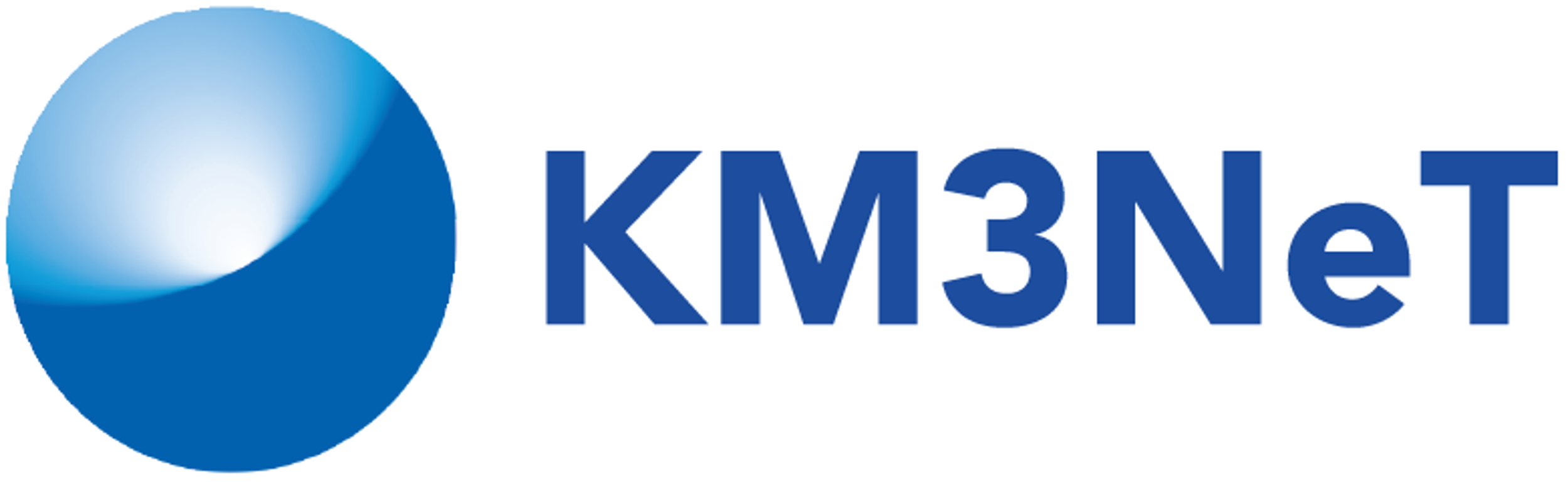 : neutrino astronomy and more
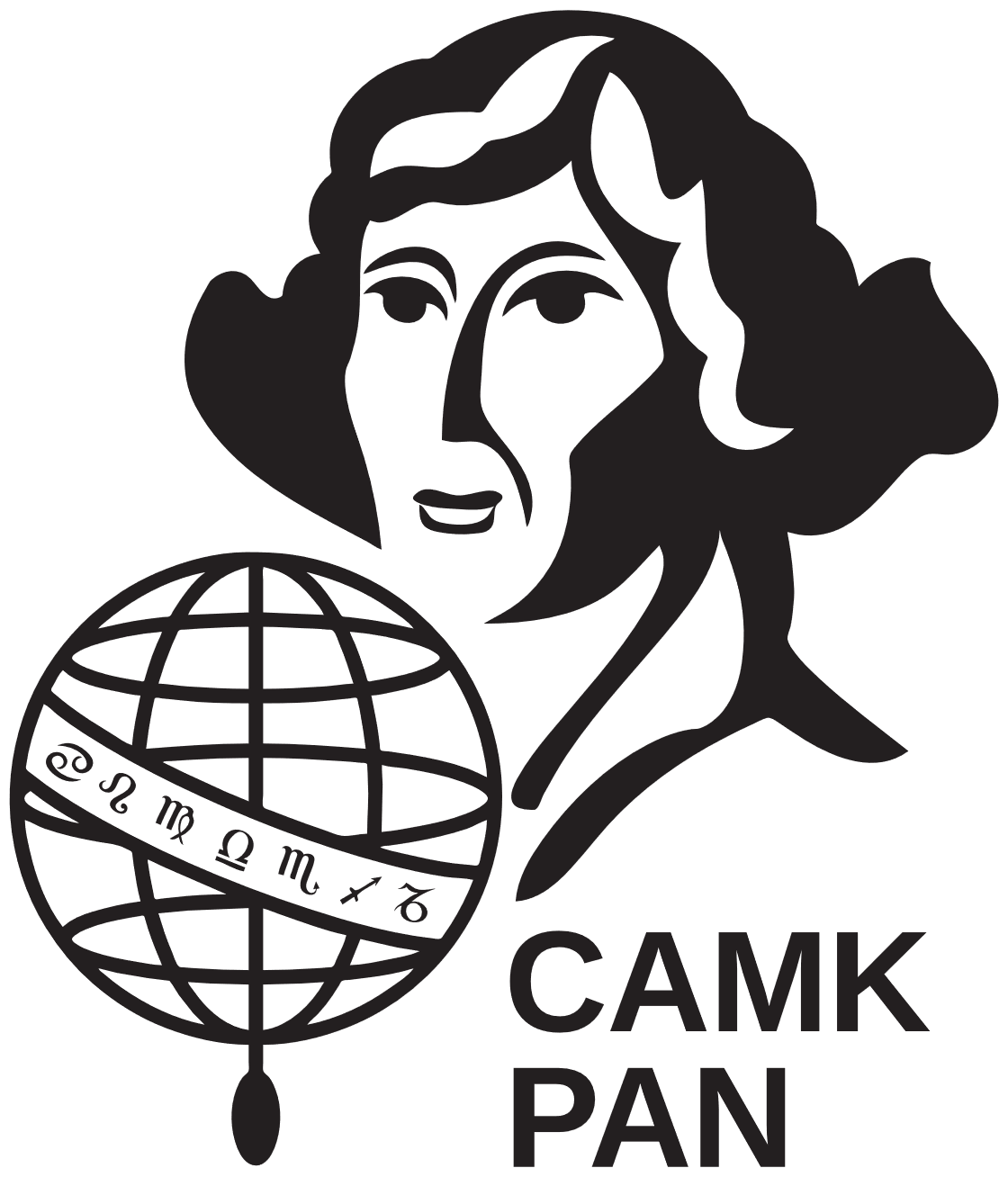 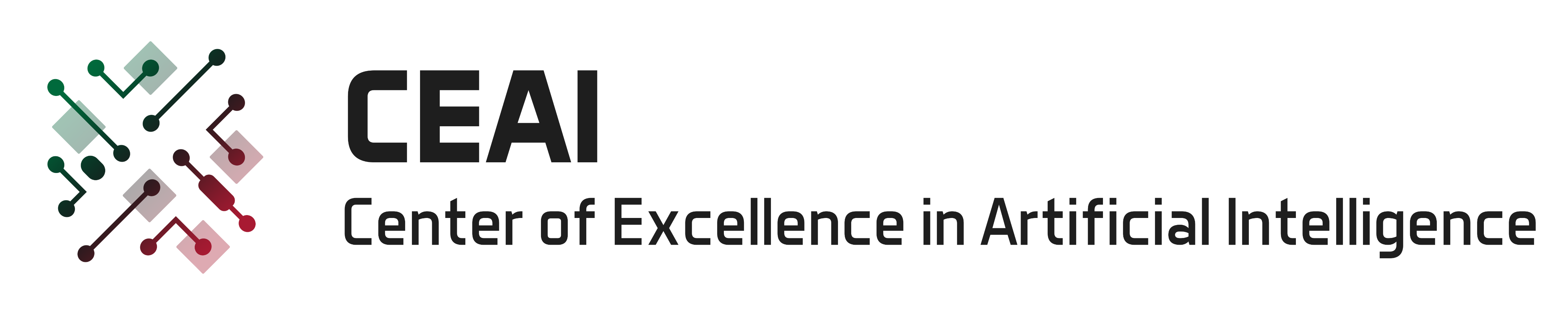 2
Outline
Neutrino sources
3
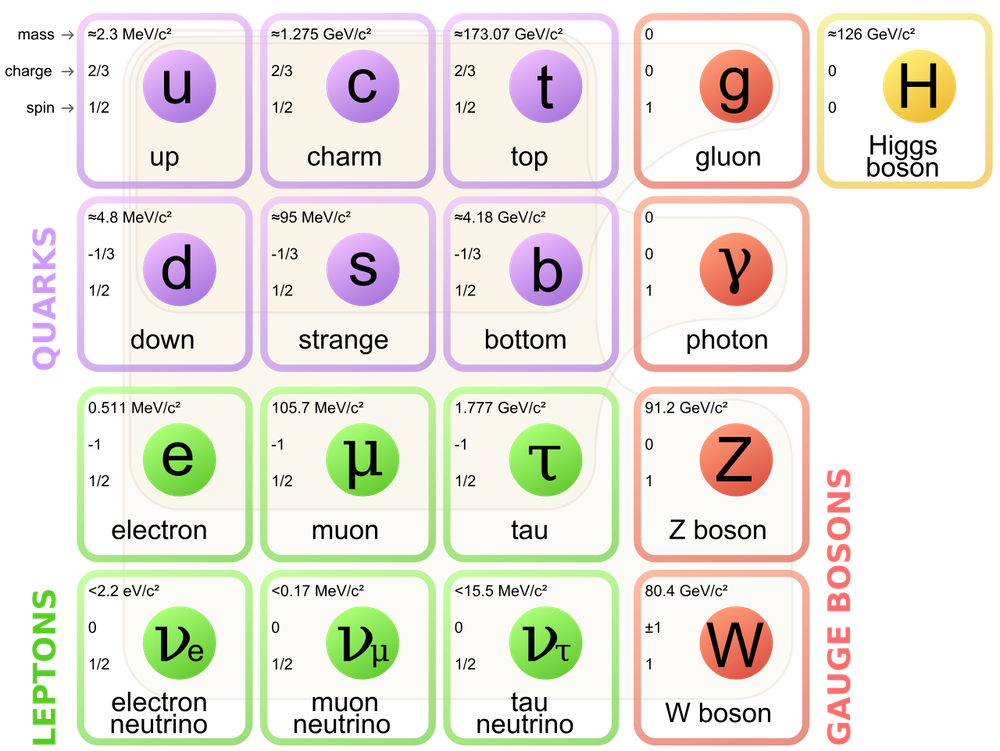 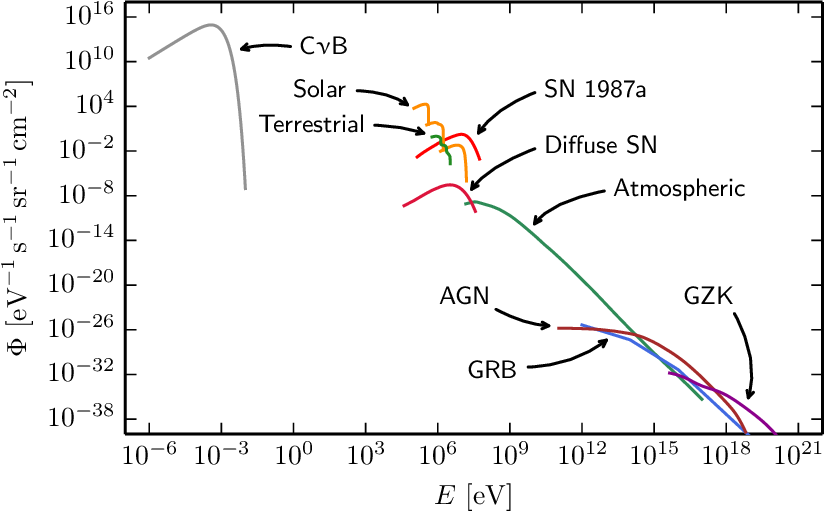 Cosmic rays
4
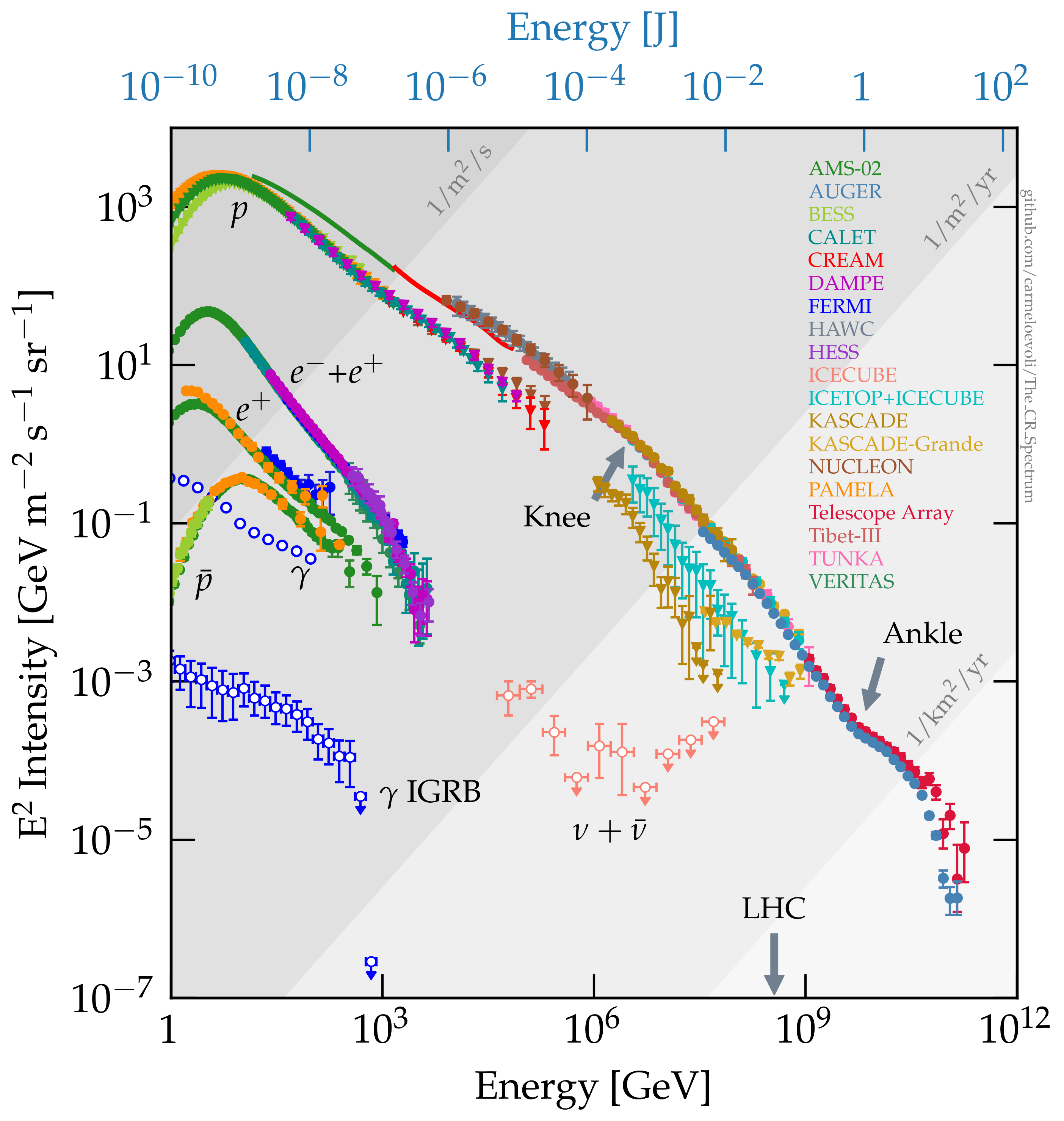 Cosmic Rays (CR):
High-Energy particles & nuclei arriving at Earth from outer space
First discovered by Victor Hess in 1912 				 (Nobel prize in 1936)

Quite a few measurements since then, e.g.:
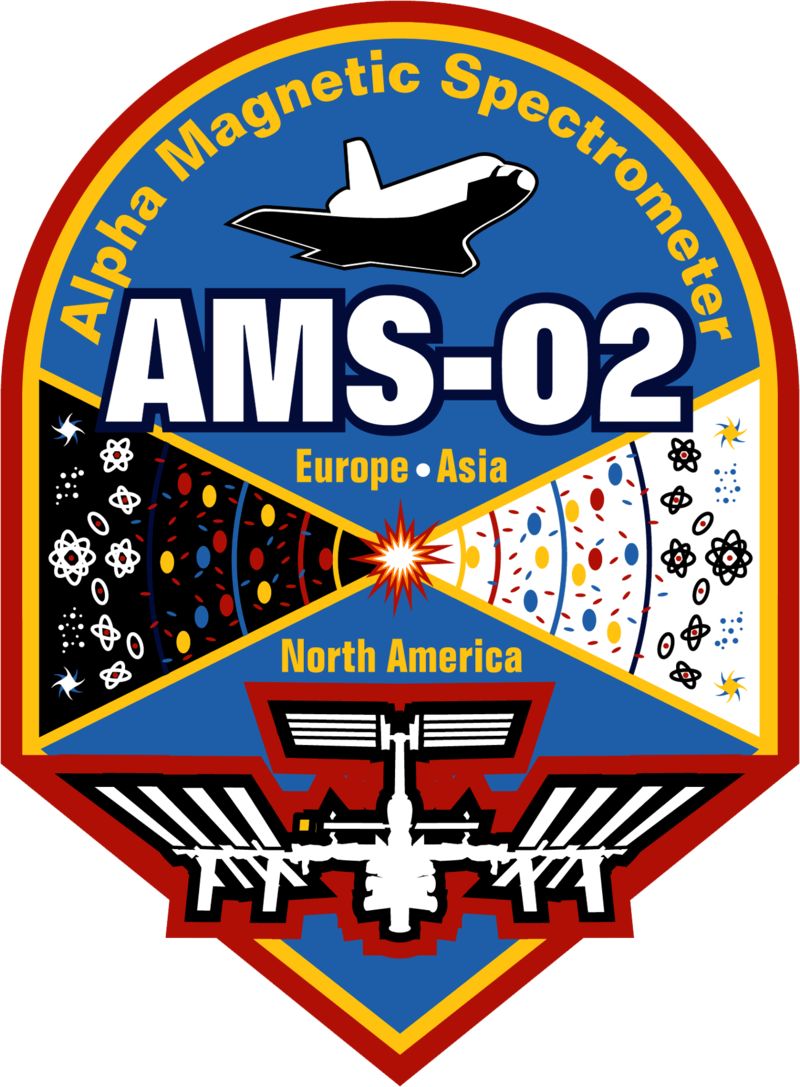 https://doi.org/10.1016/j.physrep.2020.09.003
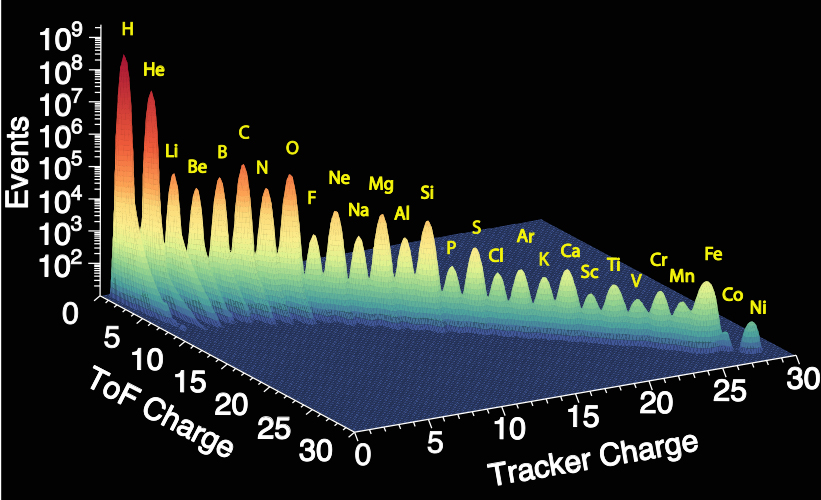 5
Outline
6
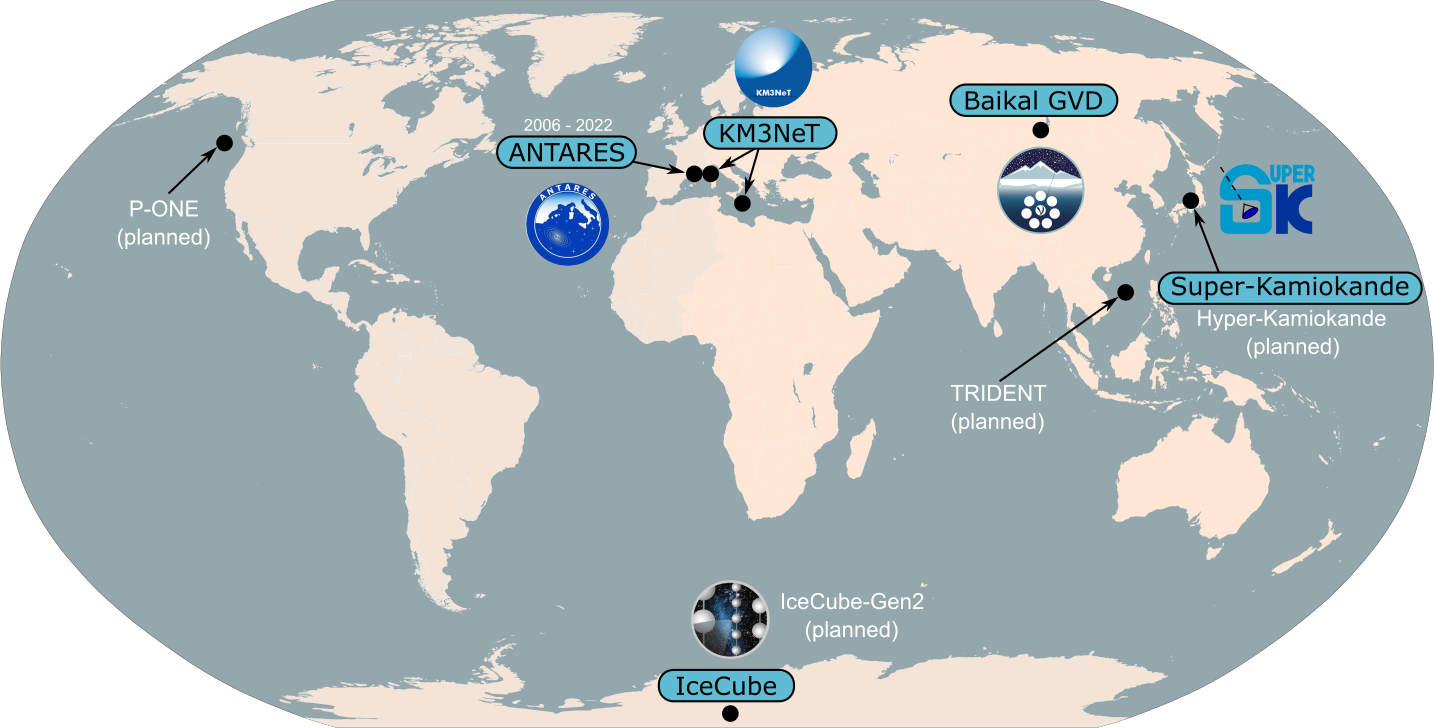 Detector design summary
7
DOM:71 unique components
1 DOM:
31 PMTs
1 string (DU):
18 DOMs
1 building block:
115 DUs
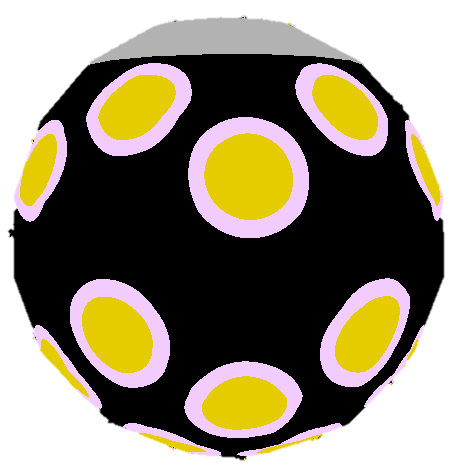 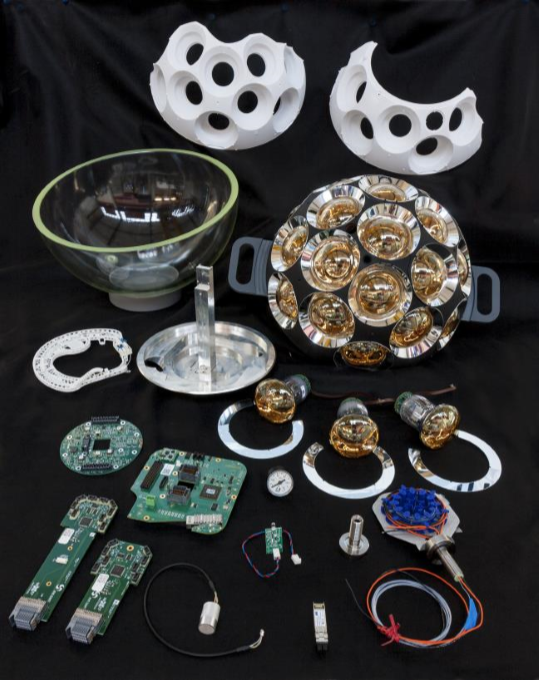 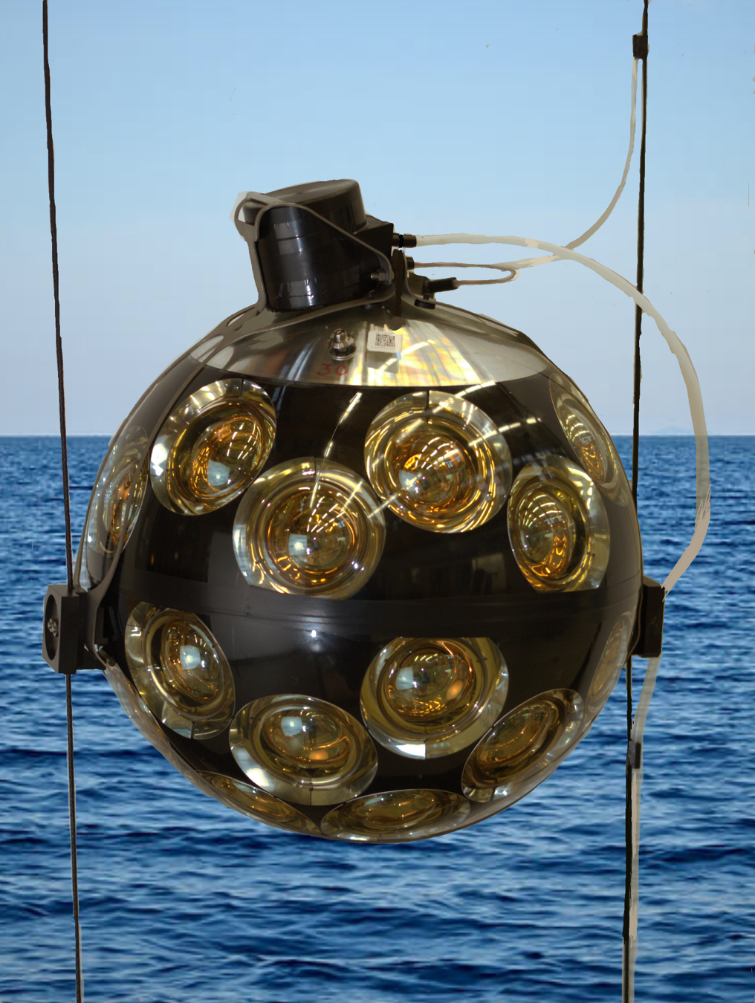 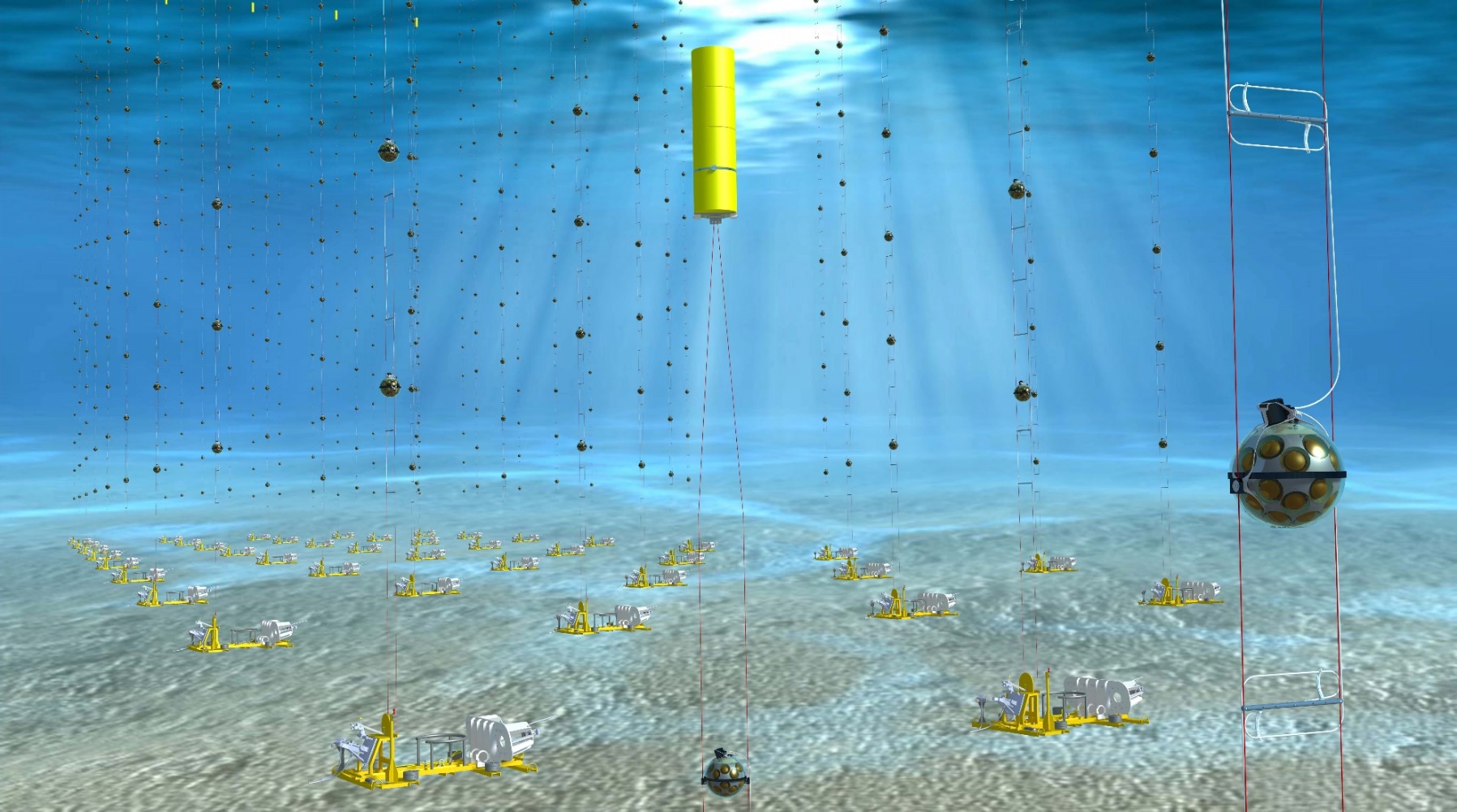 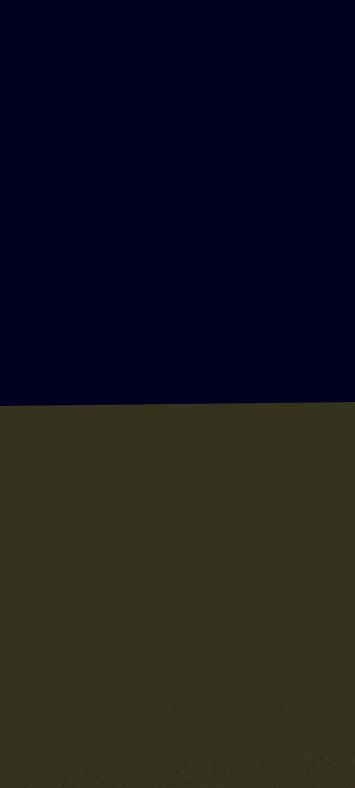 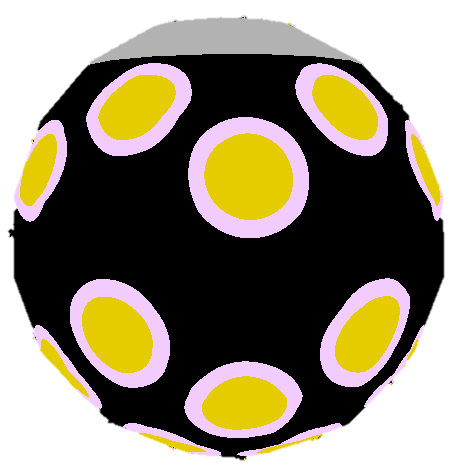 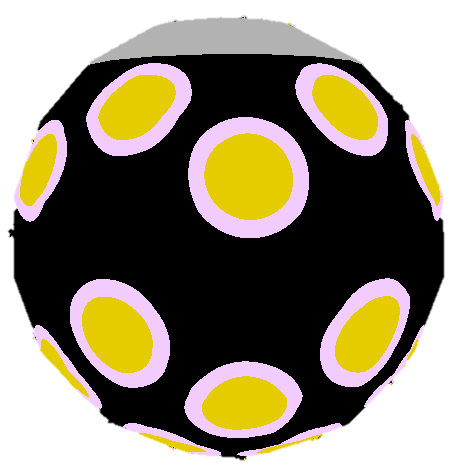 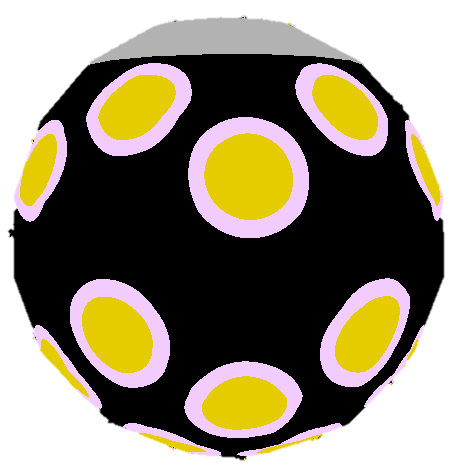 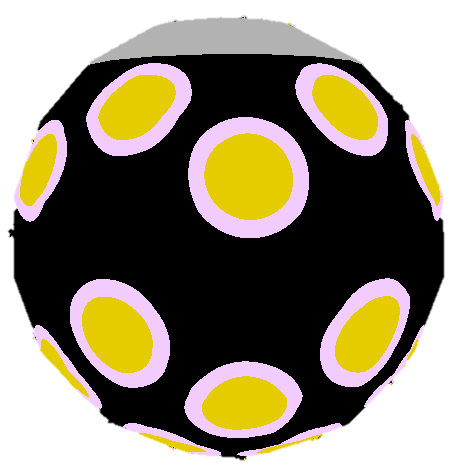 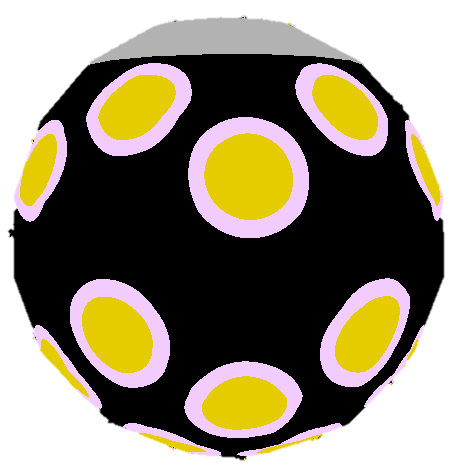 DOM production:(@Nikhef)
String deployment:
Preparation for deployment:
More at:
youtube.com/KM3NeTneutrino
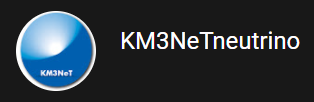 Detectors: details
8
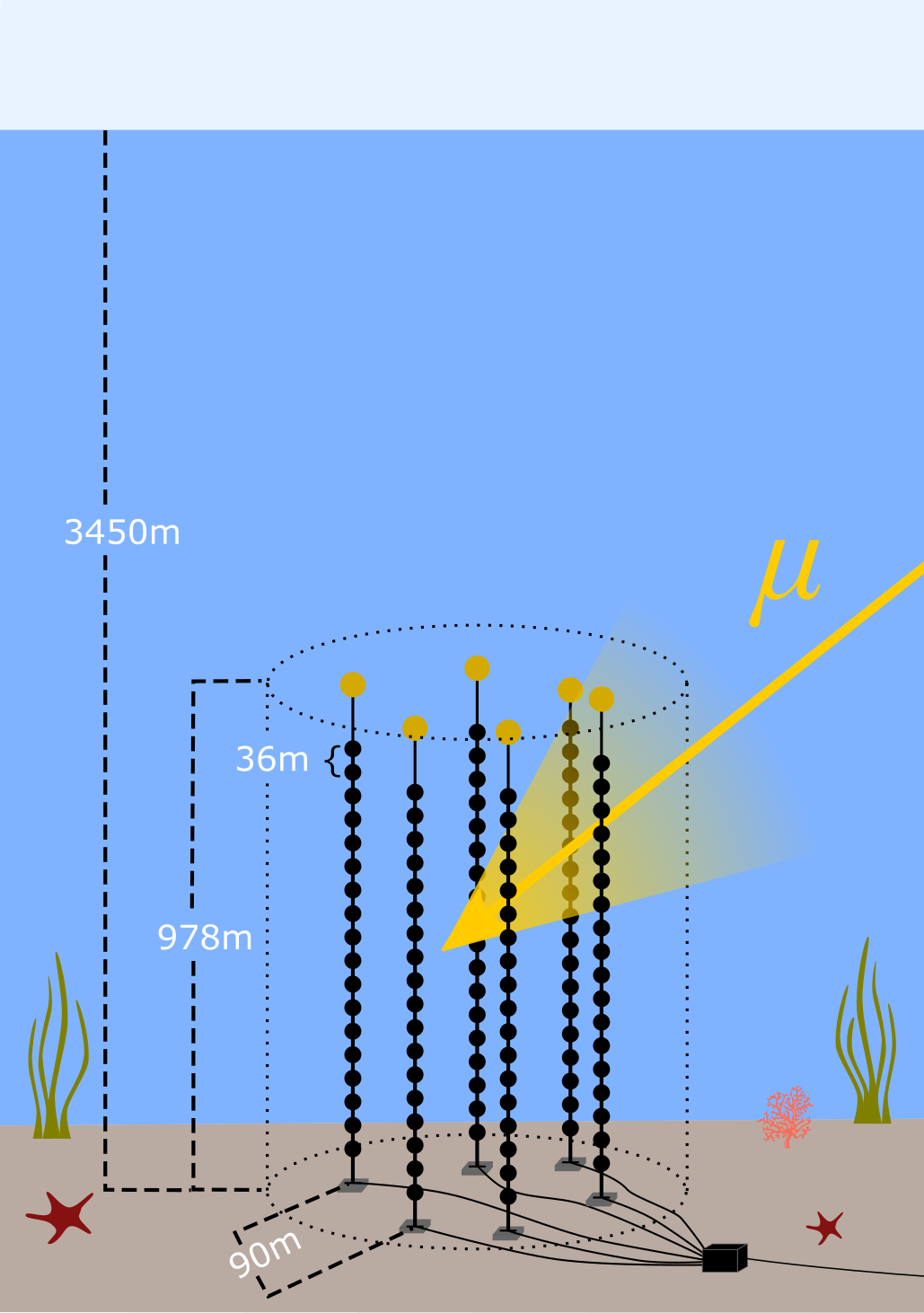 ARCA6
(ARCA with 6 strings)
*RCA : Research with Cosmics in the Abyss
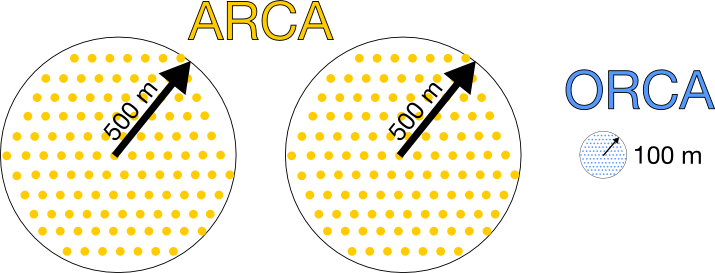 Detector size comparison
9
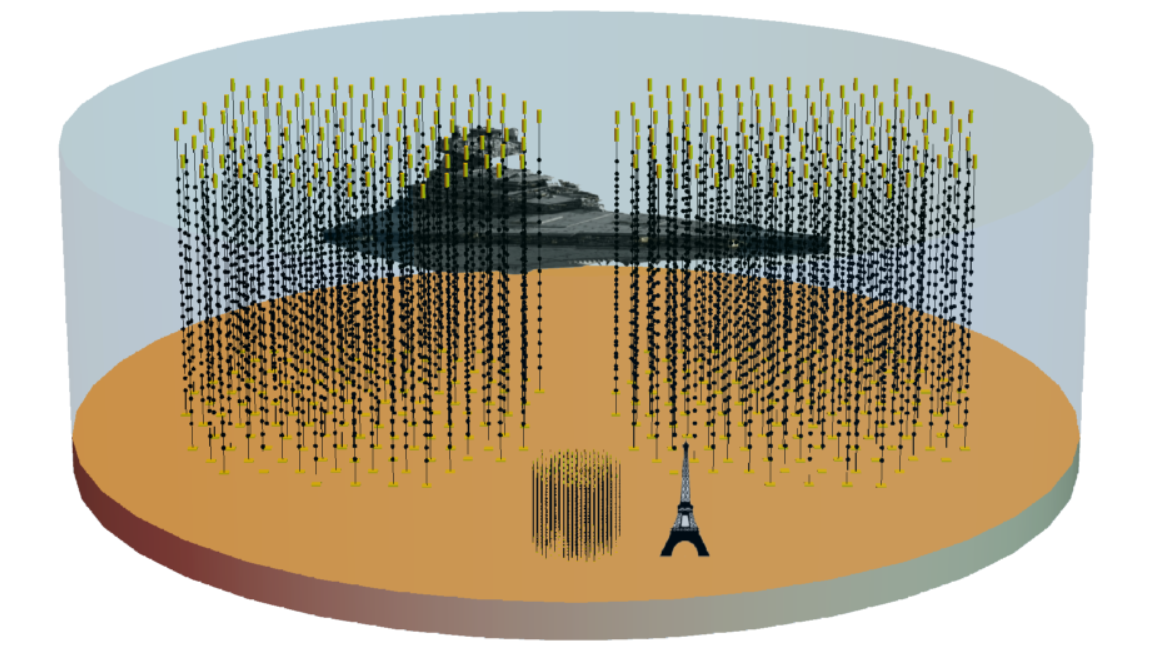 ARCA2x115
Credit: Joao Coelho
YES, the imperial star destroyer 
IS up to scale!
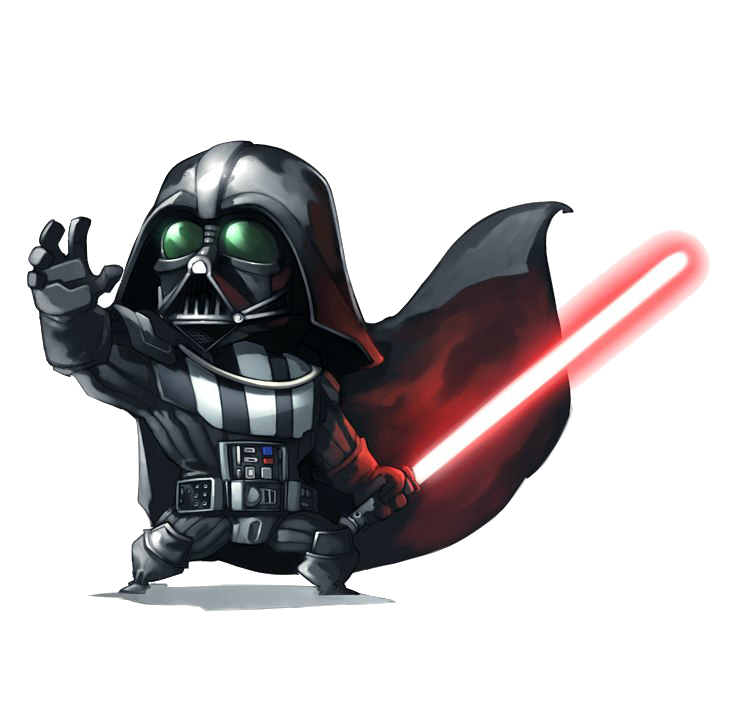 ORCA115
https://www.pngegg.com/en/png-sujmc
Current status & history
10
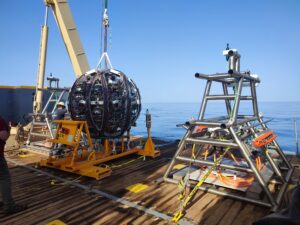 ORCA timeline
ARCA timeline
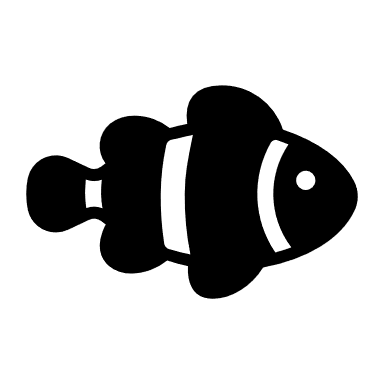 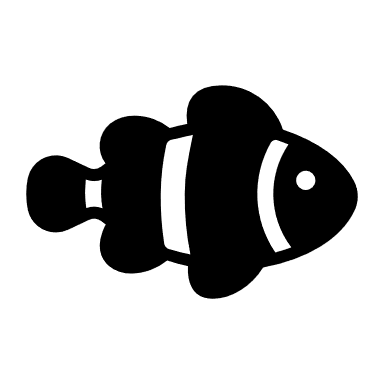 Dec 2015: first strings

   …

   Sep 2023: +10 strings			    
   Currently: ARCA28!

   …

   Summer 2024: next deployment

   …

   2032(?): ARCA2x115
Dec 2017: first strings

   …

   Apr 2023: +3 strings			    
   Currently: ORCA16!

   …

   Dec 2023: next deployment

   …

   2030(?): ORCA115
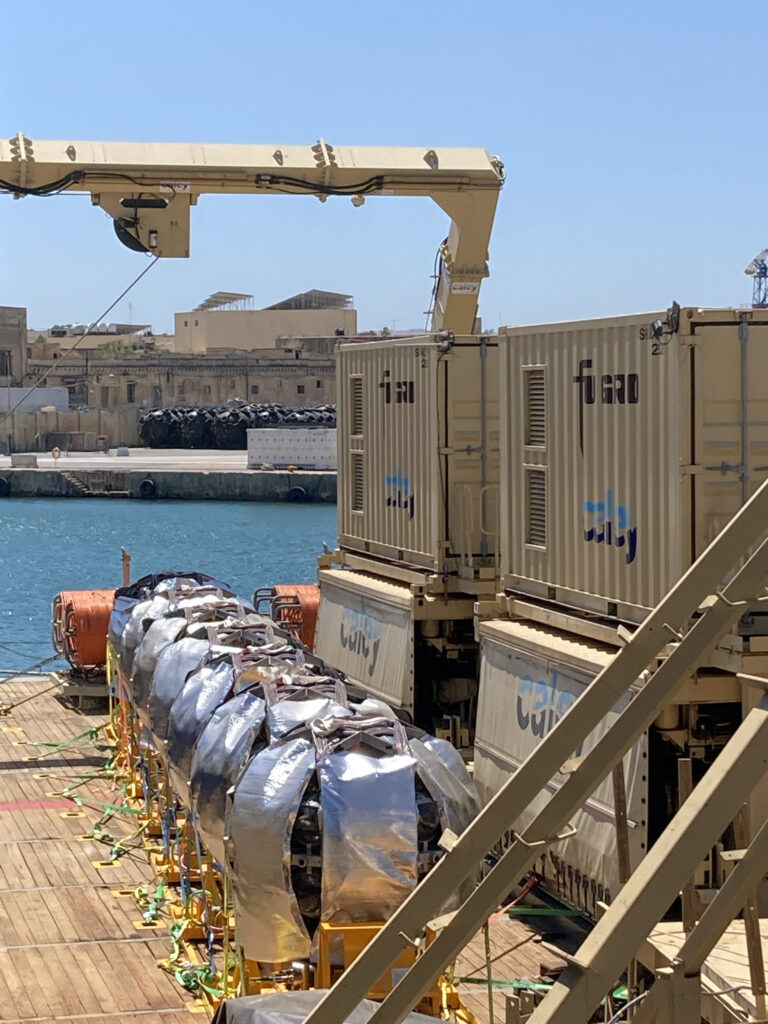 more details
more details
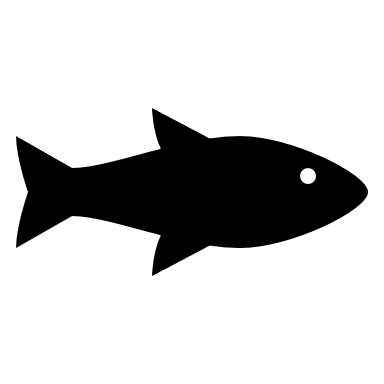 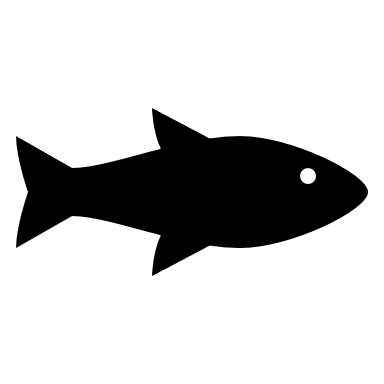 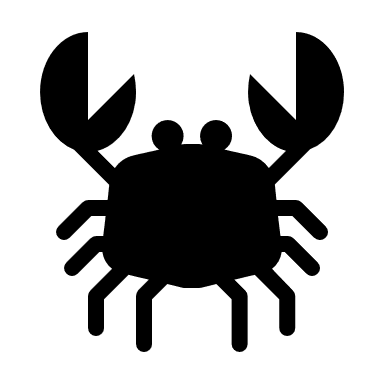 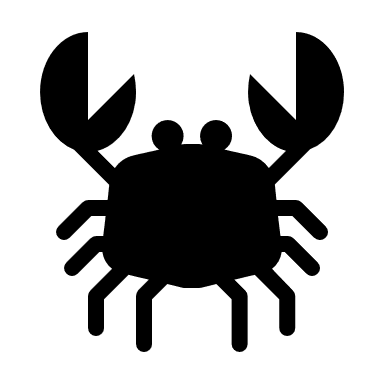 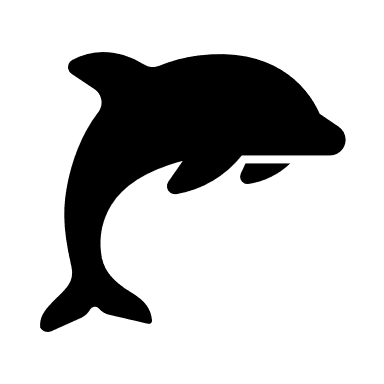 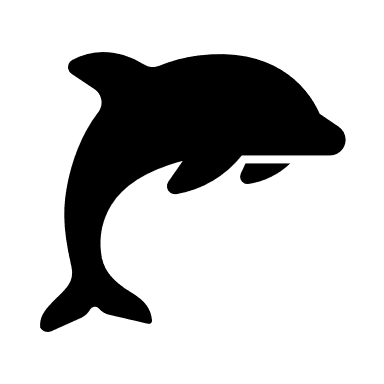 For more follow us at:
https://www.km3net.org
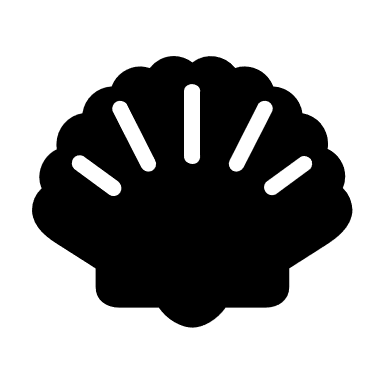 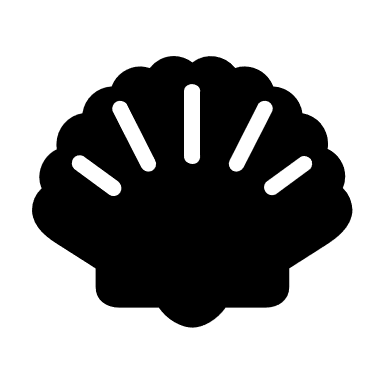 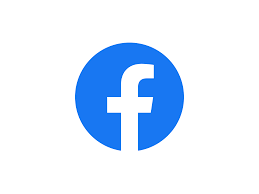 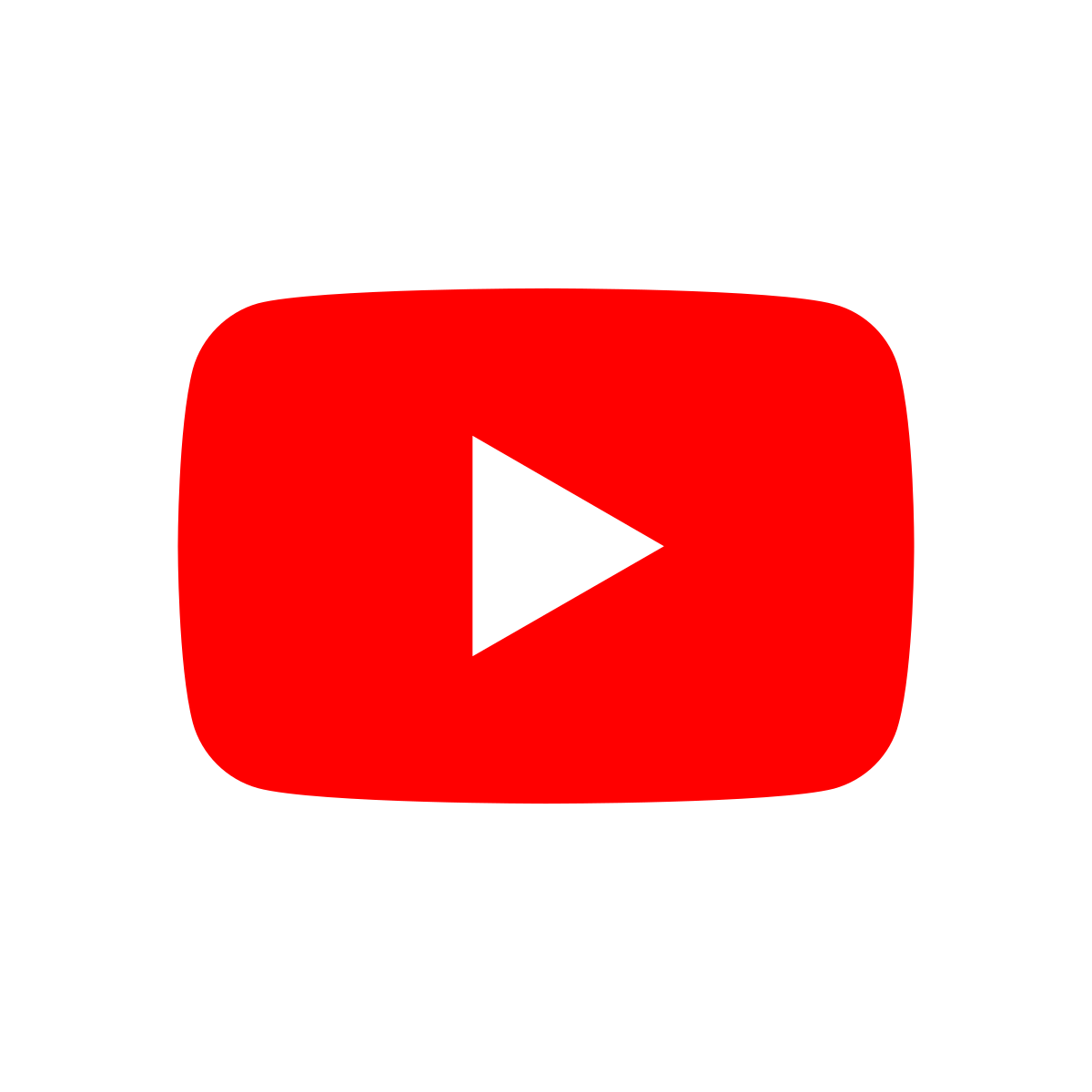 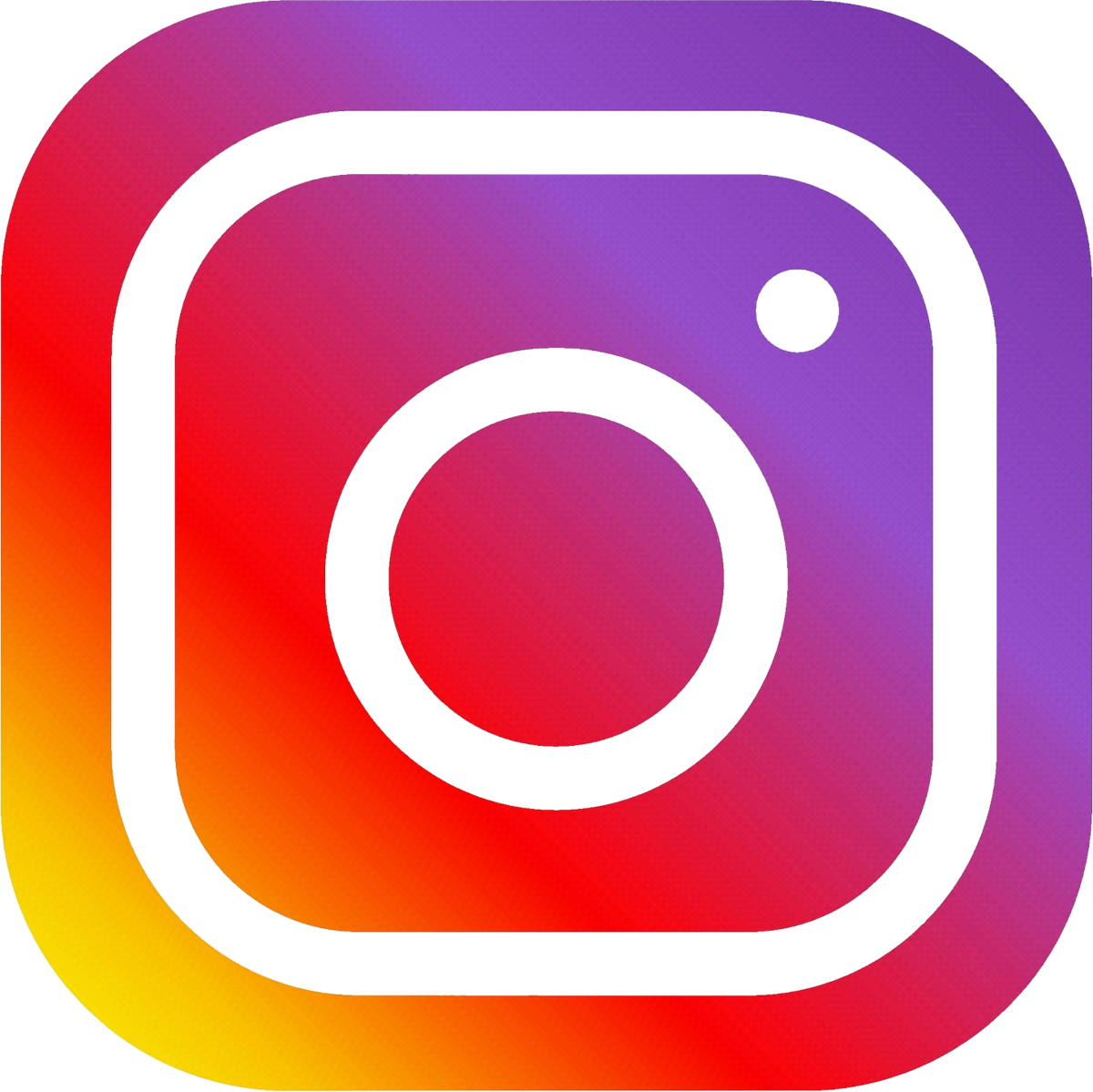 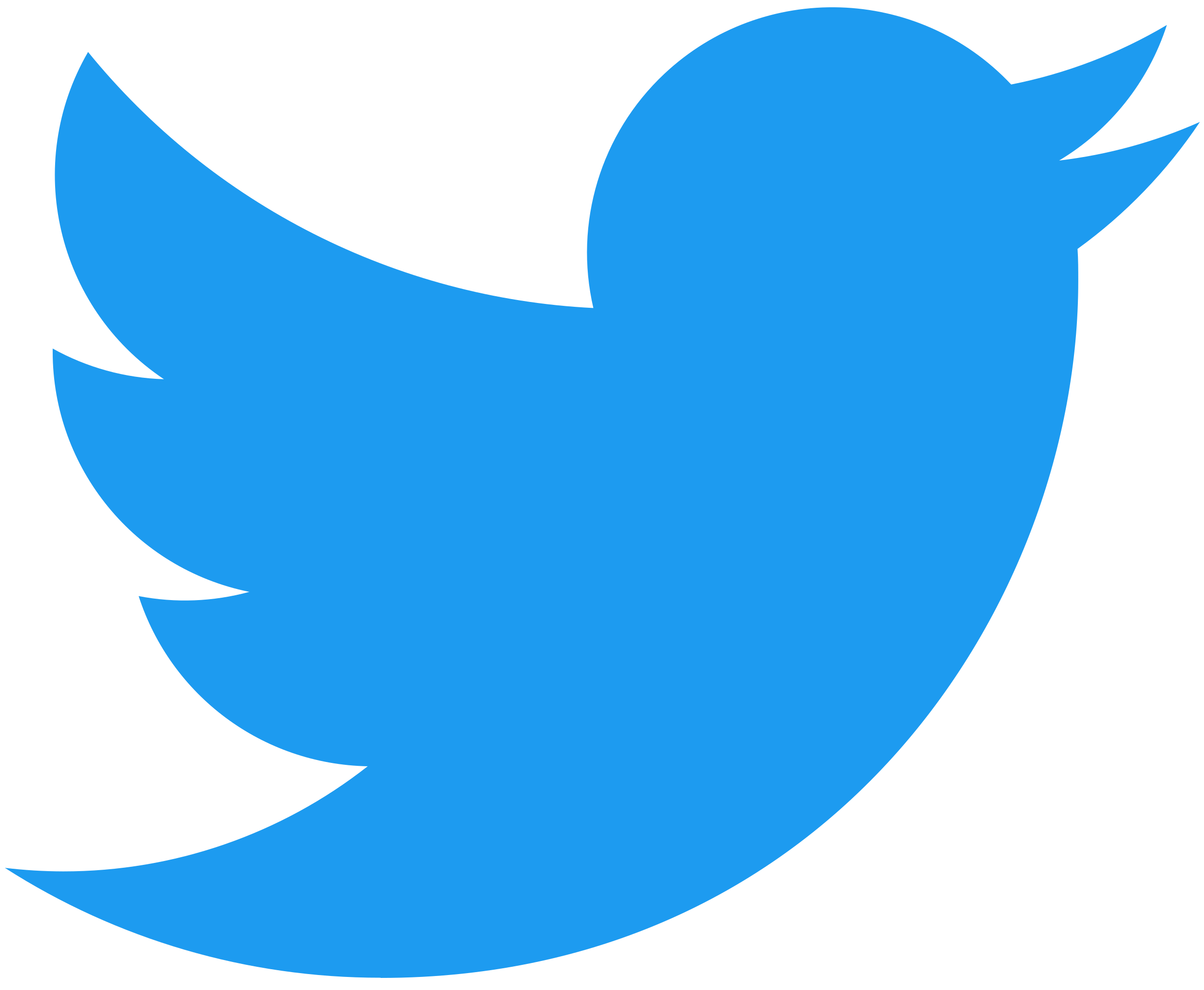 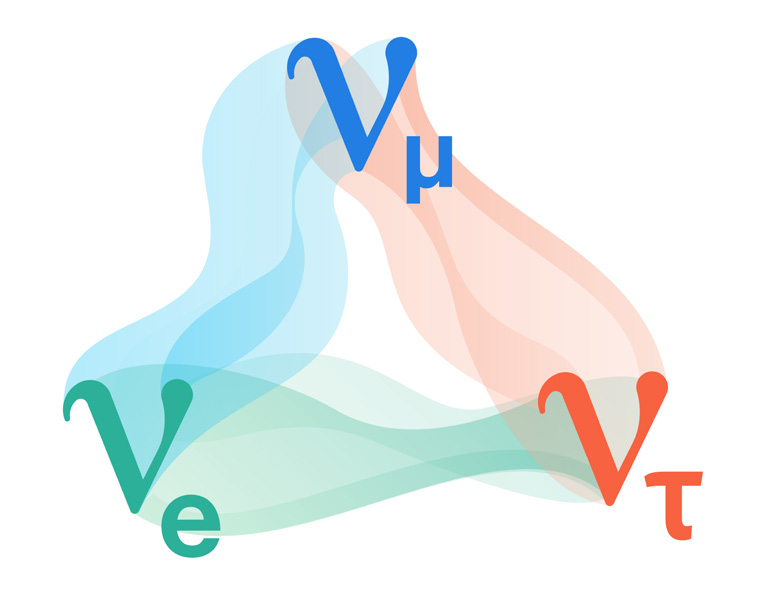 11
Outline
https://sanfordlab.org/article/why-dune-searching-origin-matter
DOI: 10.1038/ncomms7935
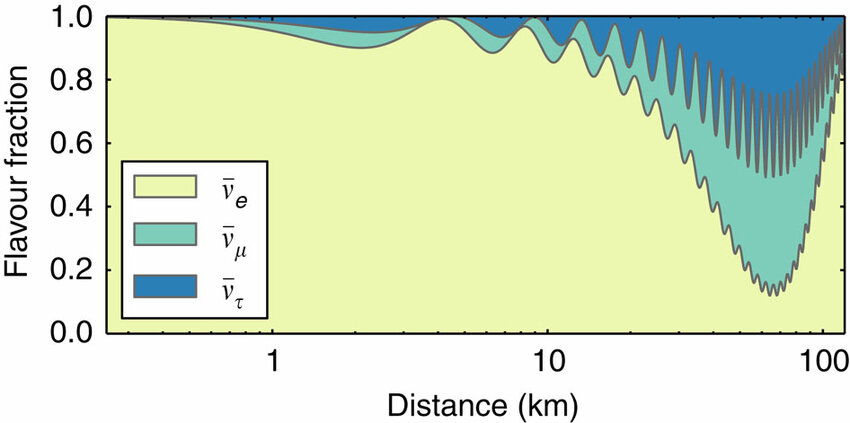 Neutrino oscillation parameter fit
12
ORCA6
Best fit
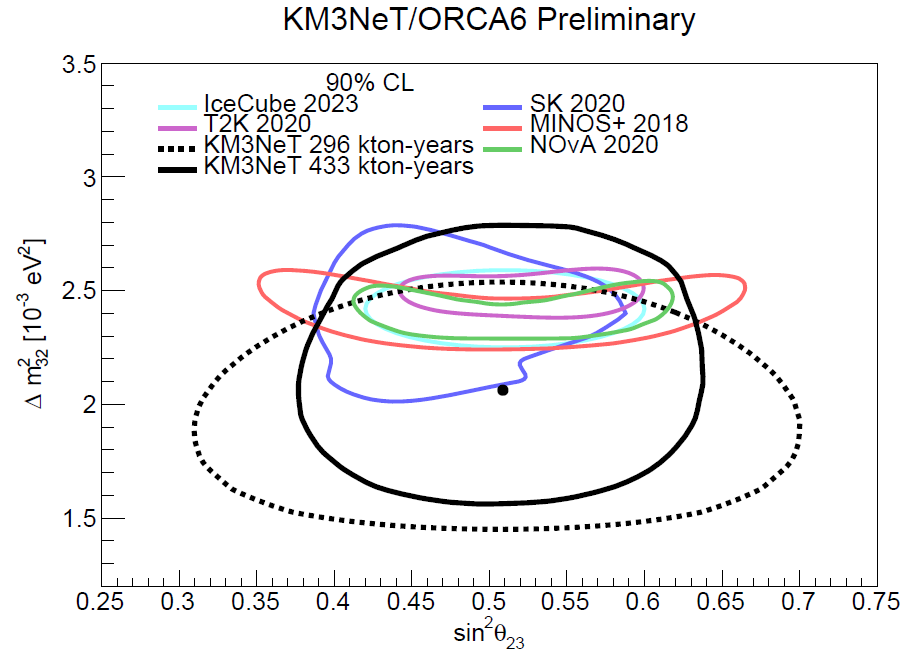 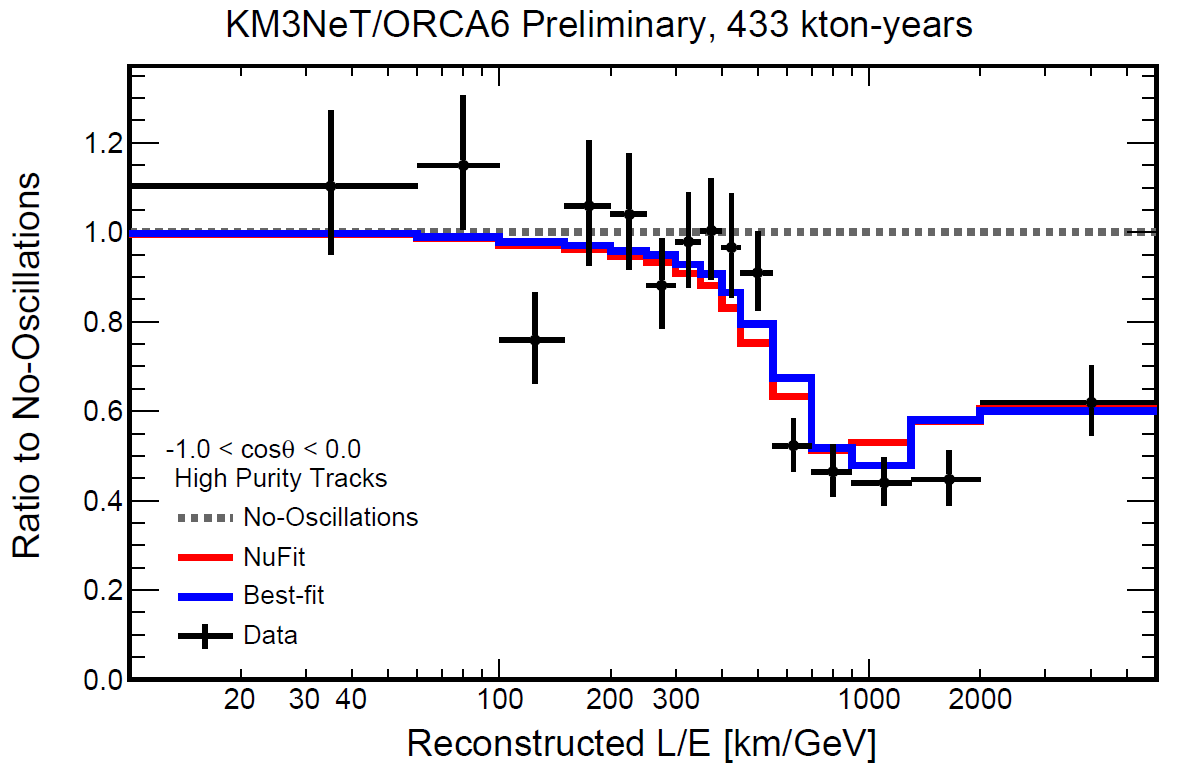 PoS(ICRC2023)996
Neutrino Mass Ordering (NMO) sensitivity
13
ORCA115 + JUNO
ORCA115
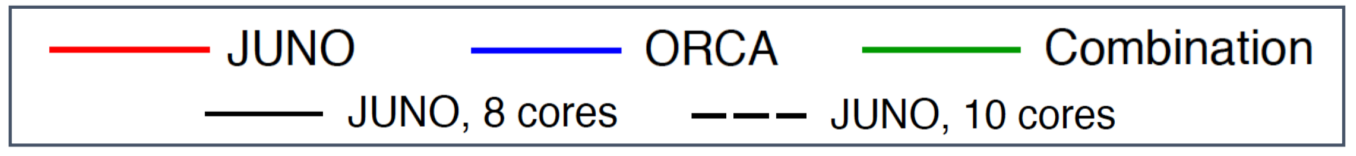 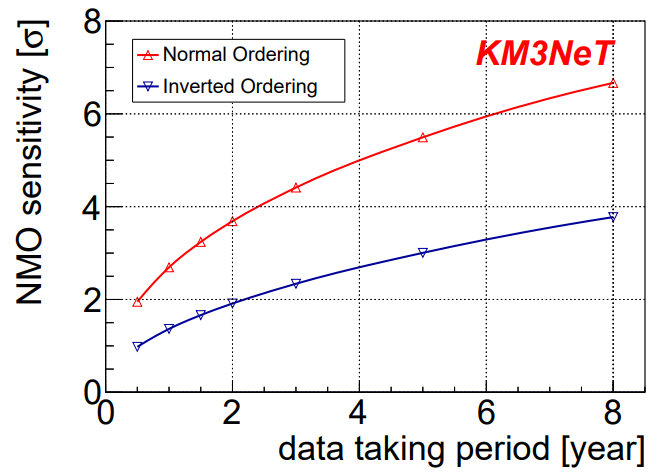 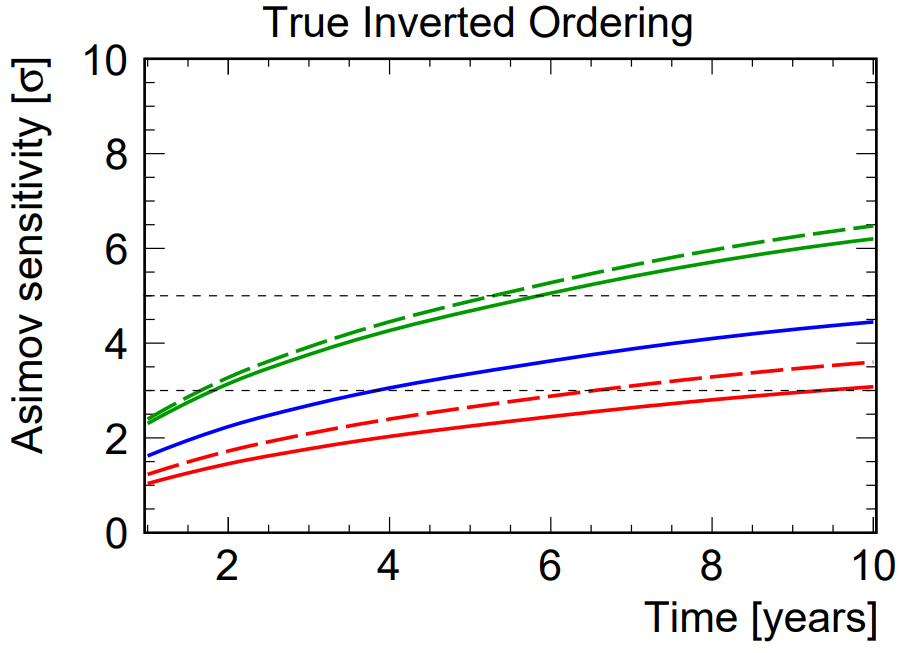 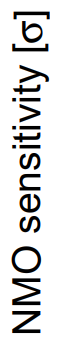 Eur. Phys. J. C 82, 26 (2022)
JINST 16 C11007 (2021)
Possibly world-first to determine NMO!
There’s more …
14
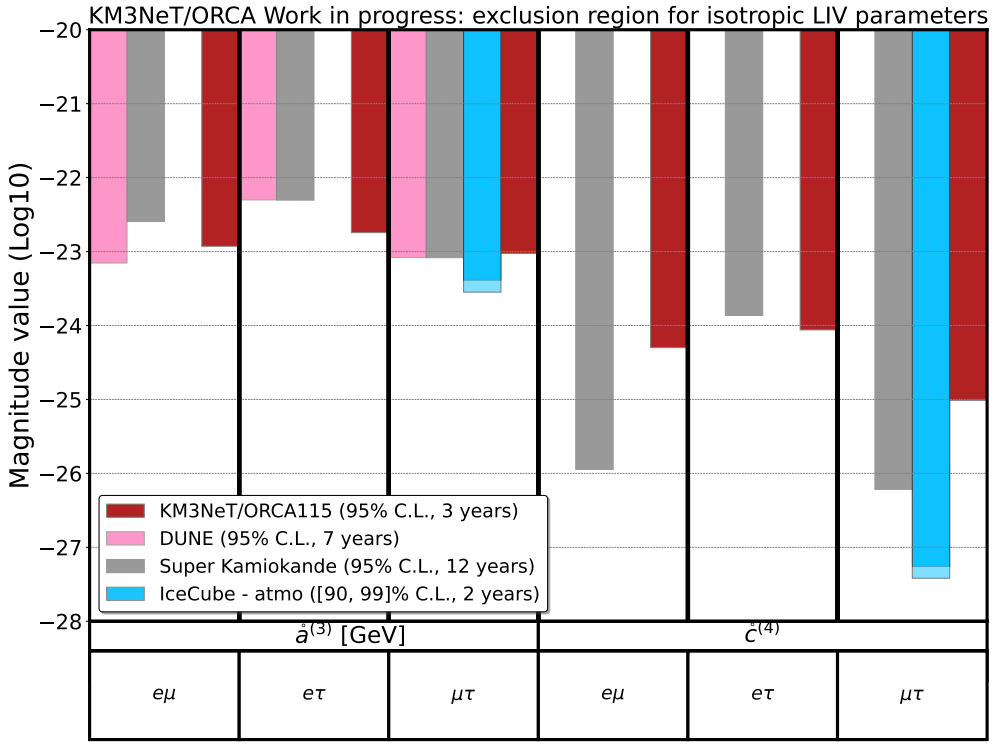 Only selected analyses covered.
 
See backup and arXiv:2309.05016 for more!
Other osci topics include:
Lorentz Invariance Violation [PoS(ICRC2023)1086]
Quantum decoherence [PoS(ICRC2023)1025]
Non-Standard Interactions [PoS(ICRC2023)998]
Invisible neutrino decay [PoS(ICRC2023)997]
…
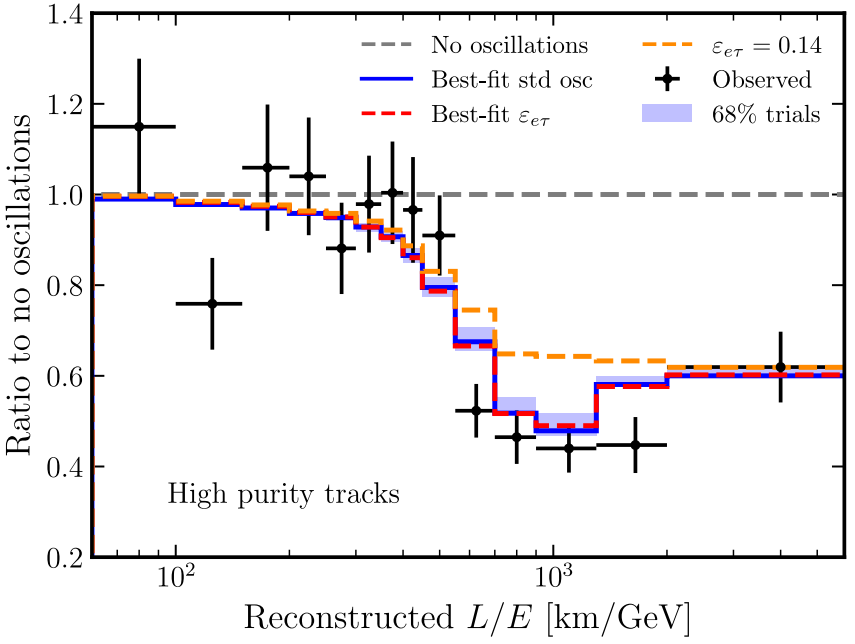 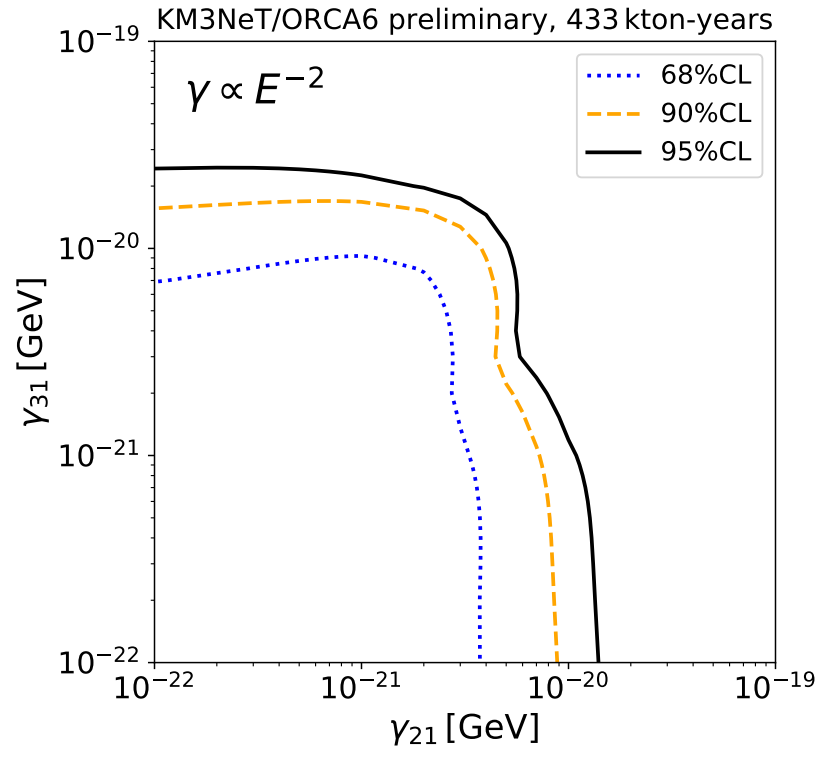 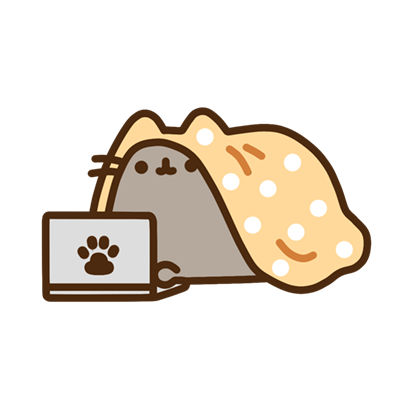 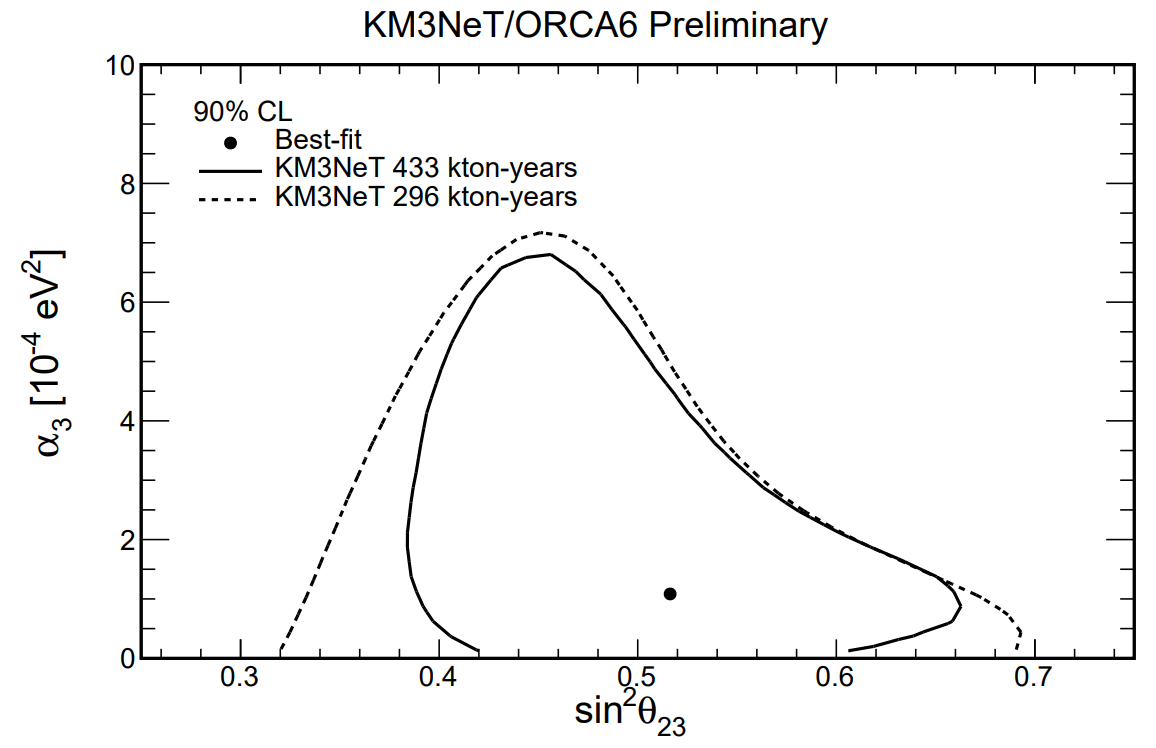 14
Neutrino oscillations
15
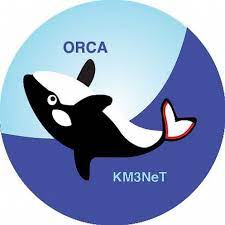 Current Osci open tasks (aka potential theses):
Impact of High QE PMT performance on NMO sensitivity
Systematic uncertainty study for ORCA6 (and larger configs)
Study of systematic correlations
Reconstruction of Bjorken-y
Identification of neutral current (NC) events
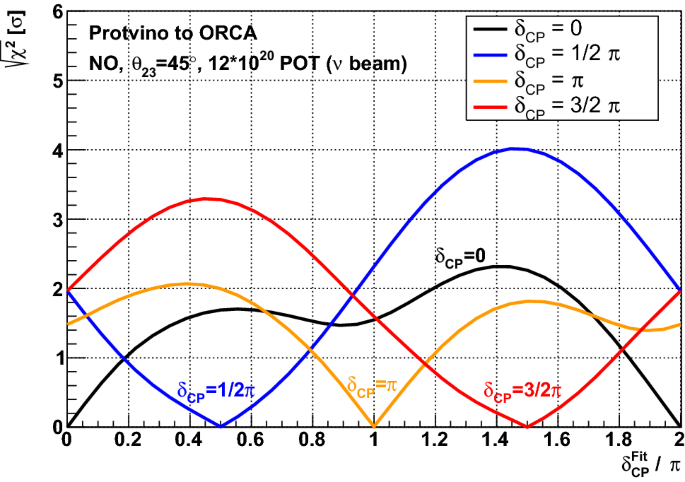 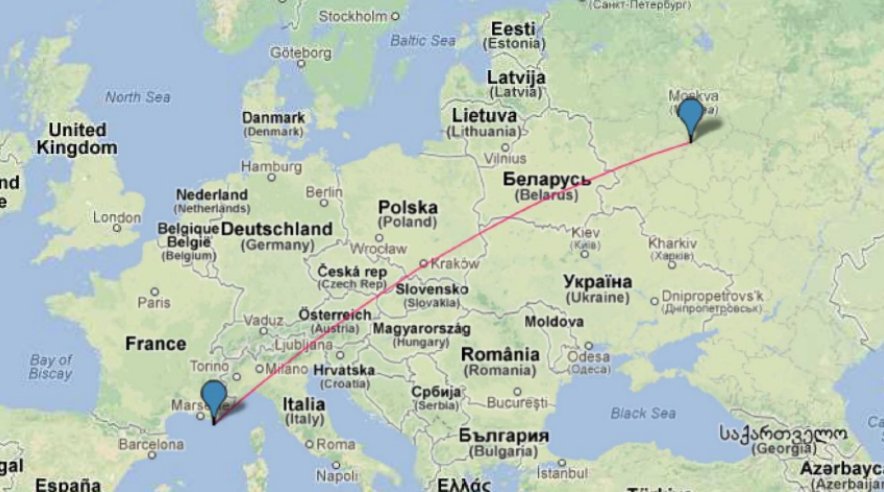 https://doi.org/10.1140/epjc/s10052-019-7259-5
15
16
Outline
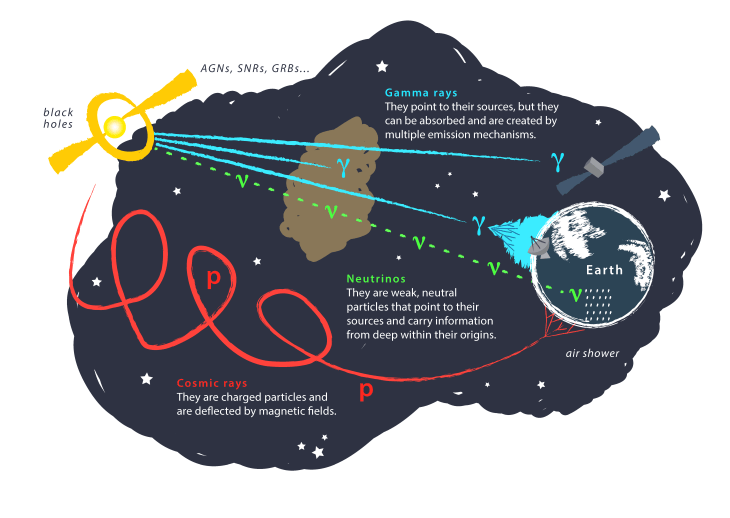 Image: Juan Antonio Aguilar and Jamie Yang. IceCube/WIPAC
Point source sensitivity
17
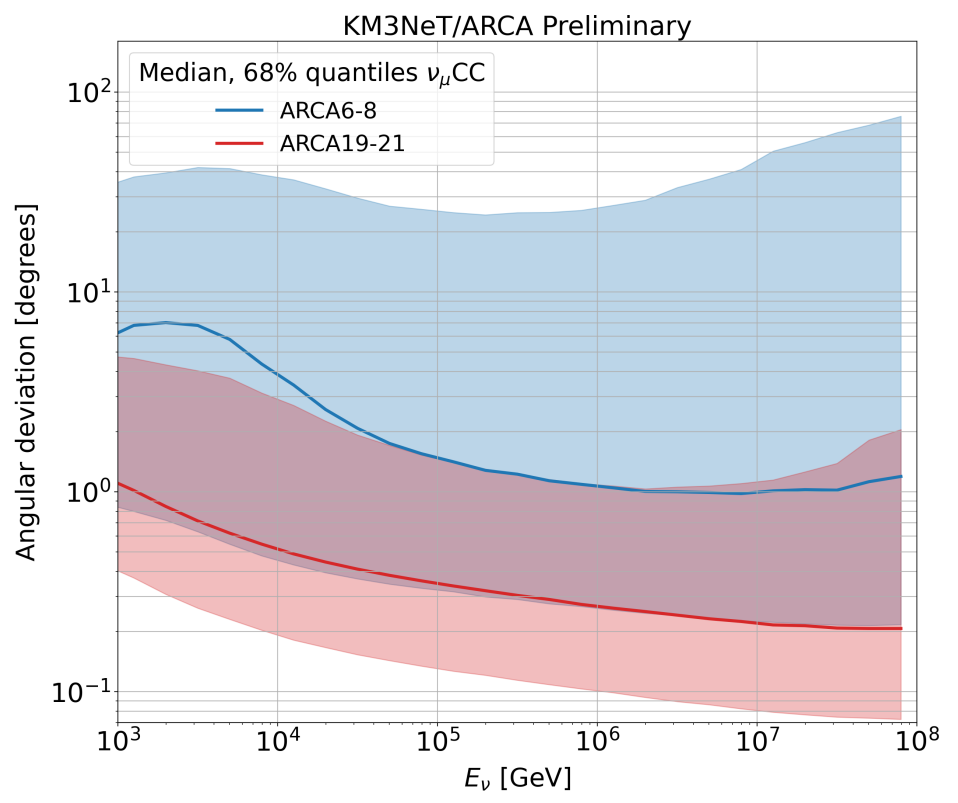 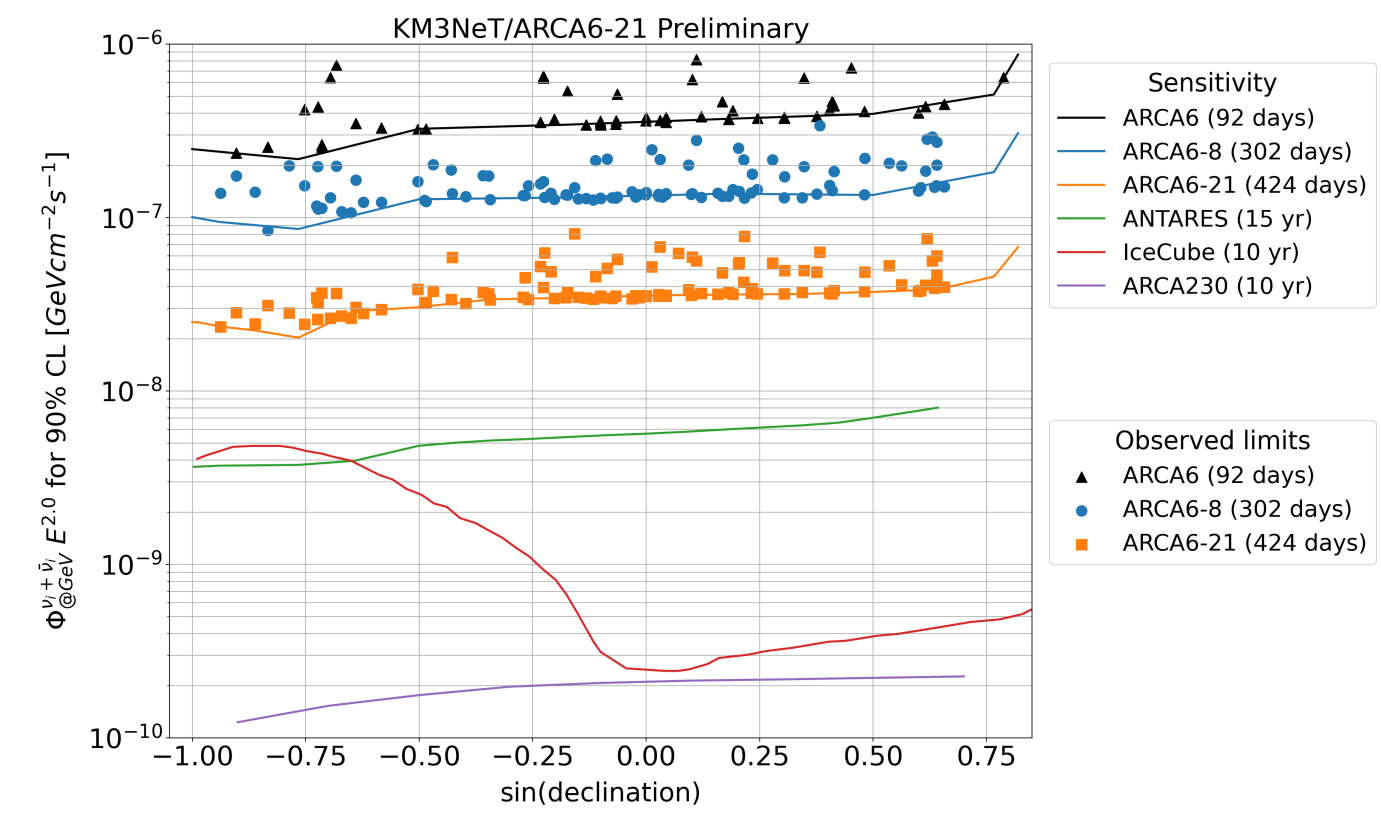 PoS(ICRC2023)1018
Sensitivity to supernovae
18
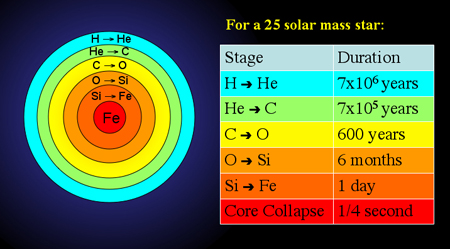 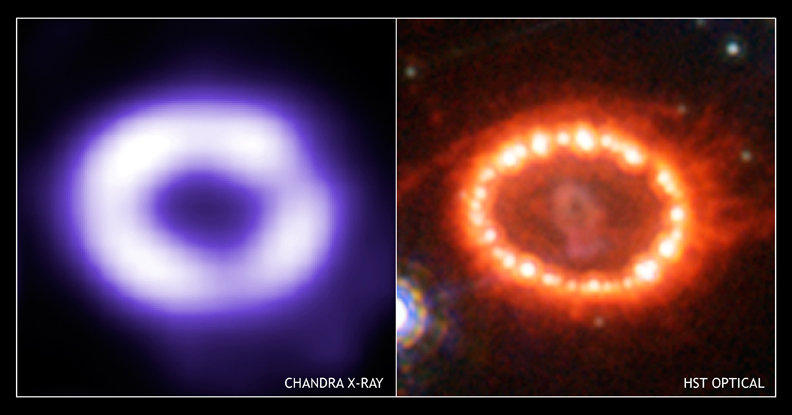 JINST 16 C09034 (2021)
*core-collapse supernova (type II)
Sensitivity to supernovae
19
JINST 16 C09034 (2021)
*core-collapse supernova (type II)
Sensitivity to supernovae
20
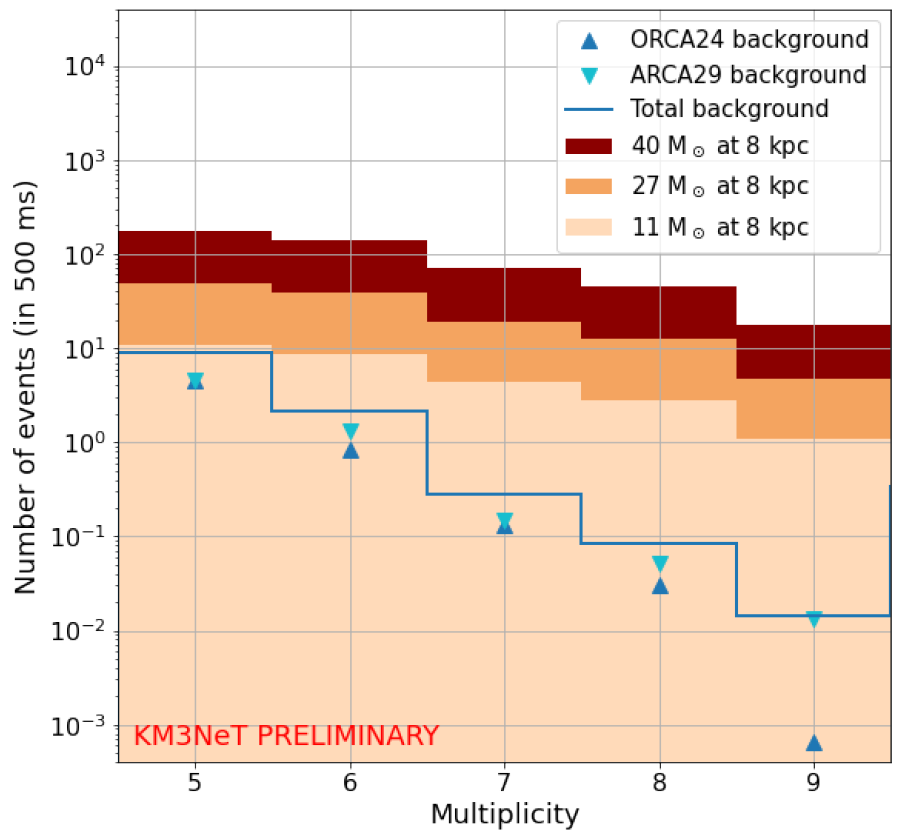 with BDT cuts
PoS(ICRC2023)1160
JINST 16 C09034 (2021)
(number of hit PMTs on a DOM)
*core-collapse supernova (type II)
Sensitivity to supernovae
21
ARCA115 + ORCA115
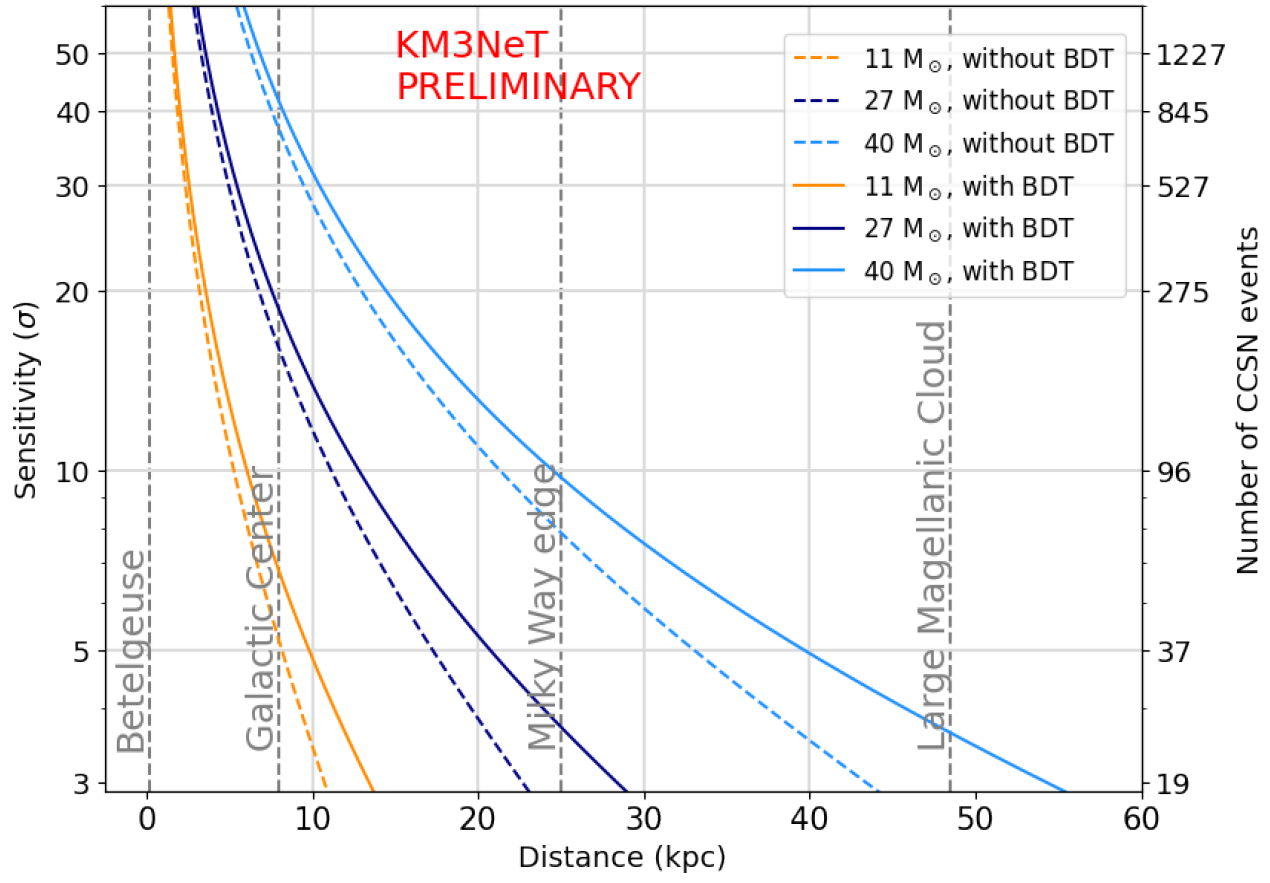 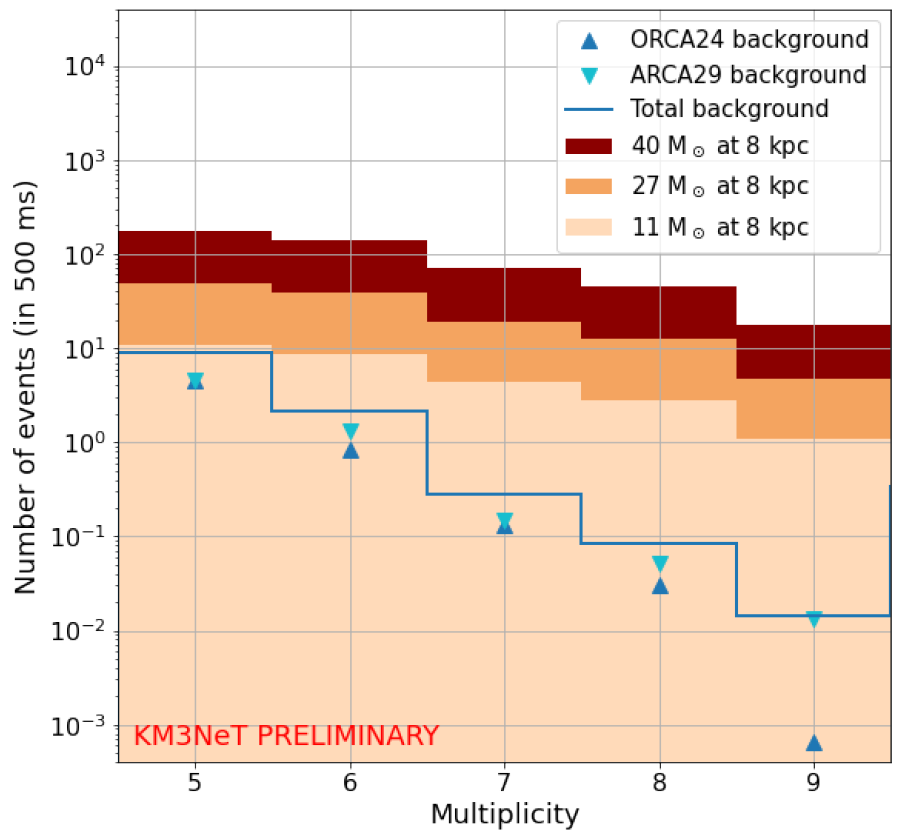 with BDT cuts
Status:
SN alert system in place
Part of the SNEWS network
So far no SN detection
PoS(ICRC2023)1160
(number of hit PMTs on a DOM)
*core-collapse supernova (type II)
Galactic ridge
22
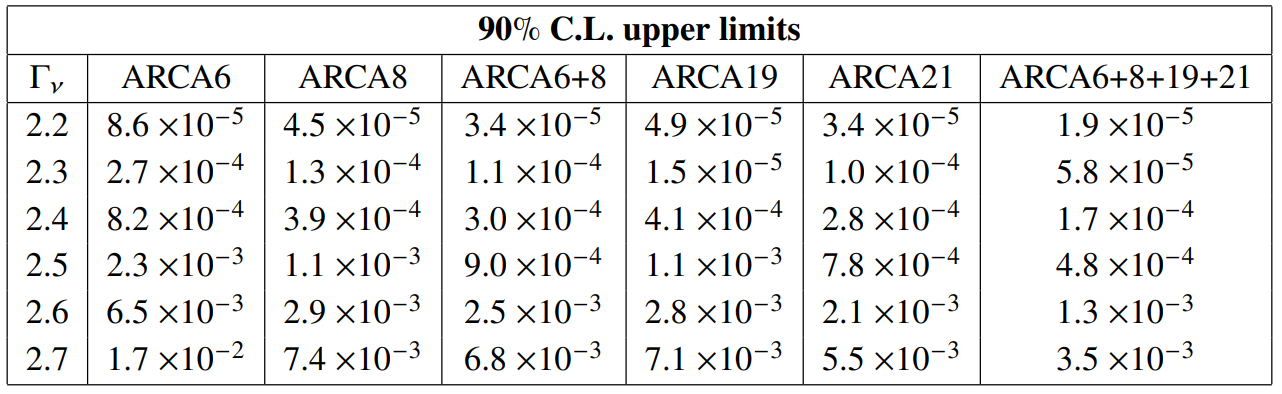 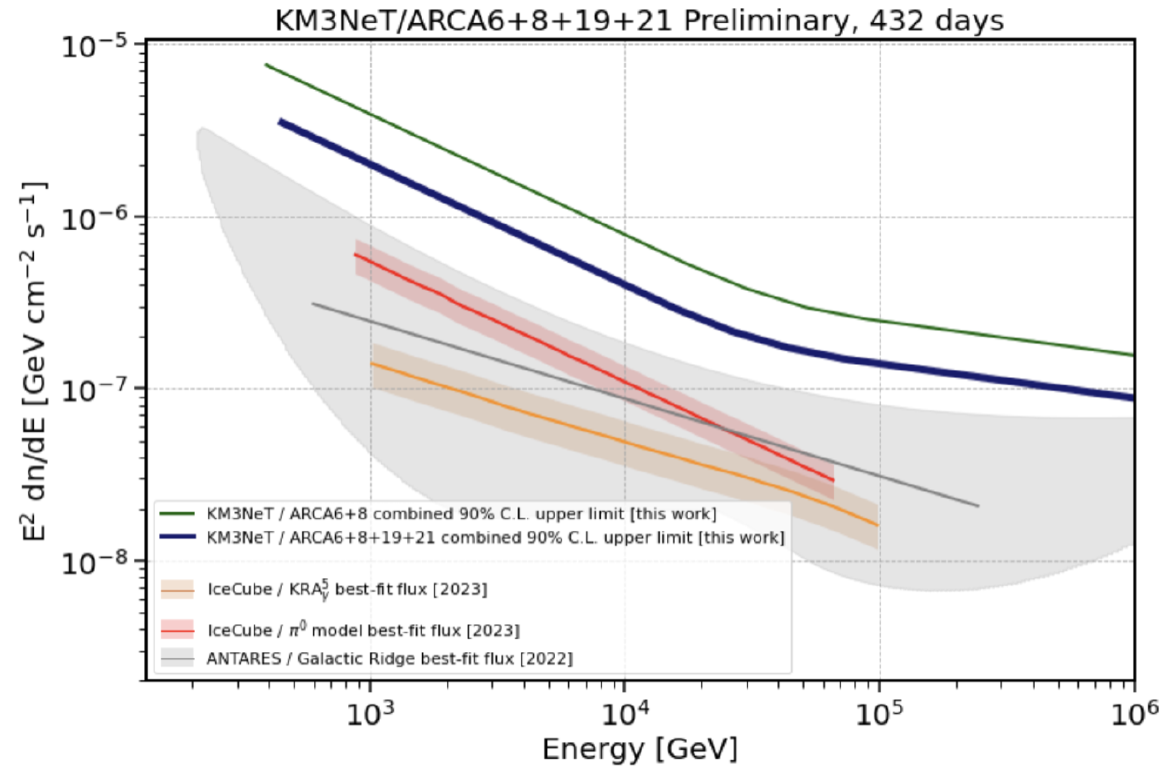 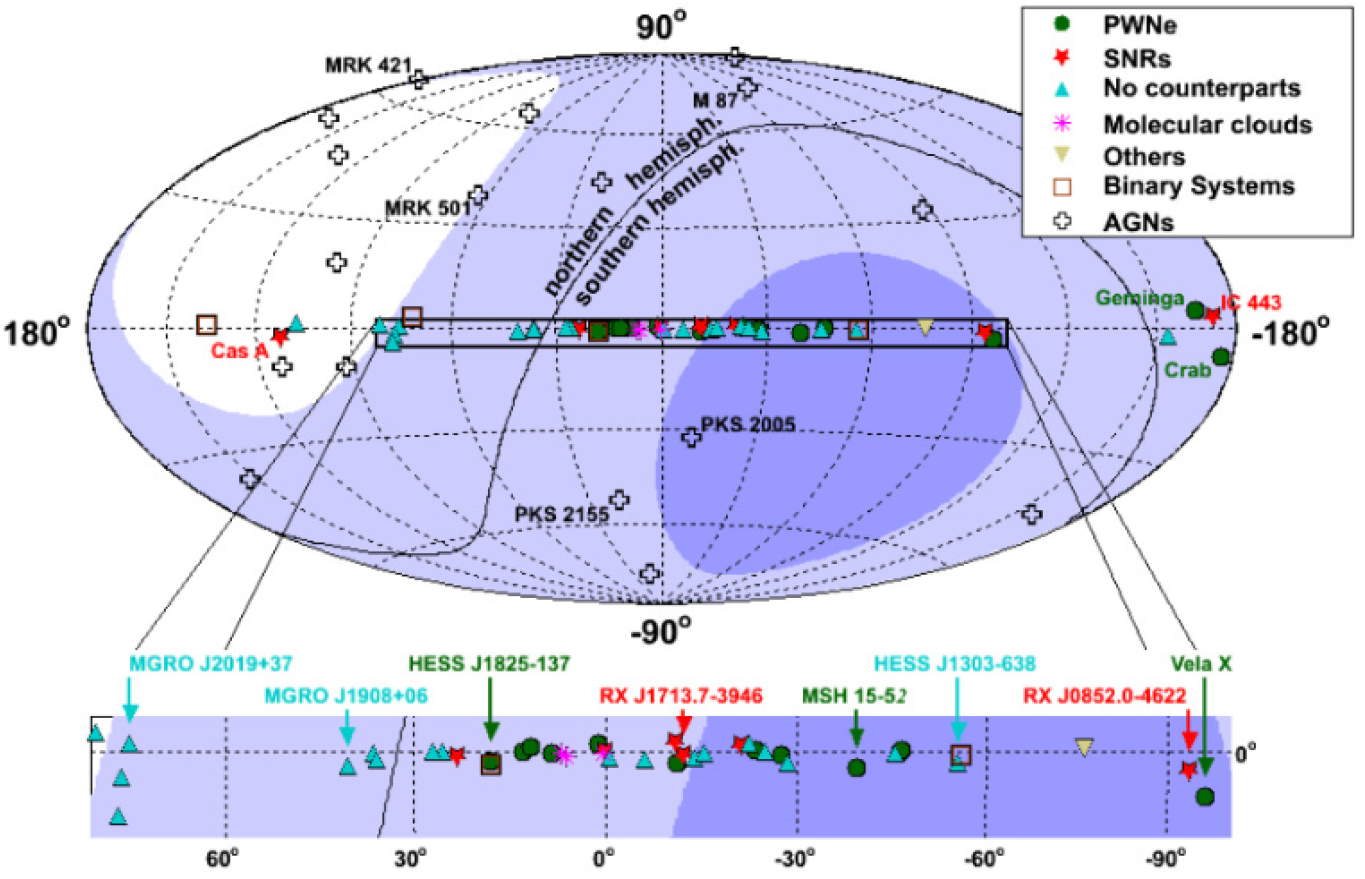 PoS(ICRC2023)1190
Follow-up observations
23
Method: ON/OFF technique
ON region: cone centered on the source position
OFF region: declination band centered at the source’s position(but with ON region subtracted). The solid angle is rescaled to be able to compare with the ON region.
Example for PKS 0735+17 blazar:
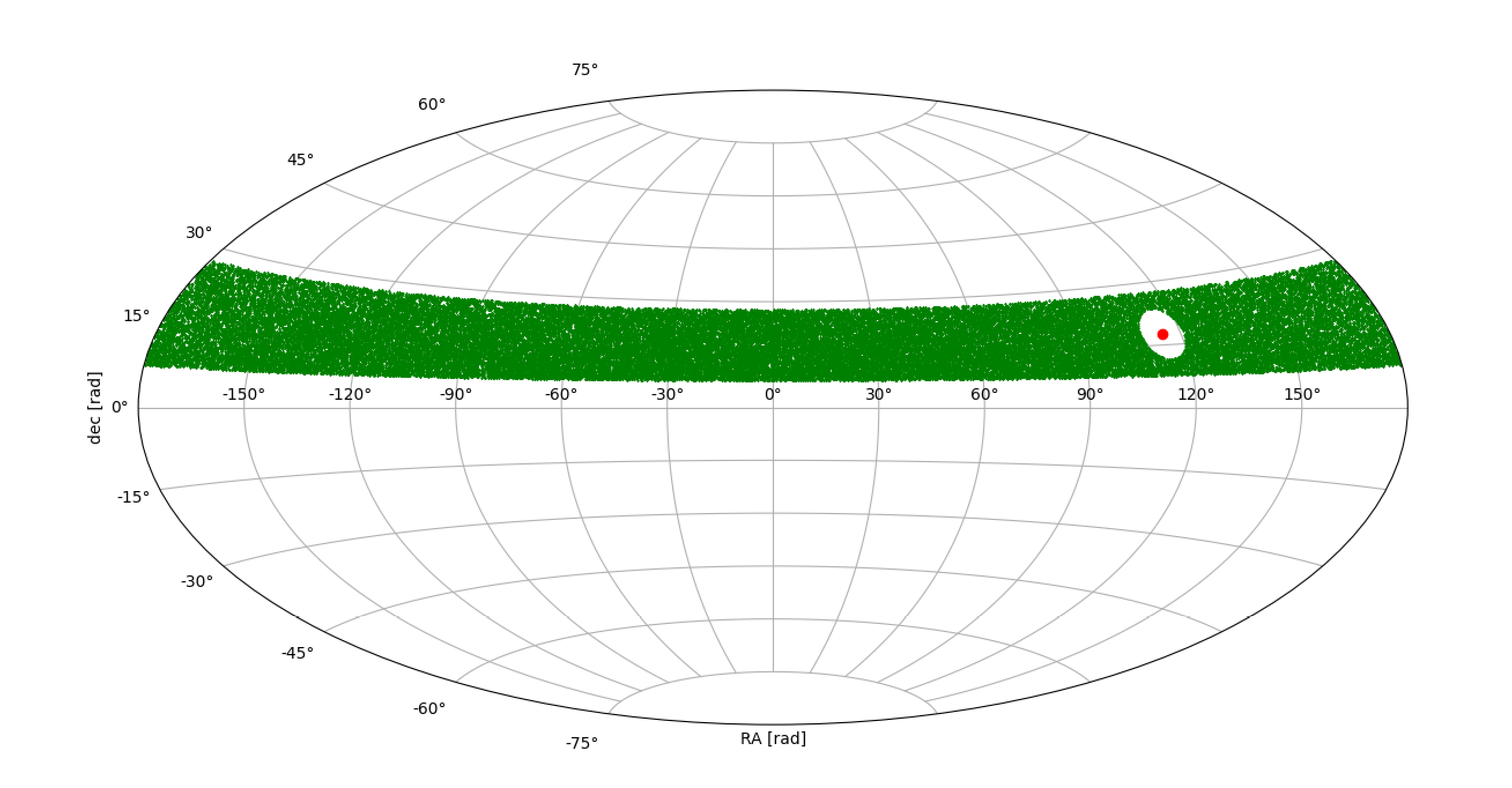 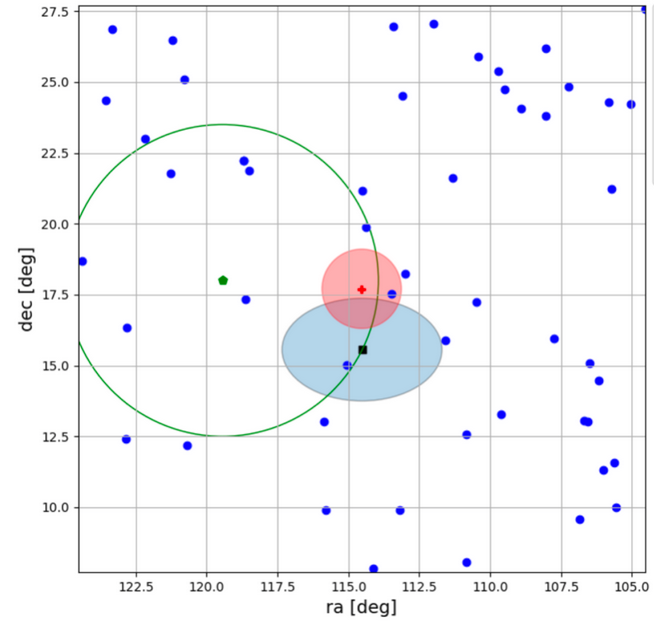 PoS(ICRC2023)1521
Poster P0739 @Neutrino2022
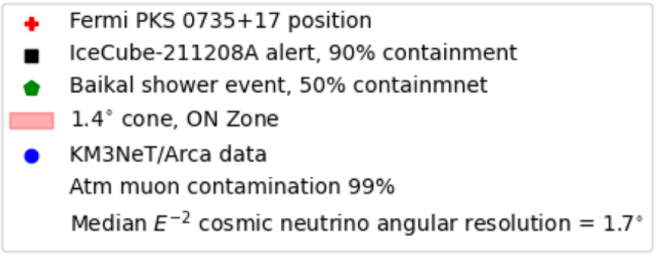 Again, there’s even more …
24
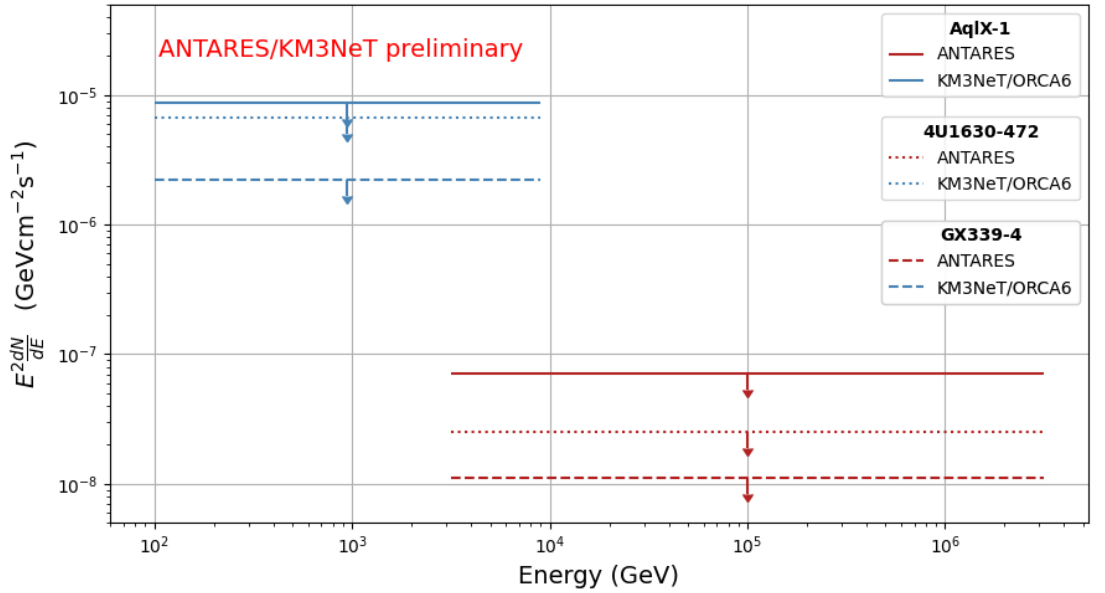 Only selected analyses were covered.
 
See backup and arXiv:2309.05016 for more!
Other astro topics include:
Microquasar flares [PoS(ICRC2023)1505]
Diffuse neutrino flux [PoS(ICRC2023)1195]
Starburst galaxies [PoS(ICRC2023)1150] 
…
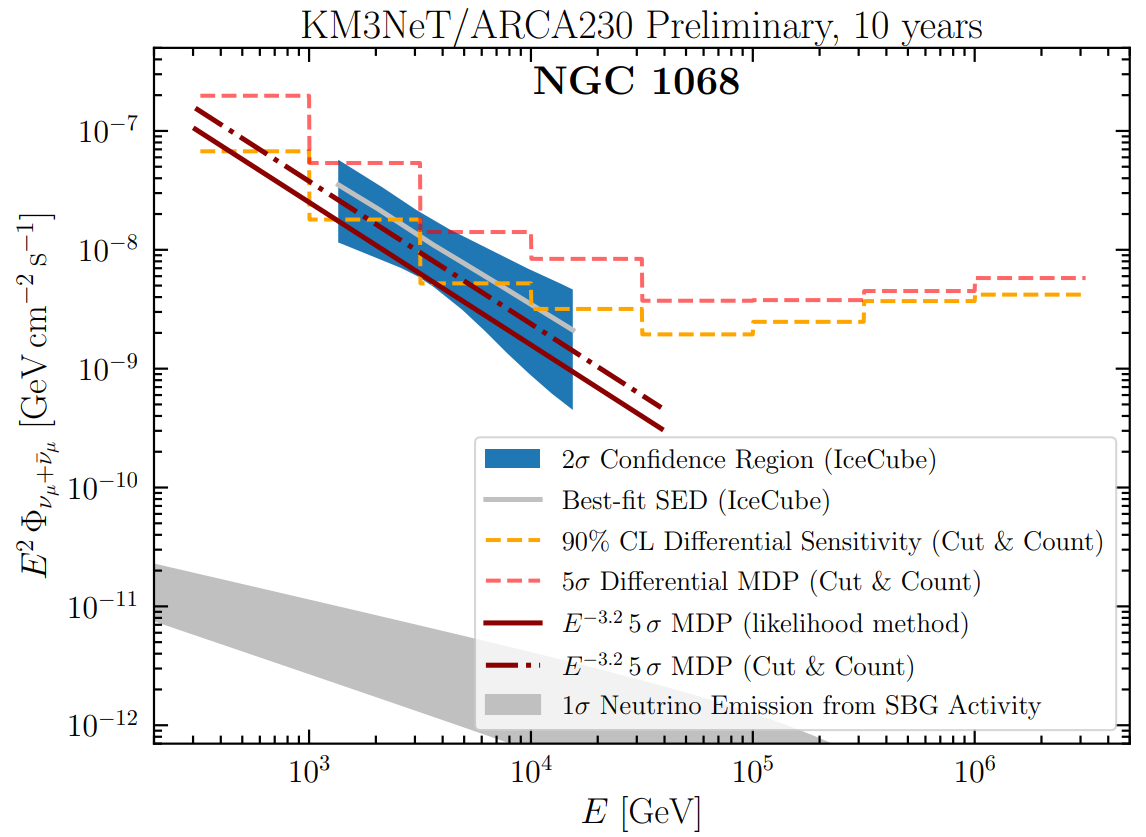 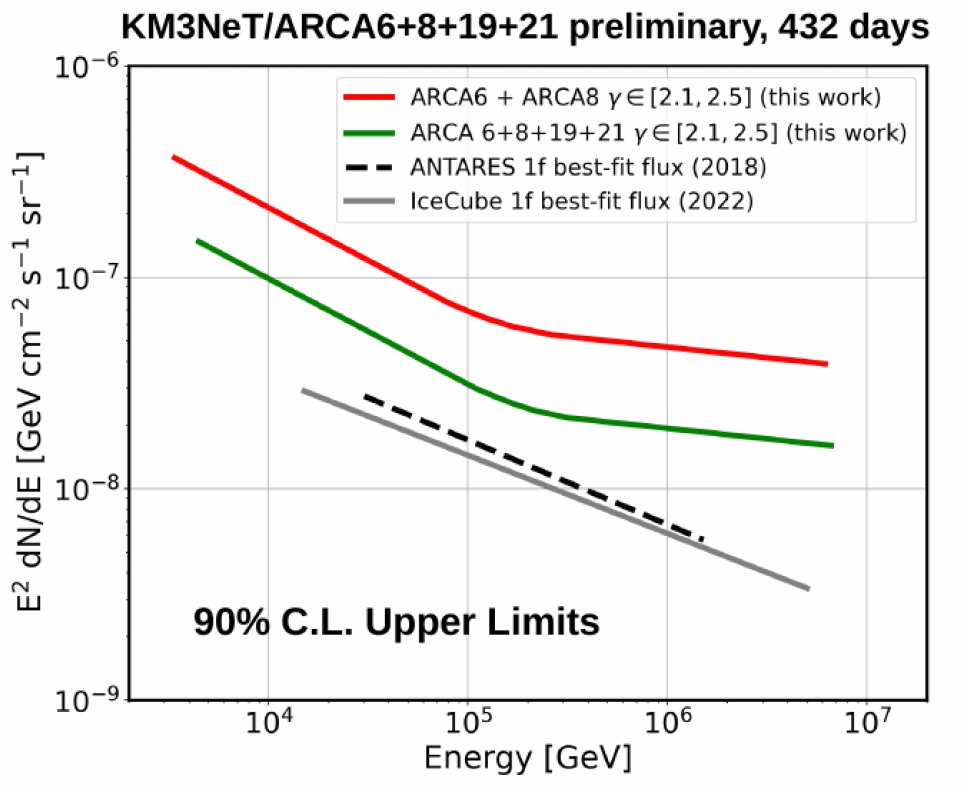 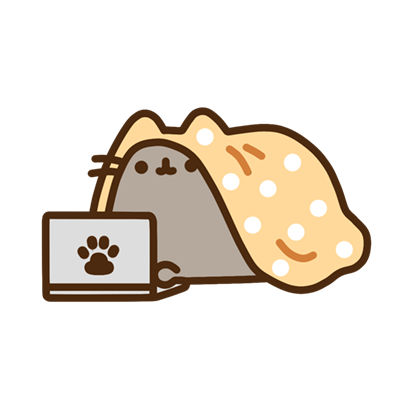 24
Neutrino Astronomy
25
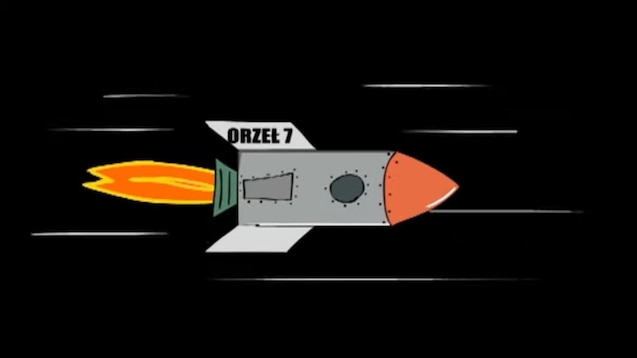 you never know what may lurk in the outer space …
Current Astro open tasks (aka potential theses):
Online monitoring, transient events, alert follow-ups
Cosmic tau neutrino search
ARCA 6-21 stacking analysis
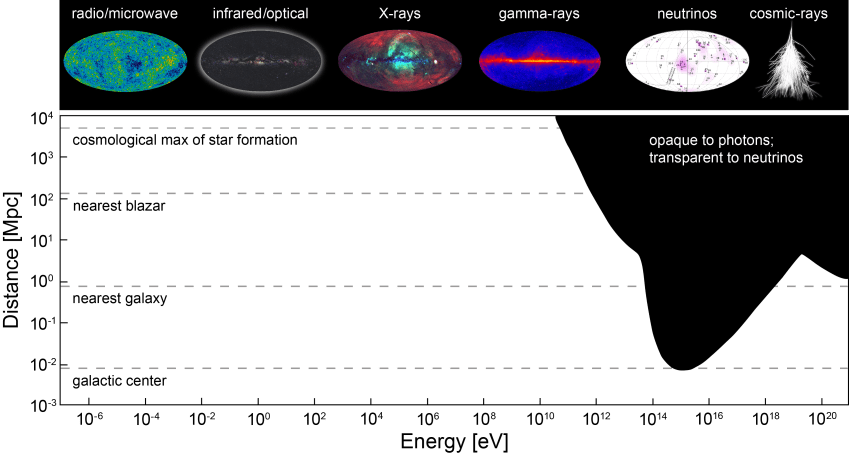 Some more ideas:
Search for point sources: angular auto- and/or cross-correlation analysis 
Neutrino emission from UHE catalogs, e.g. LHAASO
Blazar Flares
Fermi Bubbles
…
your ideas?
https://icecube.wisc.edu/science/research/
25
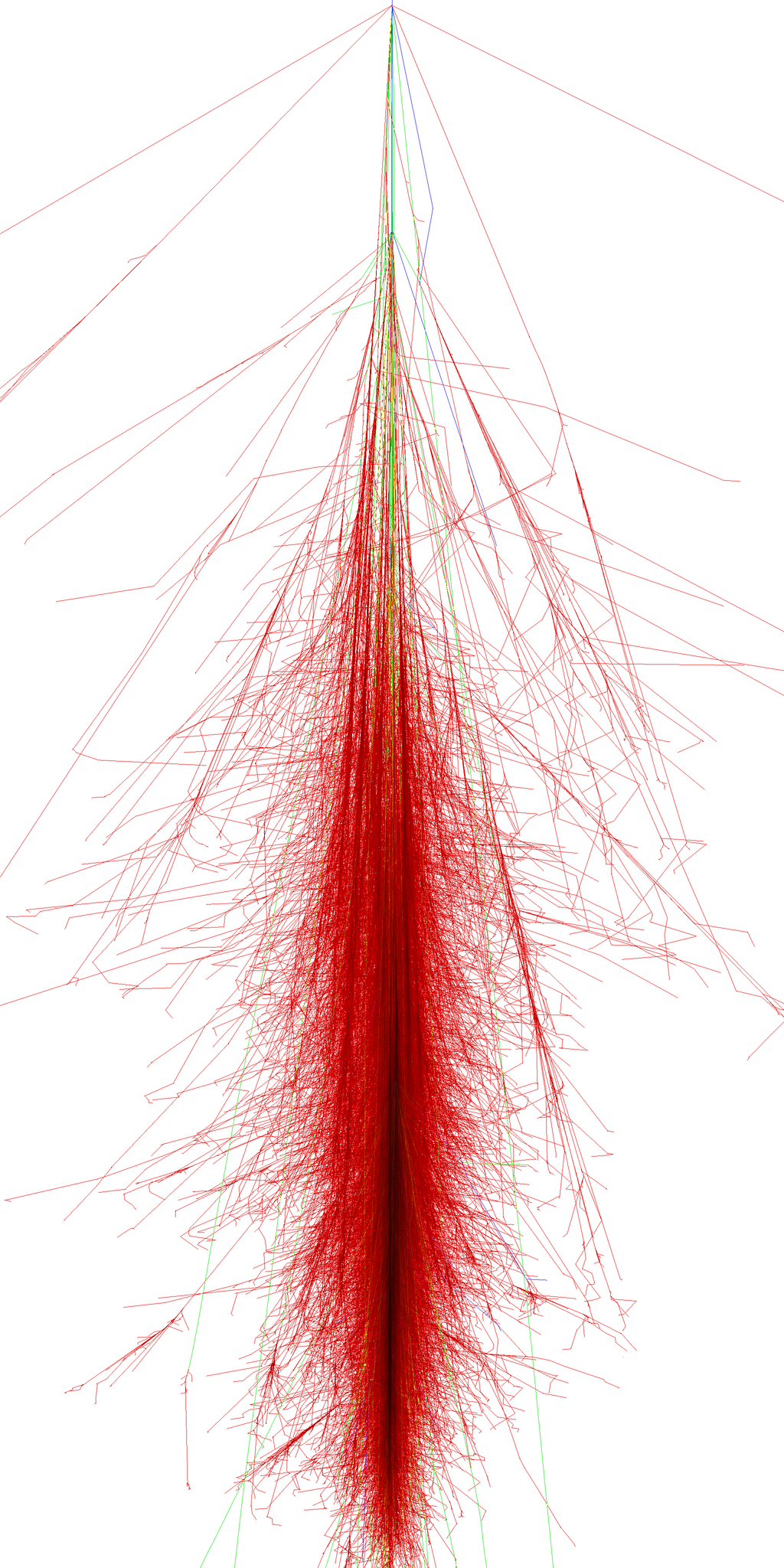 26
Outline
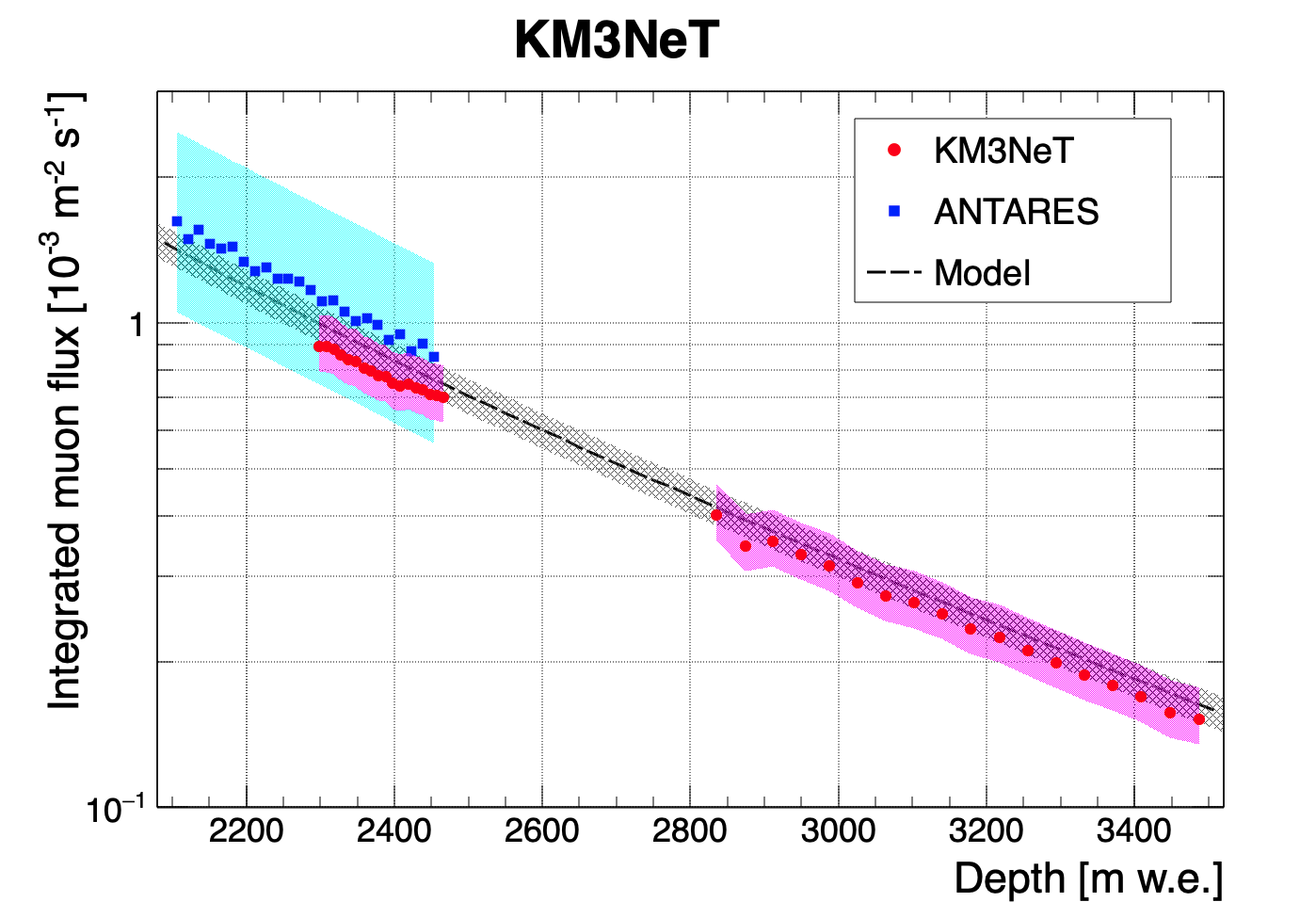 Cosmic Ray muon flux
27
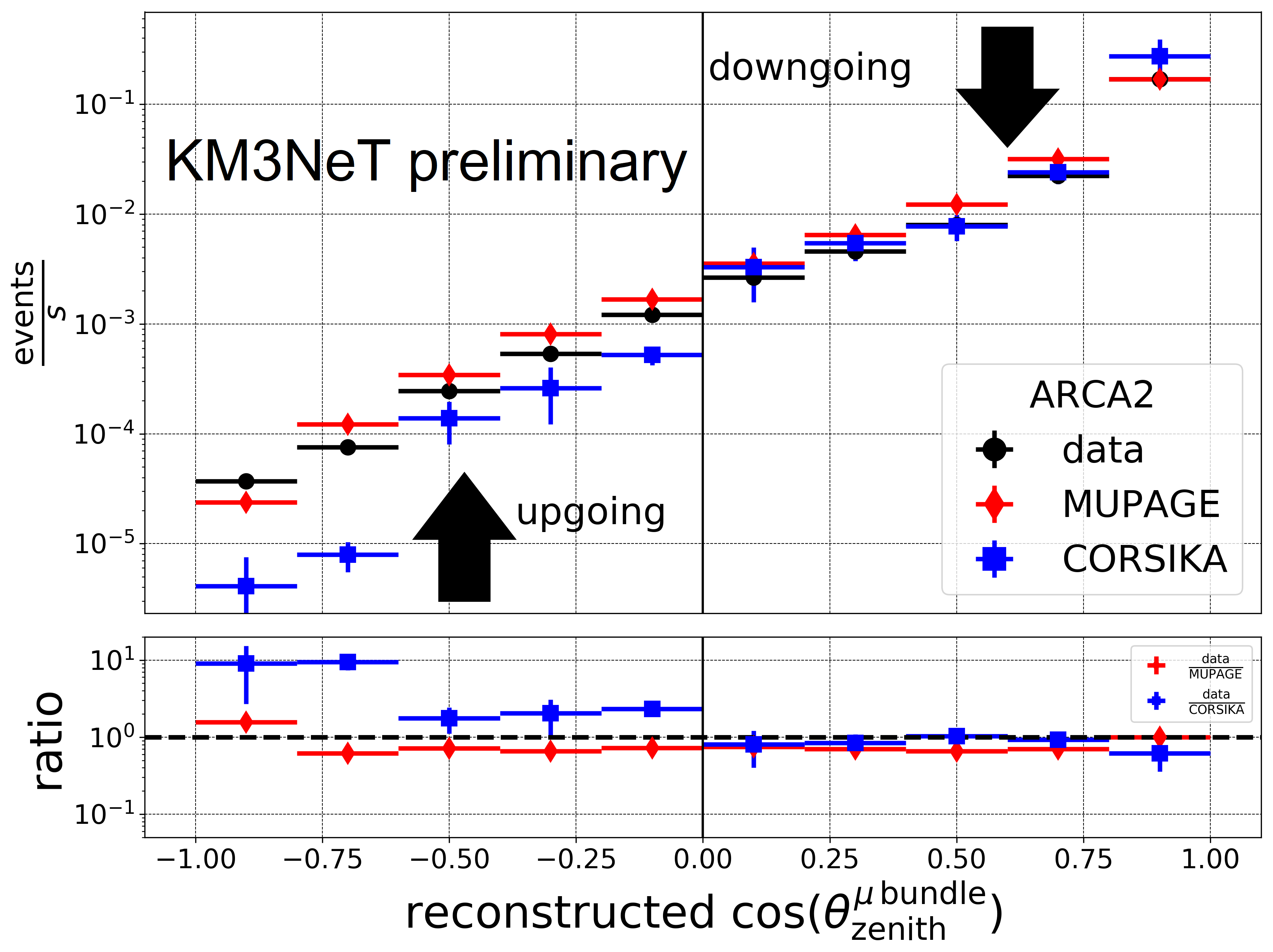 Results based on the very first data!
ORCA1
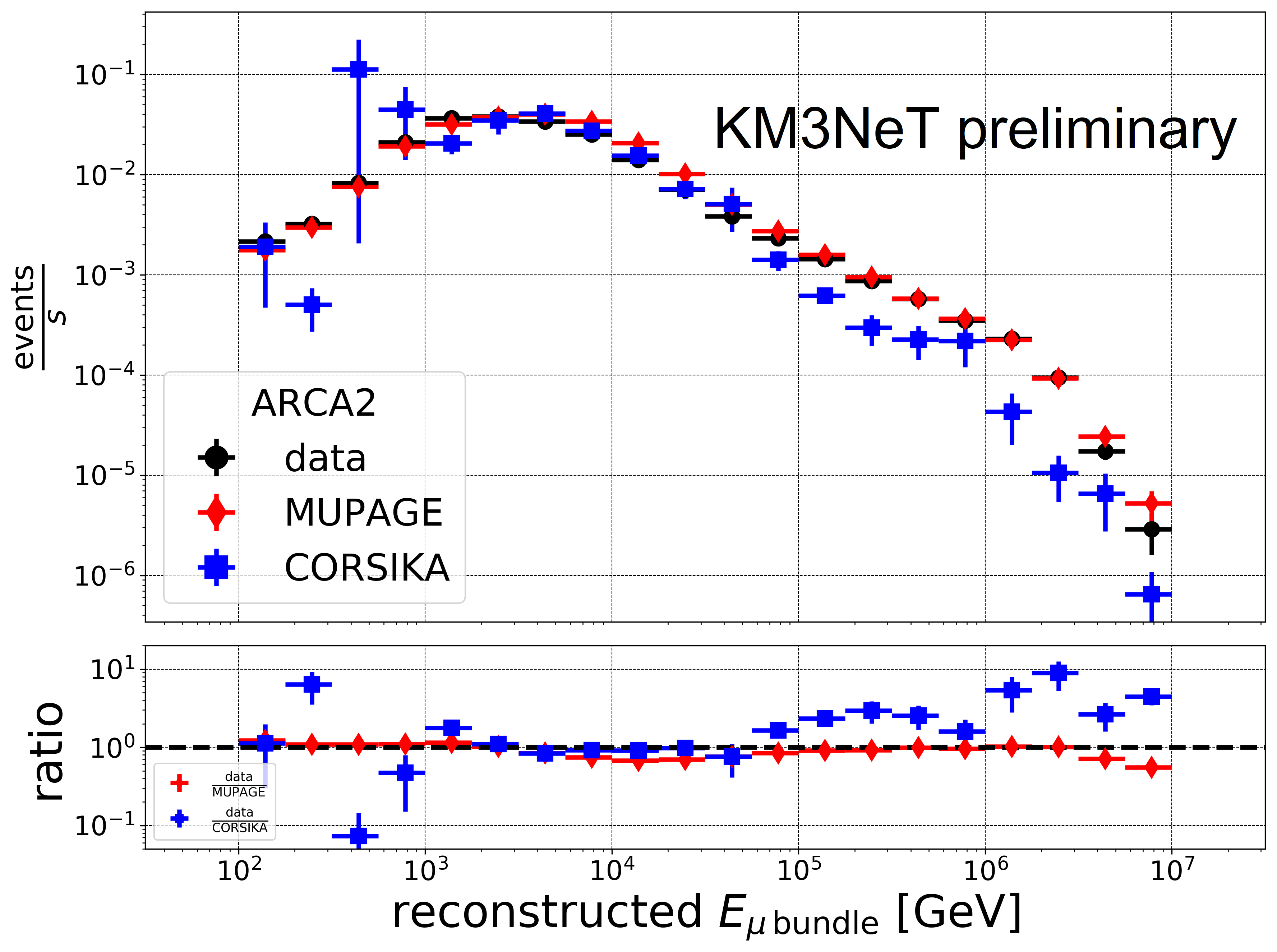 ARCA2
Model: E.V. Bugaev et al., Phys. Rev. D 58 (1998) 054001
Eur. Phys. J. C 80, 99 (2020)
PoS(ICRC2021)1112
Cosmic Ray muons: Moon & Sun shadow
28
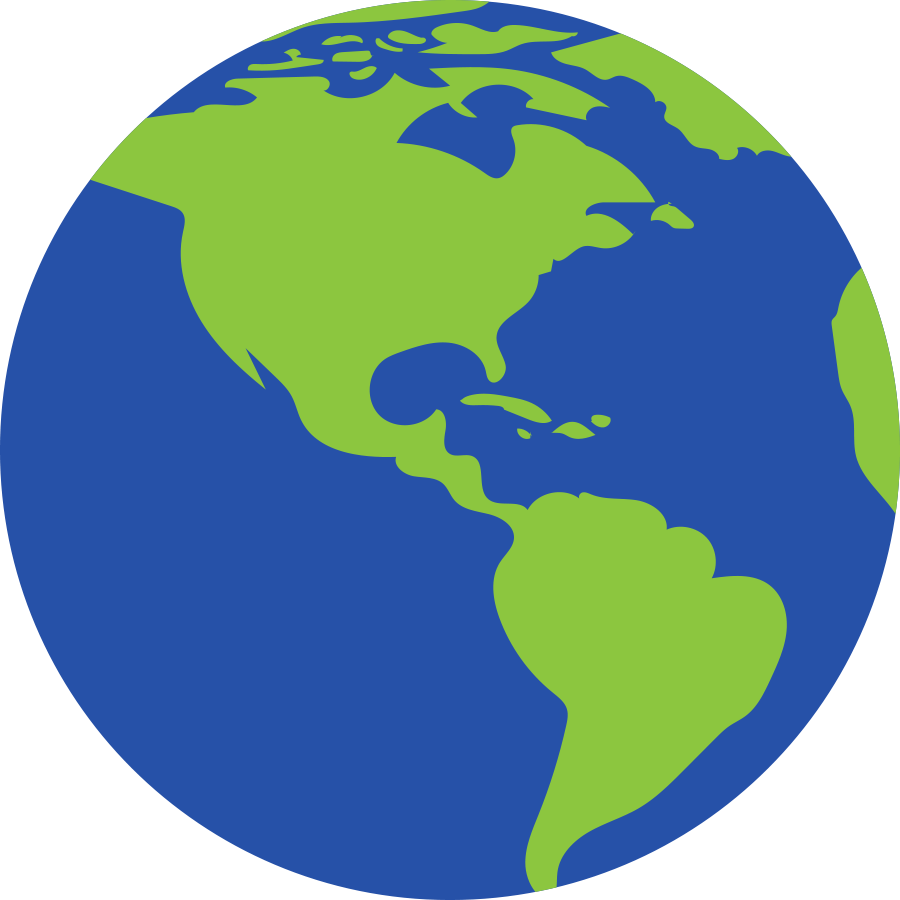 Cosmic Rays
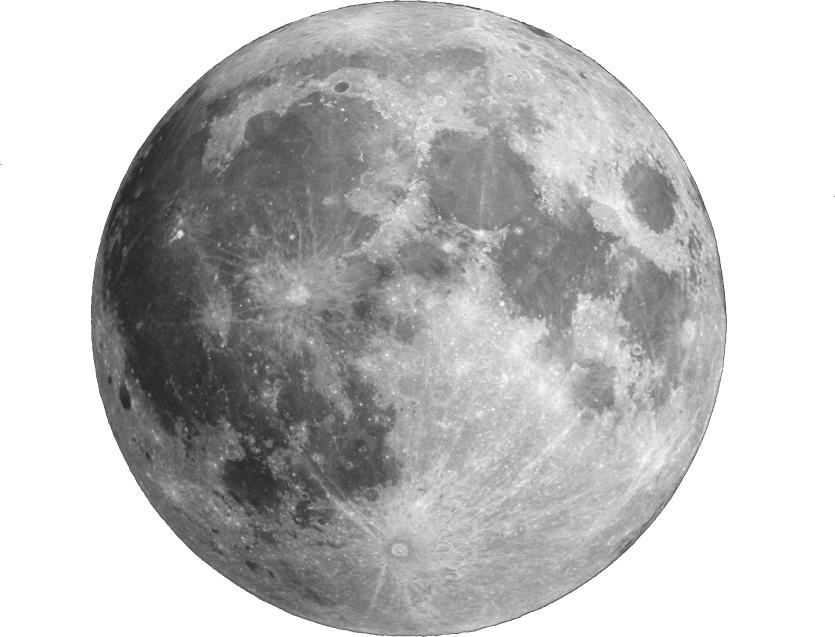 Moon shadow
ORCA6
analysis for ARCA underway
Livetime: 499.3d (11/02/2020 - 18/11/2021)
https://www.amnh.org/explore/ology/earth/what-is-earth
https://toppng.com/show_download/170855/moon-transparent-png-full-moon/large
Sun
Moon
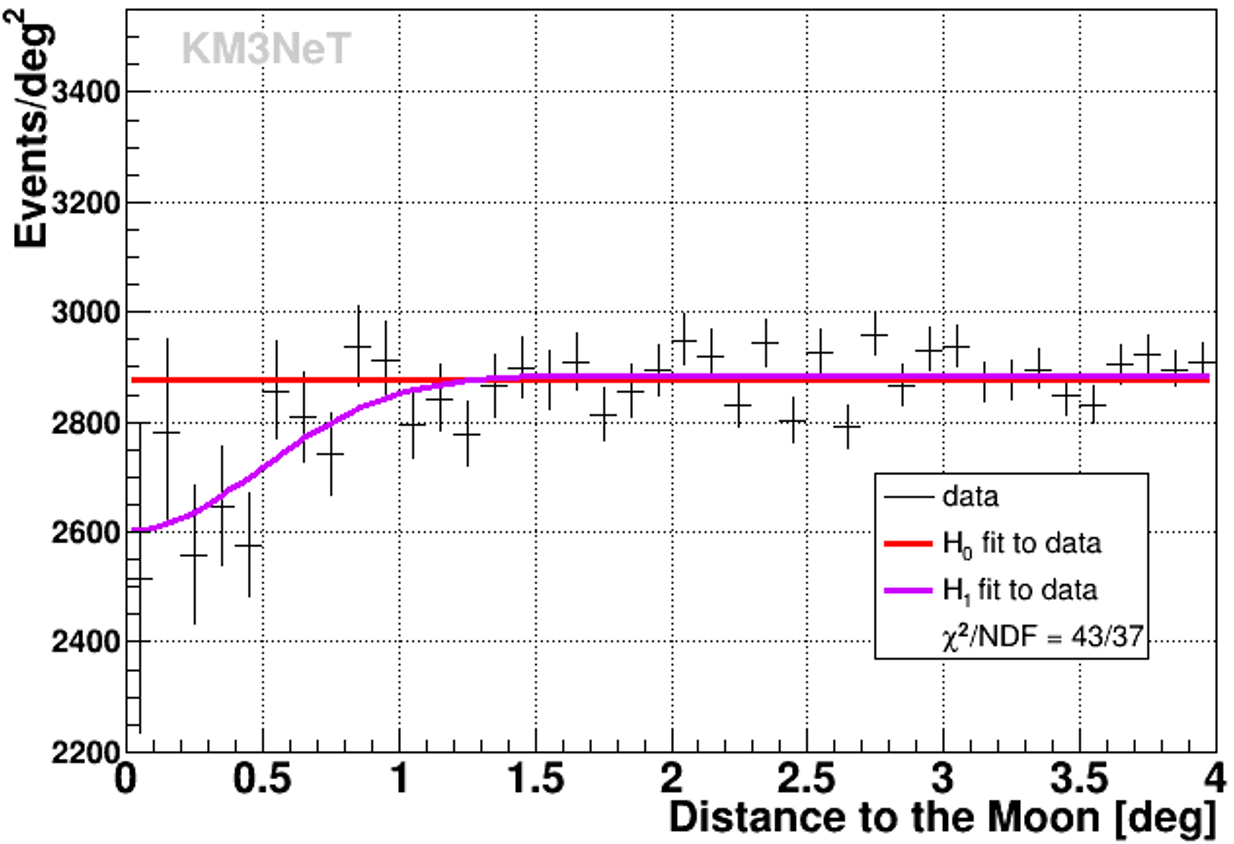 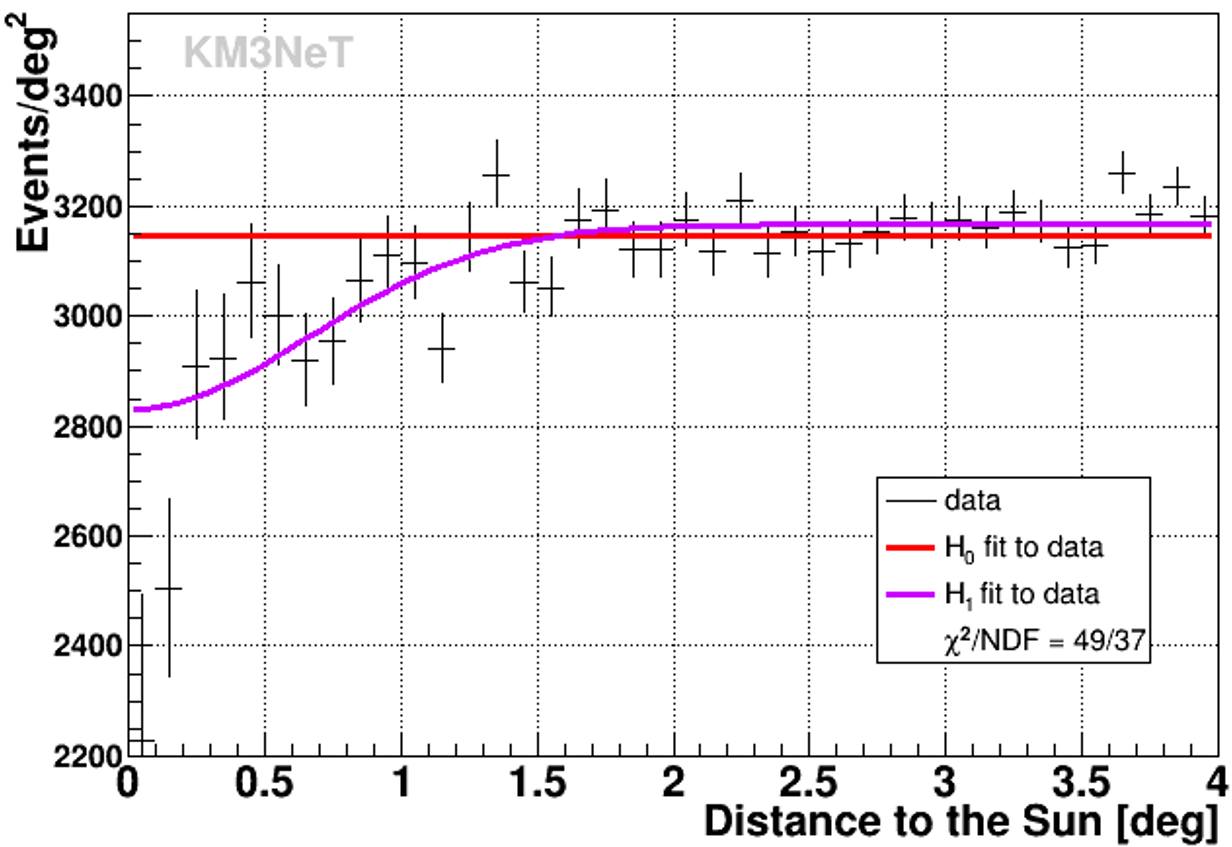 Eur.Phys.J.C 83 (2023) 4, 344
Cosmic Ray muons: Moon & Sun shadow
29
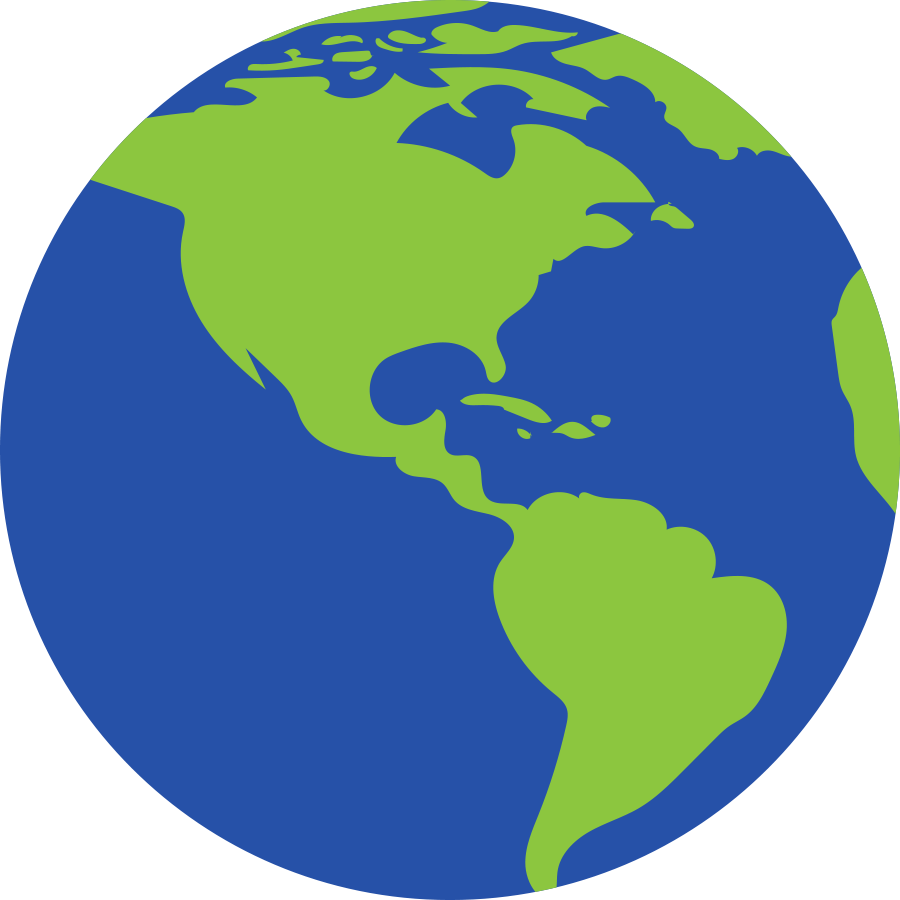 Cosmic Rays
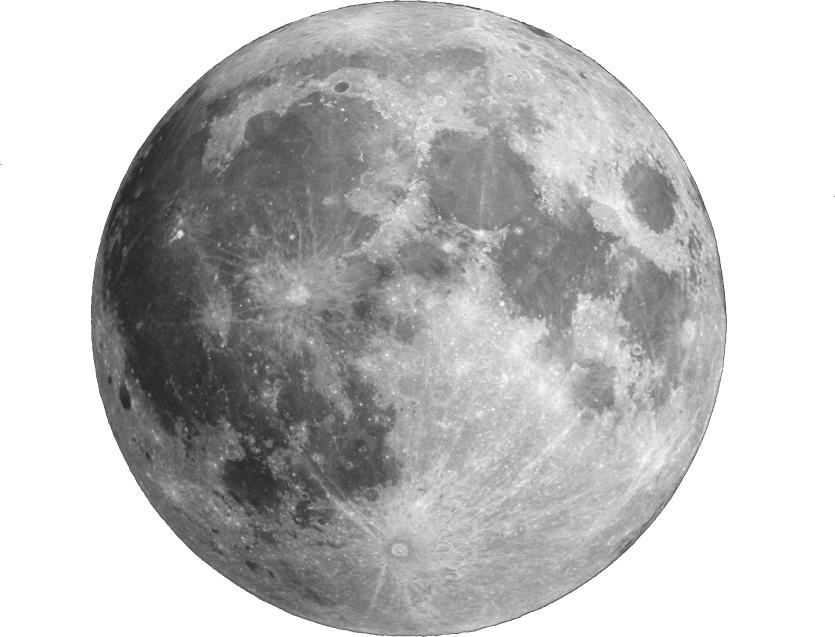 Moon shadow
ORCA6
analysis for ARCA underway
Livetime: 499.3d (11/02/2020 - 18/11/2021)
https://www.amnh.org/explore/ology/earth/what-is-earth
https://toppng.com/show_download/170855/moon-transparent-png-full-moon/large
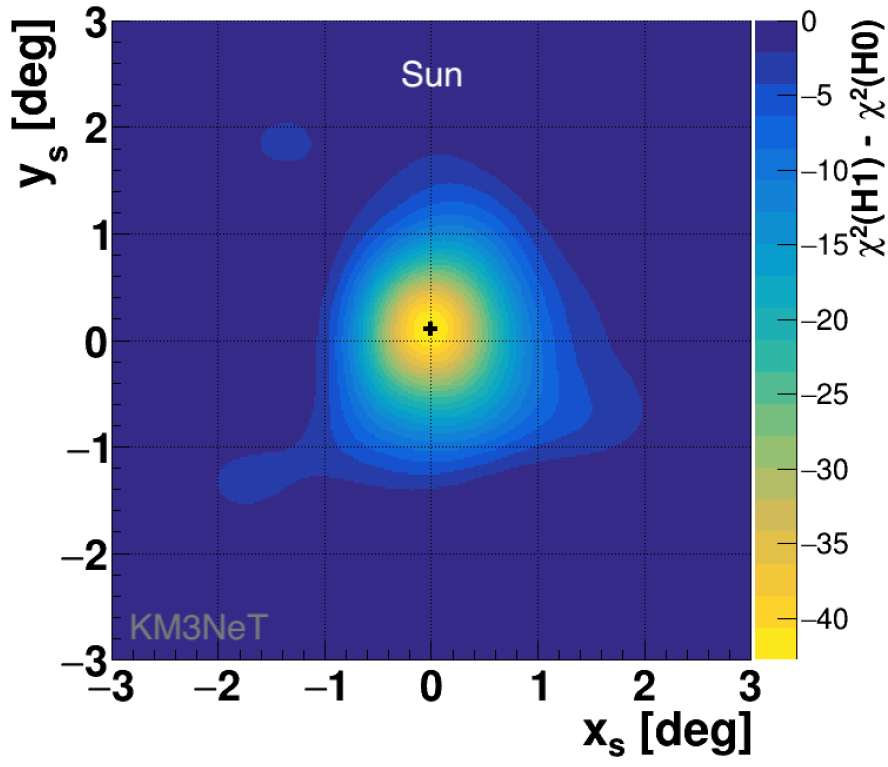 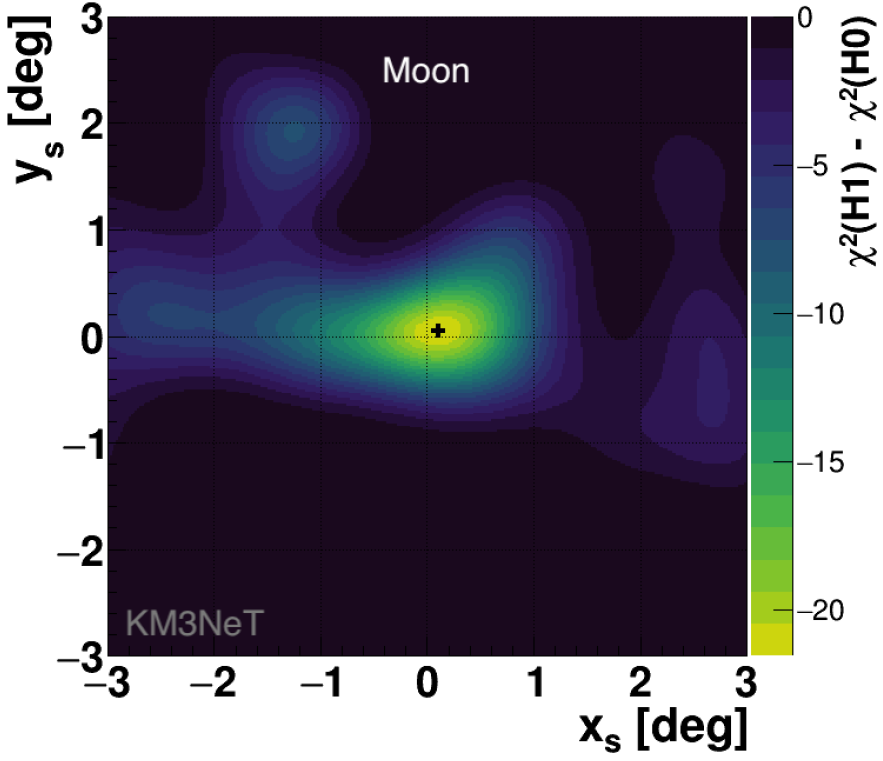 Eur.Phys.J.C 83 (2023) 4, 344
Obviously we again have more …
30
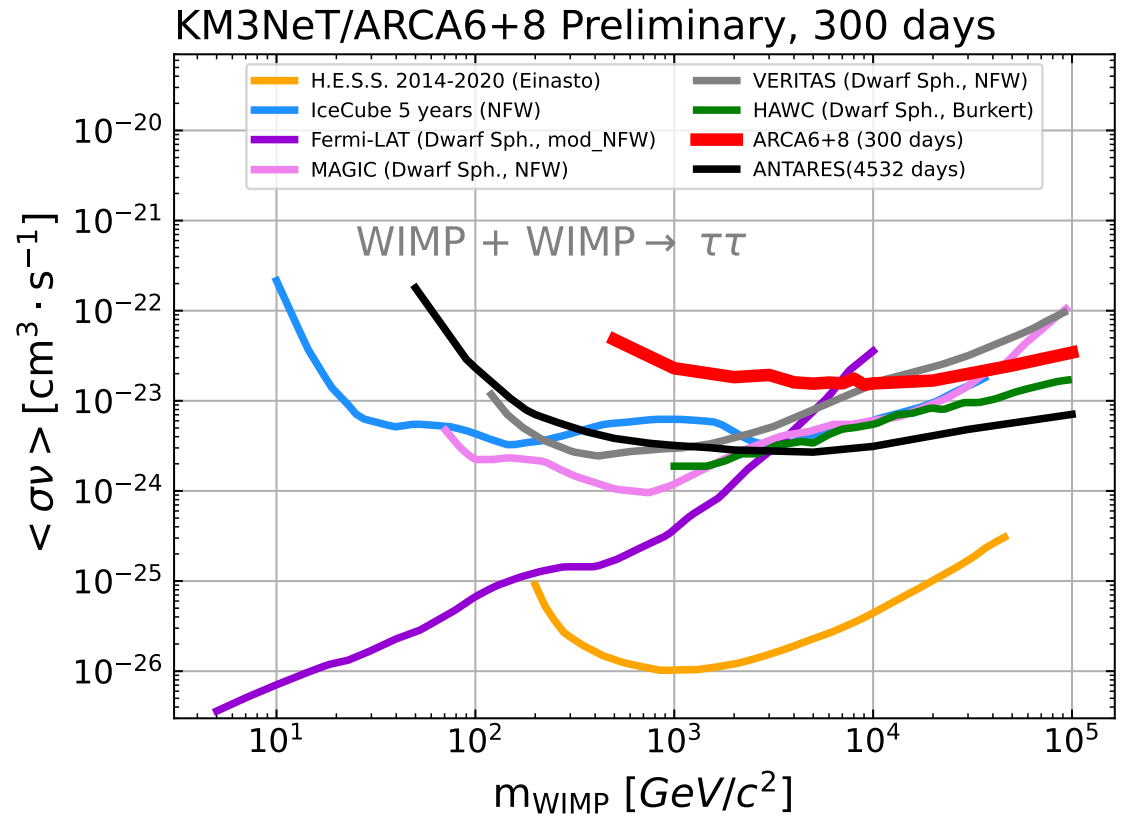 Only selected analyses were covered.
 
See backup and arXiv:2309.05016 for more!
Other topics include:
Dark matter [PoS(ICRC2023)1377, 1382, 1406]
Stopping muons [PoS(ICRC2023)203]
Seasonal dependence of muon flux [PoS(ICRC2023)355]
…
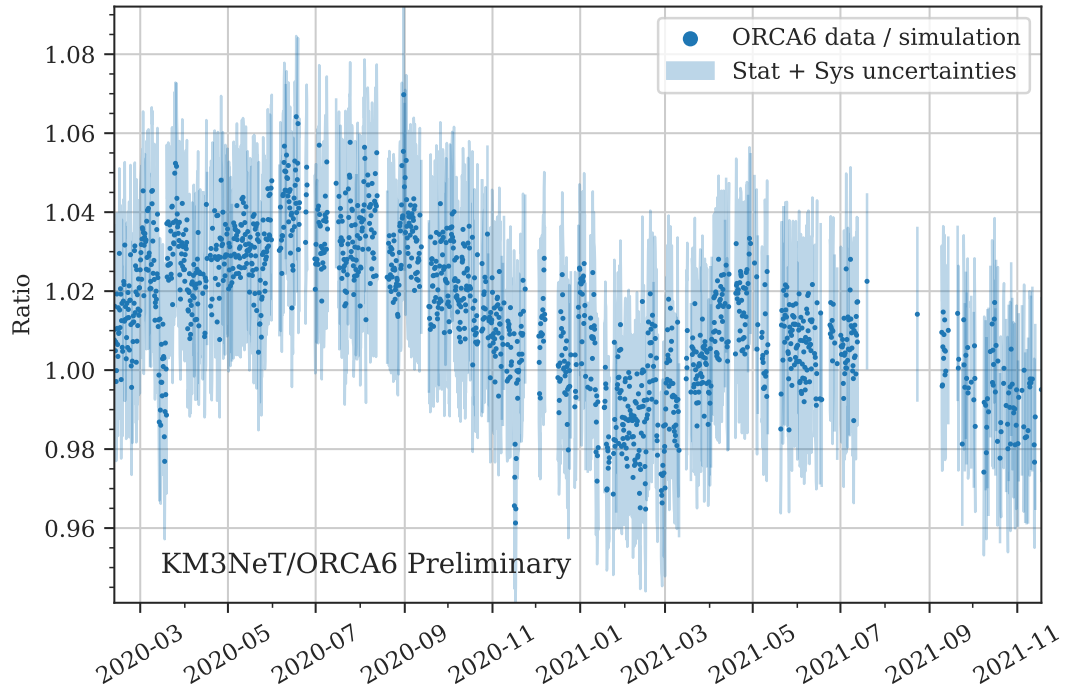 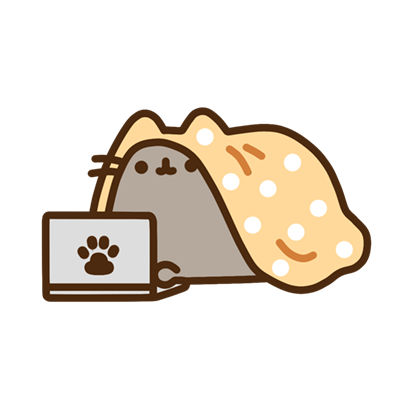 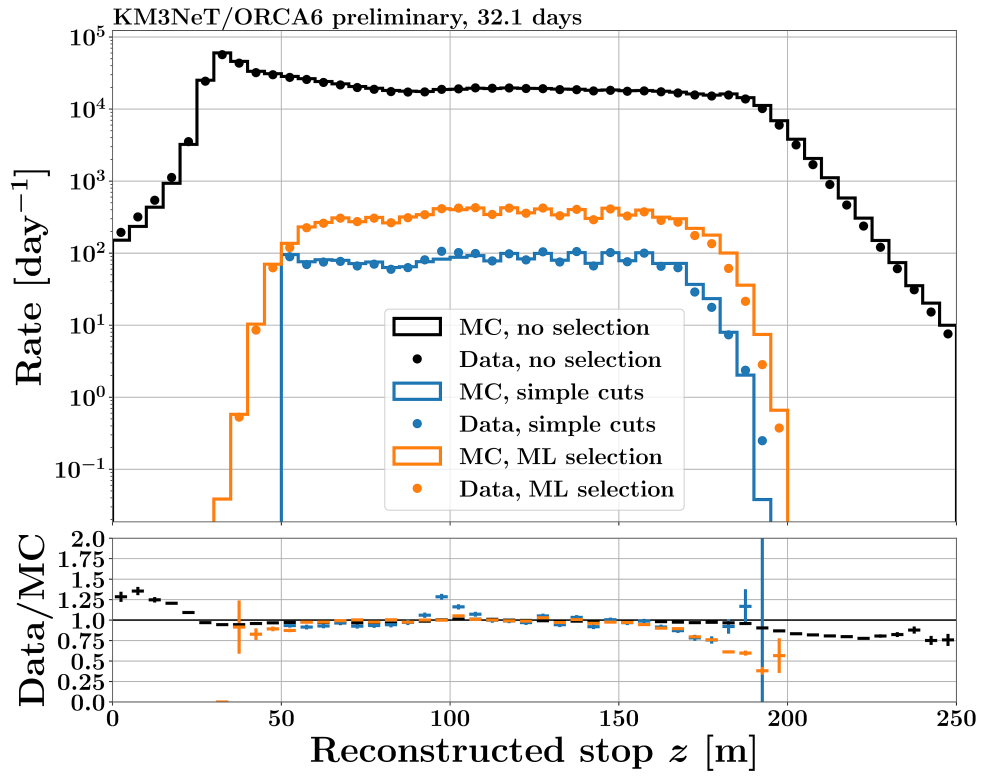 30
Cosmic ray physics
31
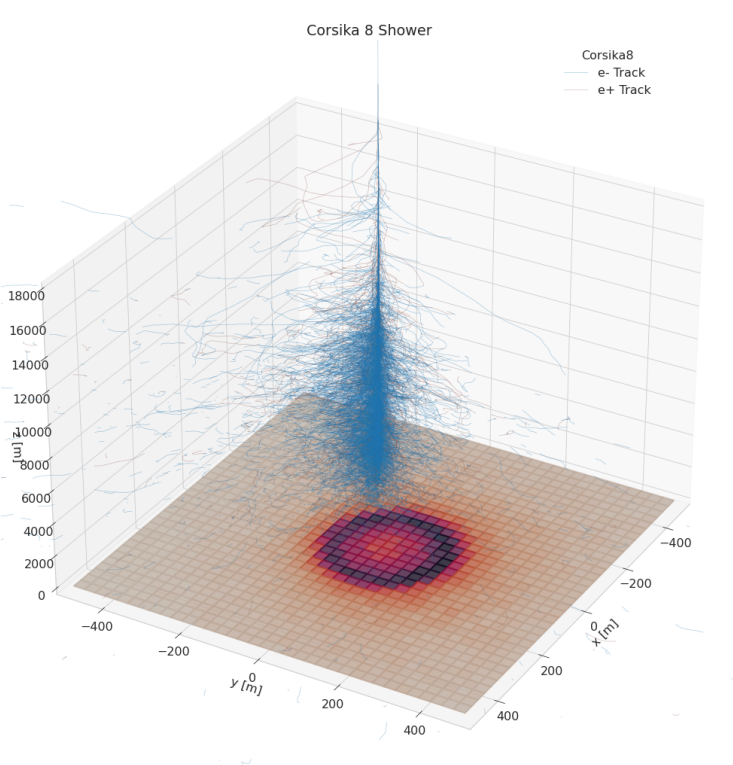 Current CR open tasks (aka potential theses):
Development of framework to fit primary cosmic ray spectrum and composition
Self-veto: coincident atmospheric muon and atmospheric neutrino events
Combined fit of CR observables with other experiments
CORSIKA 8
Multi-muon reconstruction (events with >1 muon)
Time-coincident events (overlapping air showers)
Study of the detector response with stopping muons
Investigation of the MUPAGE (fast muon simulation code) parameterization
PoS(ICRC2021)284
Some more:
sea surface detectors for KM3NeT? (analogous to IceCube’s IceTop)
correlation between KM3NeT data & earthquakes
measurement of the Earth’s radius with cosmic ray muons (probably not the most precise, but nobody tried that so far)
…
your ideas?
Bull.Am.Astron.Soc. 51 131
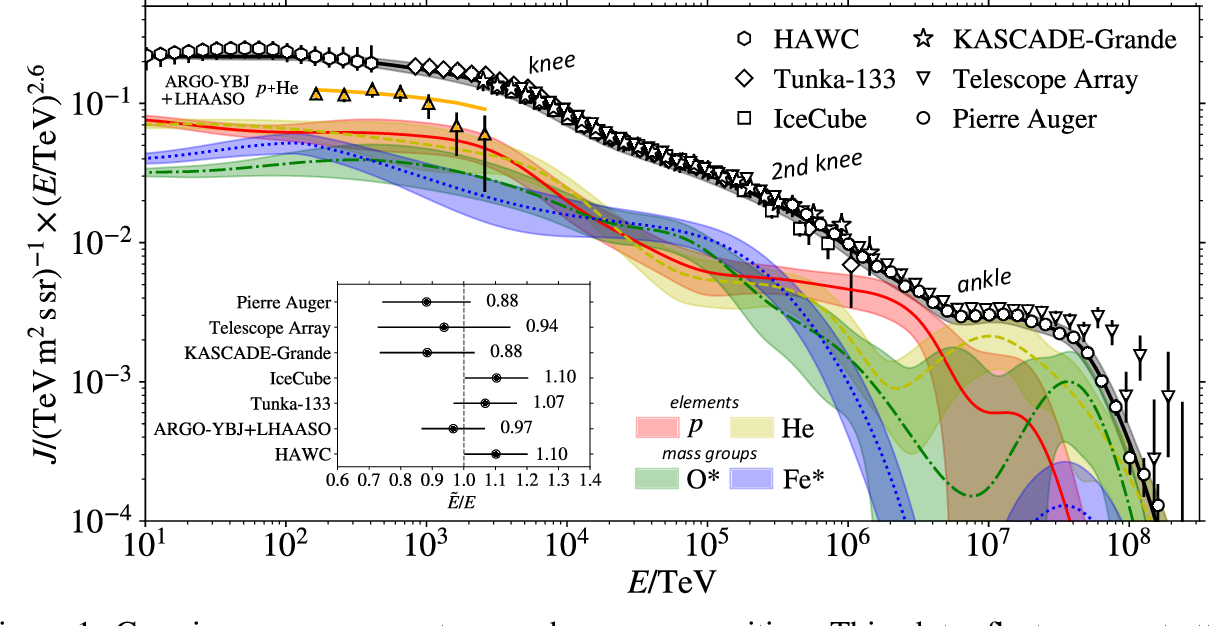 31
32
Outline
Summary
33
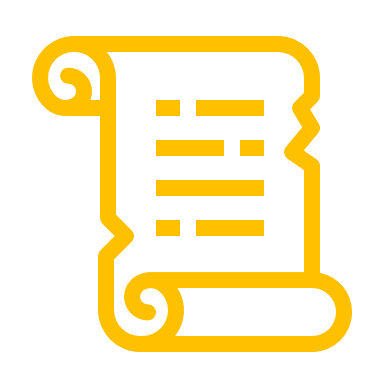 To sum up:
KM3NeT currently under construction: ARCA28 & ORCA16 (completion around 2032 and 2030)
Rich physics programme
Valuable results already with intermediate configurations
Plenty of possibilities to get involved (I did not even mention DM & Exotics, acoustics etc.)
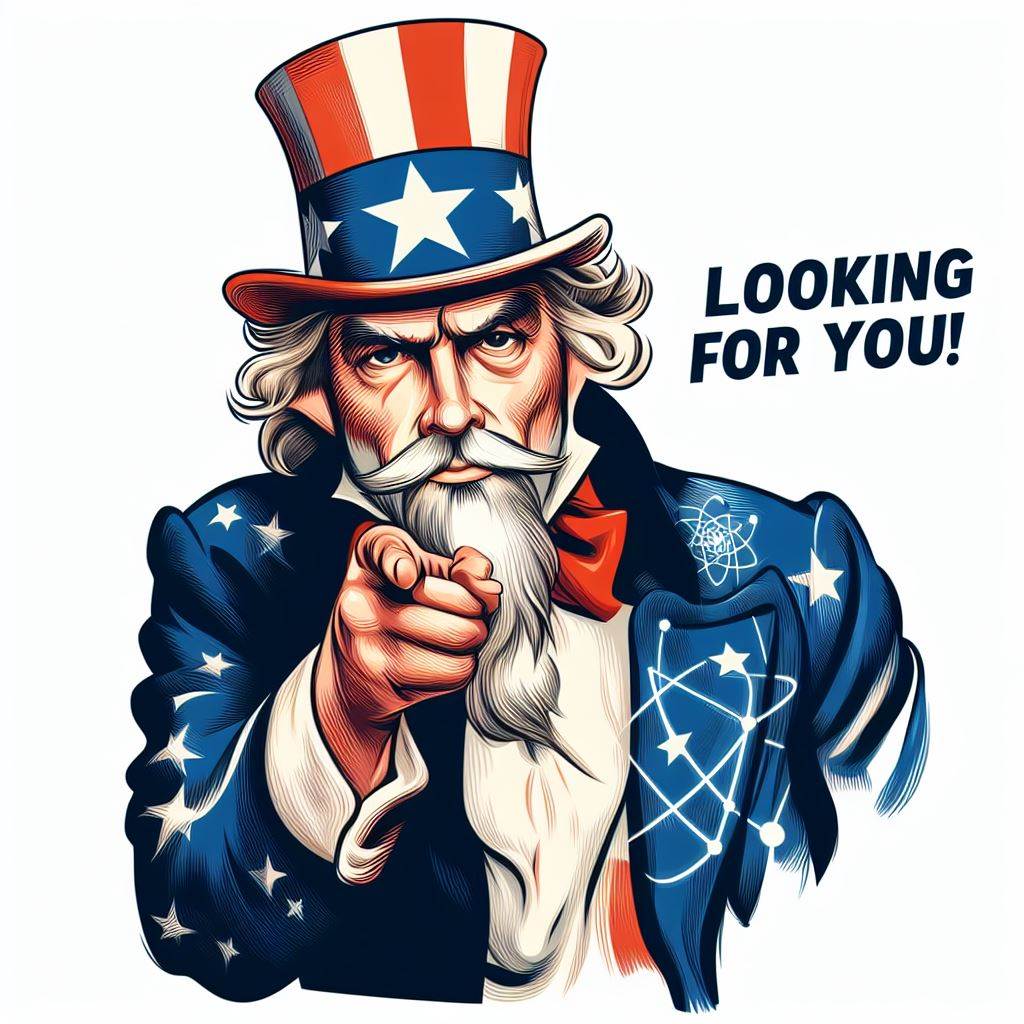 Thank you for your attention!

Any Questions?
Interested in a thesis in KM3NeT? Write to us at:	pkalaczynski@camk.edu.pl	gawron@camk.edu.pl	artur.ukleja@ncbj.gov.pl
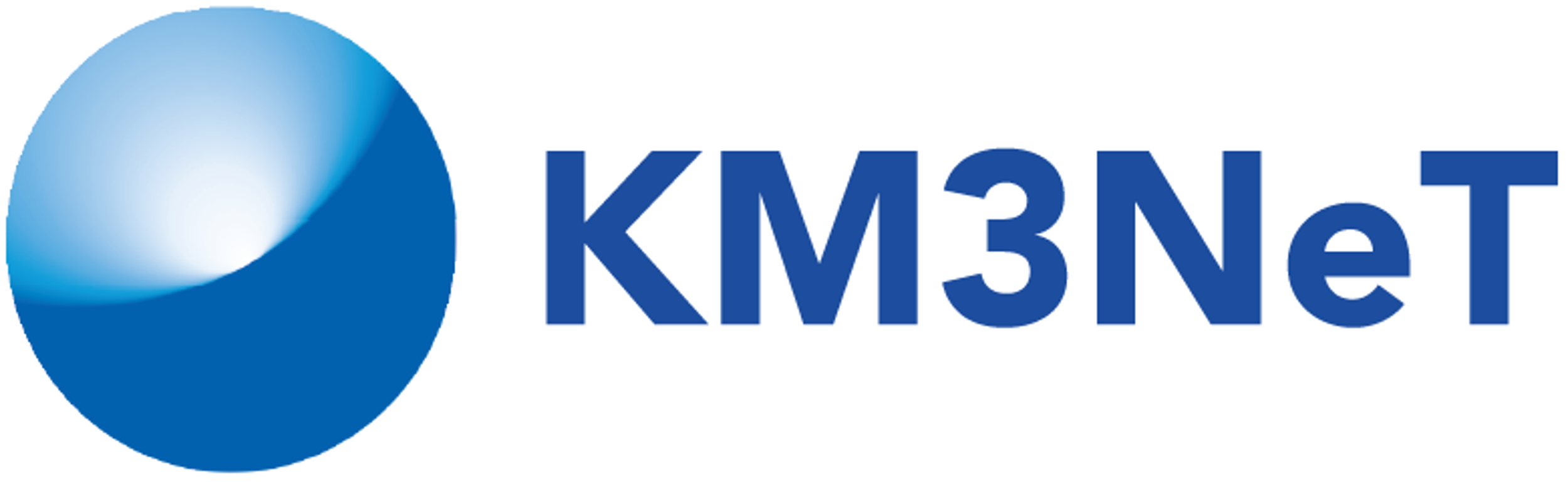 34
Backup
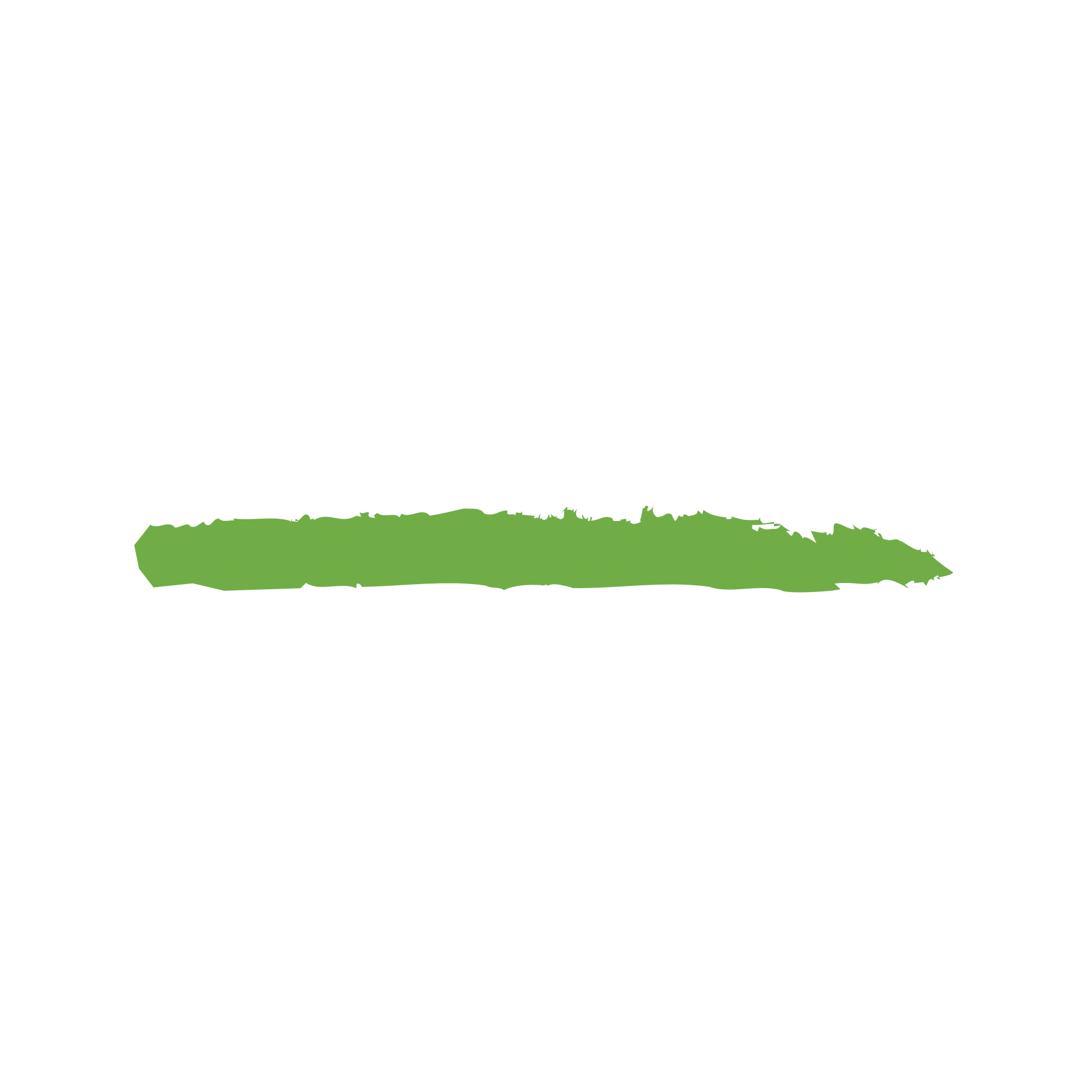 Cherenkov radiation
35
Supersonic jetplane:
In a nutshell: EM equivalent of a sonic boom shockwave
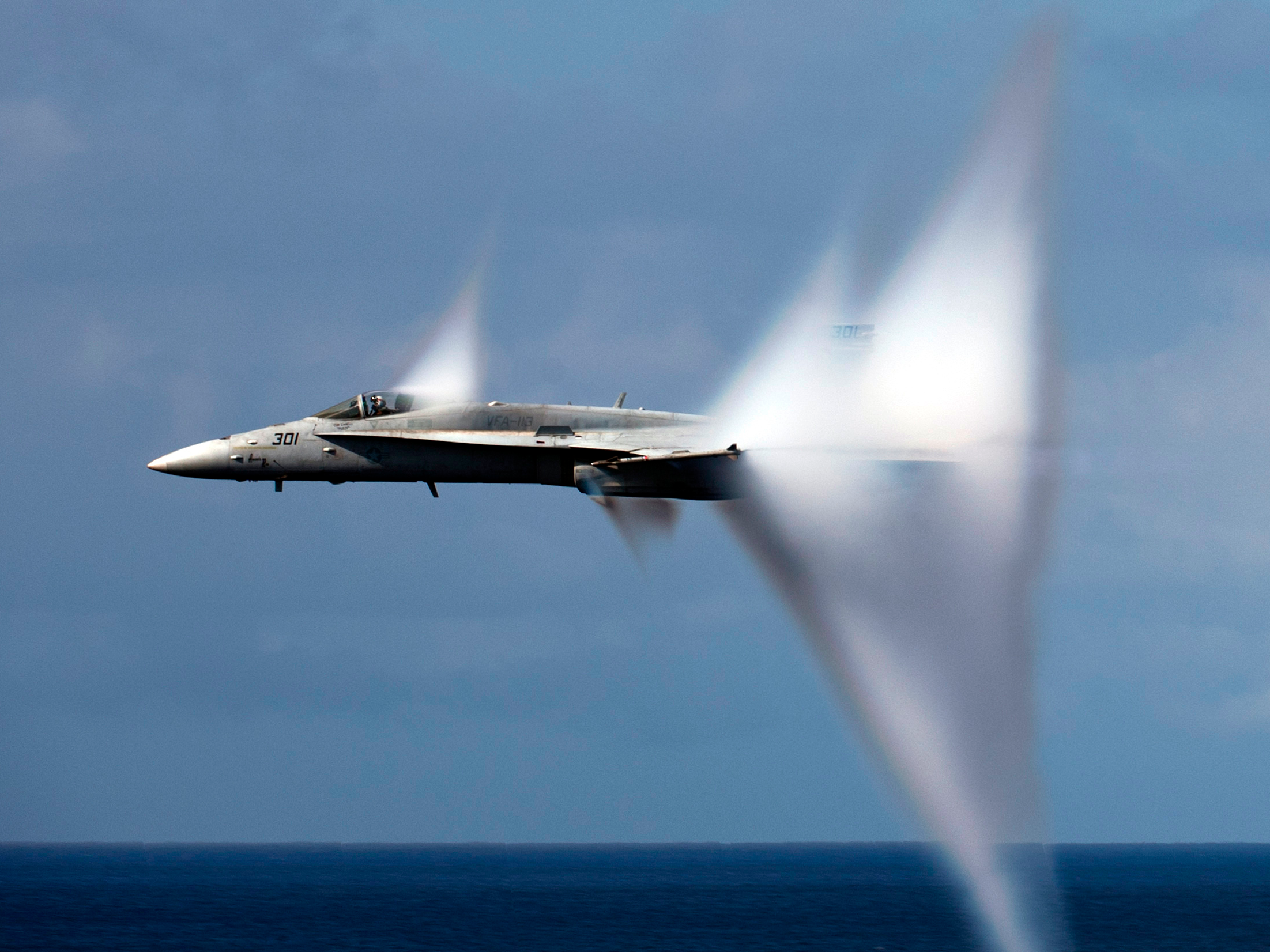 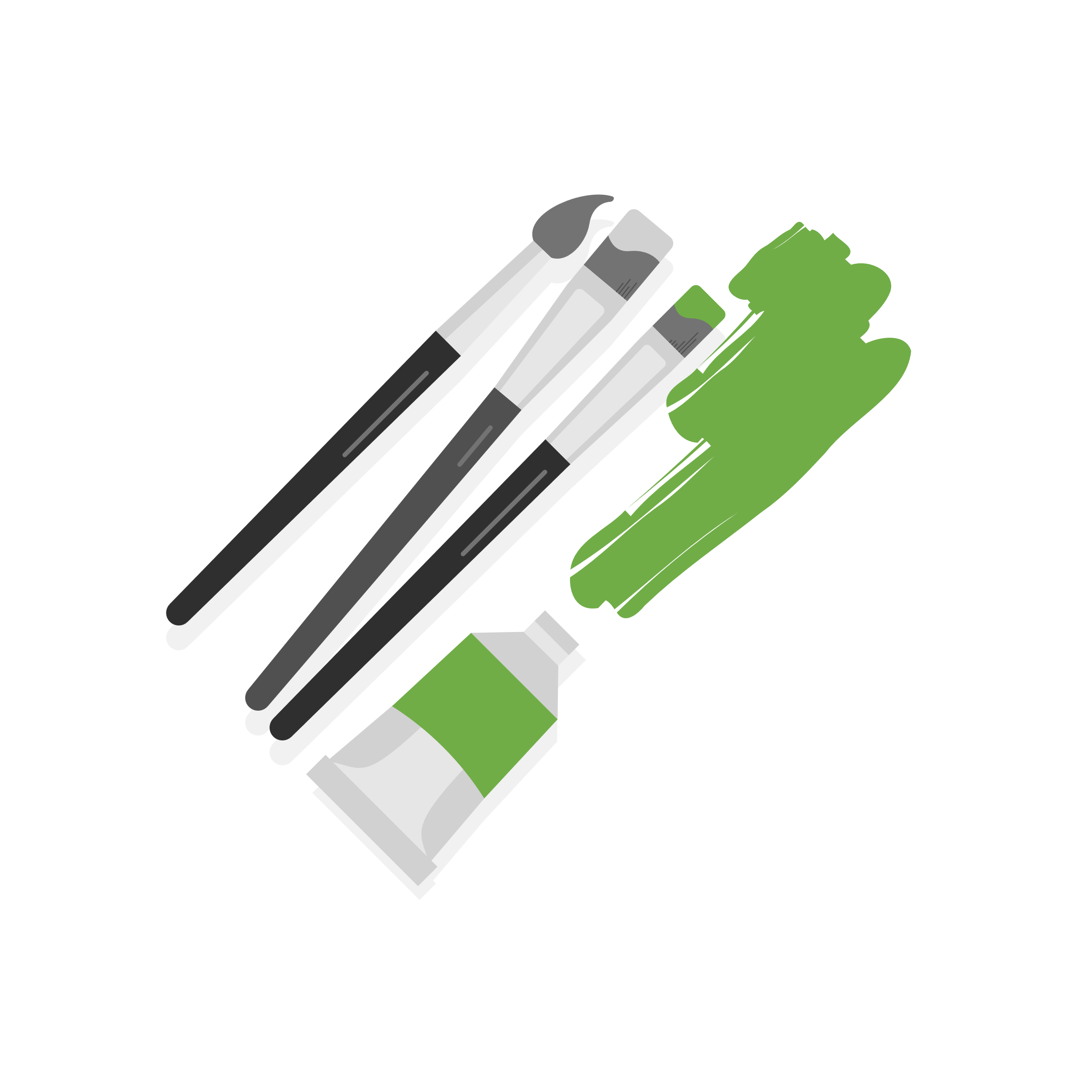 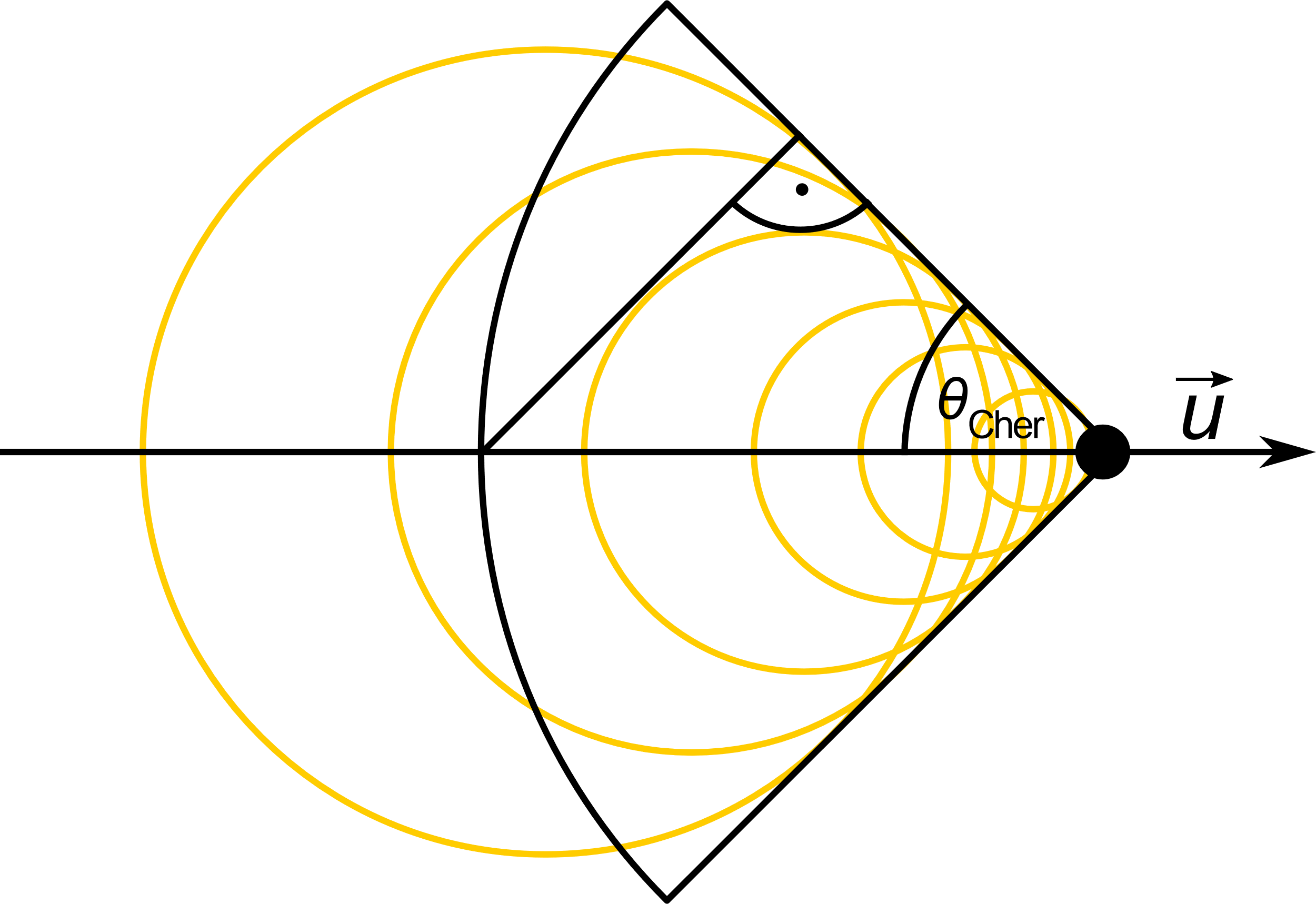 charged particle
https://www.quora.com/Can-a-pilot-hear-his-own-sonic-boom-when-he-slows-down-the-plane
Cherenkov source examples
36
and neutrino interactions!
Extensive Air Showers
Nuclear reactors
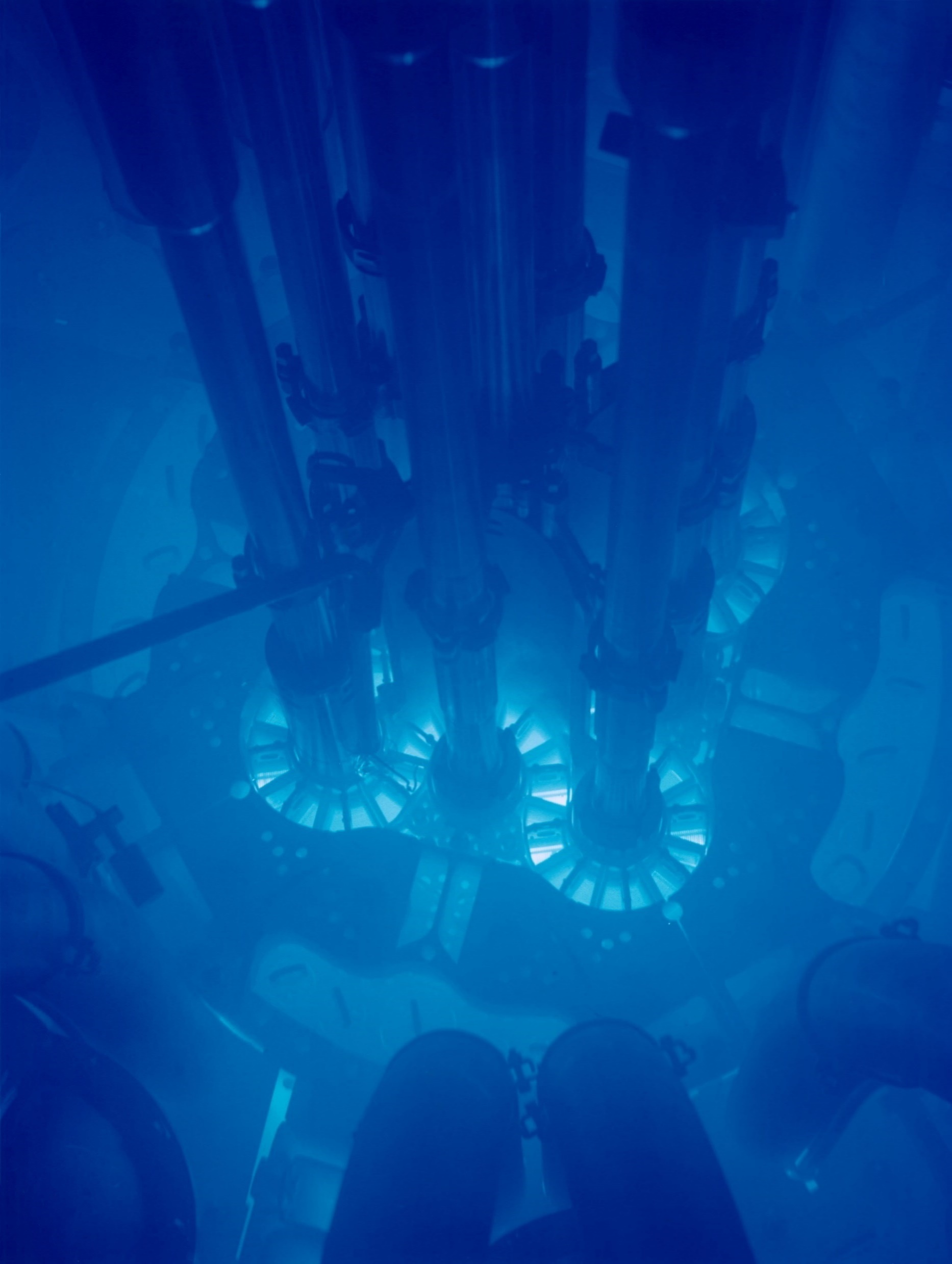 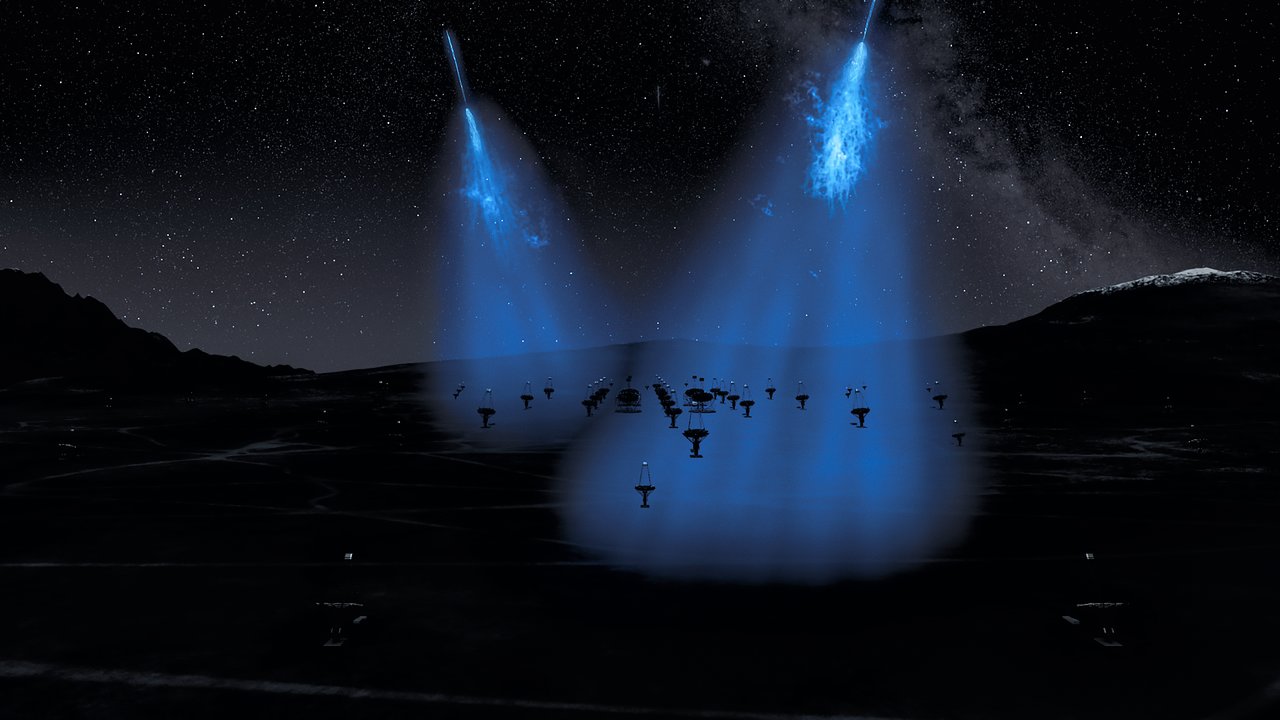 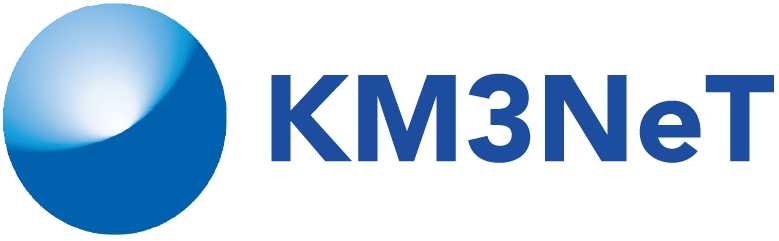 eso.org
https://www.flickr.com/photos/35734278@N05/3954062594/
The KM3NeT Collaboration
37
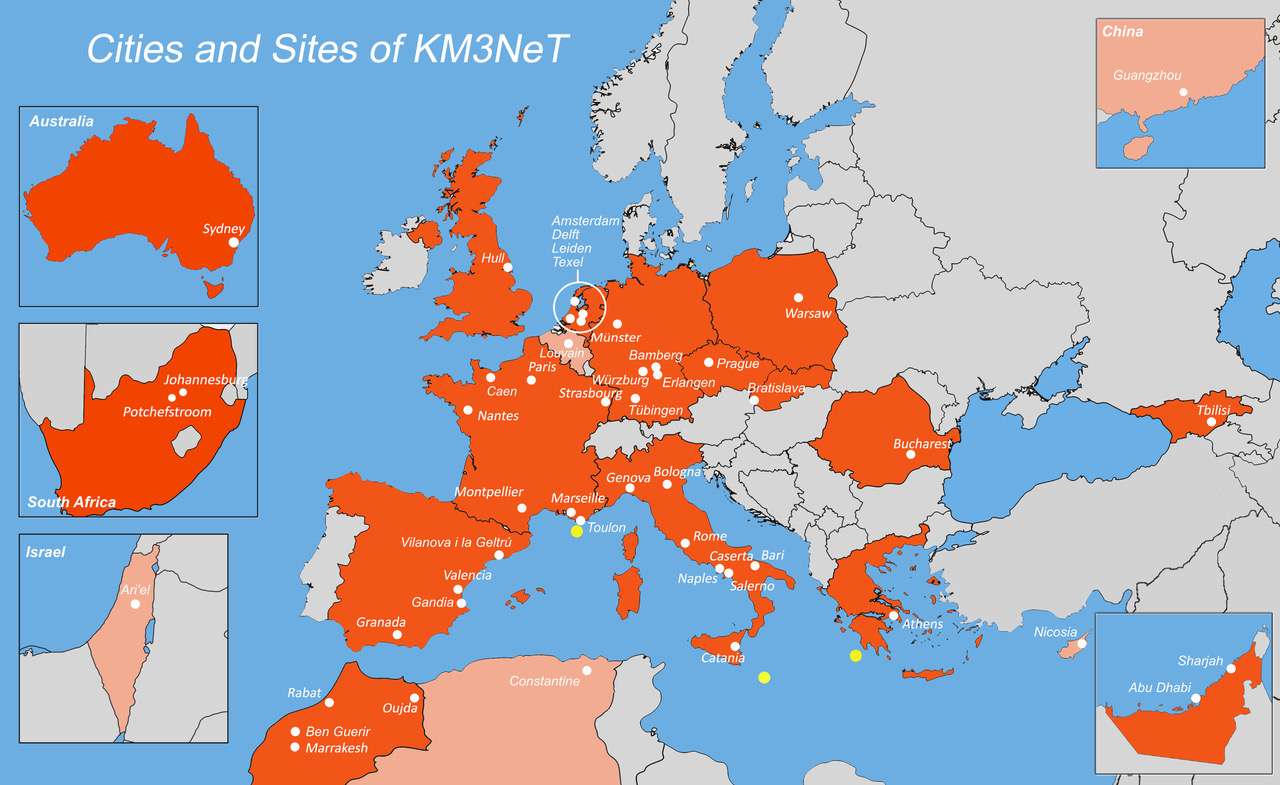 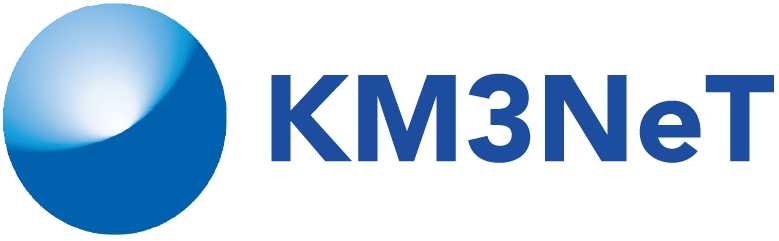 Numbers:
47 groups
20 countries 
4 continents
2 detectors
ORCA
Legend:
	    group
	   observer
	   member
ARCA
Light sensors
38
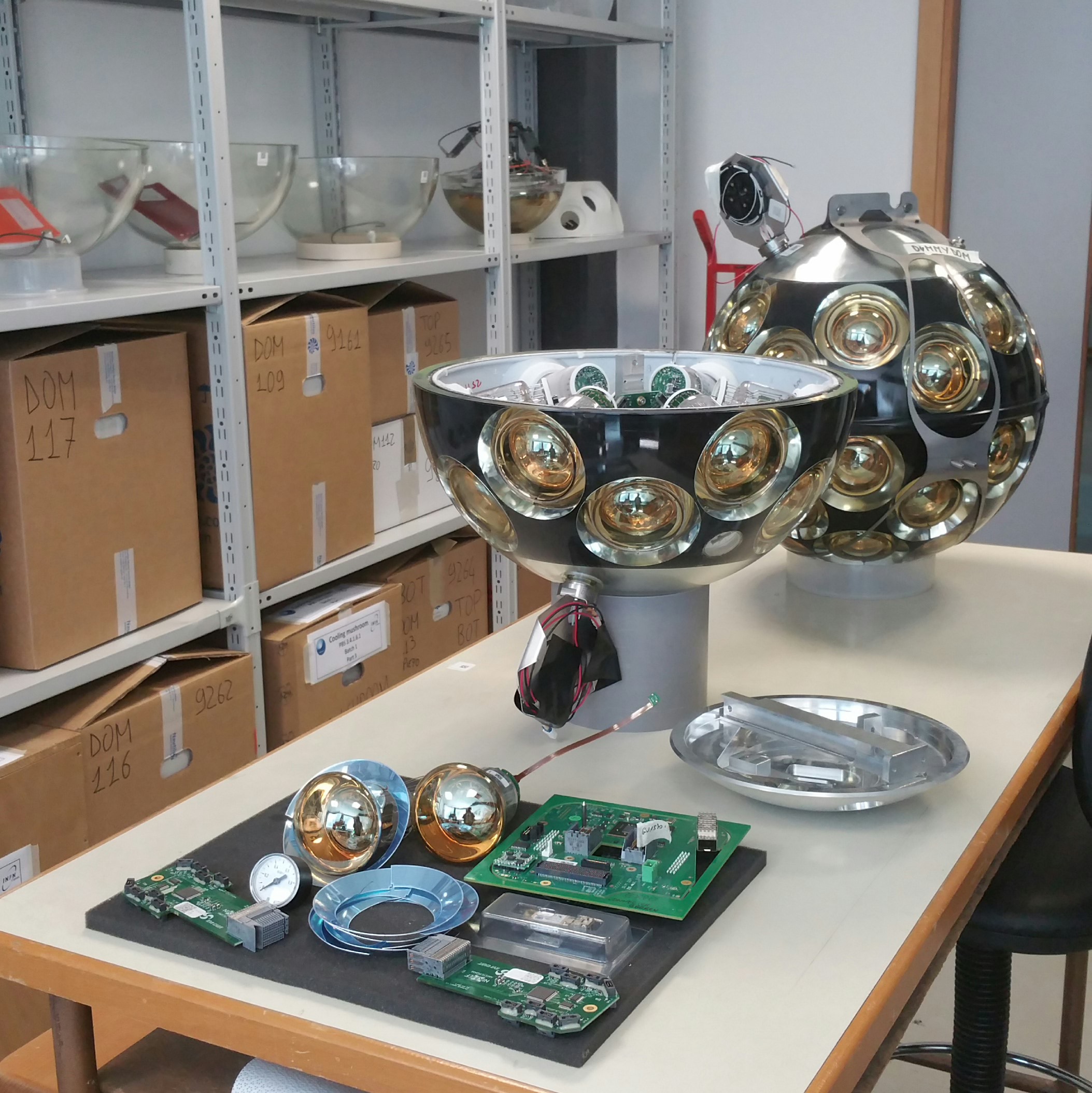 Digital Optical Module (DOM) acrylic glass sphere with:
31 3” PMTs,
readout electronics,
pressure gauge,
acoustic sensonrs,
...

Photomultiplier Tube (PMT)
converts light into electric signal
2022 JINST 17 P0703
JATIS 7(1), 016001 (2021)
JINST13 (2018) P05035
DOM arrangement
39
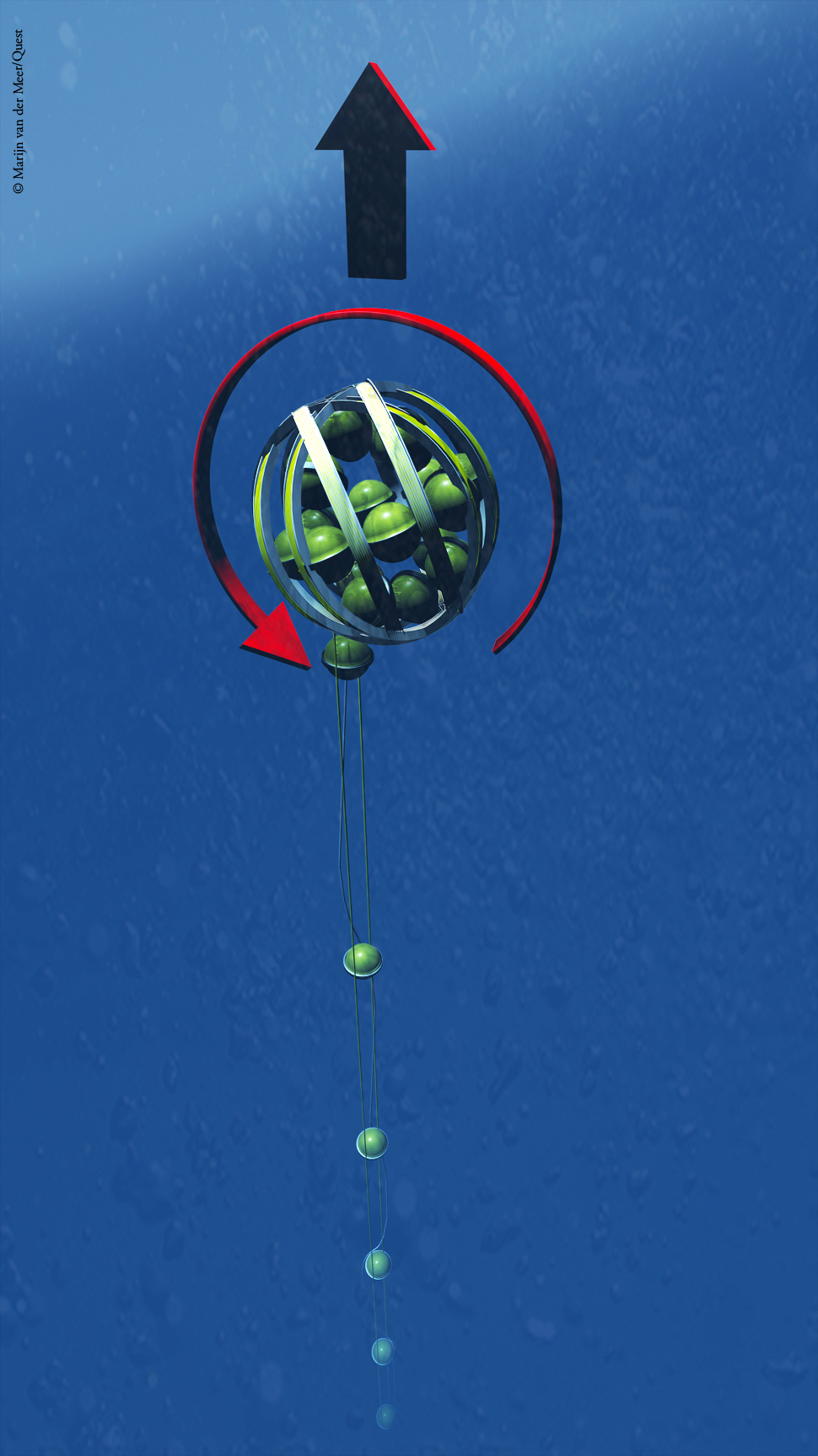 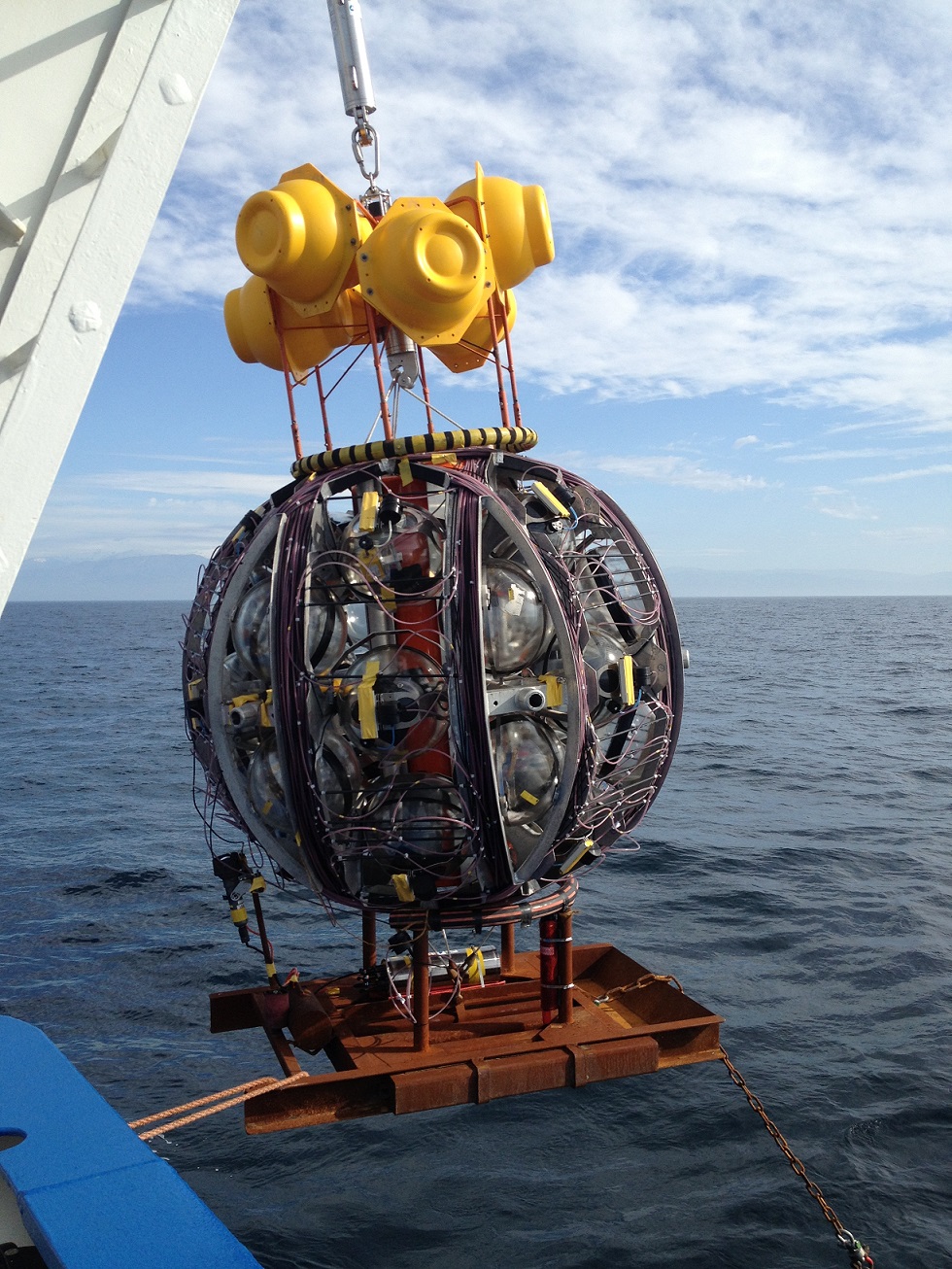 Detection Unit (DU): 
vertical string with 18 DOMs
Eur. Phys. J. C 76 (2016) 76:54
Naming: 
  ORCA6 ↔ ORCA with 6 strings
  ARCA2 ↔ ARCA with 2 strings
  etc.
2020 JINST 15 P11027
DOM arrangement
40
Detection Unit (DU): 
vertical string with 18 DOMs
Eur. Phys. J. C 76 (2016) 76:54
Naming: 
  ORCA6 ↔ ORCA with 6 strings
  ARCA2 ↔ ARCA with 2 strings
  etc.
2020 JINST 15 P11027
Tau appearance
41
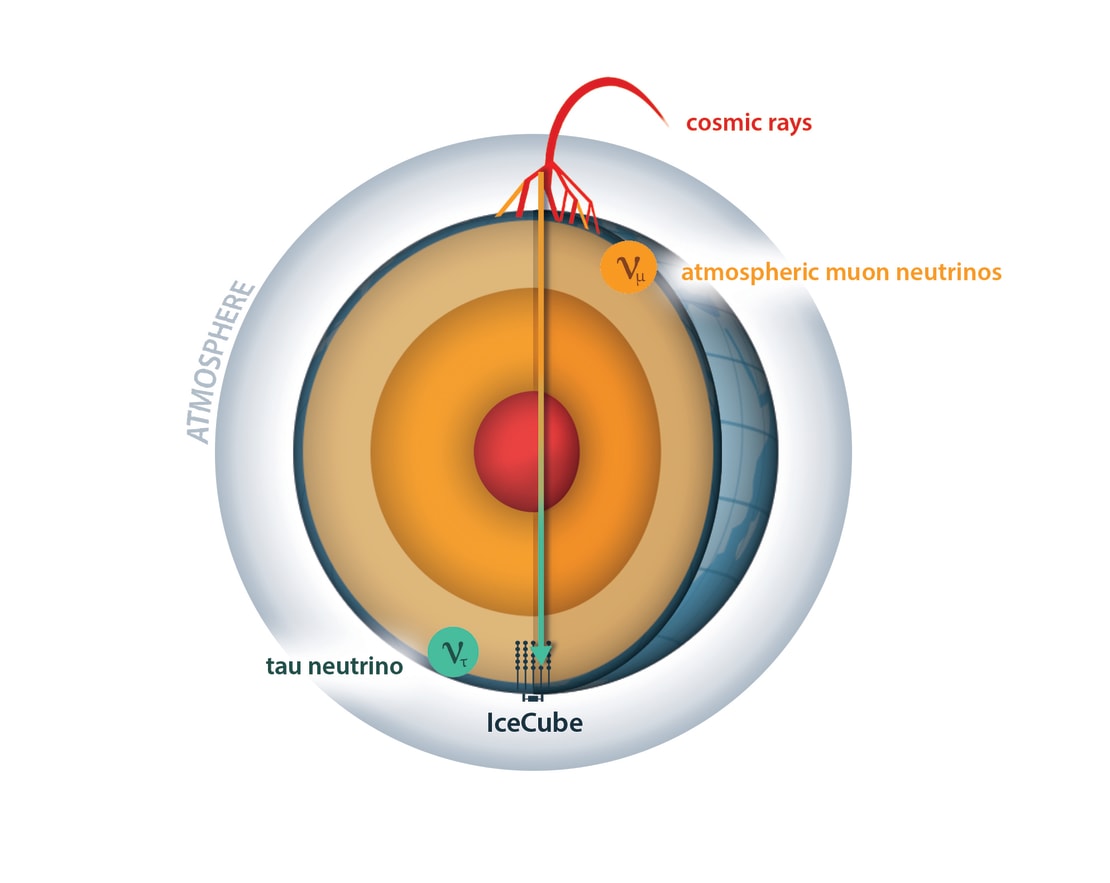 https://icecube.wisc.edu/news/research/2019/01/atmospheric-tau-neutrino-appearance-in-icecube/
ORCA6 vs others
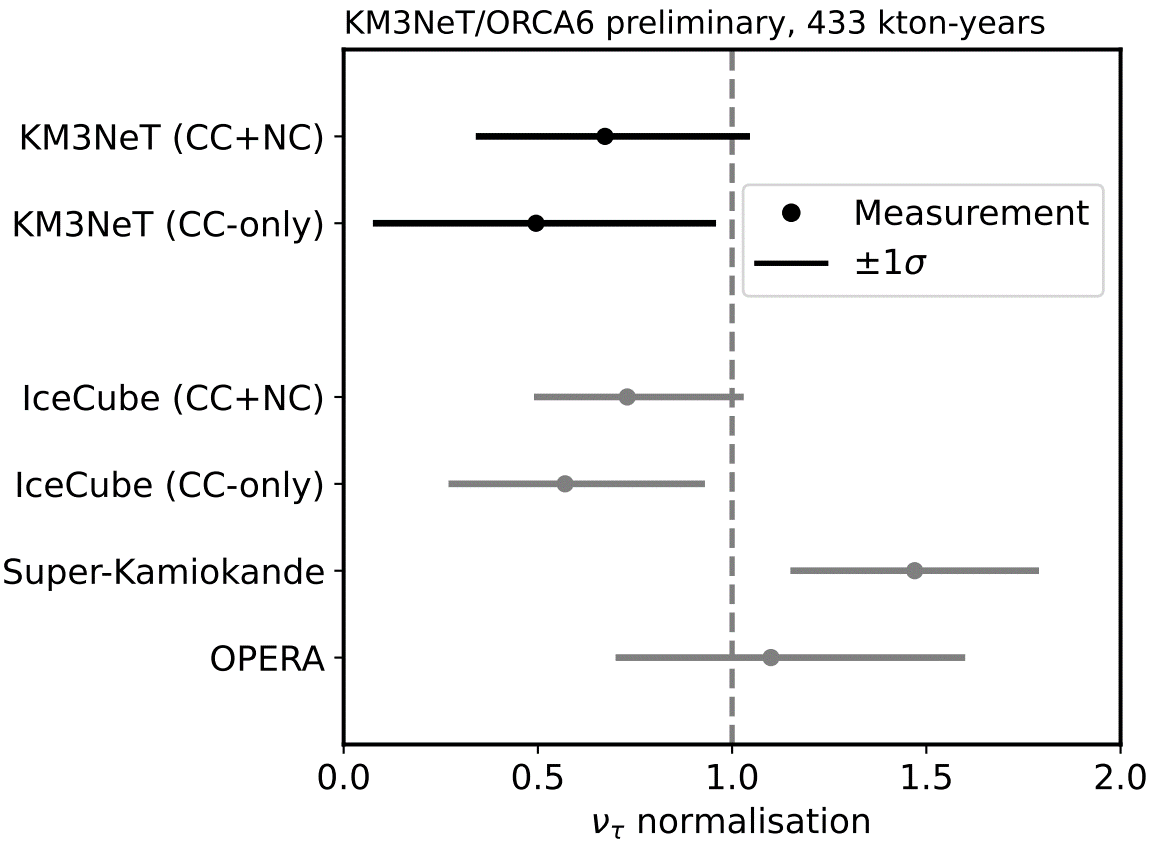 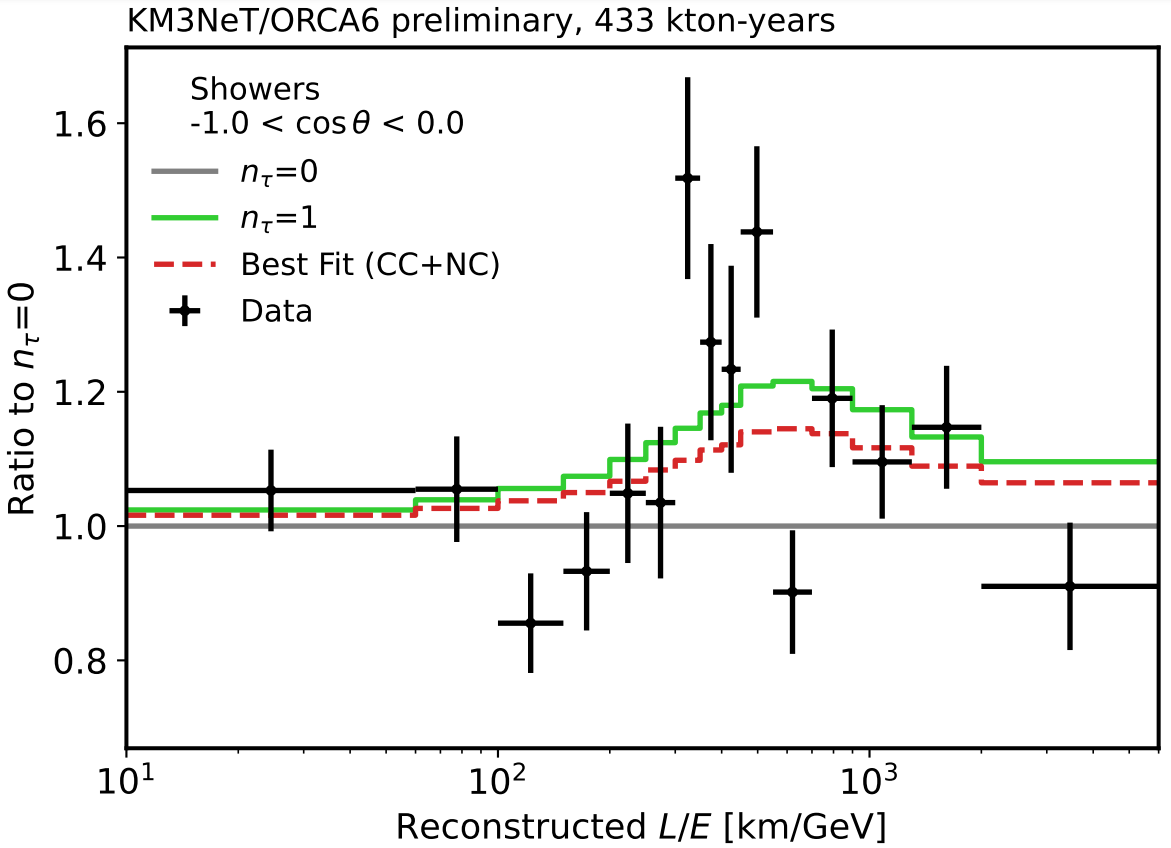 ORCA6
PoS(ICRC2023)1107
Follow-up observations
42
Method: ON/OFF technique
ORCA +ANTARES
(only events fully above the detector horizons at the time of the alert)
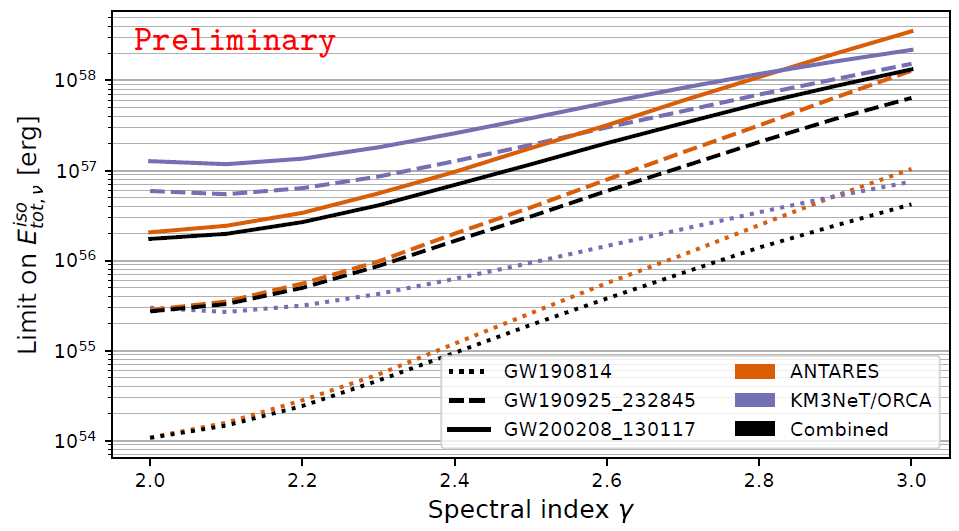 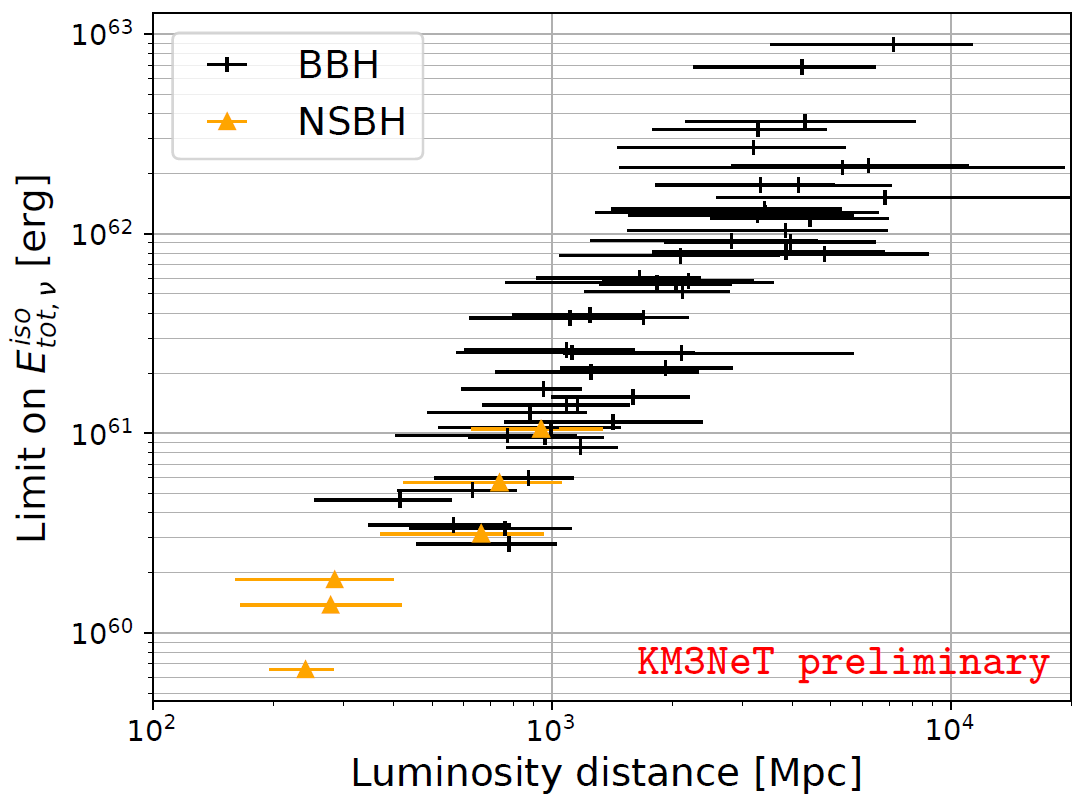 PoS(ICRC2023)1506
Follow-up observations
43
Method: ON/OFF technique
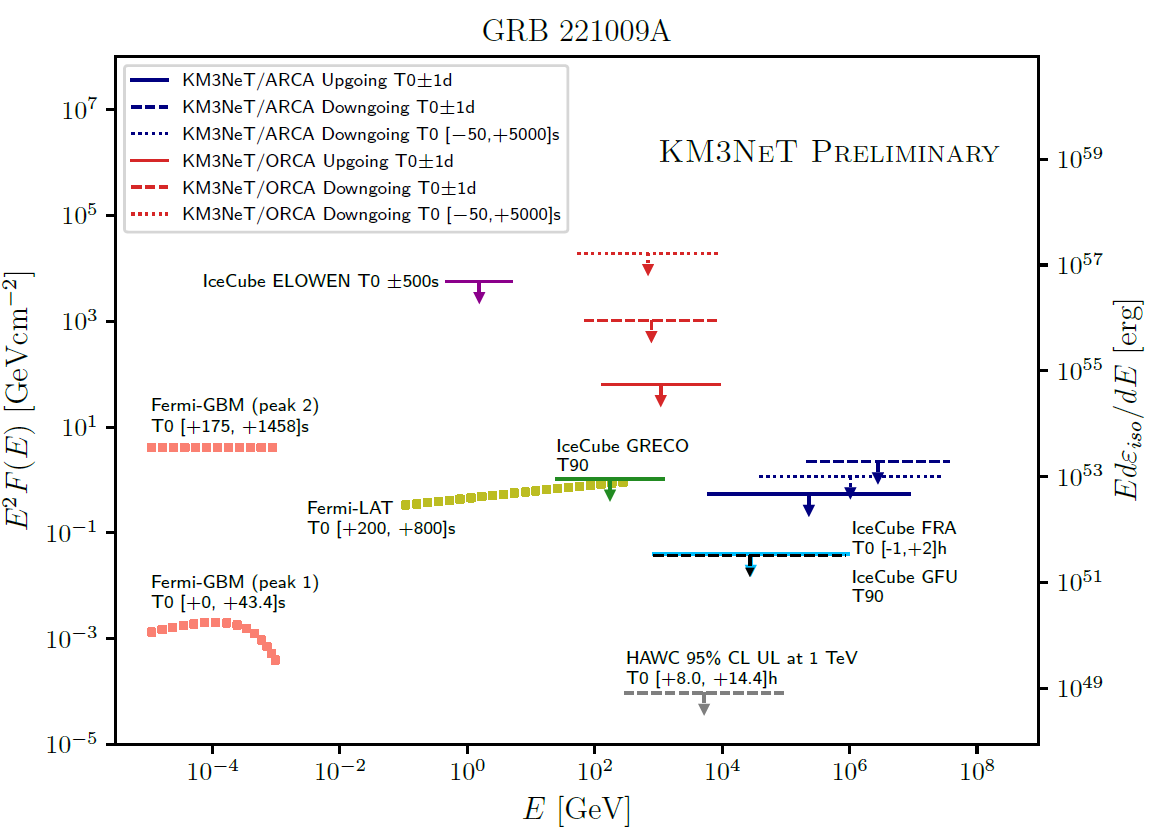 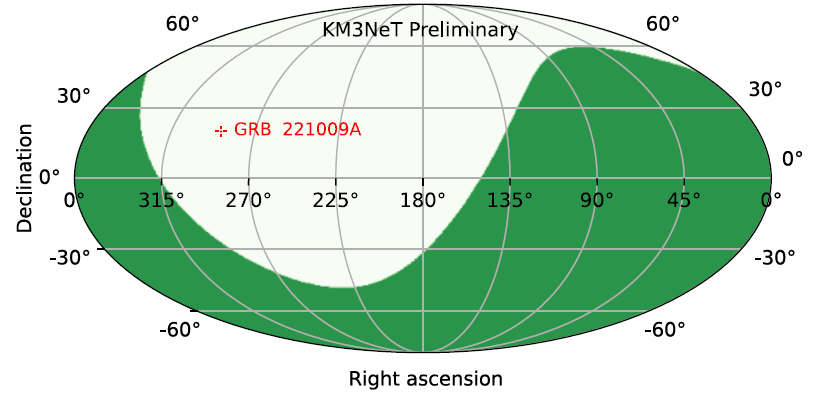 PoS(ICRC2023)1503
Event topologies
44
Direction
Shape
Classes based on combinations of:
Examples of basic event topologies:
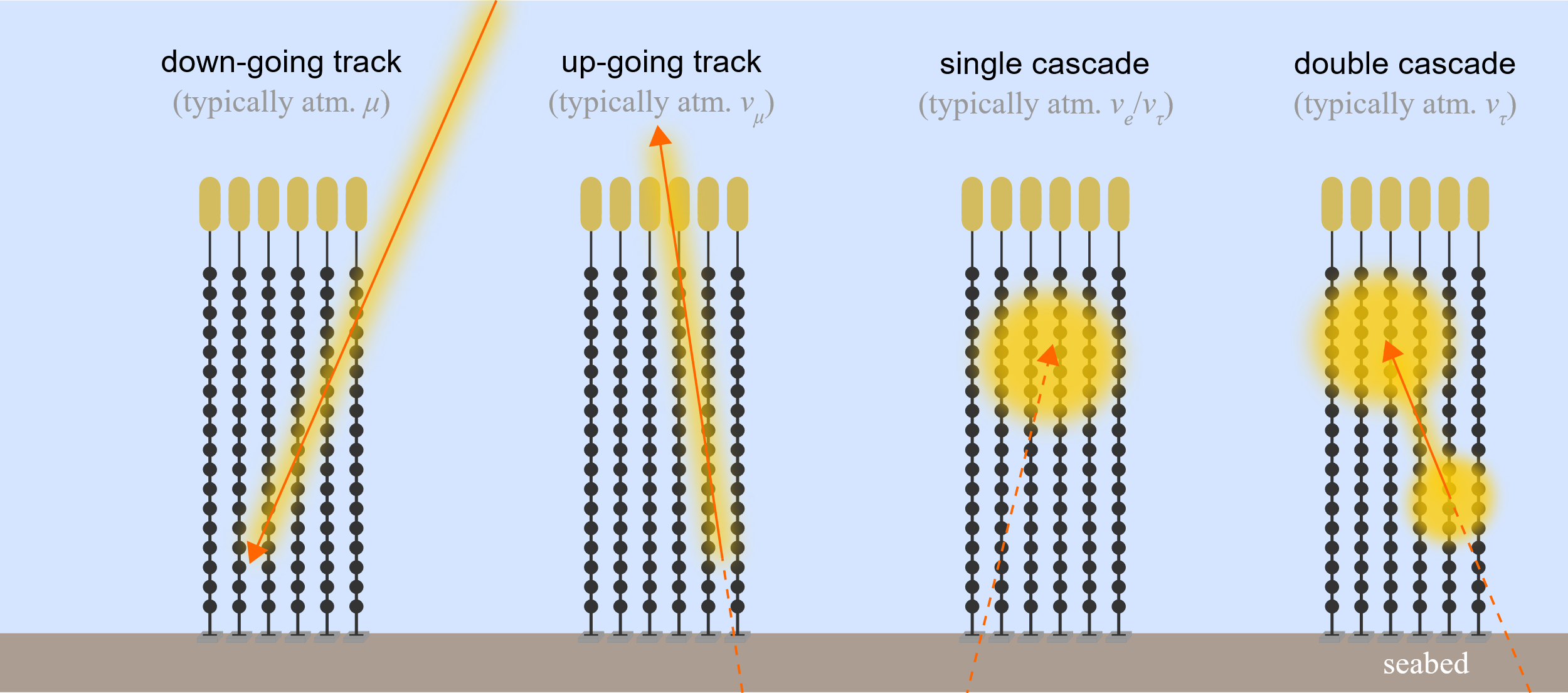 ARCA6
CCSN: time resolution
45
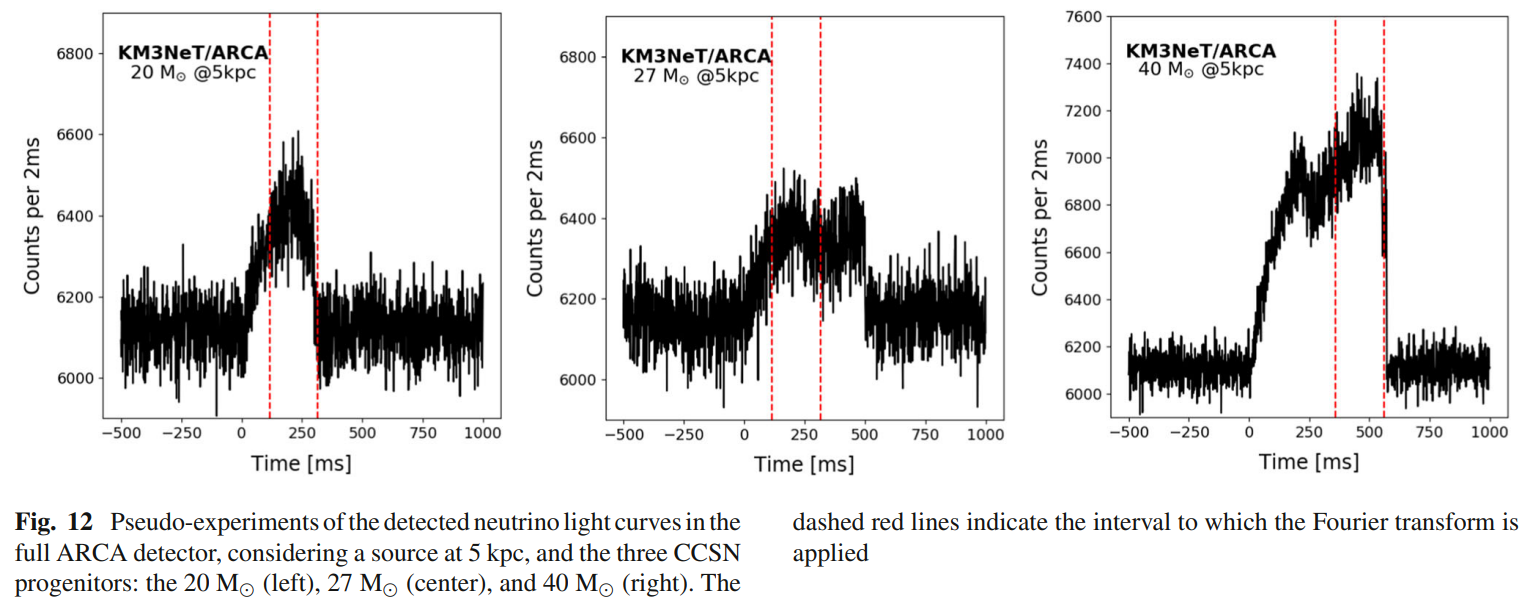 JINST 16 C09034 (2021)
SN alert system
46
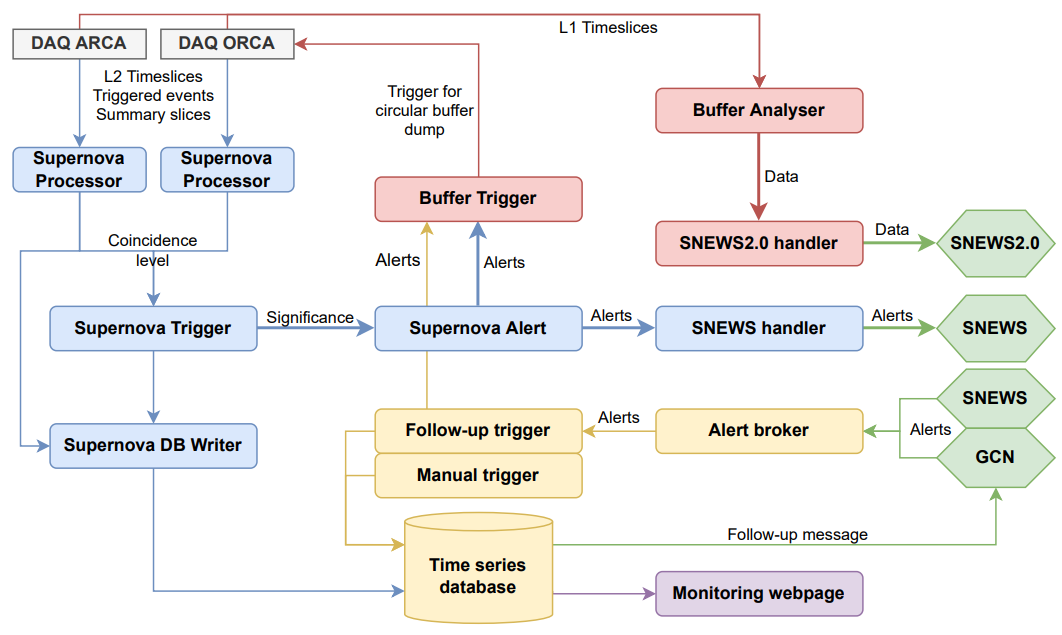 PoS(ICRC2023)1223
Non-standard interactions (NSI)
47
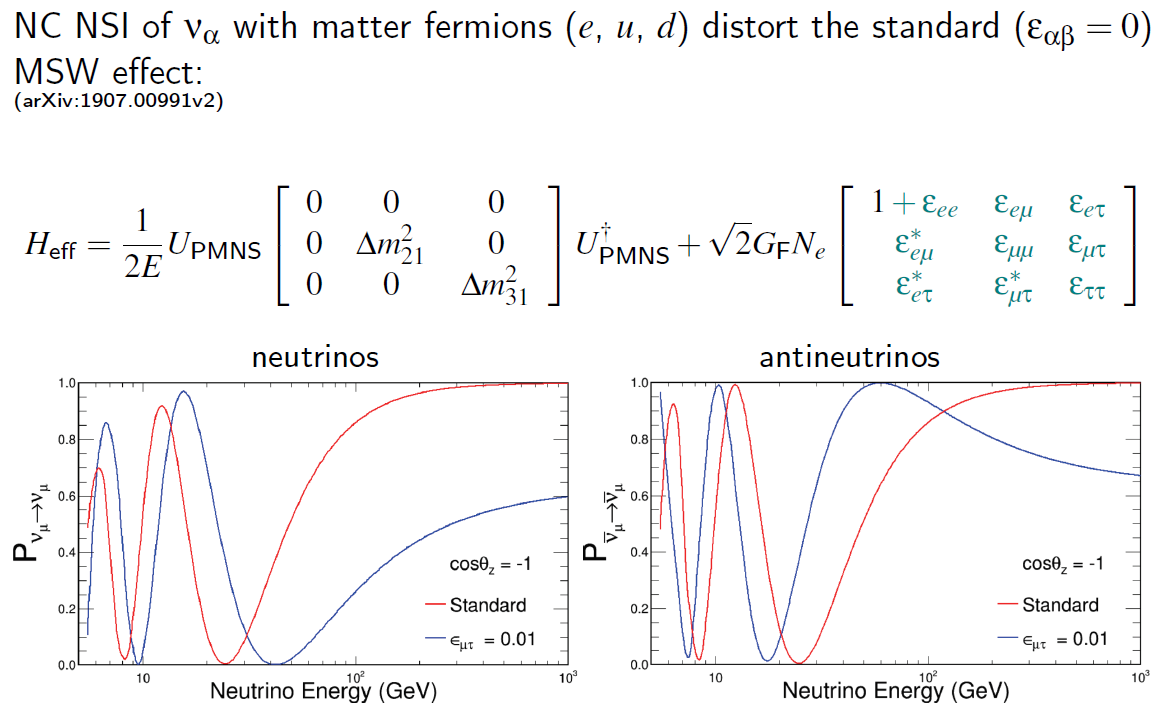 Non-standard interactions (NSI)
48
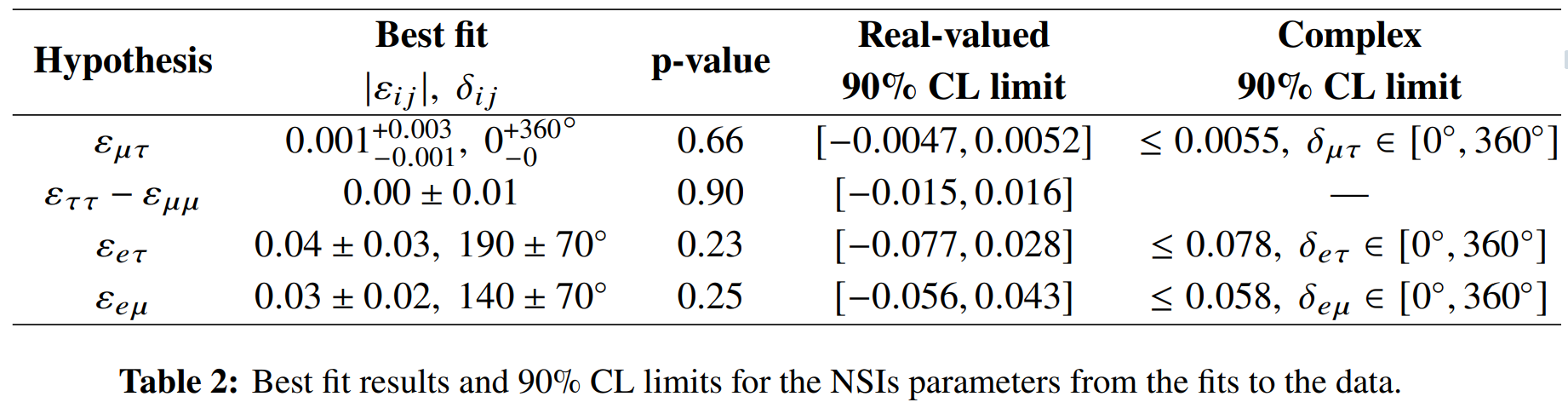 ORCA6
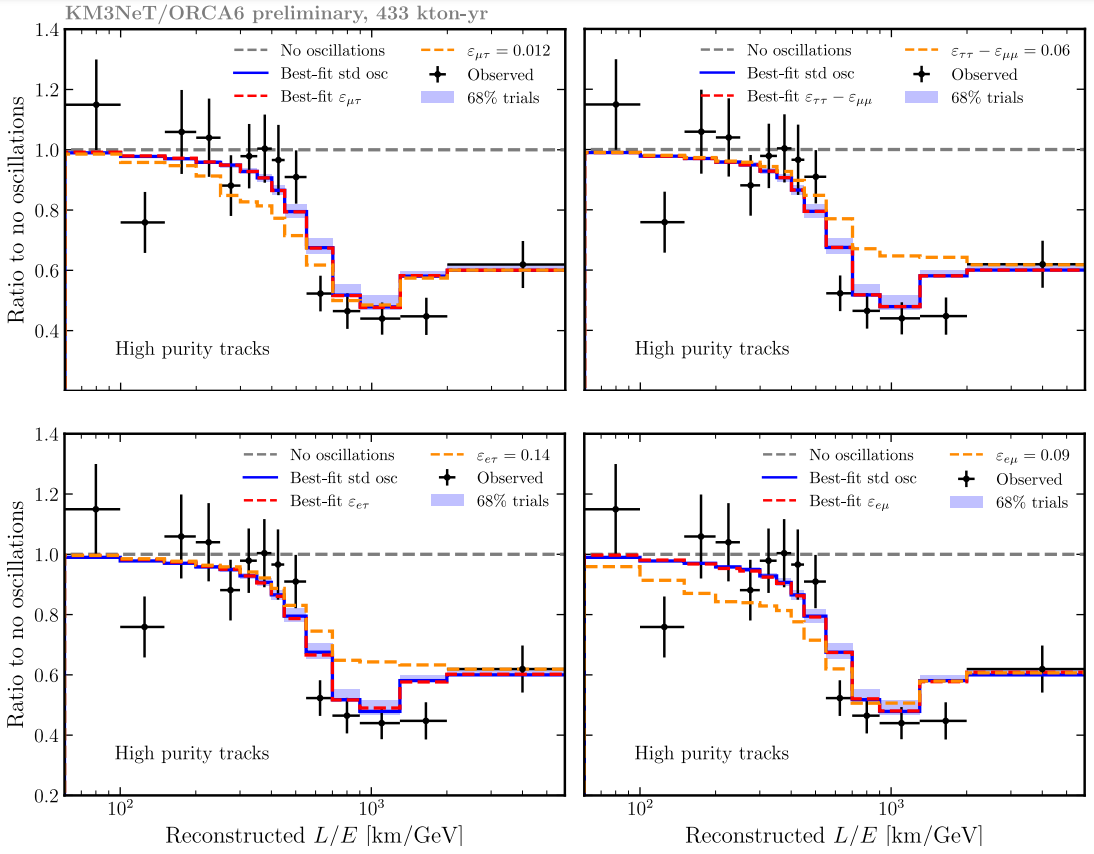 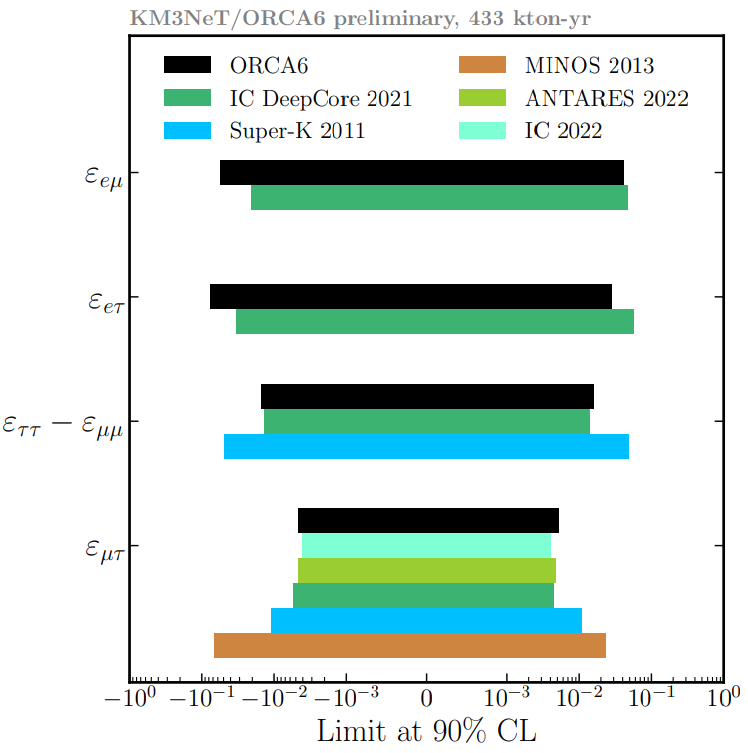 PoS(ICRC2023)998
Atmospheric neutrino flux
49
detector: ORCA6
livetime: 555.7d
method: spectrum unfolding
PoS(ICRC2023)1093
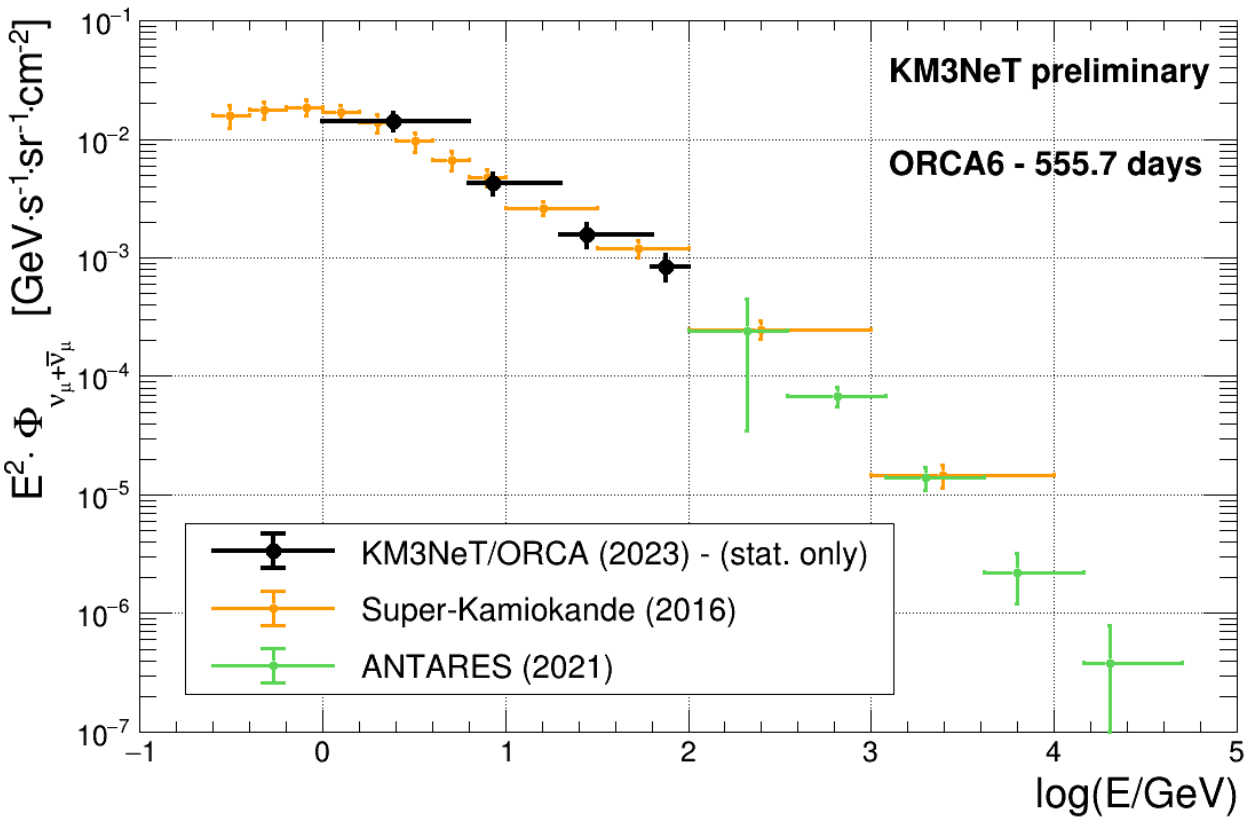 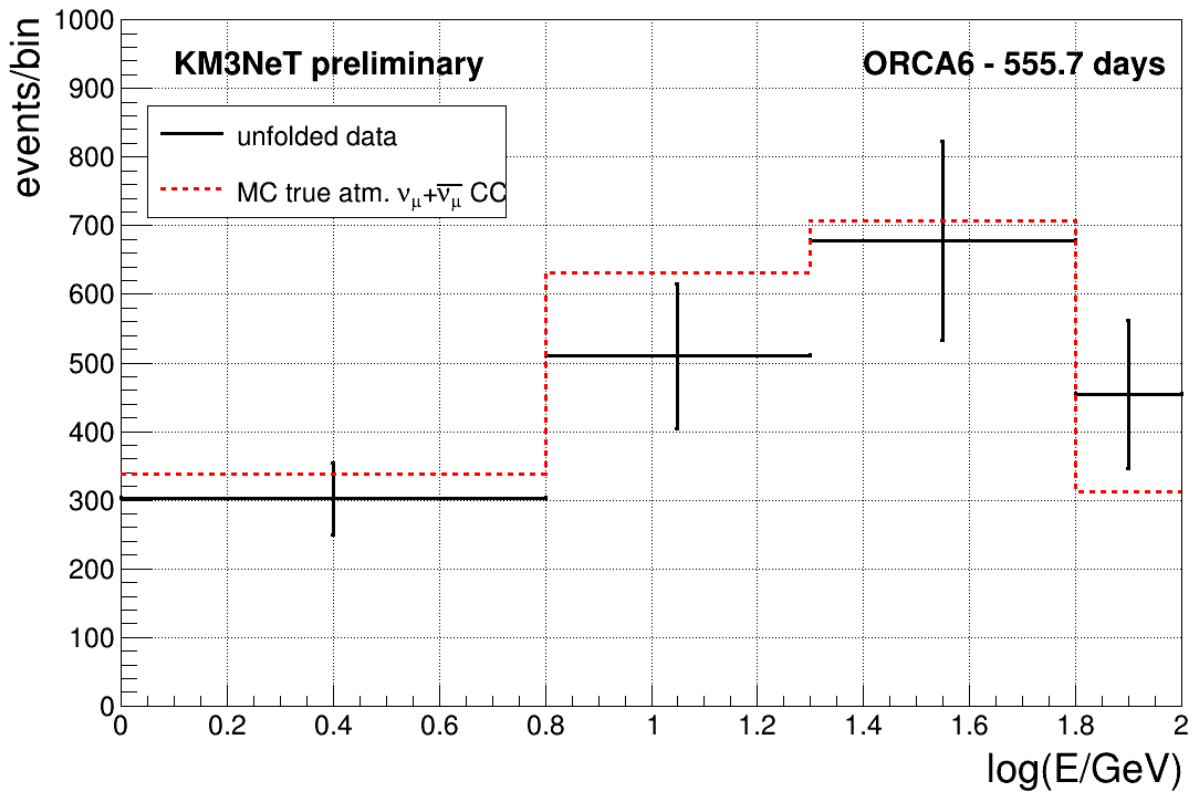 Extensive Air Showers (EAS)
50
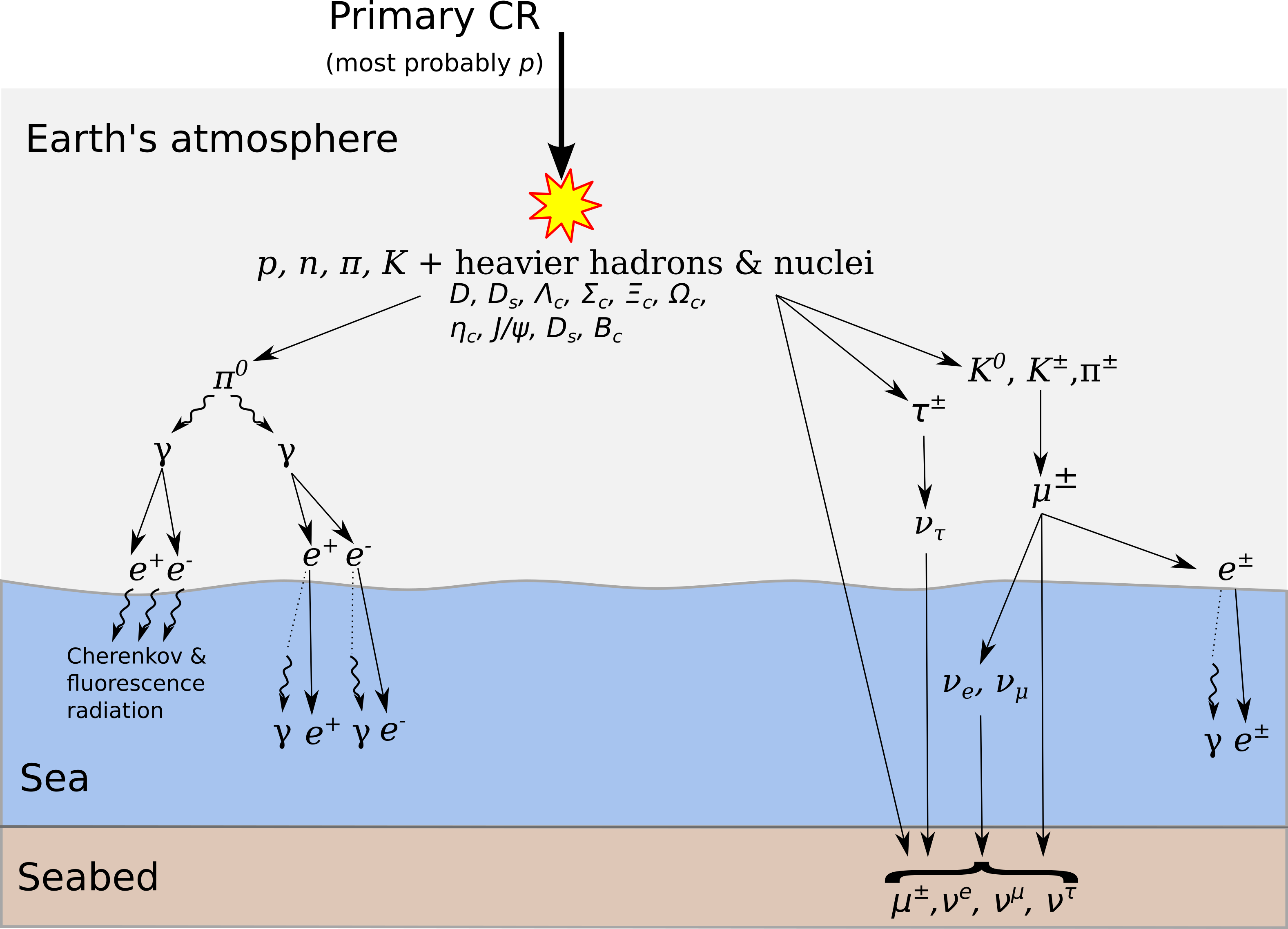 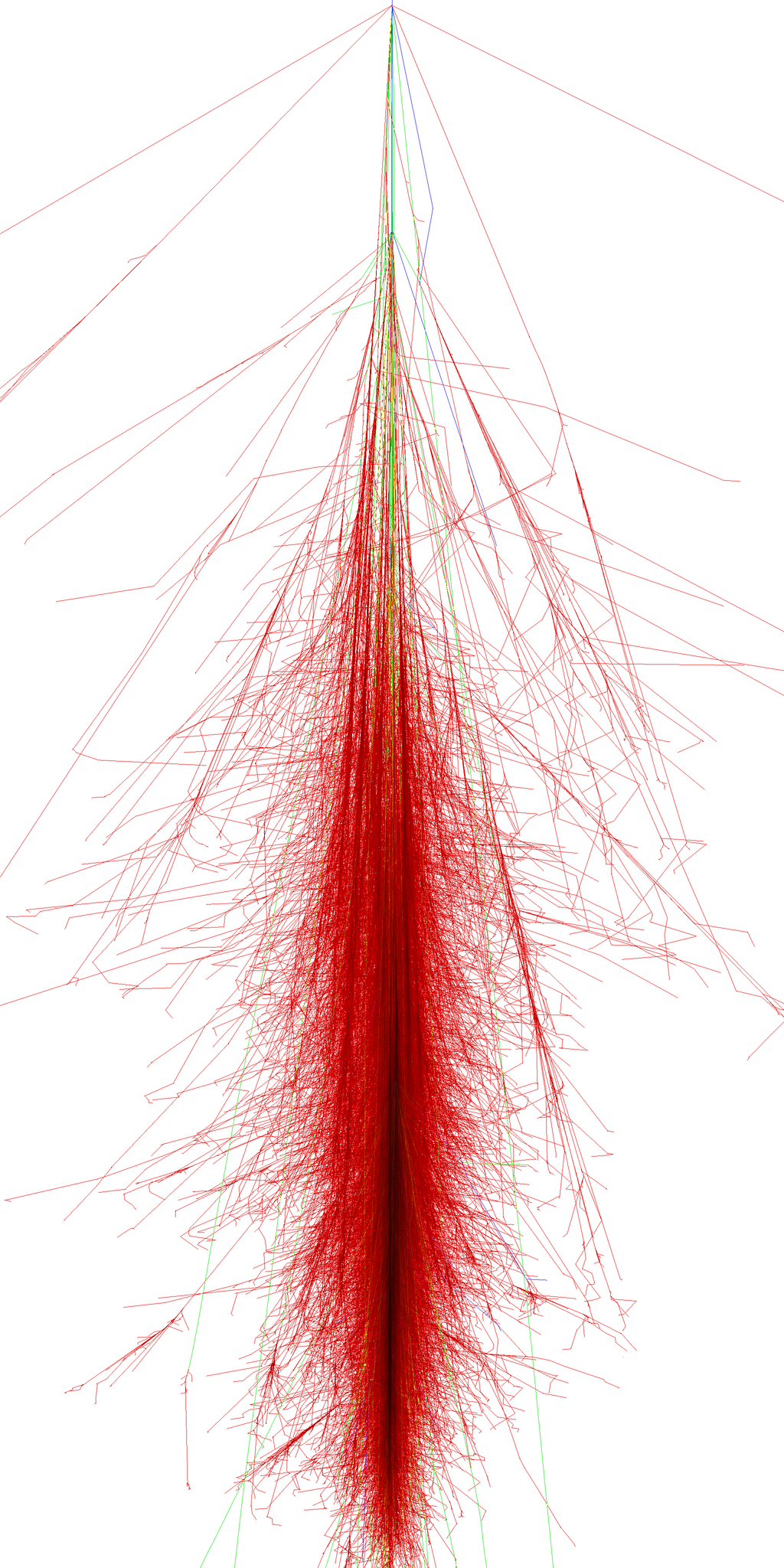 EAS simulations in KM3NeT
51
We have 2 options:

MUPAGE (atmospheric MUons from PArametric formulas: a fast GEnerator for neutrino telescopes)
developed for ANTARES
fast muon MC generator
based on parametric formulas and MACRO measurements
parameters can be freely tuned

CORSIKA (COsmic Ray SImulations for KAscade)
developed for KASCADE 
full simulation of air showers
customizable (models, primaries, etc.)
KM3NeT muon simulation chain
52
Workflow of KM3NeT muon simulations:
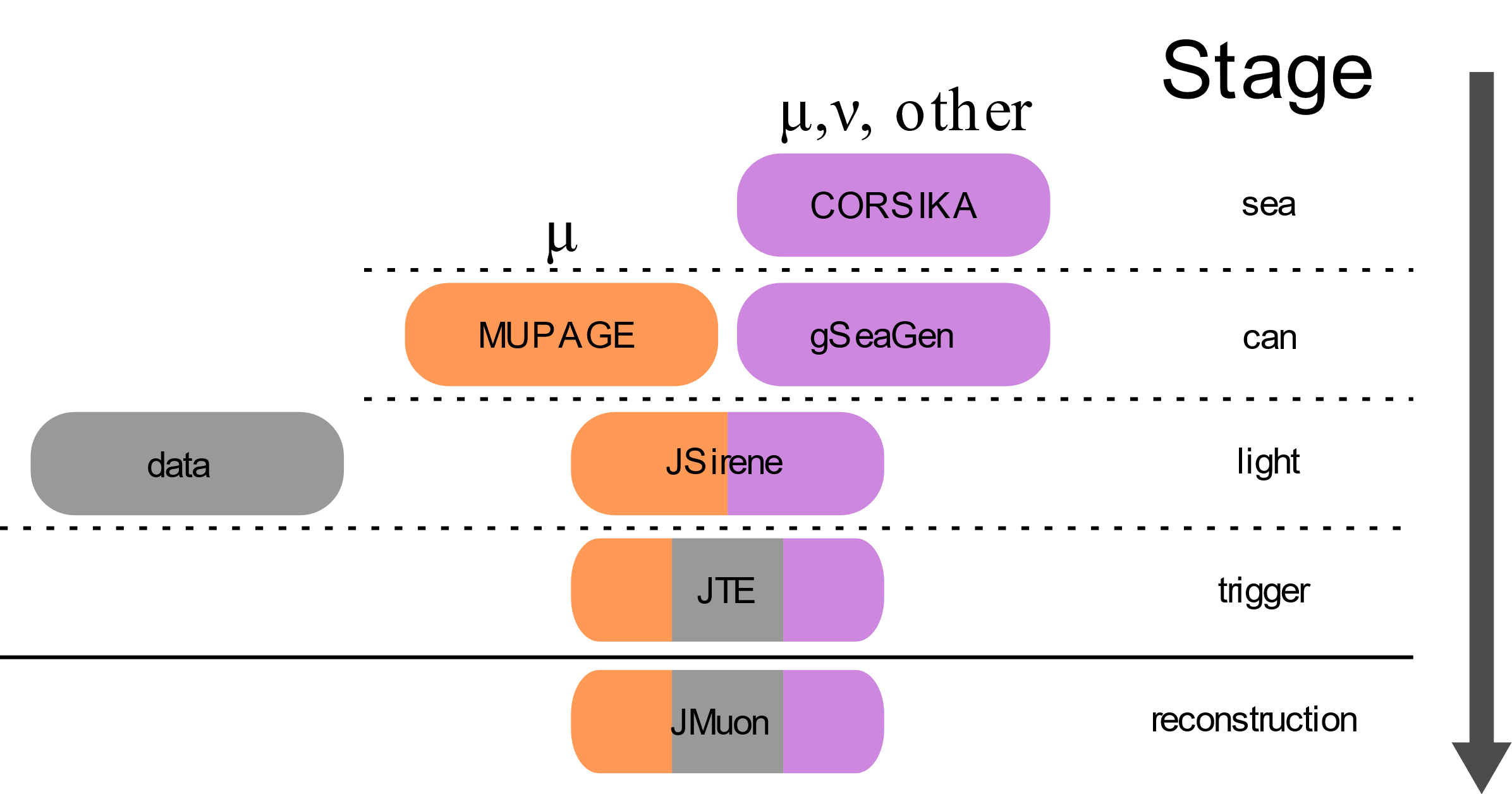 simulated particles
direction of processing
Here:
sea – sea surface above the km3net detectors
can – cyllindrical volume around the detector
light – simulation of the photon emission inside the can (including the environmental background)
trigger – applying a set of trigger conditions to events, e.g. 3DMuon, tailored to select primarily muon tracks
reconstruction – applying reconstruction algorithms to obtain distributions of observables, e.g. energy, direction
Muon bundles
53
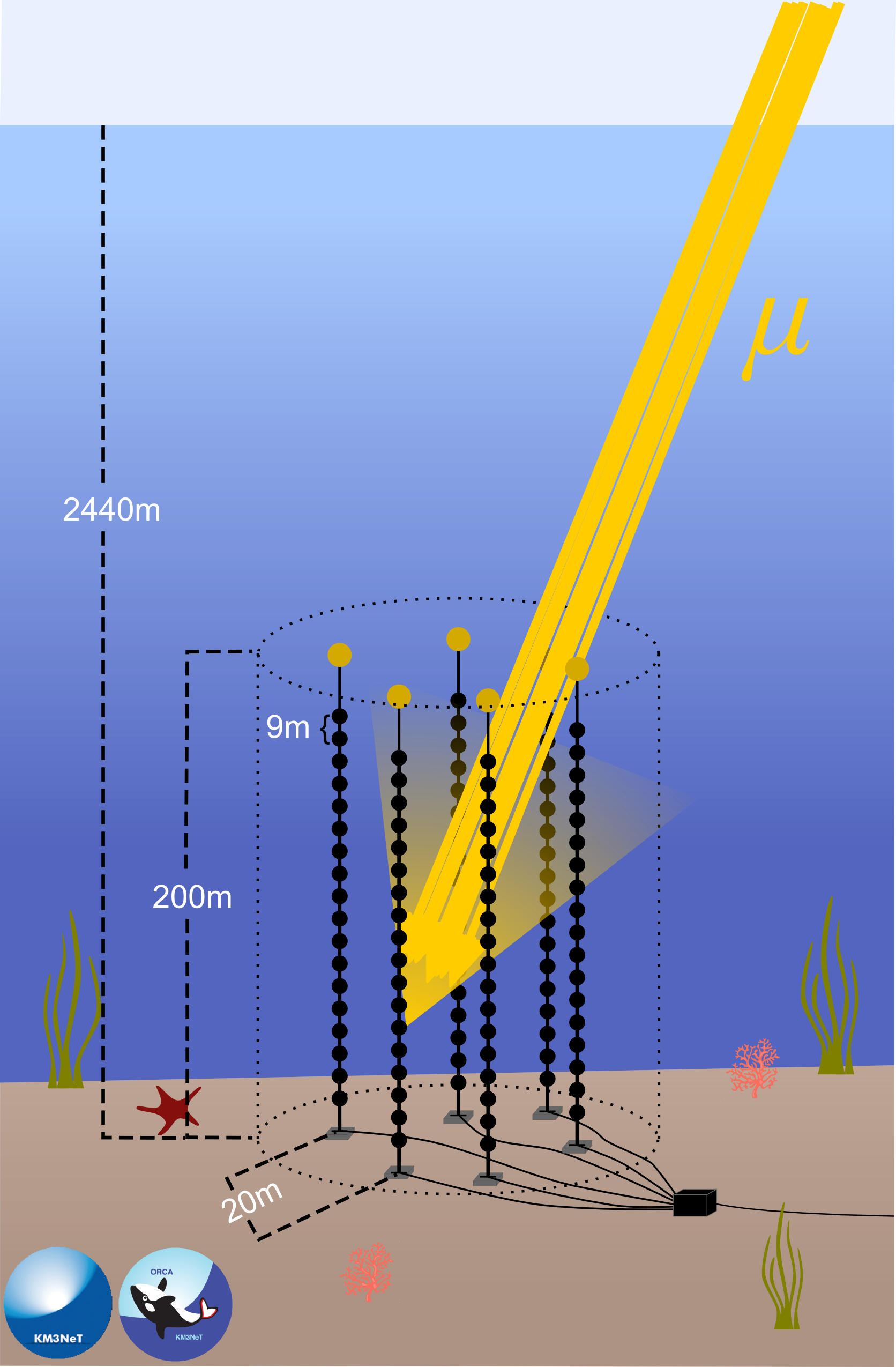 bunch of muons coming from a single EAS
gSeaGen
54
git.km3net.de/opensource/gseagen
gSeaGen
Tech stack:
C++
ROOT
PERL
PROPOSAL (github.com/tudo-astroparticlephysics/PROPOSAL)
Code for propagating muons and/or neutrinos to neutrino telescopes. Developed for KM3NeT, but applicable to other experiments.
My involvement in this project:

Implementation of CORSIKA shower processing 
Speed, memory & storage optimization
Rework of the geometry: no more flat Earth!
Code maintenance
Current devs:
Carla Distefano
Alfonso Andres Garcia Soto
Piotr Kalaczyński
Johannes Schumann
Rodrigo Garcia
Andrey Romanov
paper on this work under collaboration review …
Sky coverage
55
Galactic sources expected at 1-10 TeV:
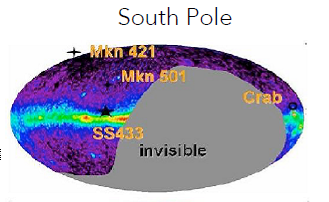 Field of view with horizontal tracks
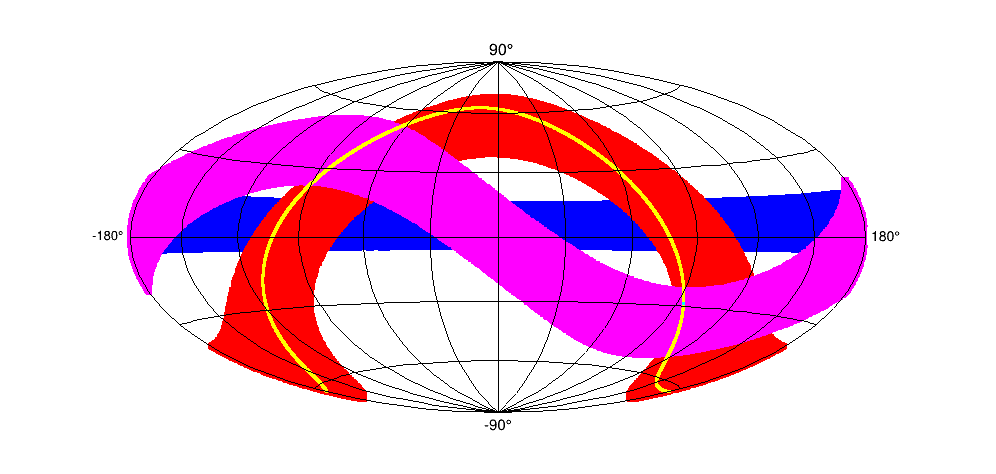 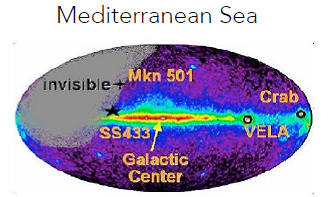 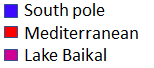 Angular resolution
56
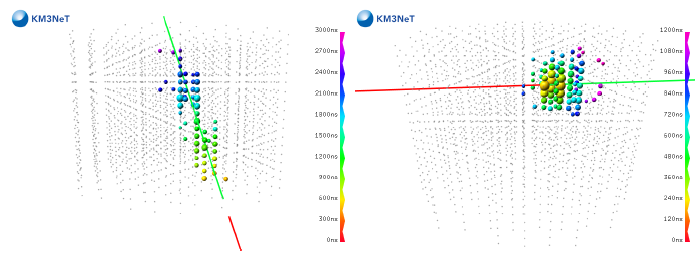 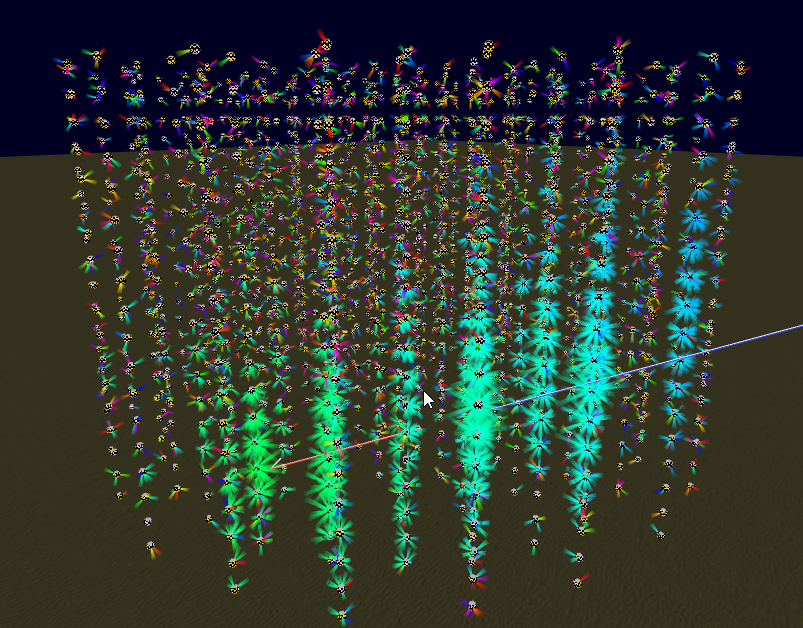 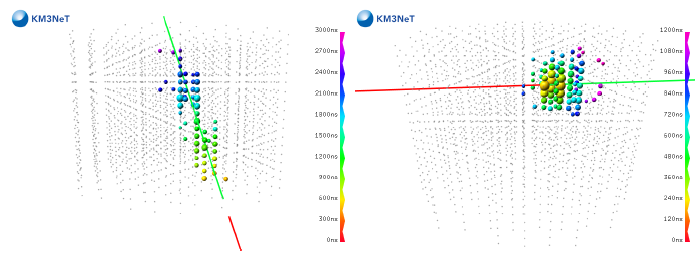 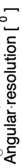 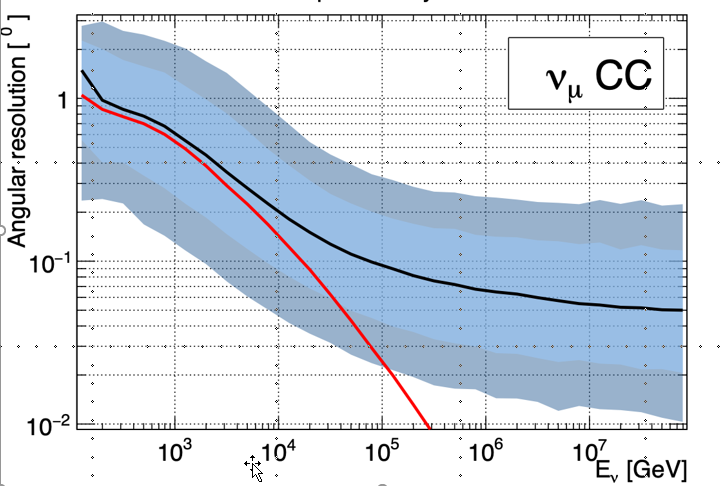 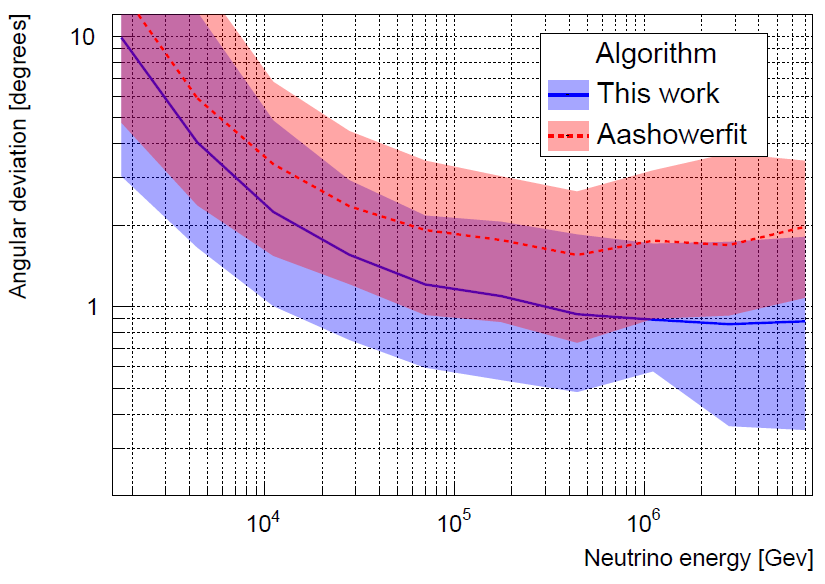 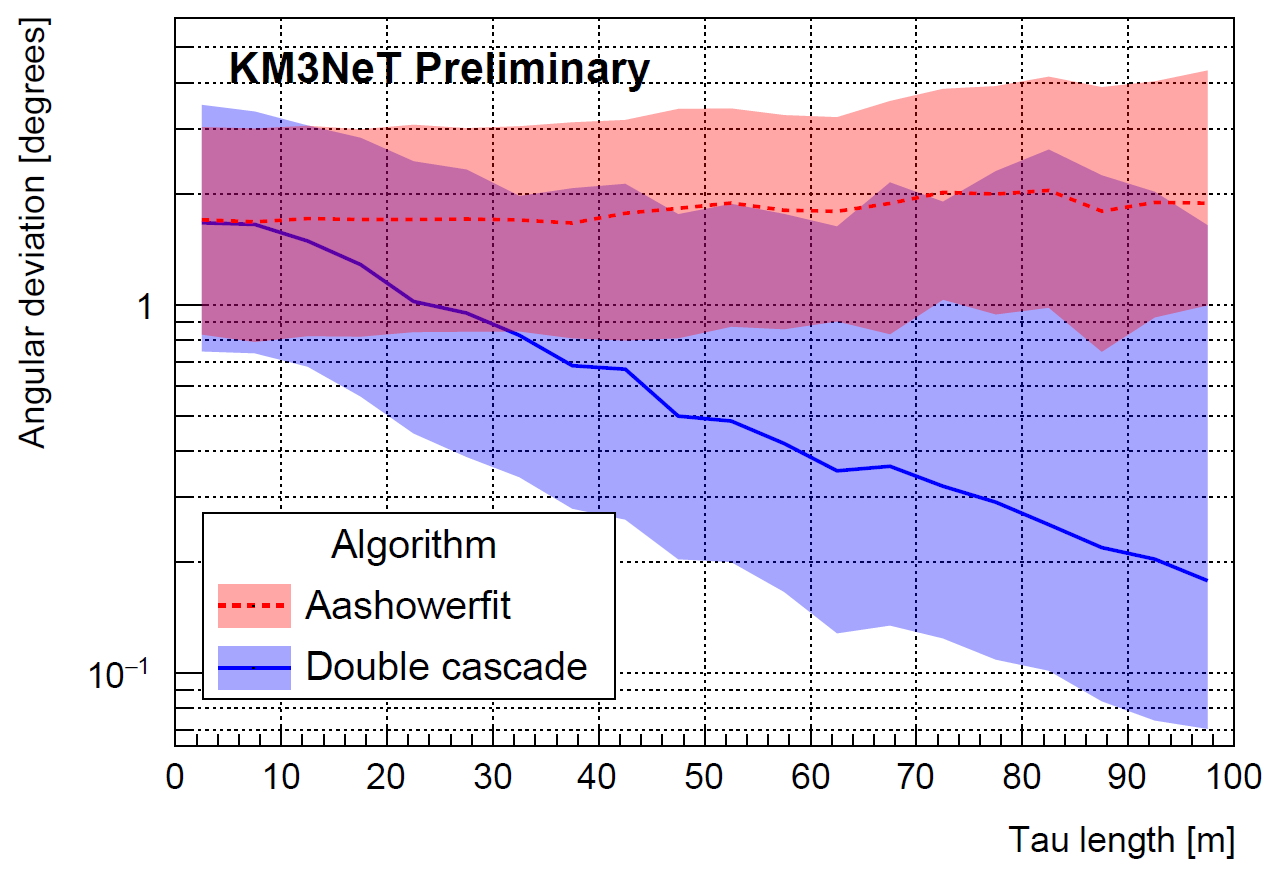 JINST 16 C09021
PoS(ICRC2021)1089
PoS(ICRC2021)1089
Angular resolution comparison
57
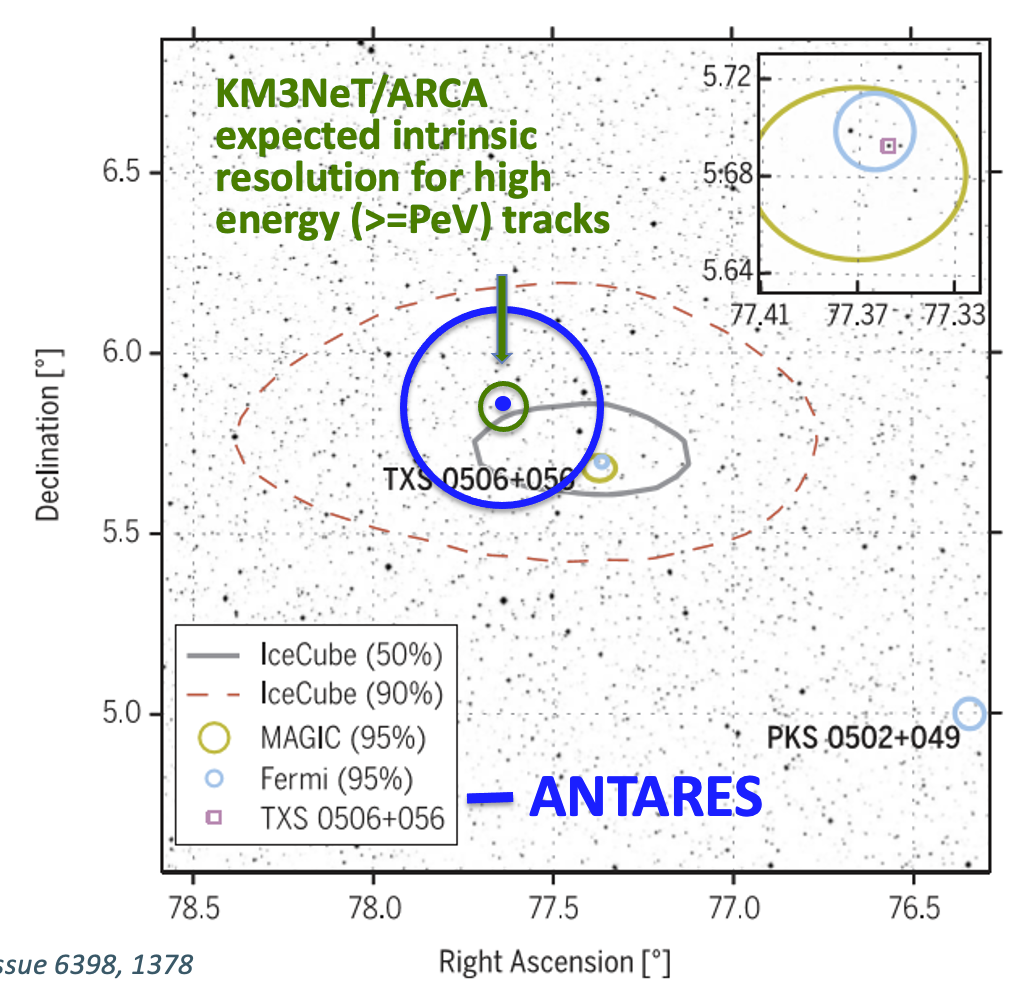 ARCA & ANTARES resolutions are 
added to the original plot from
SCIENCE 13 Jul 2018 Vol 361, Issue 6398
Point & extended source sensitivity
58
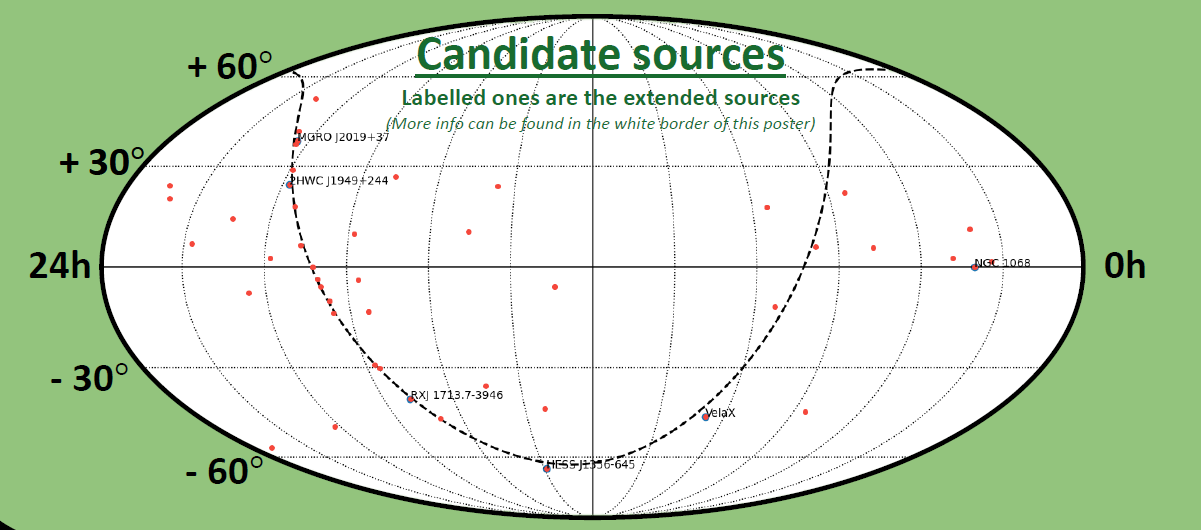 Poster P0745 @Neutrino2022
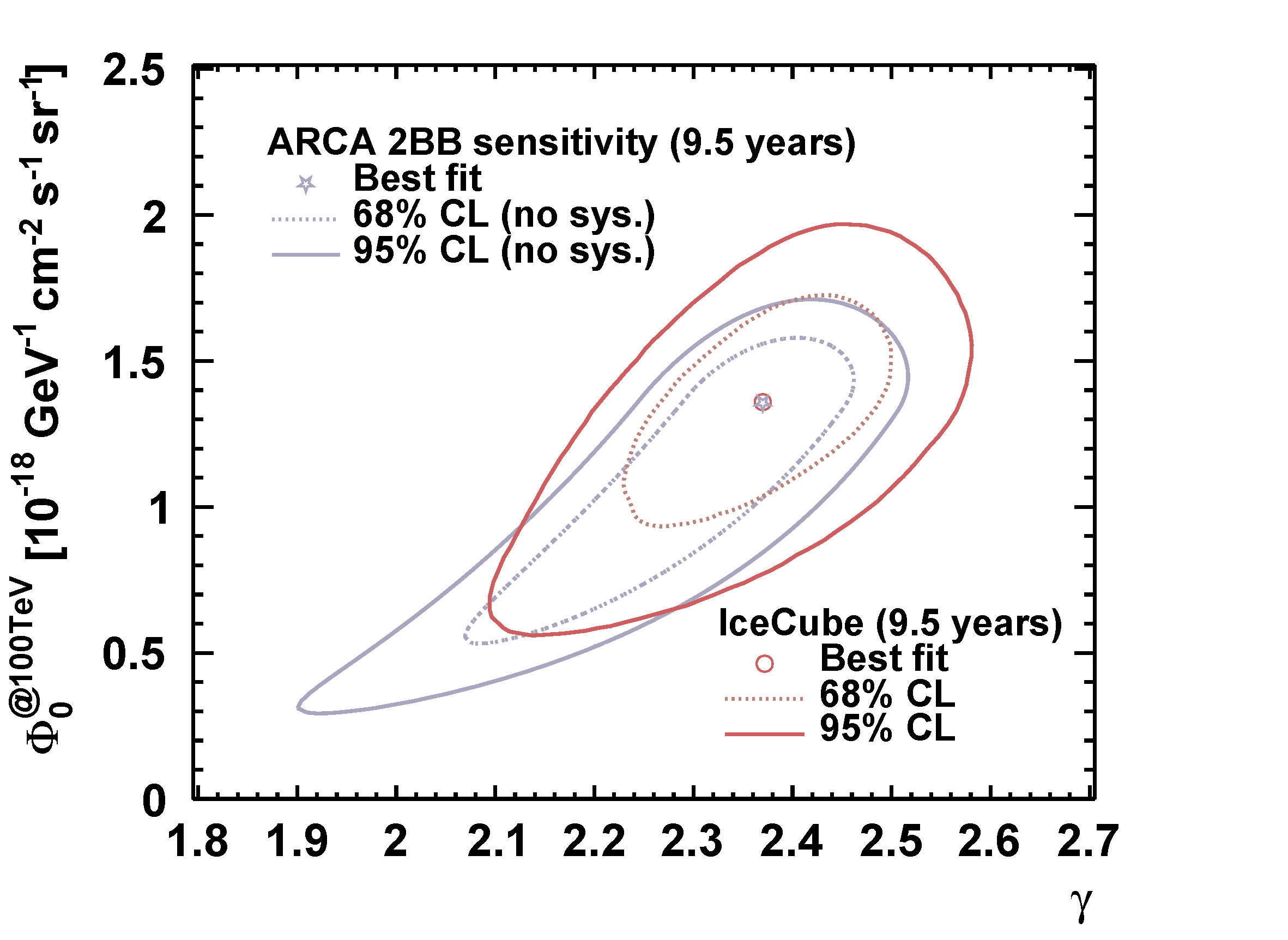 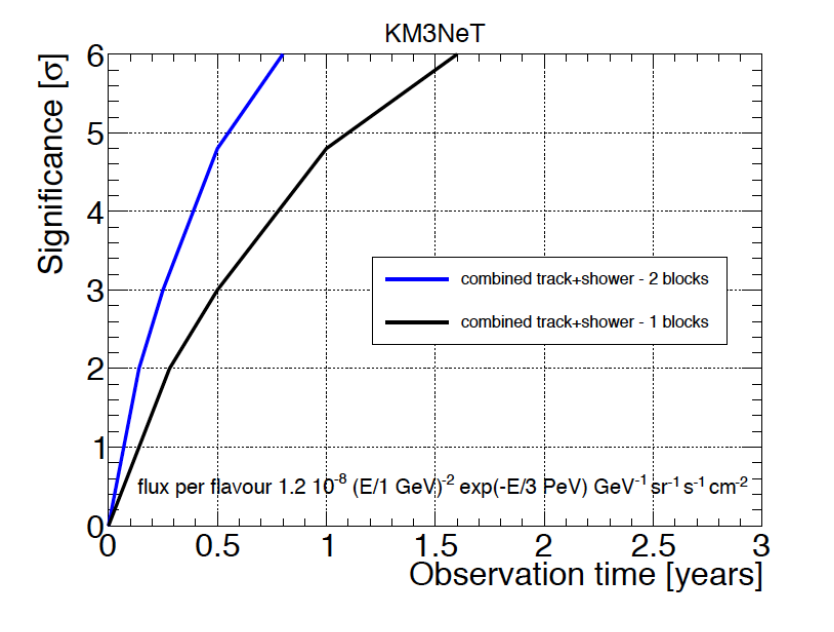 59
PoS(ICRC2021)1077
JINST 16 C09034 (2021)
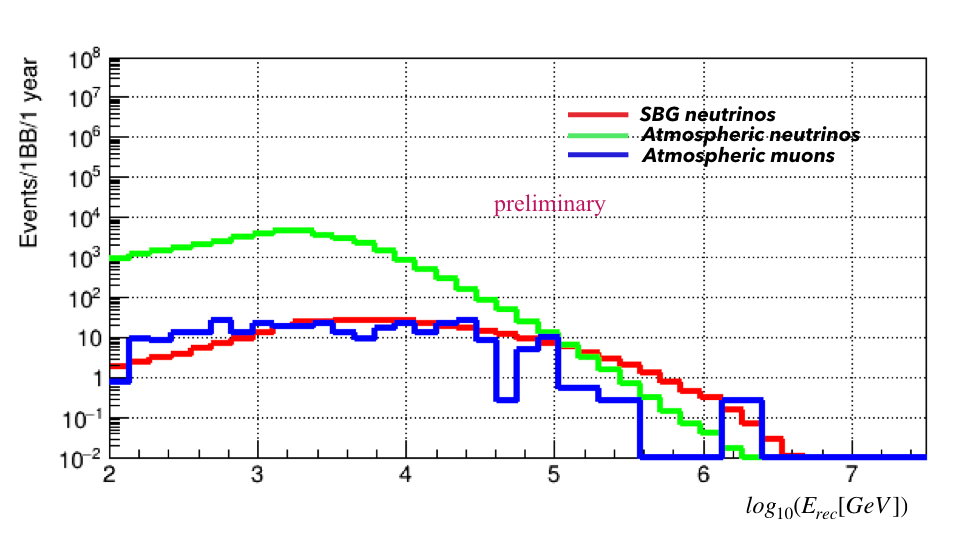 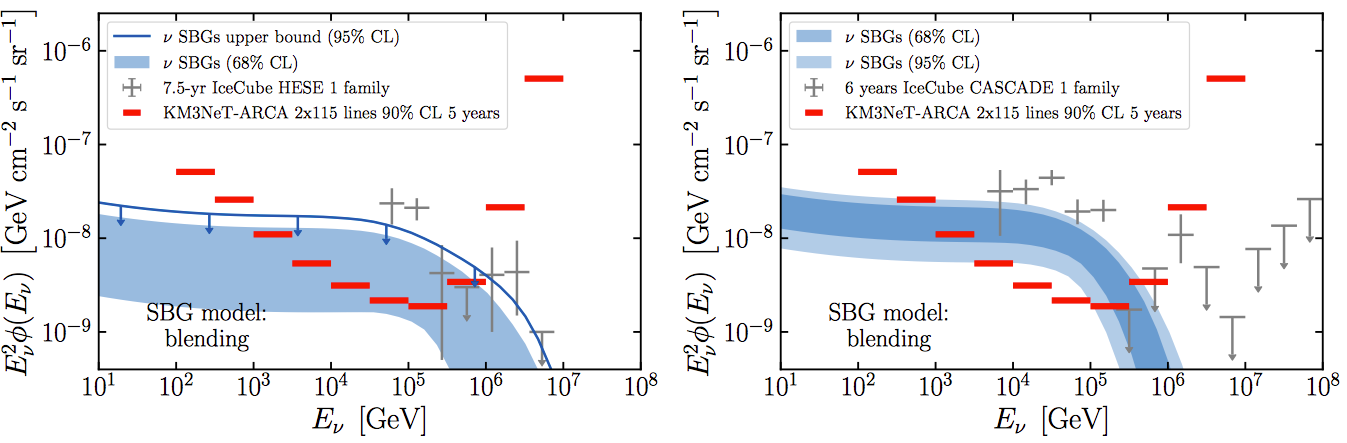 Starburst Galaxies
60
event distributions after selection:
KM3NeT Preliminary
KM3NeT Preliminary
60
JINST 16 C12016
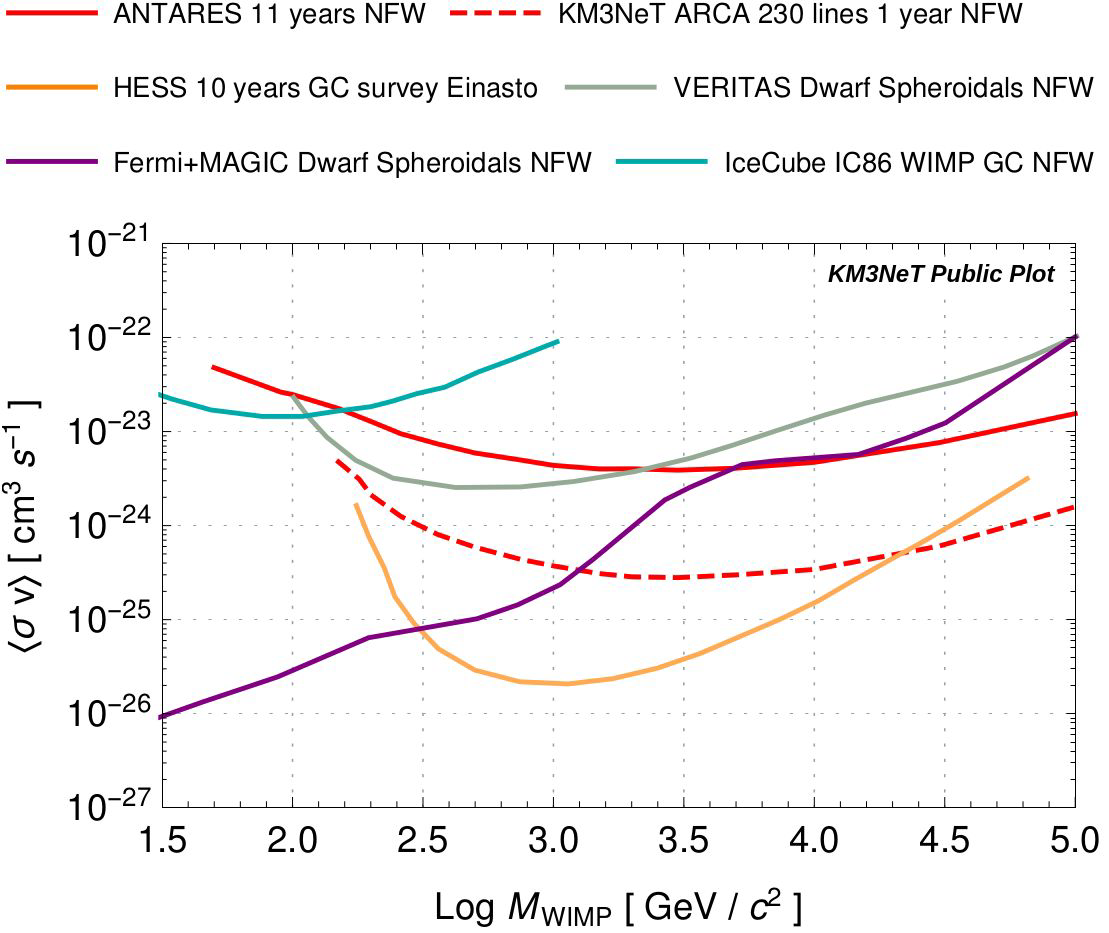 Dark Matter from Galactic Centre
61
JINST 16 C09006
Dark Matter from Galactic Centre
62
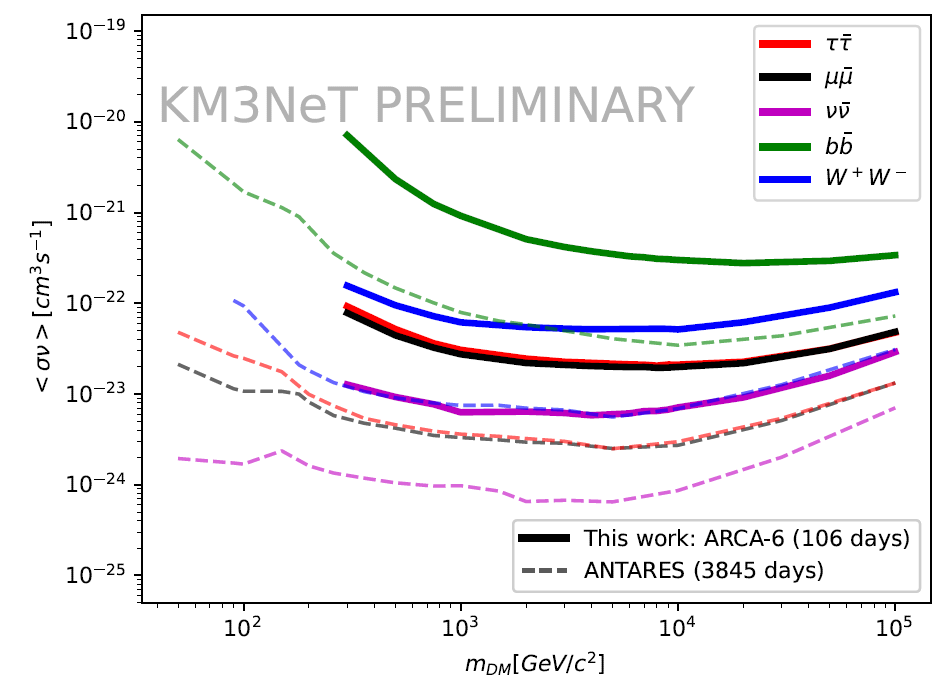 Poster P0549 @Neutrino2022
KM3NeT + CTA
63
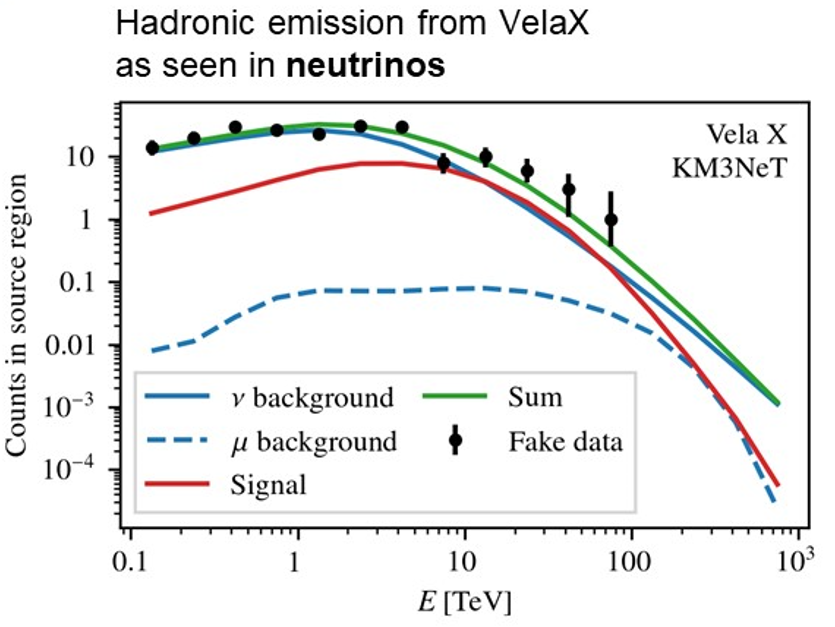 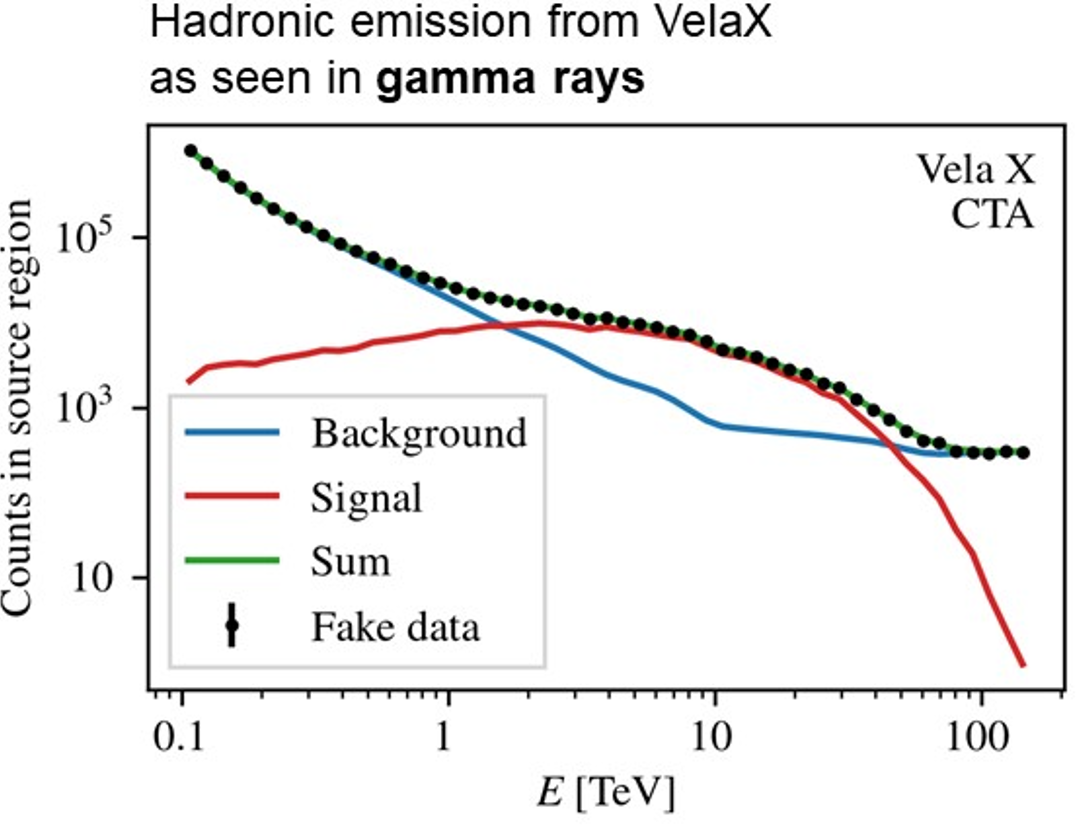 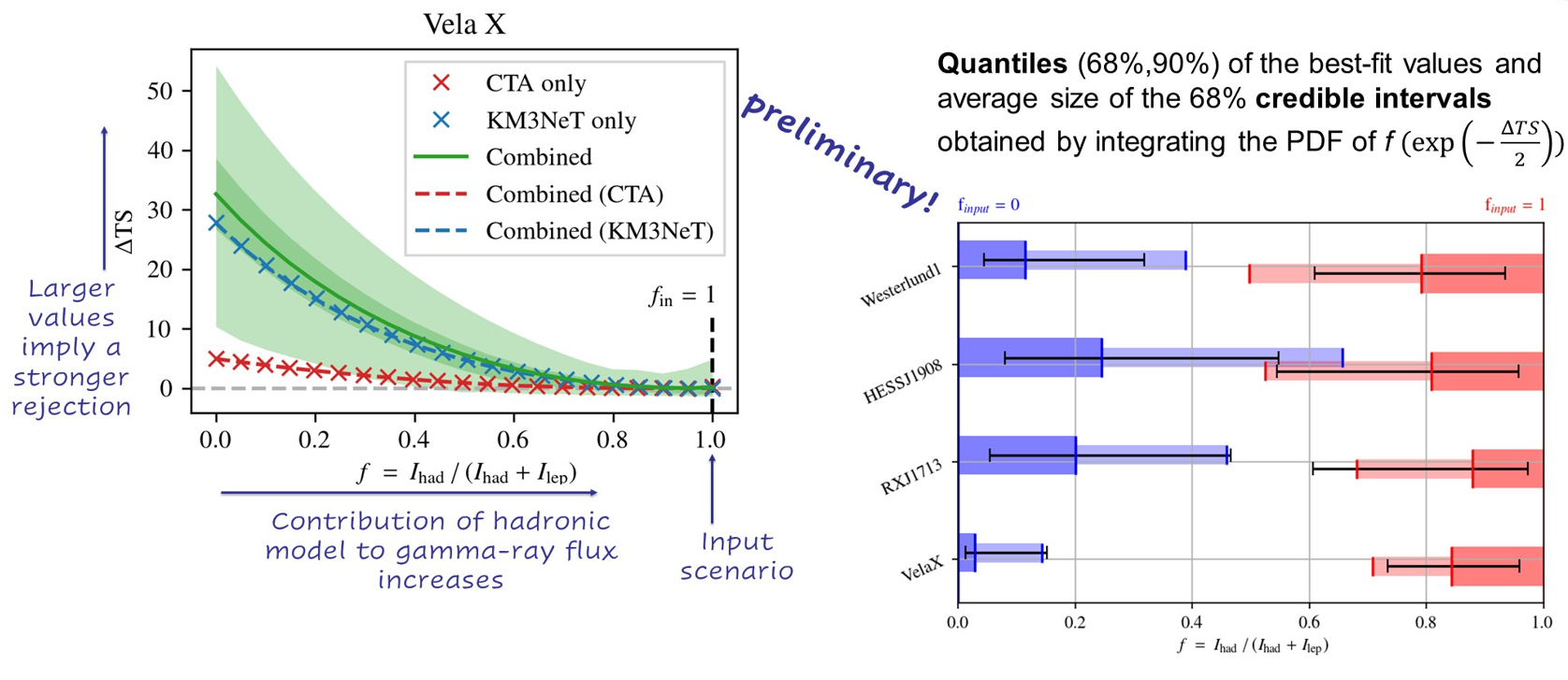 Tested on 4 sources:
Vela X (shown in plots)
RX J1713.7-3946
HESS J1908+063
Westerlund1
Results:
63
Poster P0519 @Neutrino2022
Galactic neutrino sources
64
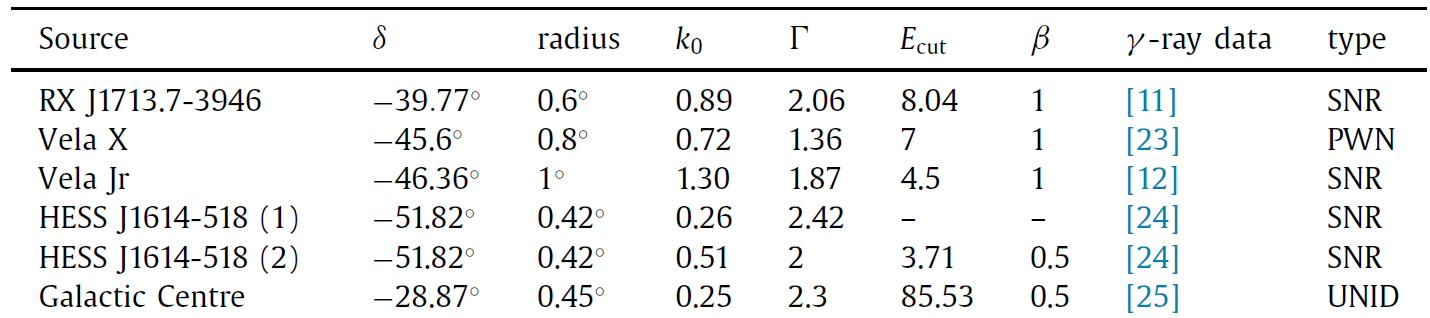 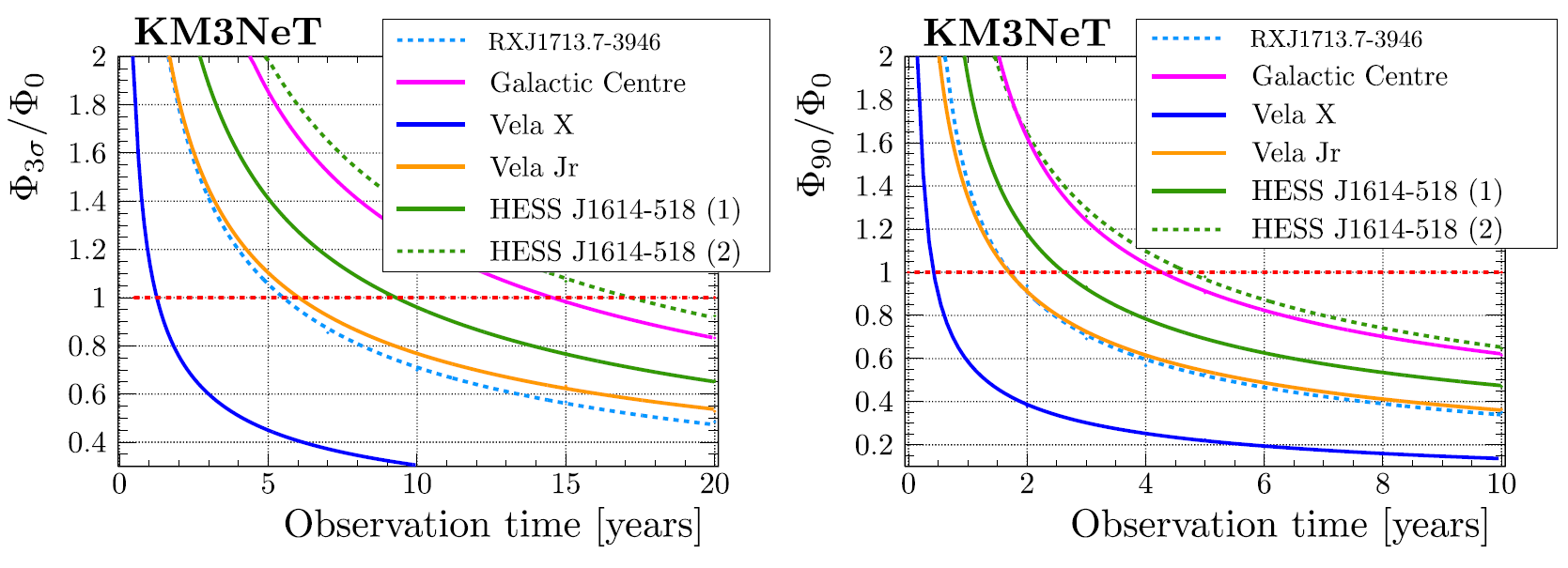 Astropar. Phys. 111, 100–110 (2019)
KM3NeT muon simulation chain
65
My work:
Running CORSIKA:
Test productions
Mini-prods for systematic studies
First mass prod
gSeaGen development:
Implementation of CORSIKA processing
Improvements in the propagation routine:
Speed-up: for EeV 1w -> 40min
Earth’s curvature
Statistics optimization: muon rangetolerance margin, possibility to retrypropagation etc. 
More in the publication [under review]: “gSeaGen code by KM3NeT: an efficient tool to propagate muons simulated with CORSIKA”(to be submitted to: Comp. Phys. Comm.)
Reconstruction of new observables
KM3NeT CR muon simulation chain:
Stage
μ,ν, other
simulated particles
git.km3net.de/opensource/gseagen
sea
CORSIKA
μ
detector
gSeaGen
MUPAGE
light
dane
JSirene
trigger
JTE
reconstruction
JMuon
My reco
Reconstruction of multiplicity
66
Analogical results for ARCA6, ORCA115 i ORCA6(and for 2 other observables)
Example of reco results:muon multiplicity for ARCA115
2D: reco vs true
1D histograms
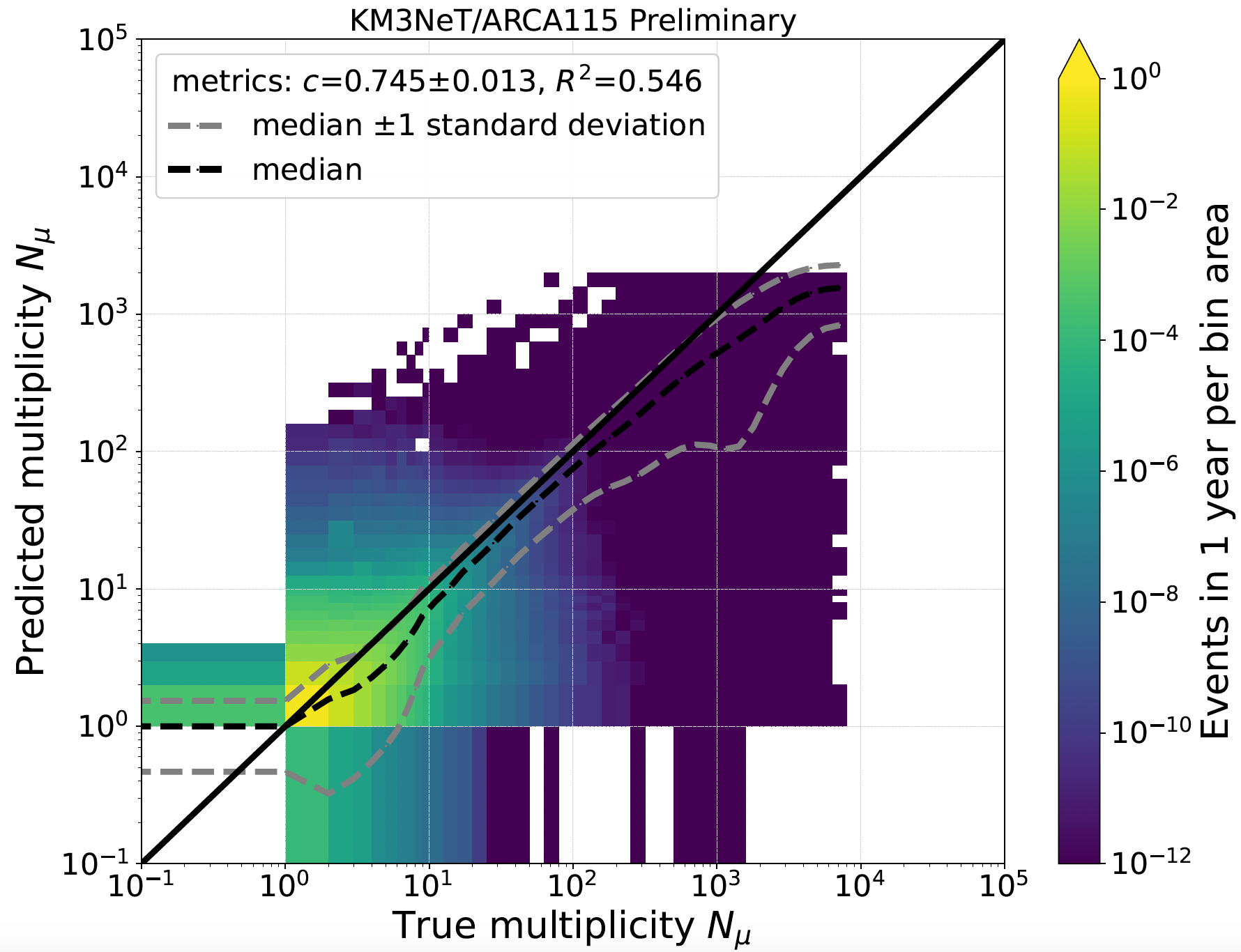 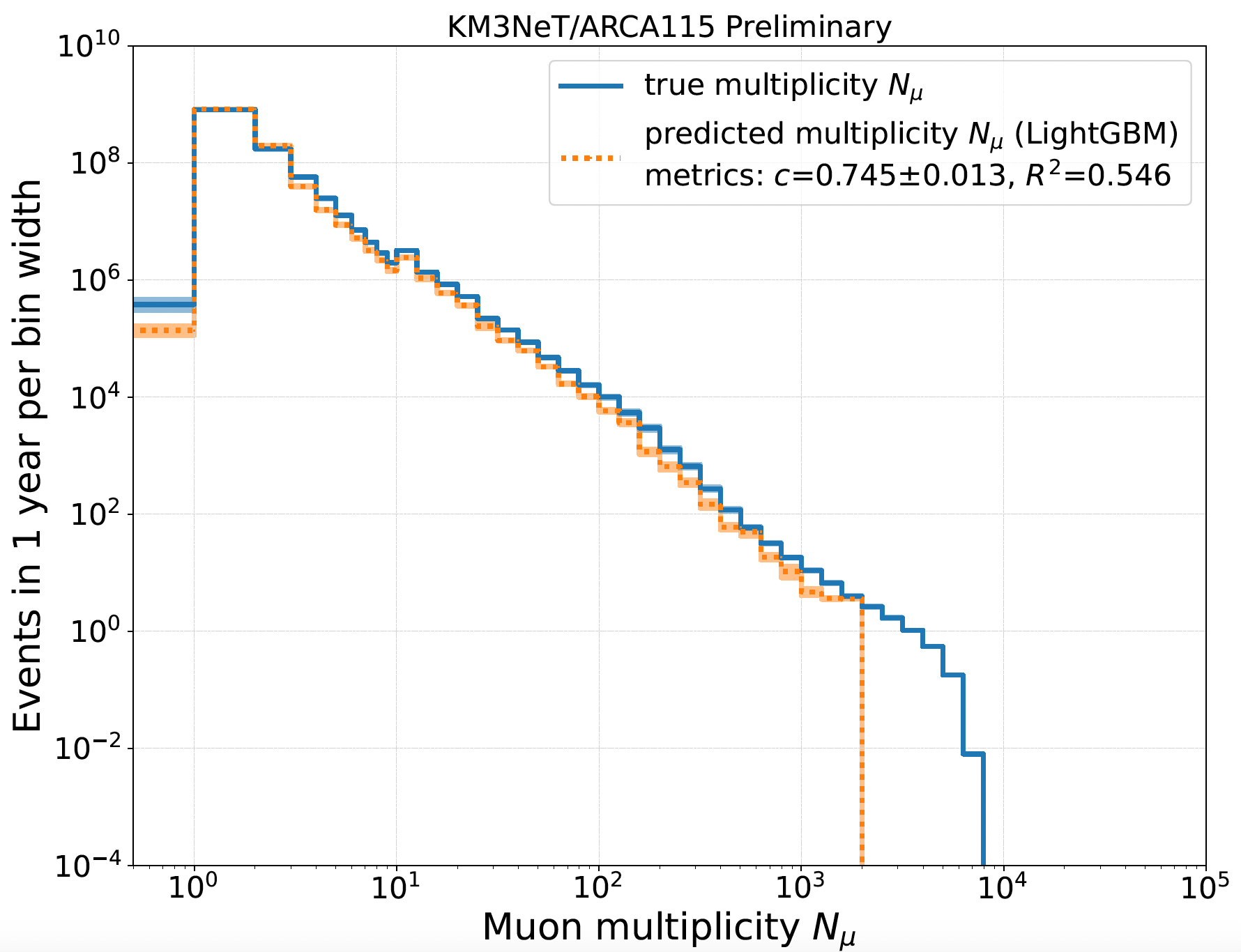 A115
A115
Sensitivities vs time
67
full analysis covered in my PhD thesis:
https://bip.ncbj.gov.pl/attachments/download/258
Comments:
Sensitivity limited by systematics
Should improve by the time we complete the construction
IceCube uncertainty: various CR models
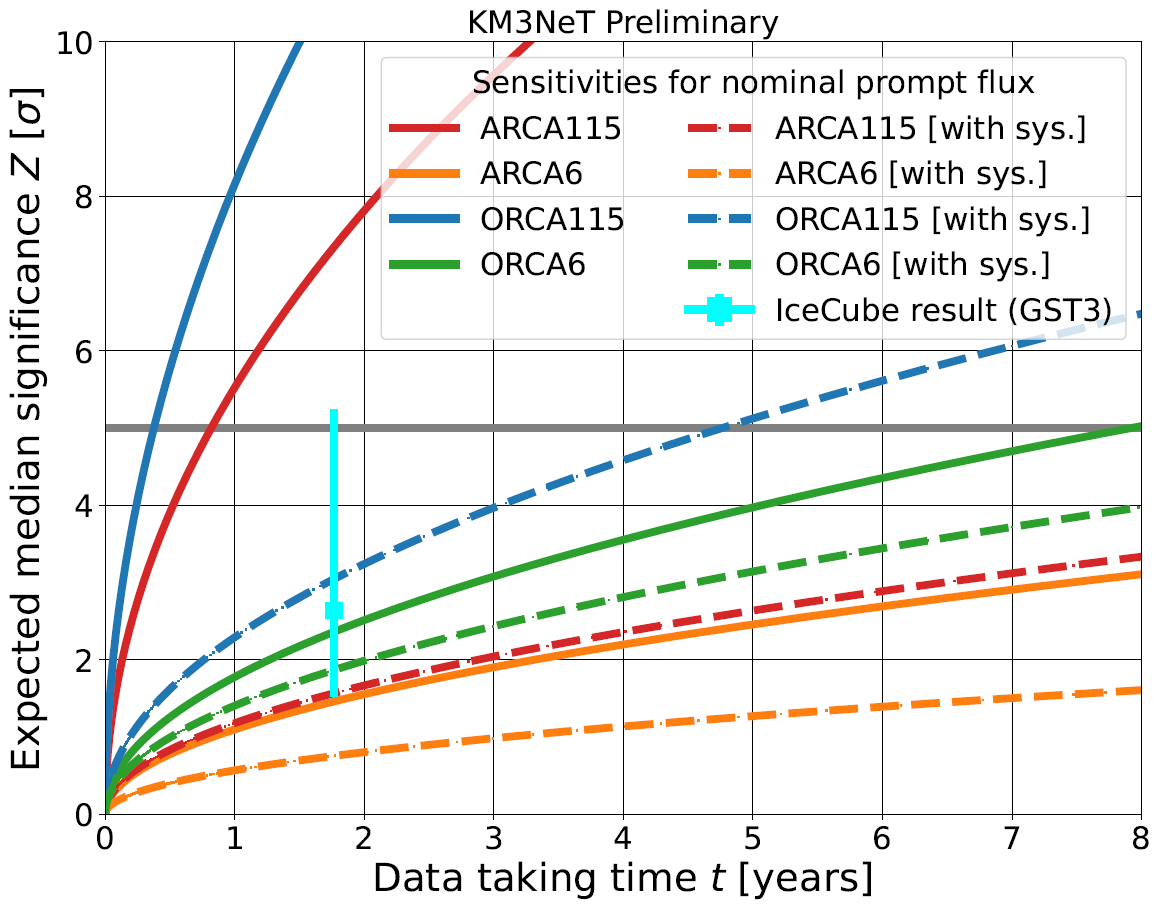 My simulation
My reco
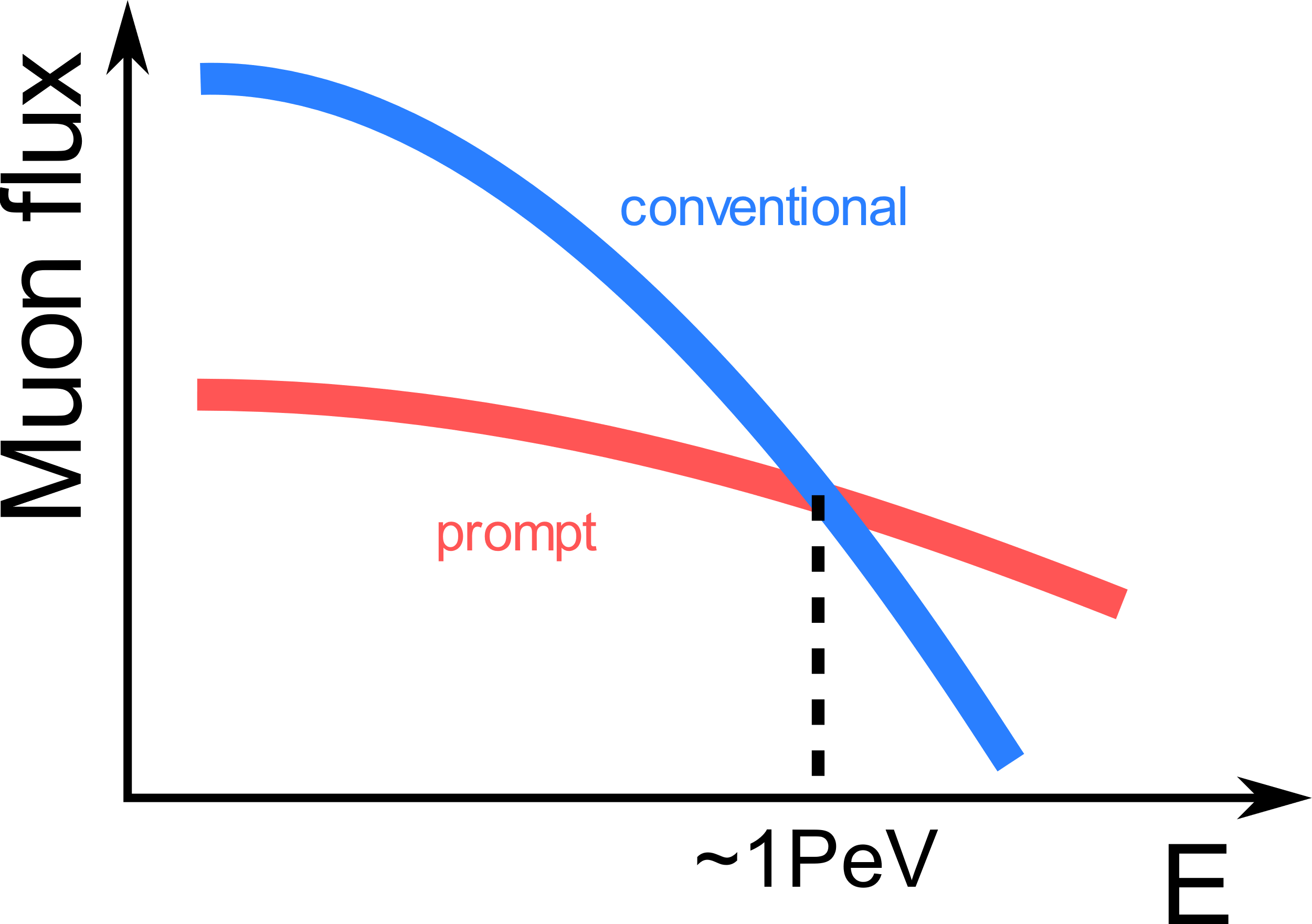 My analysis
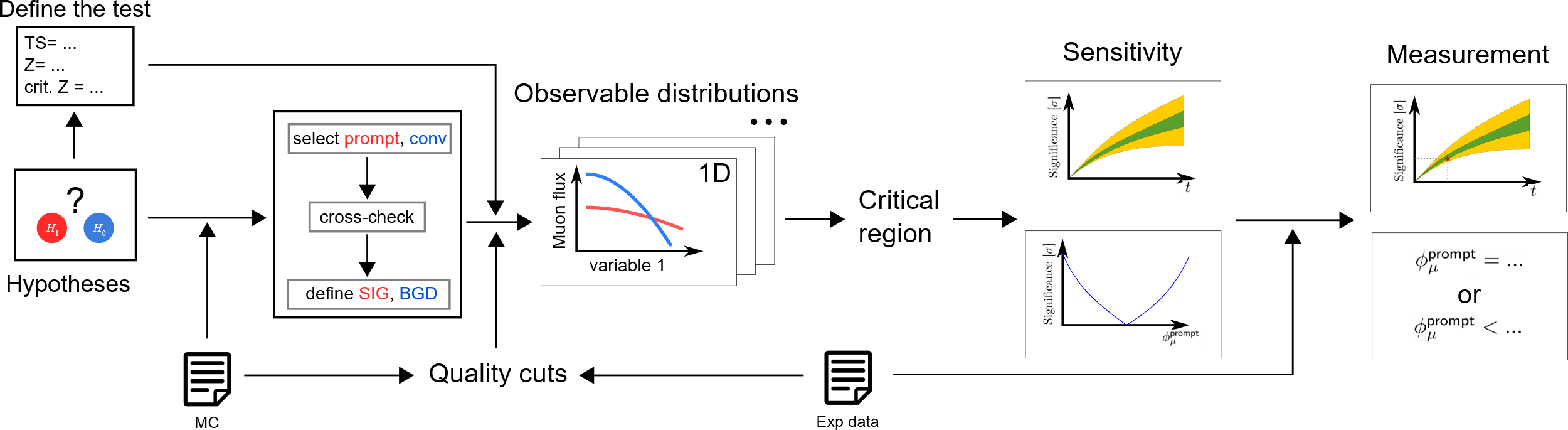 ML reco: general overview
68
featuresweights
targets
Read data
Workflow of the reconstruction:
Data extraction
(in case the training performs better with scaled weights; depends on the model and target)
Scale weights
Preprocessing
feature/
model/
target/
method/
selection
one common scaling
Training
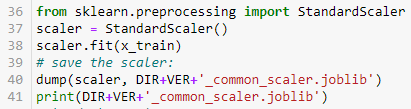 Validation
Scale features
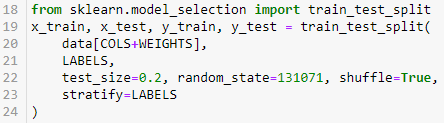 Model tuning
20%
64%
16%
Final result
Validation data
Test data
Train data
ML reco: features used for reconstruction
69
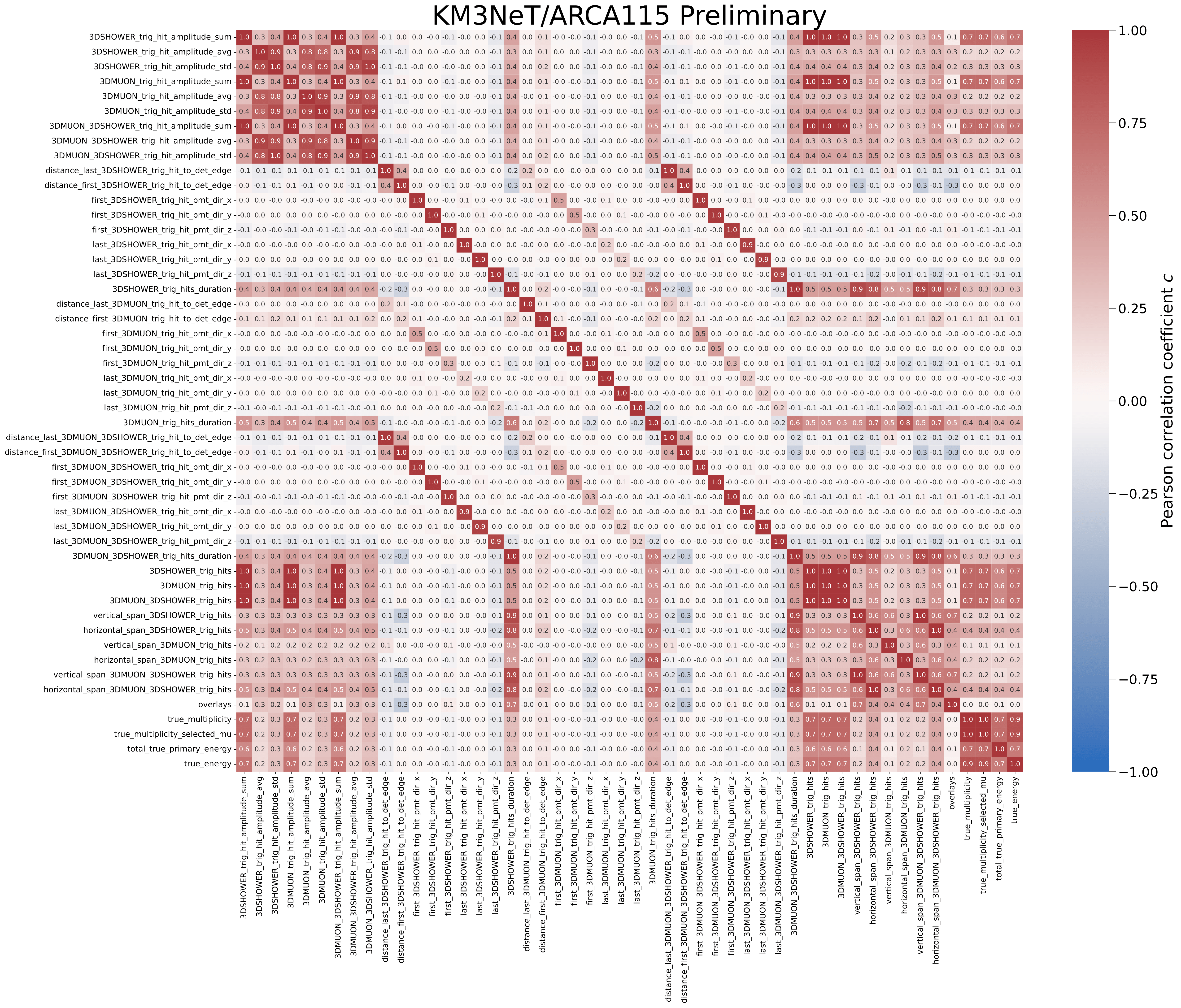 In total: 46 features (+4 targets)
Example for ARCA115
(the same was done for ARCA6, 
ORCA115 and ORCA6)
ML reco: feature clustering
70
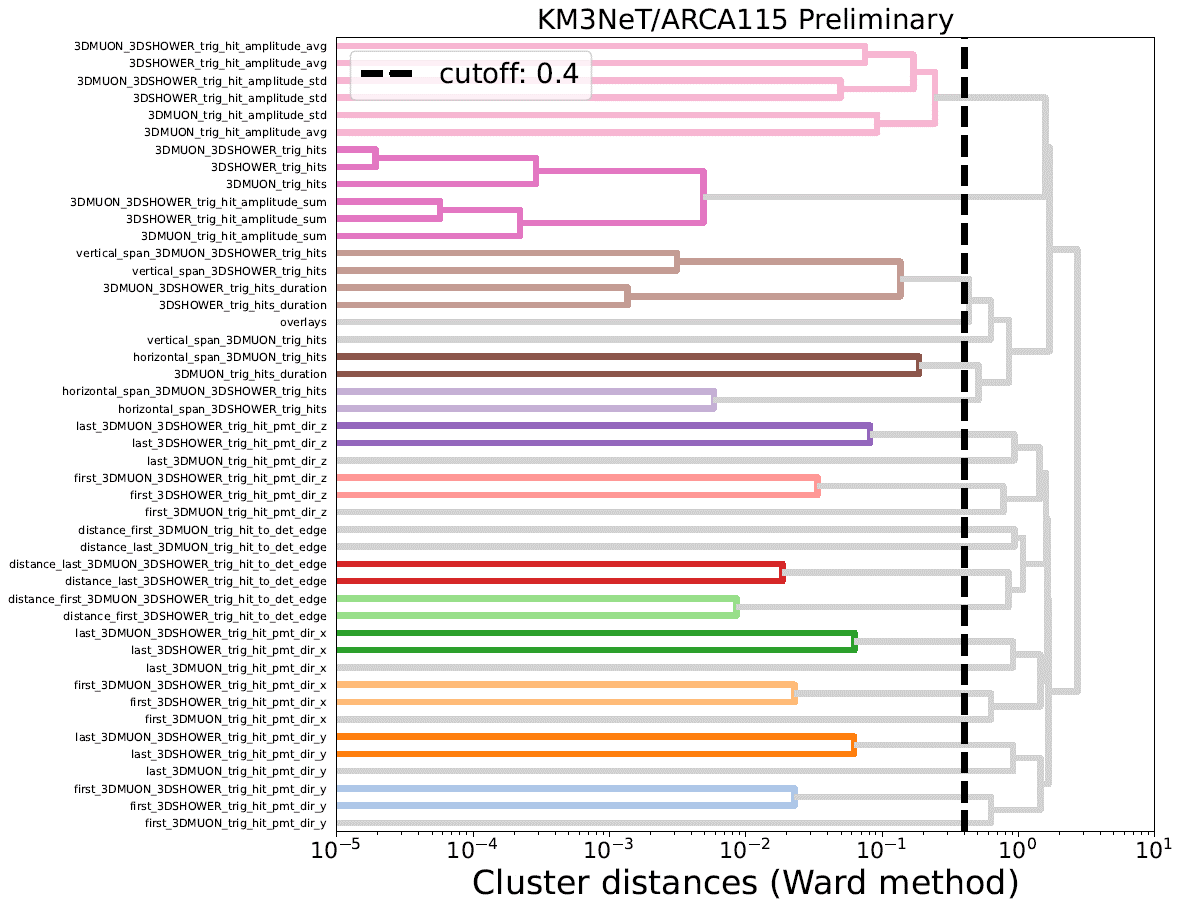 Cluster distance cutoff is arbitrary


Clusters are marked by different colors
Example for ARCA115
(the same was done for ARCA6, 
ORCA115 and ORCA6)
Bundle energy reco: best ML model selection
71
Performance comparison on a fraction (50k events) of the training dataset:
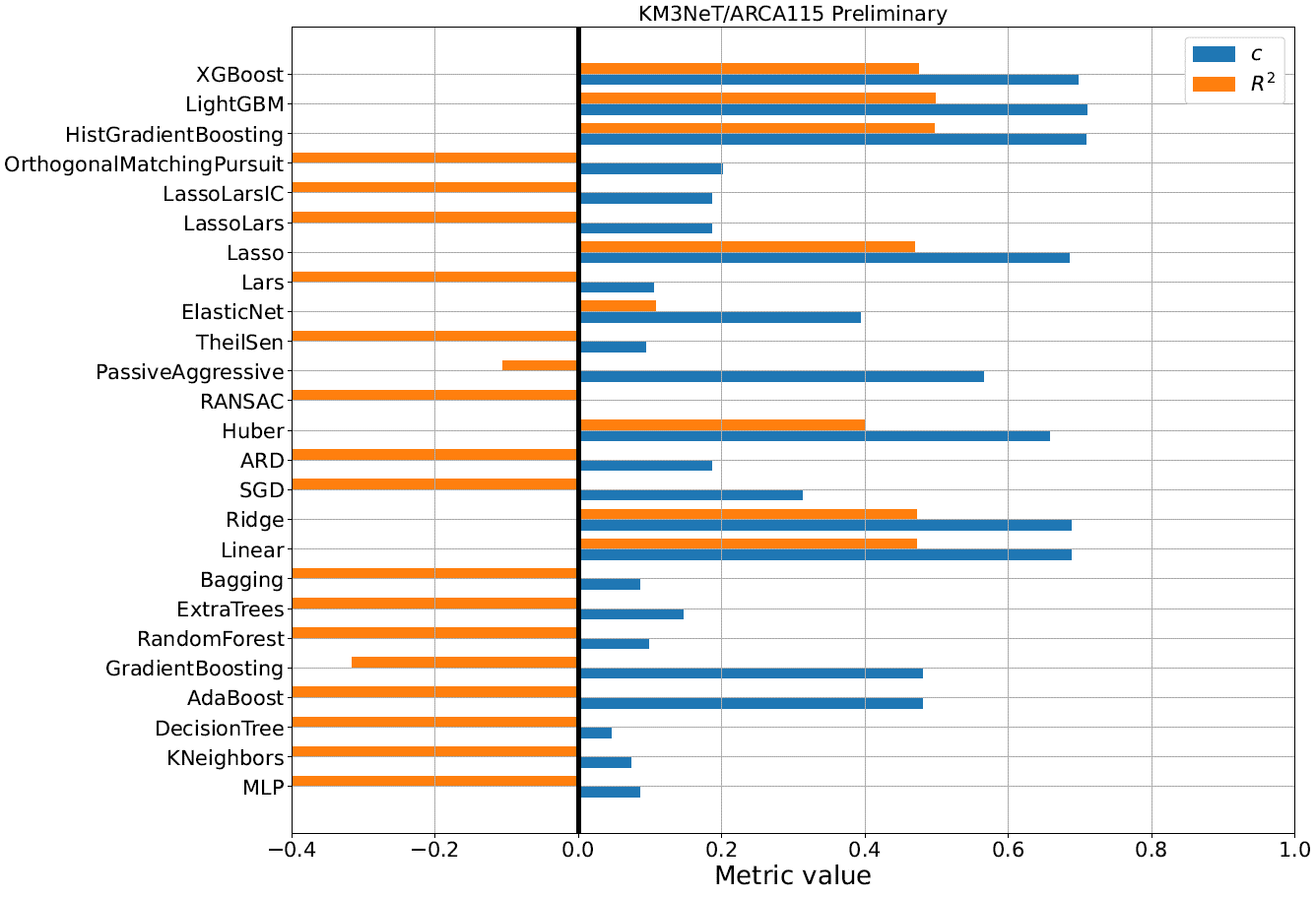 Best performance
The (weighted) Pearson correlation coefficient:
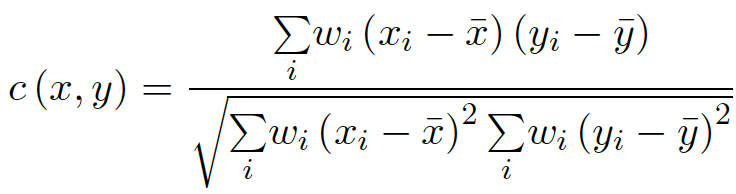 The (weighted) R2-score, called the coefficient of determination:
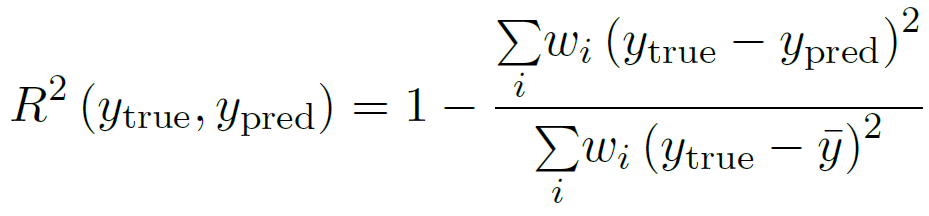 Bundle energy reco: best ML model selection
72
Speed comparison on a fraction (50k events) of the training dataset:
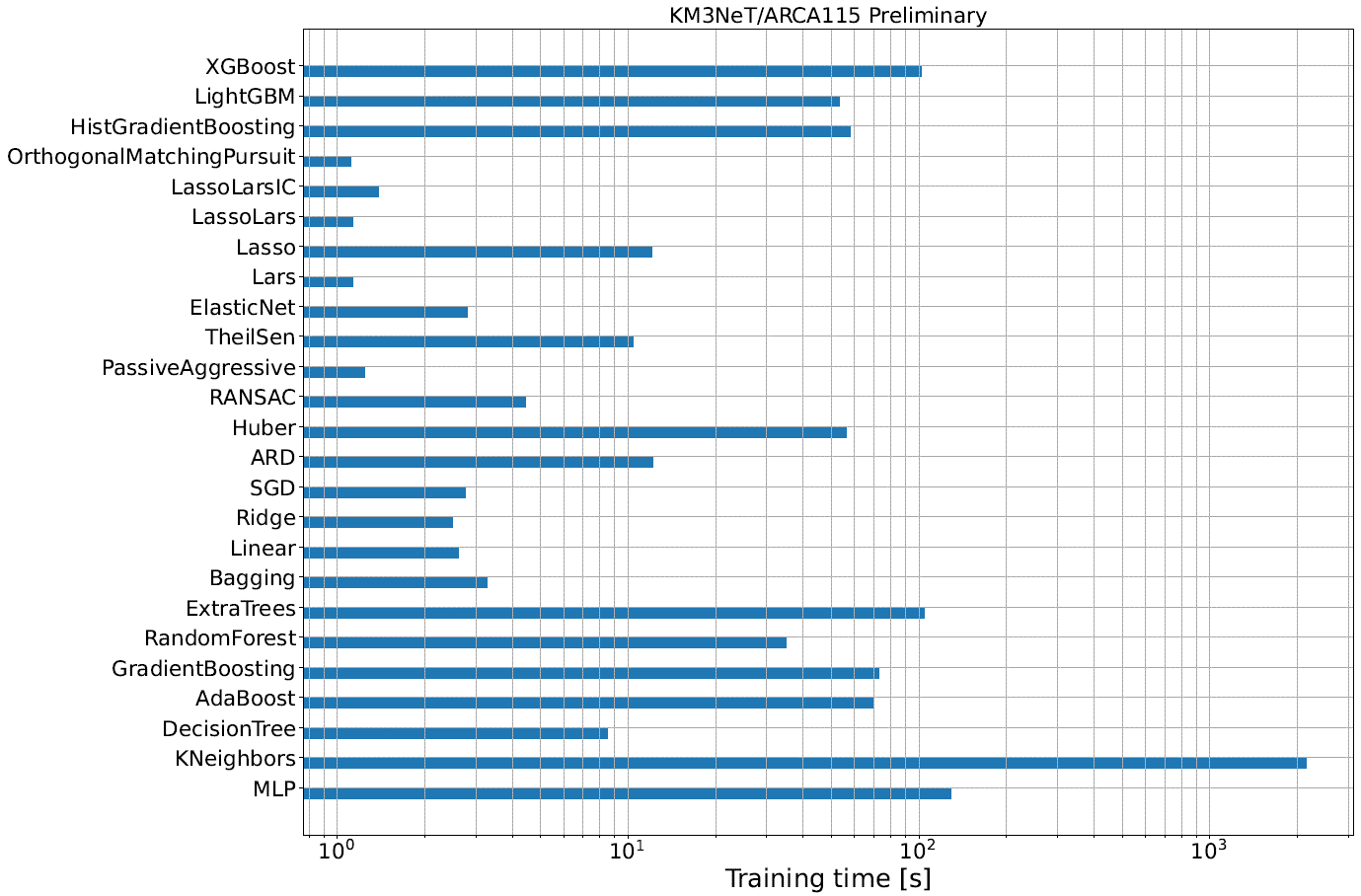 LightGBM:
not the fastest, but still very decent
+ it turned out to scale up very well(entire dataset is orders of magnitude larger)
These times were obtained runningwith 20 CPU cores in parallel
Bundle energy reco: learning inspection
73
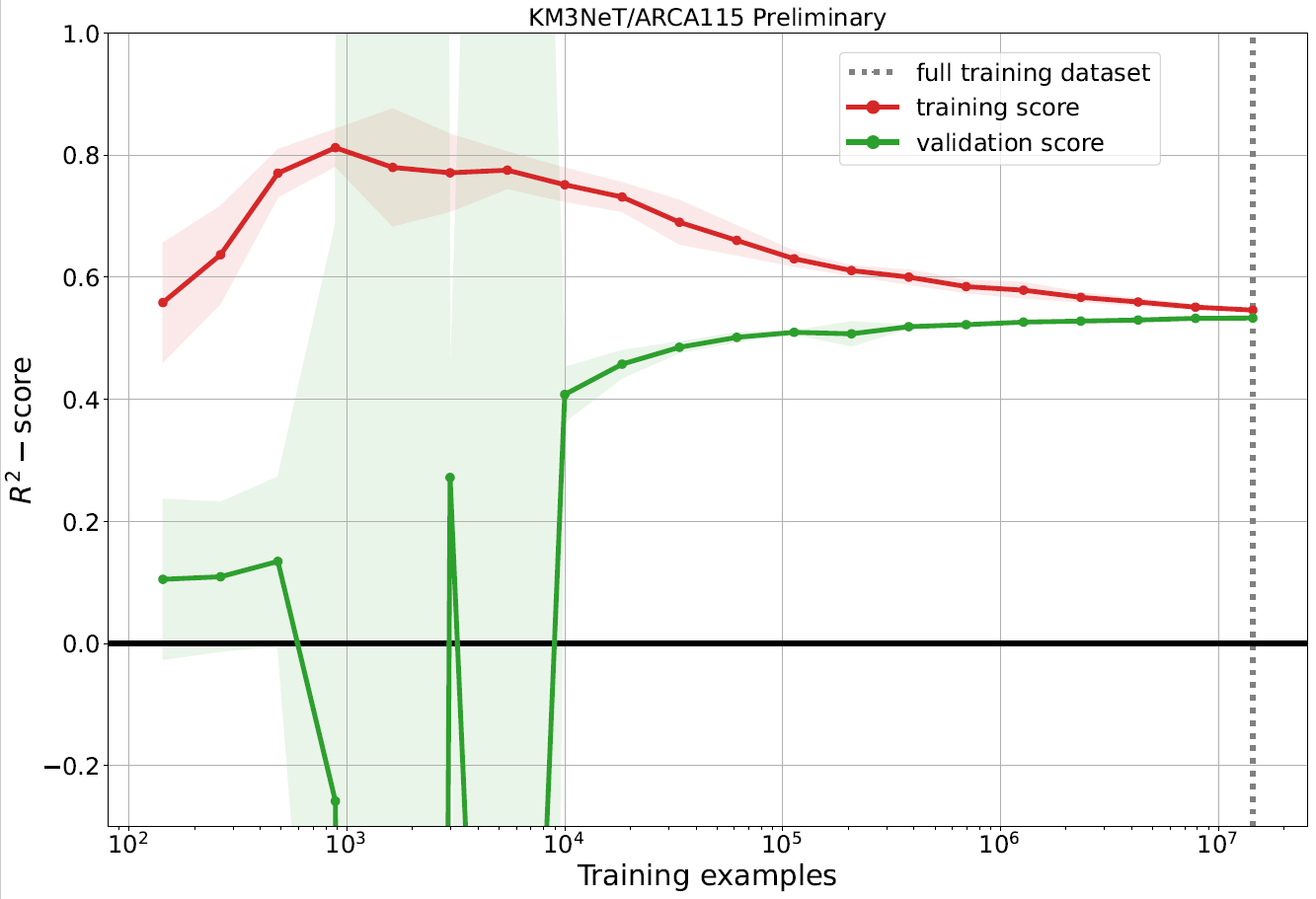 Here we see why 50k events were fine for testing(but e.g. 5k would not be)
50k events
Bundle energy reco: basic comparison with JMuon
74
Here I just compare LightGBM (no tuning whatsoever) and JMuon reco
(non-ML reco)
JMuon
LightGBM
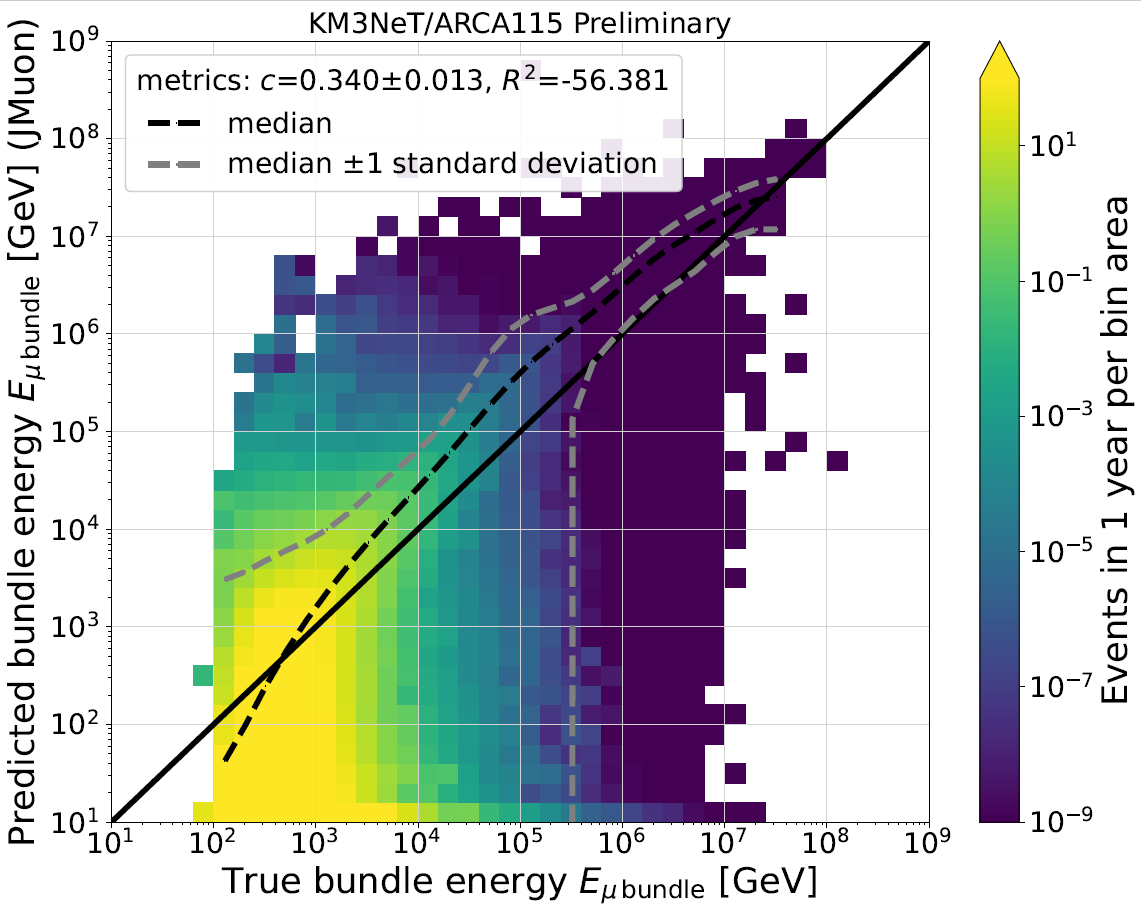 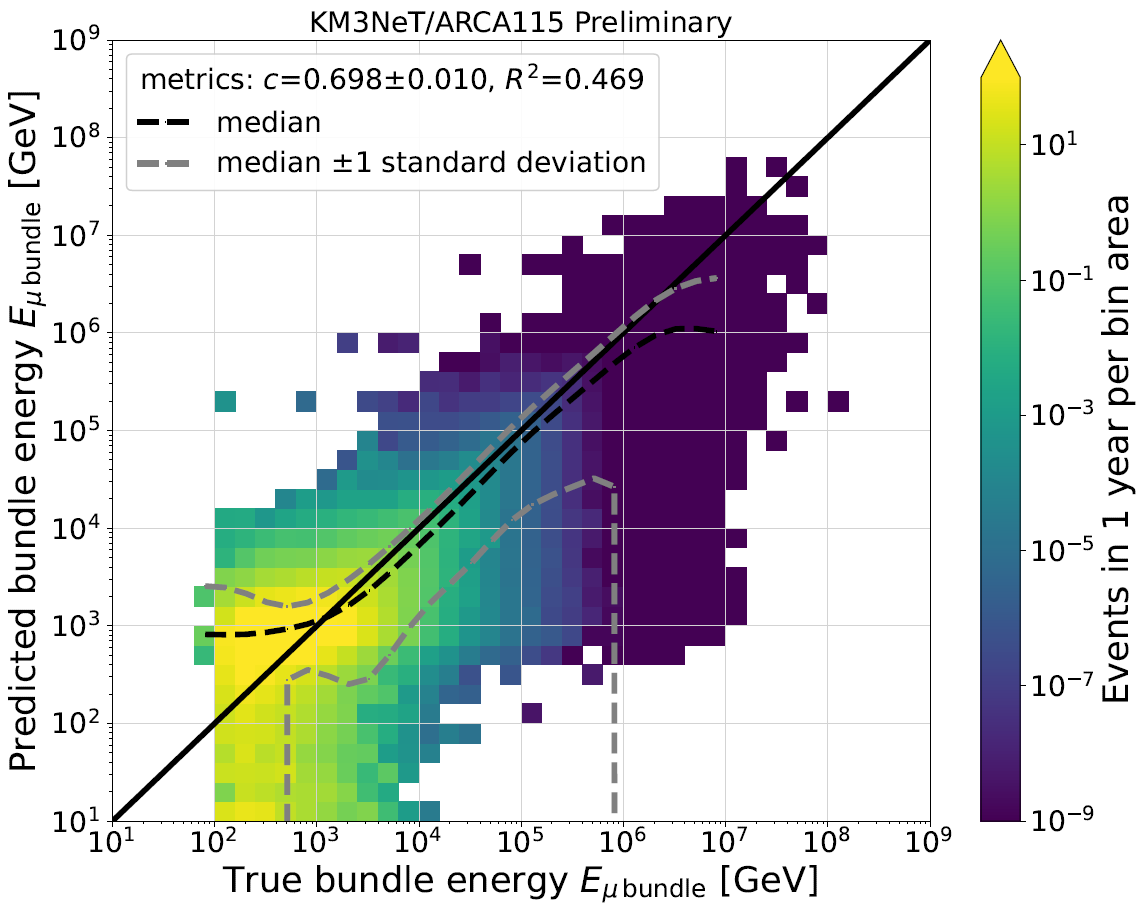 Bundle energy reco: basic result in 1D
75
Comparison in 1D:
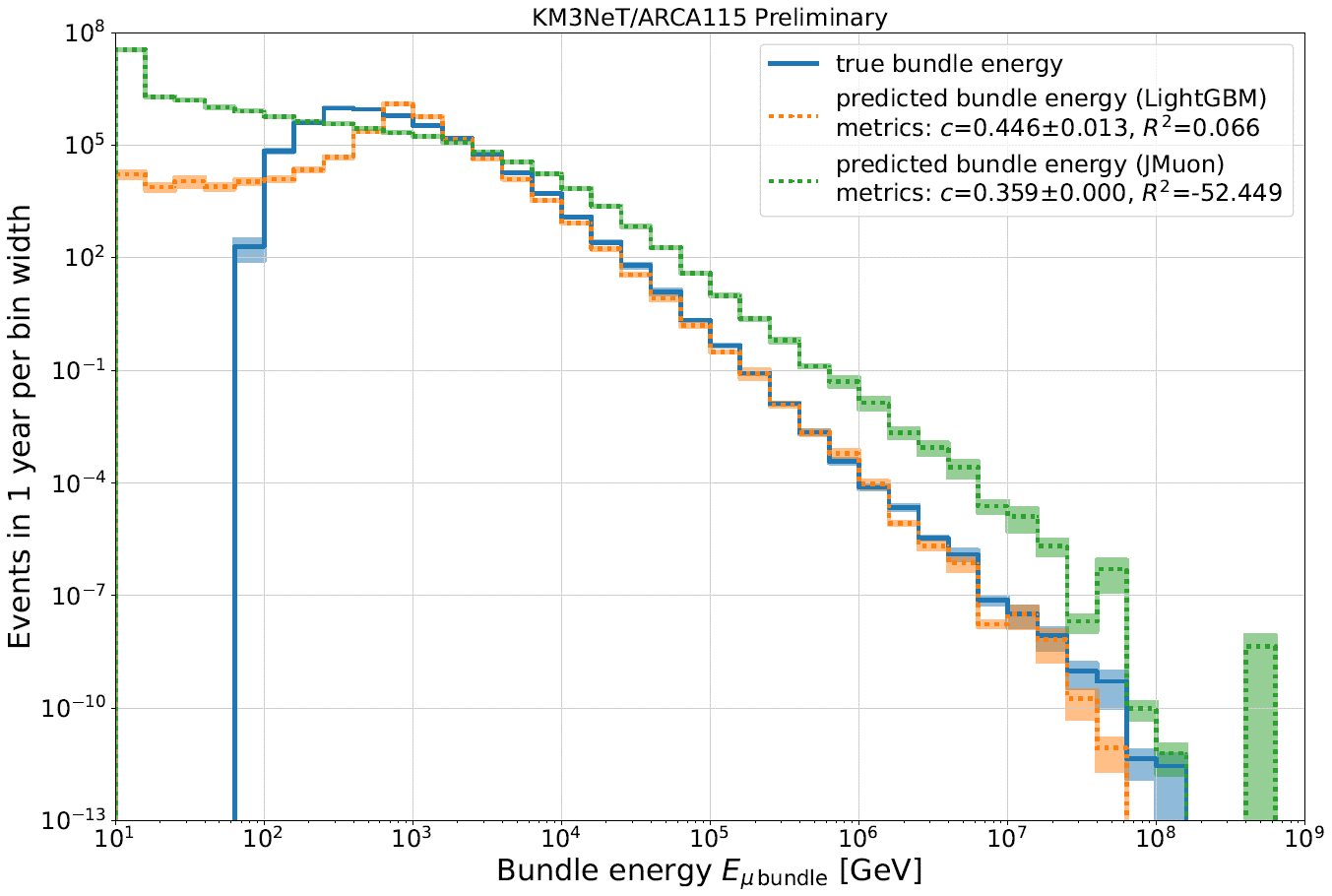 Clearly even untuned ML approach 
reproduces the distribution much closer
Bundle energy reco: feature importance
76
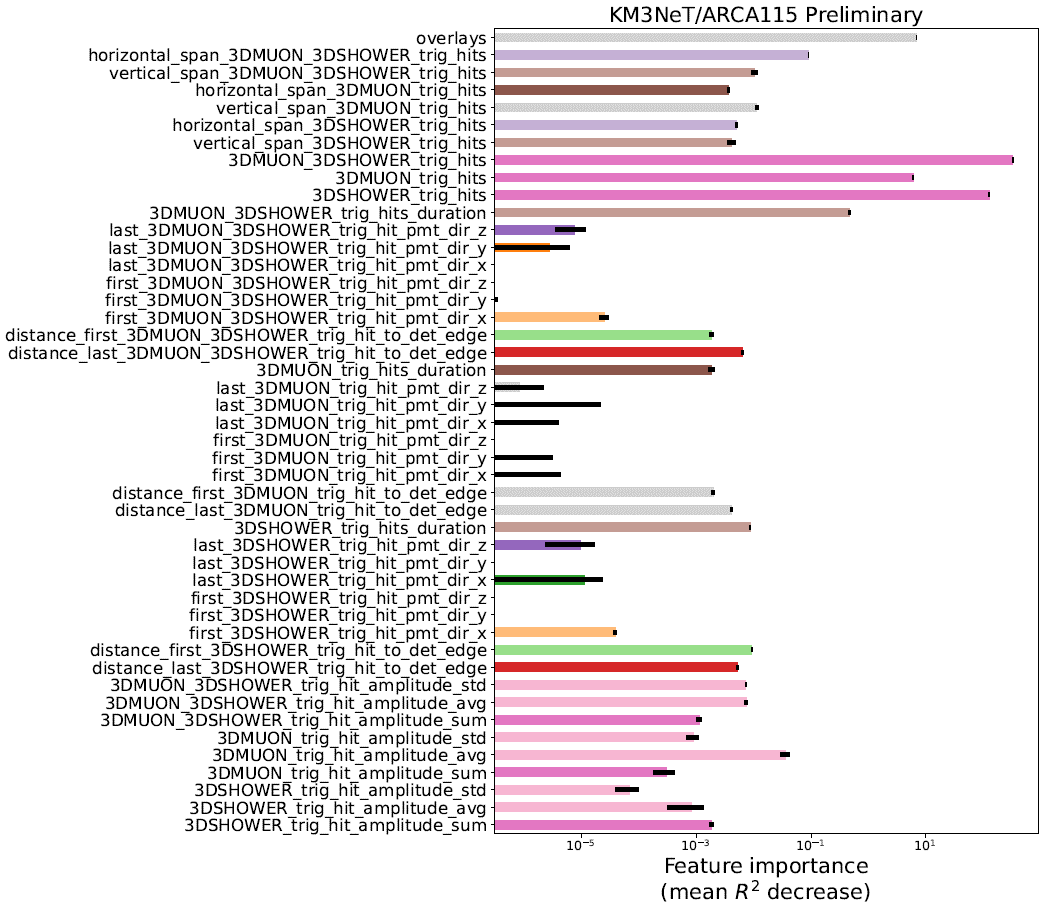 Colors here are not random!

They match the feature clustering


The idea:
Try to select only the most important feature 
in each cluster
Bundle energy reco: feature selection
77
I considered 4 options:
All features
Features with importance>0 & only the most important one from each cluster
The most important feature only
Features with importance>0
1. All features
2. importance>0 & clustering
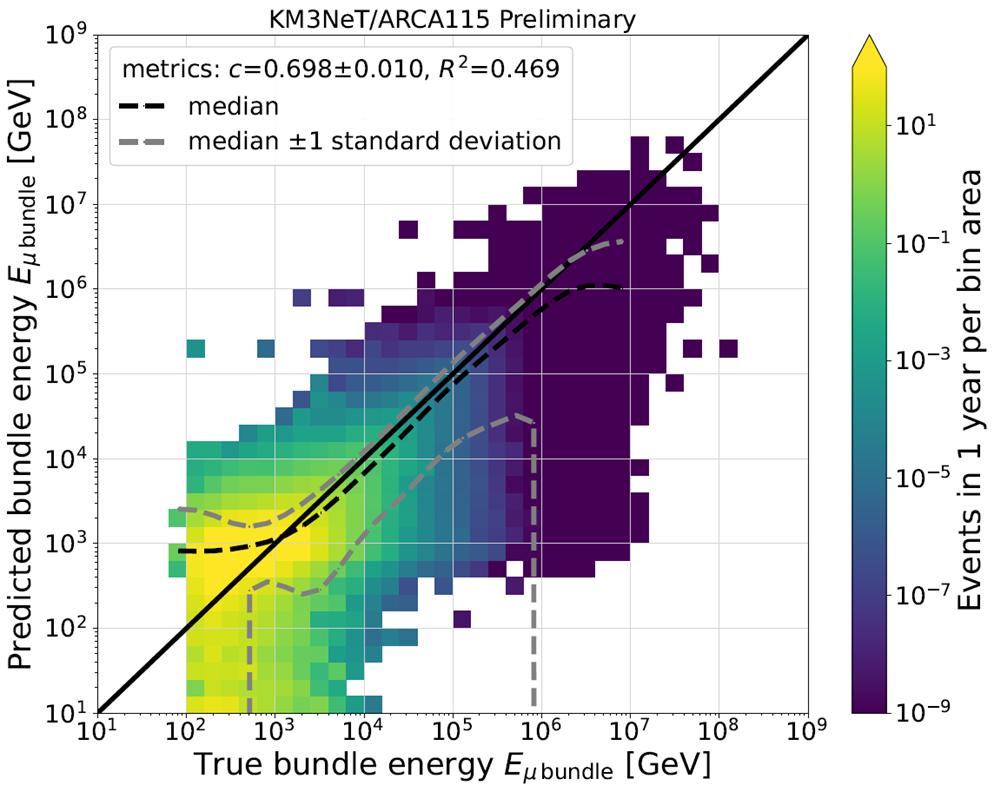 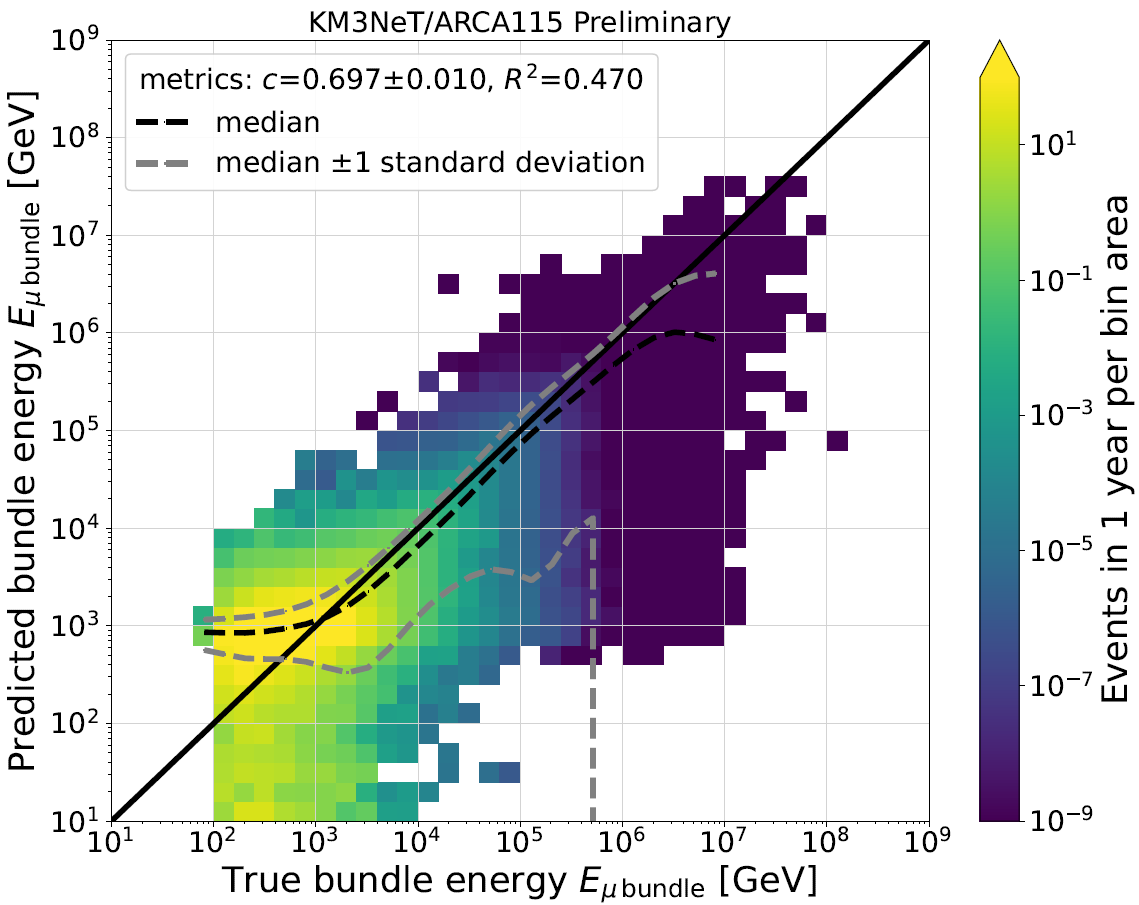 Bundle energy reco: feature selection
78
I considered 4 options:
All features
Features with importance>0 & only the most important one from each cluster
The most important feature only
Features with importance>0
3. 3DMUON_3DSHOWER_trig_hits only
4. importance>0
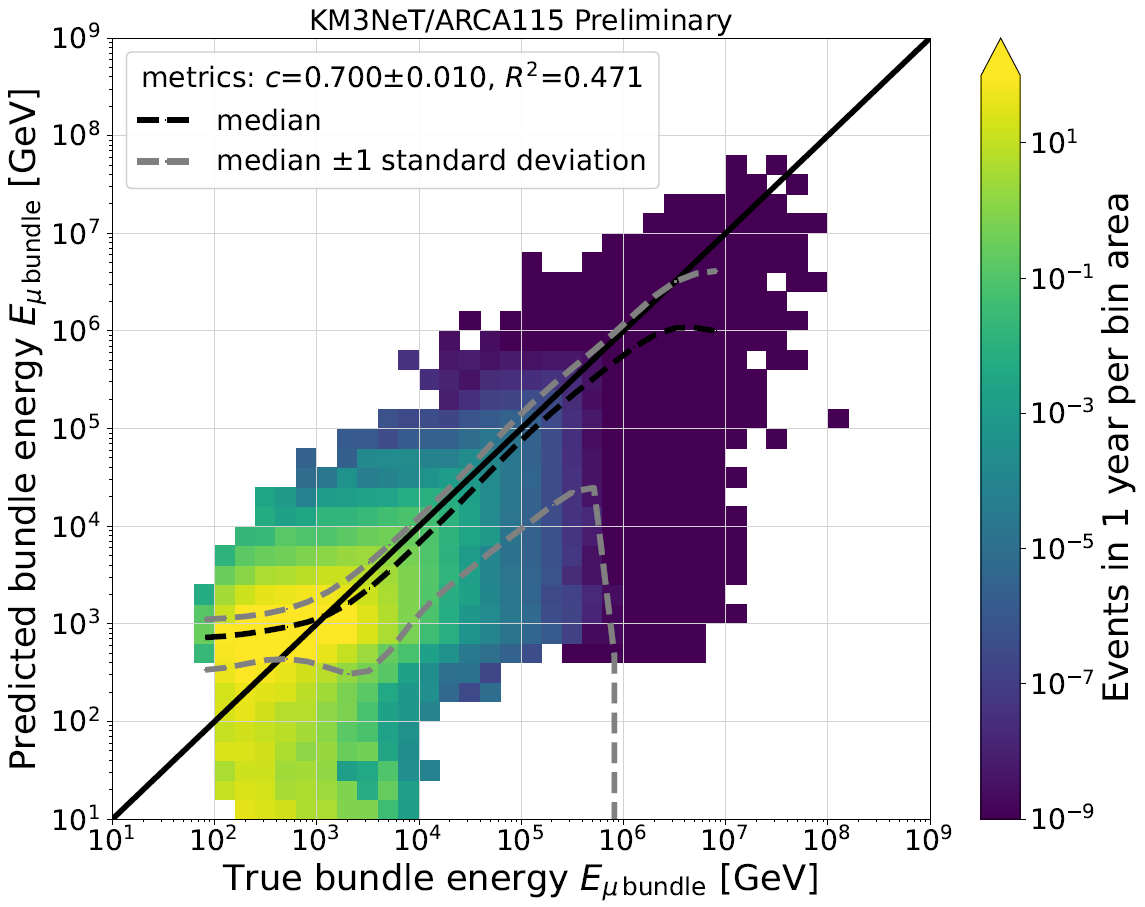 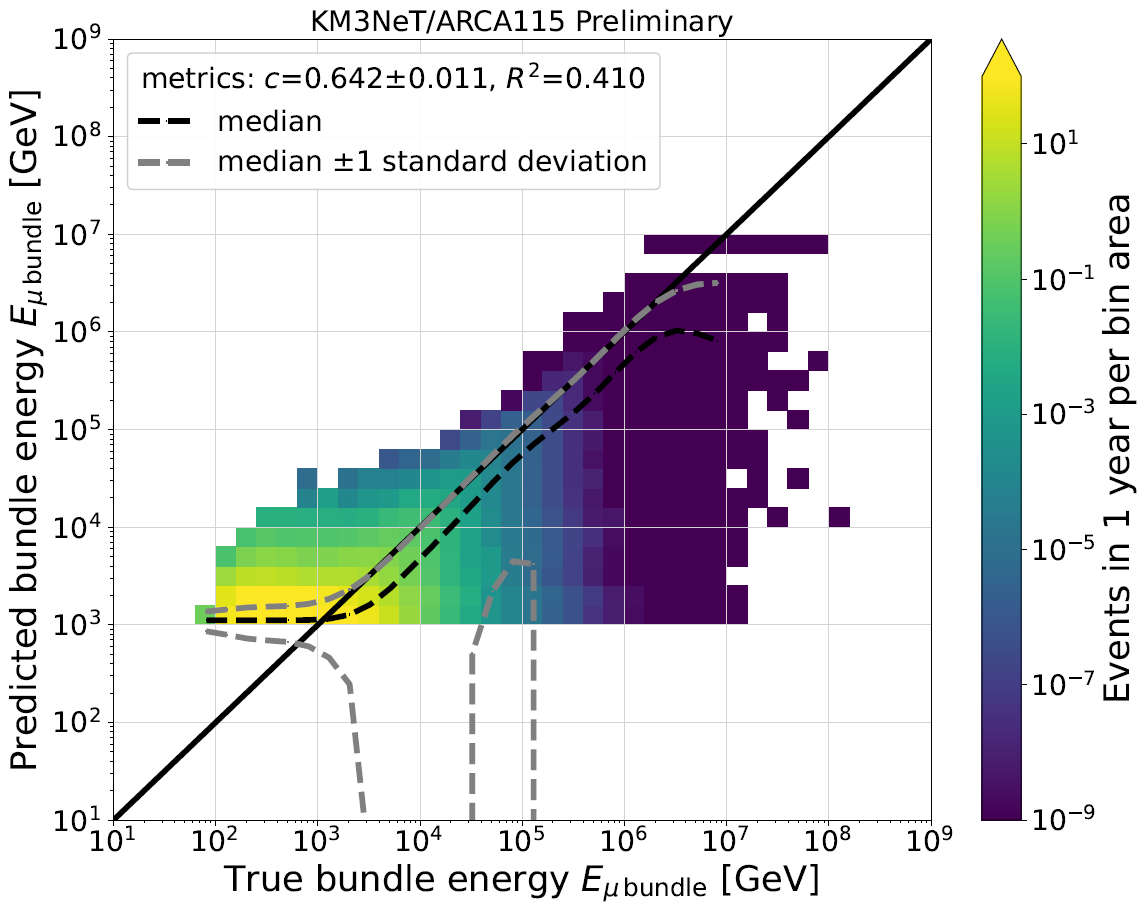 ML reco: general overview
79
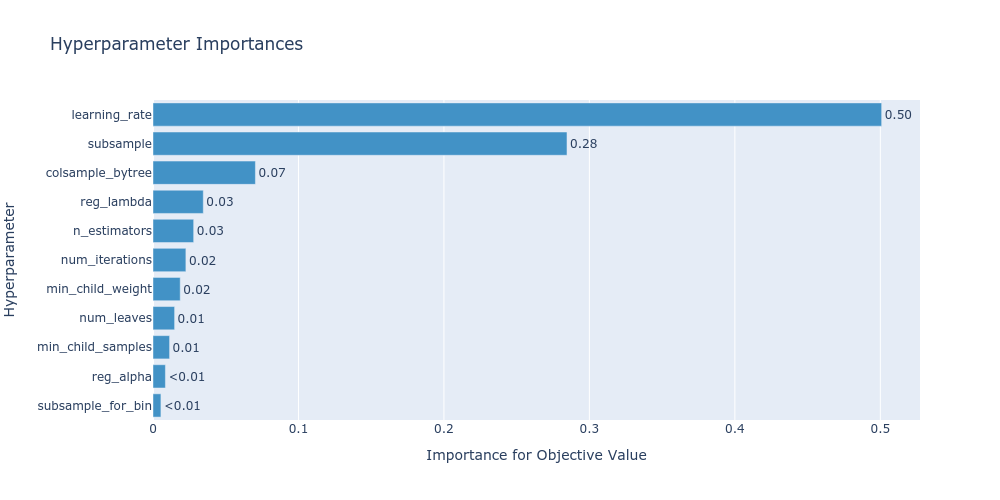 Workflow of the reconstruction:
Data extraction
Preprocessing
feature/
model/
target/
method/
selection
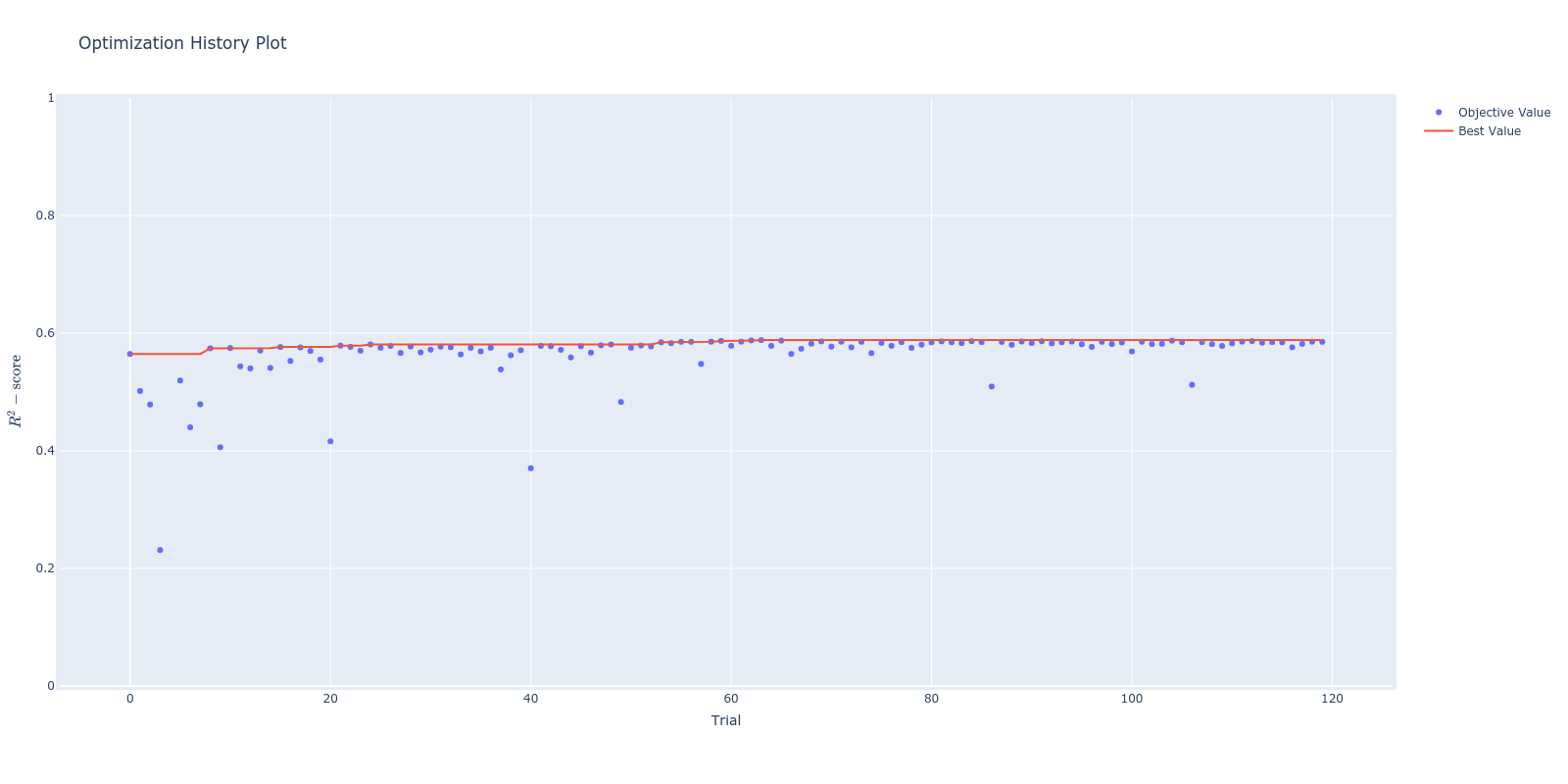 Training
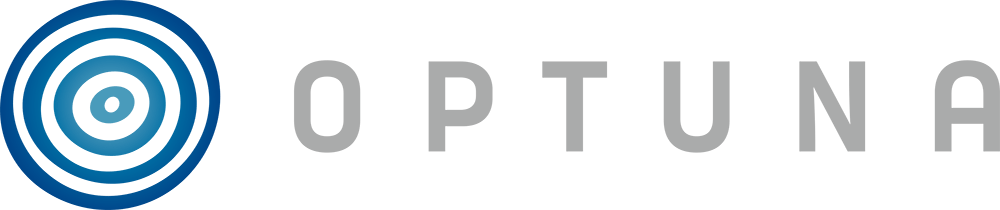 Validation
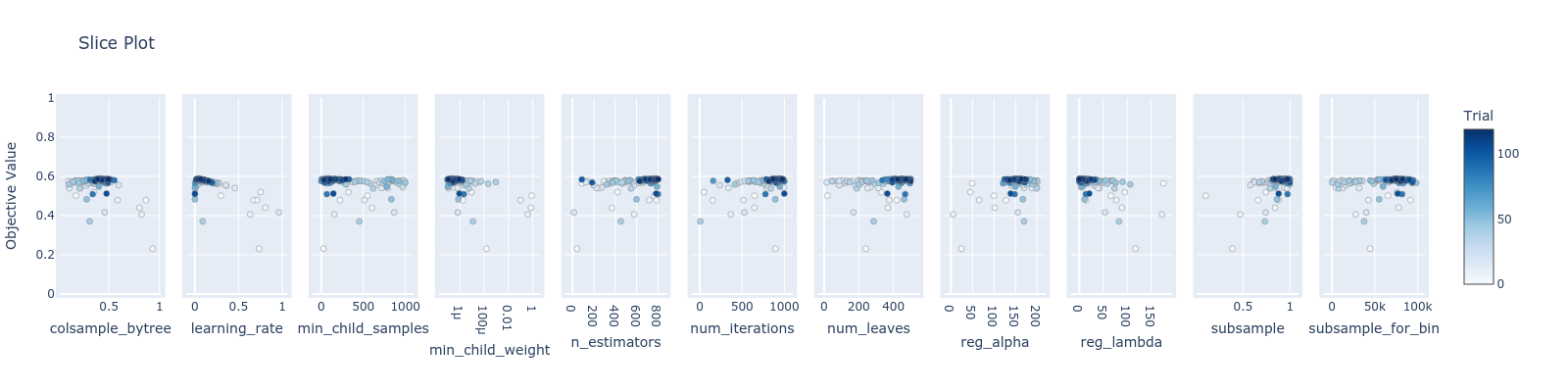 Model tuning
Final result
Multiplicity reco: muon selection check
80
Example of ARCA6, for which the effect is the most pronounced
All muons
Selected muons
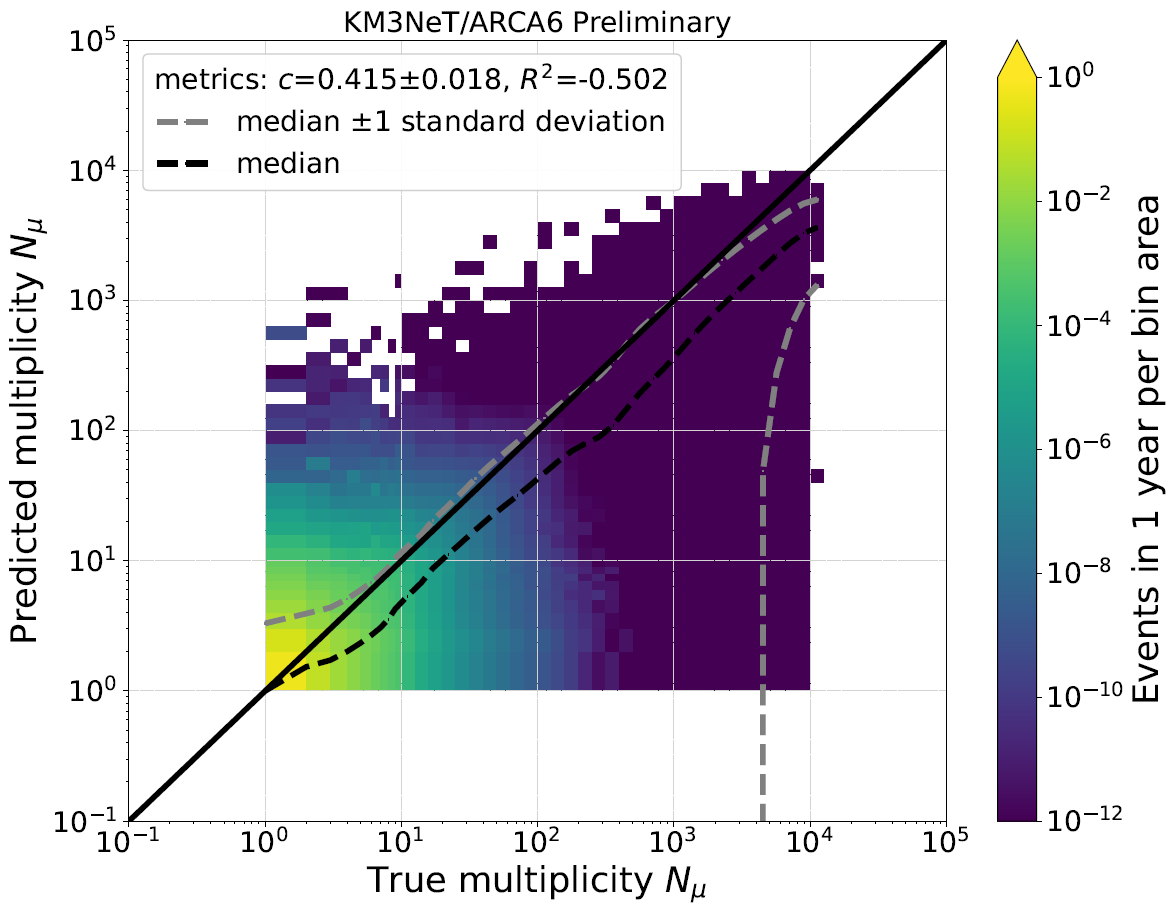 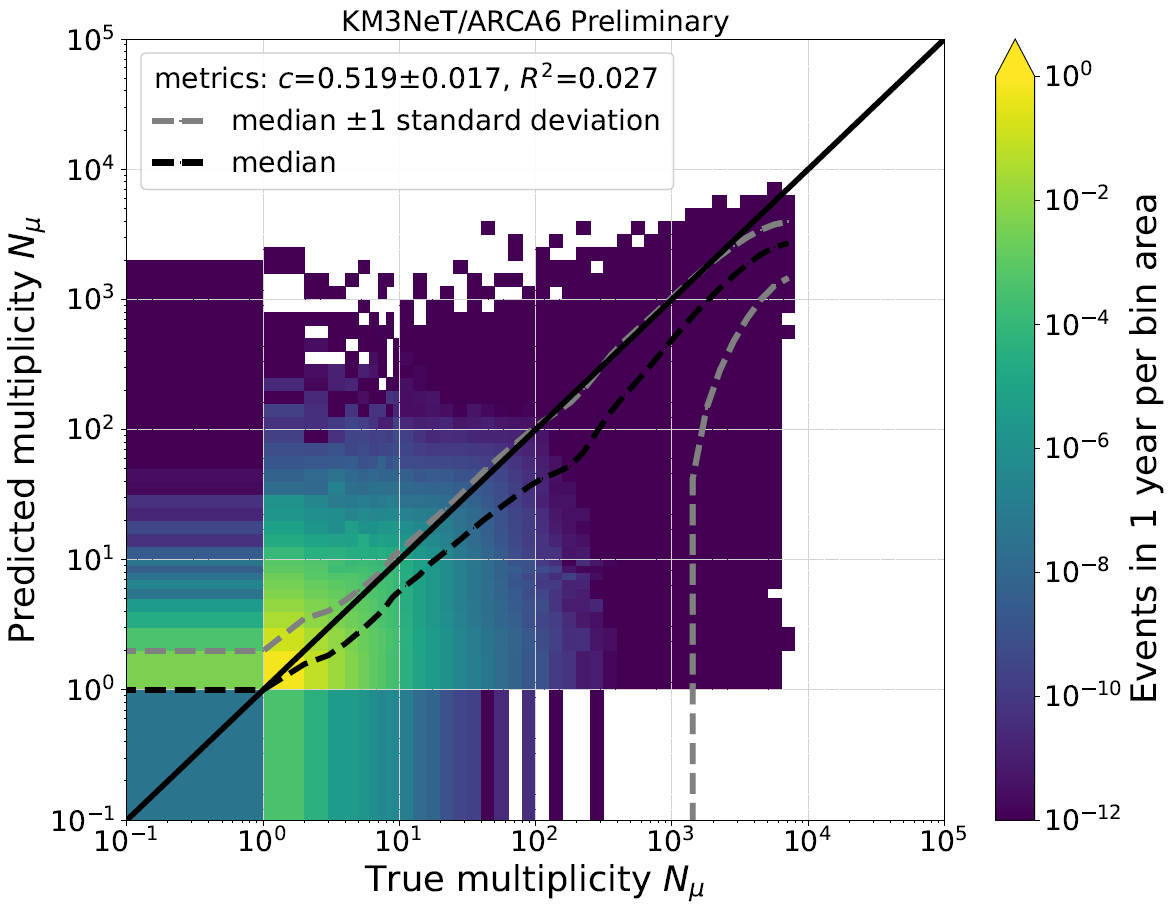 Multiplicity reco: final results
81
Analogical results obtained for ARCA115, ORCA115 and ORCA6
Example of the results for ARCA6:
2D: pred vs true
1D histograms
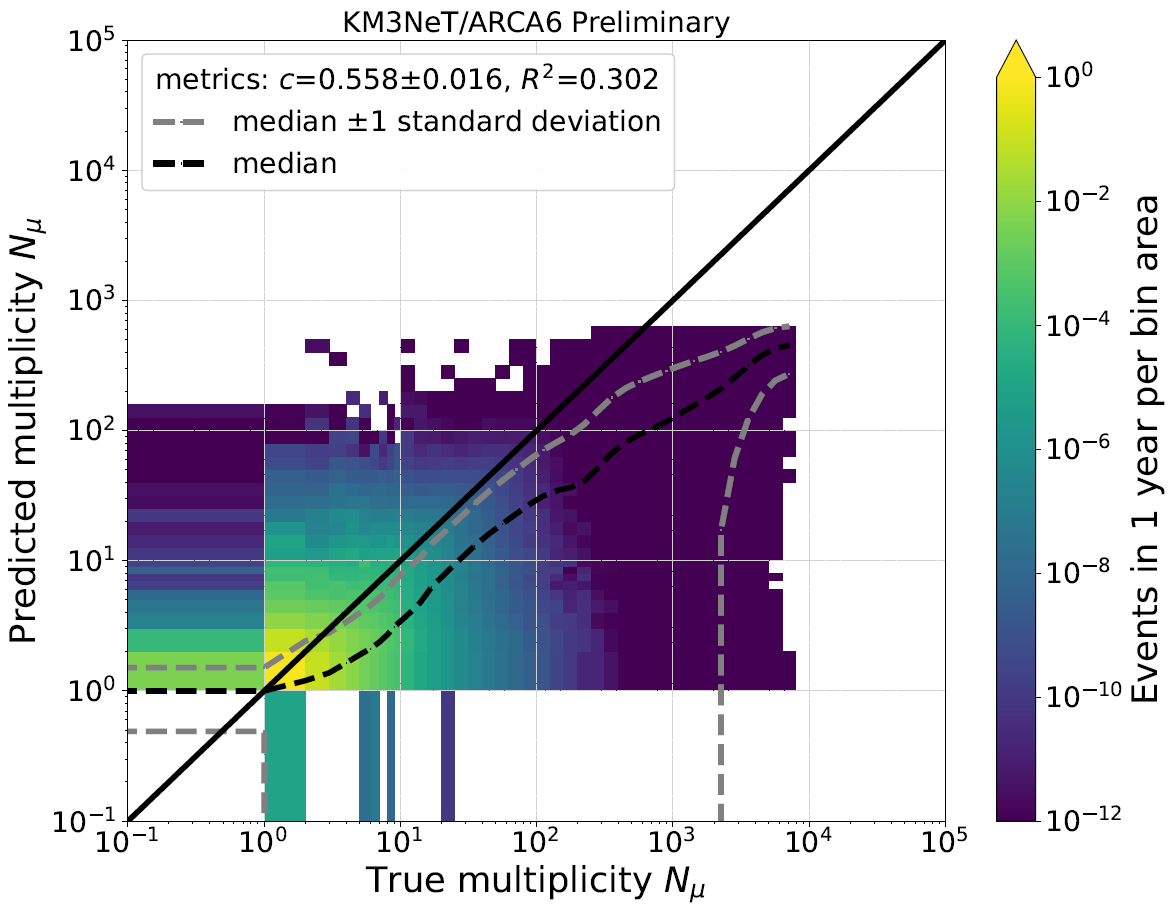 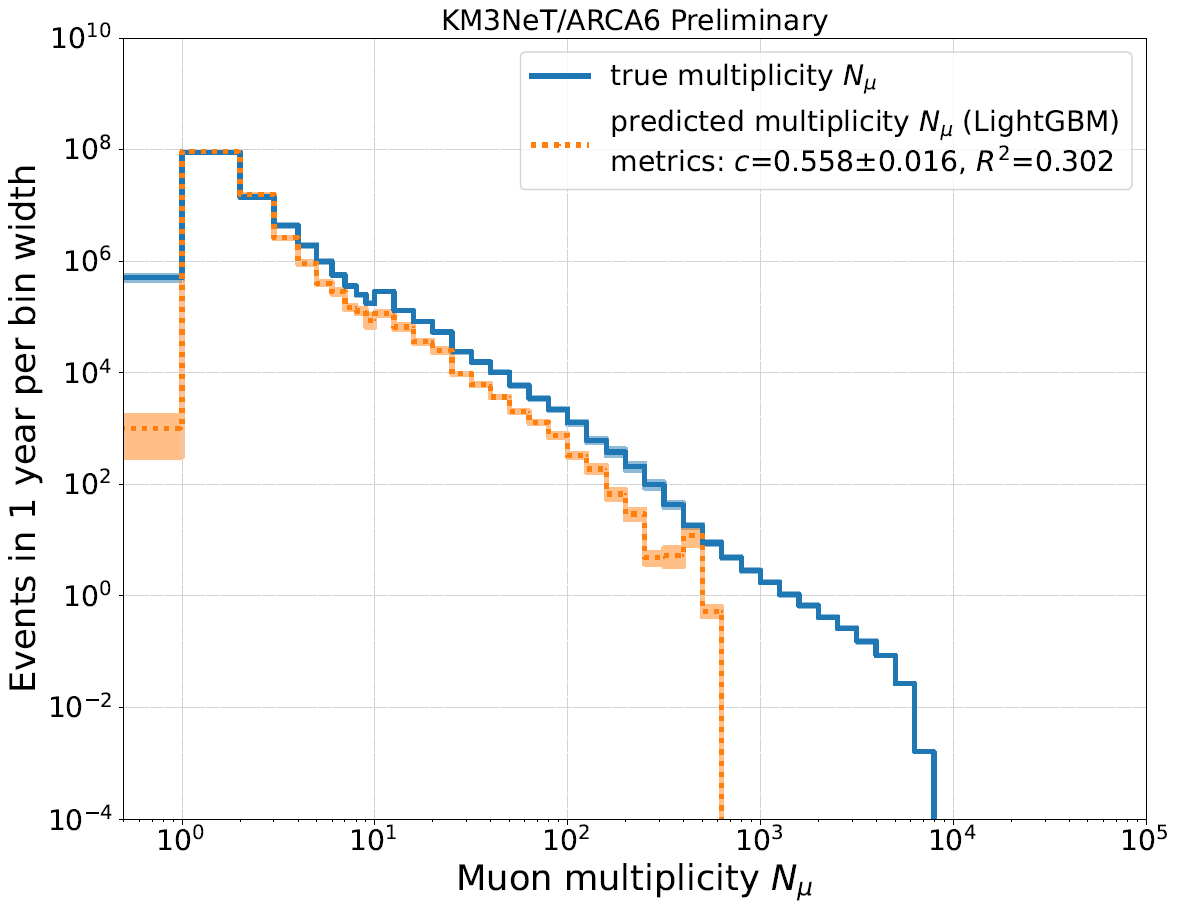 A6
A6
Definition of the test
82
ref1
ref2
ref3
Poisson formula for BGD with non-negligible uncertainty:
systematic uncertainties are included:
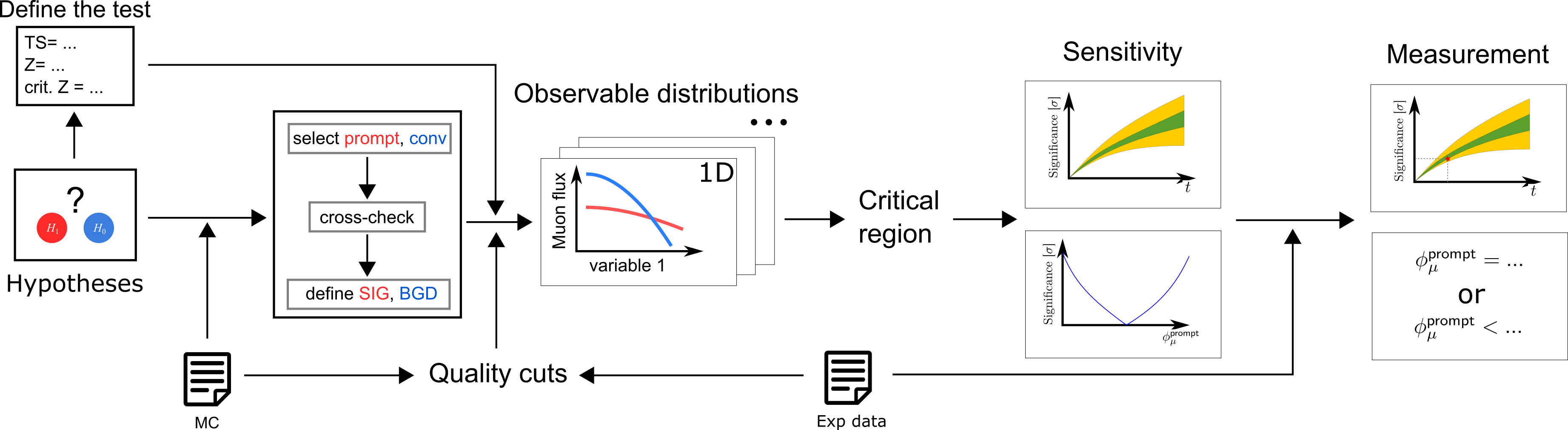 Prompt and conv parent particles
83
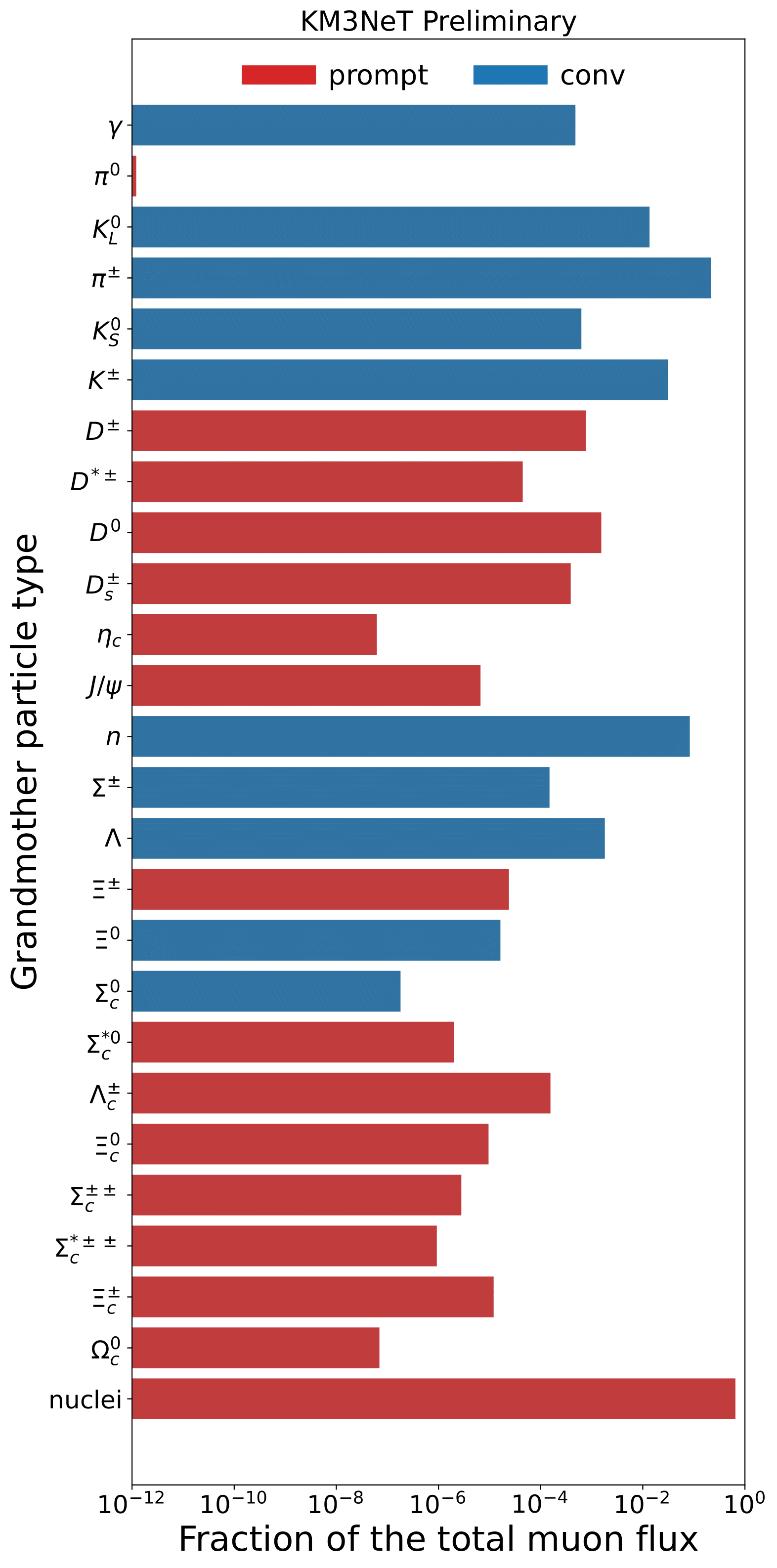 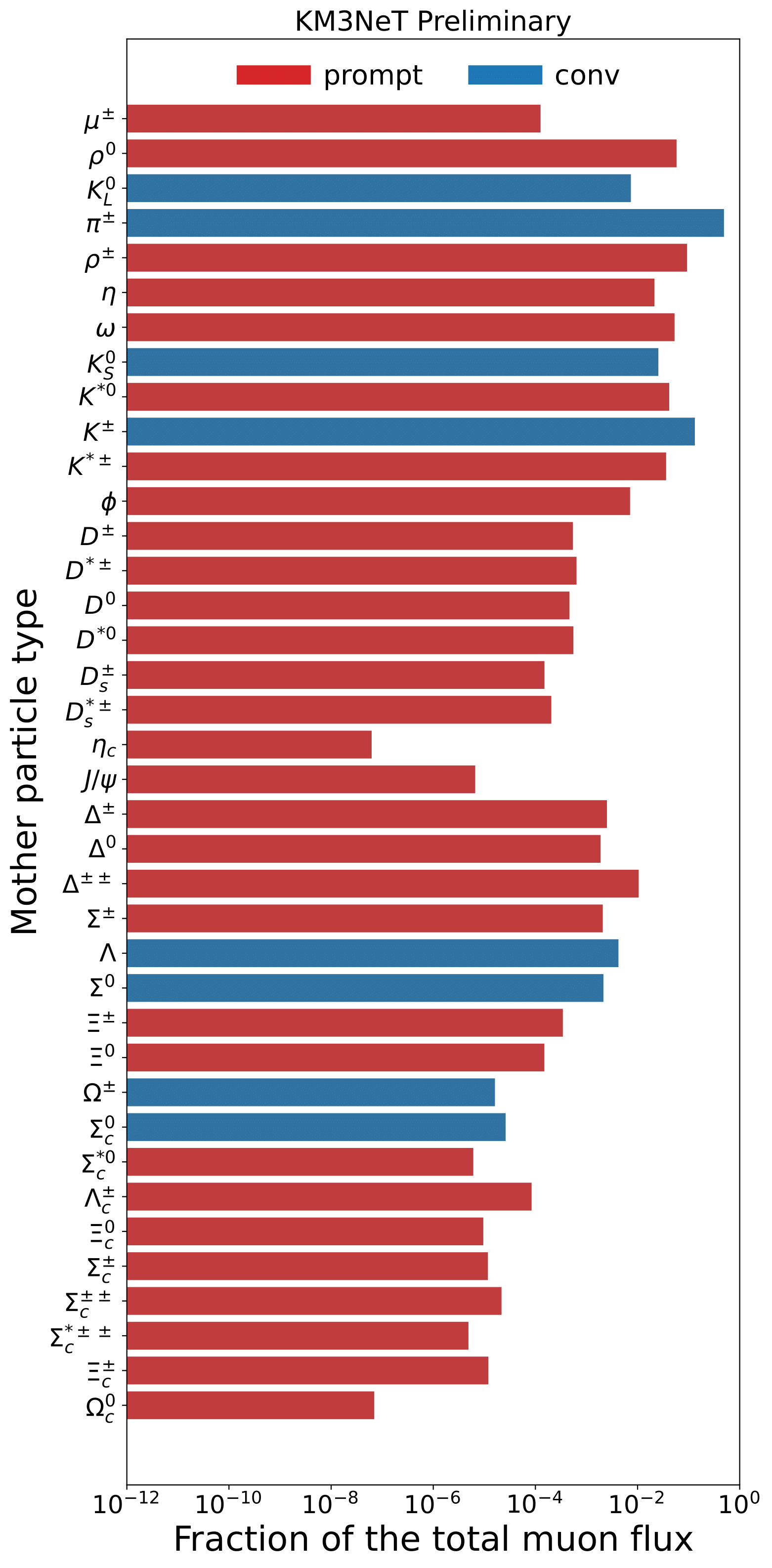 NB: particles & antiparticles are counted together!(and so are all nuclei, including hydrogen)
Muon arrival time
84
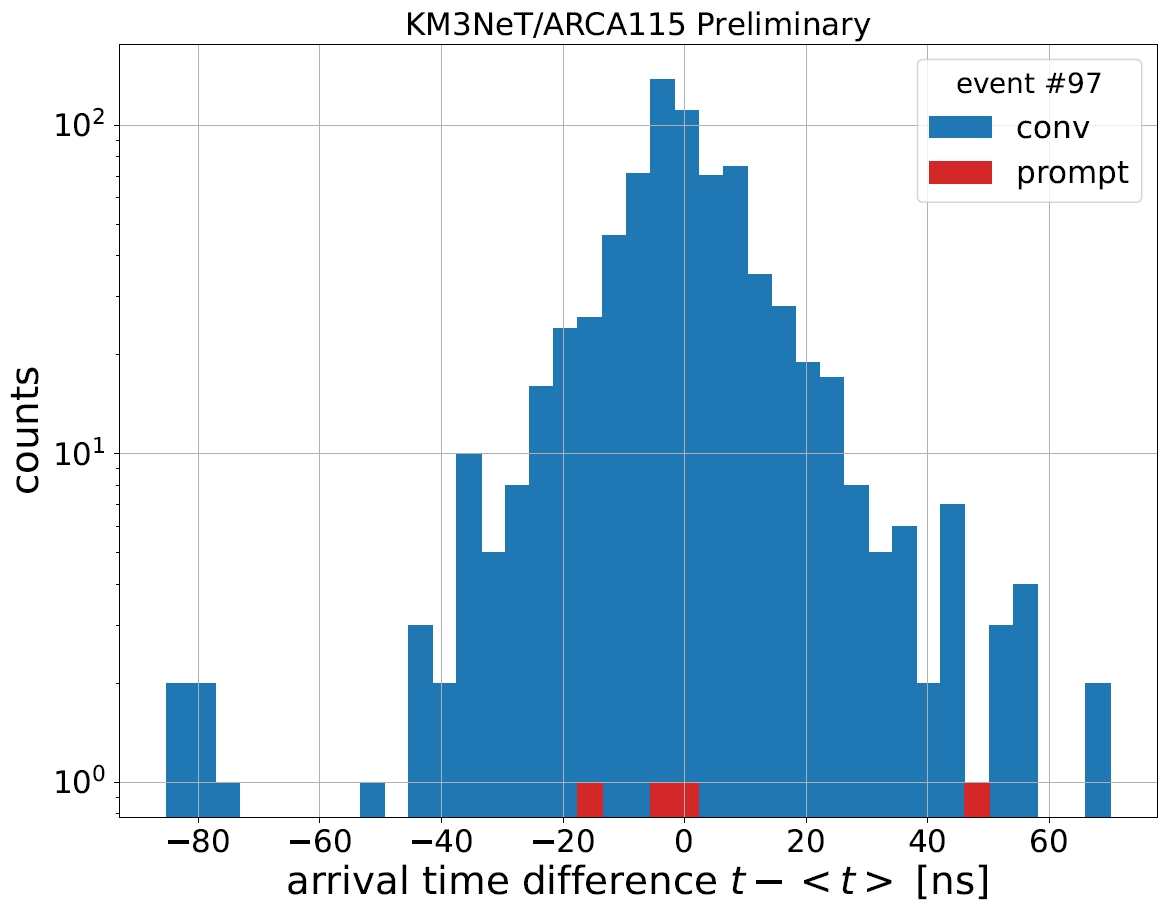 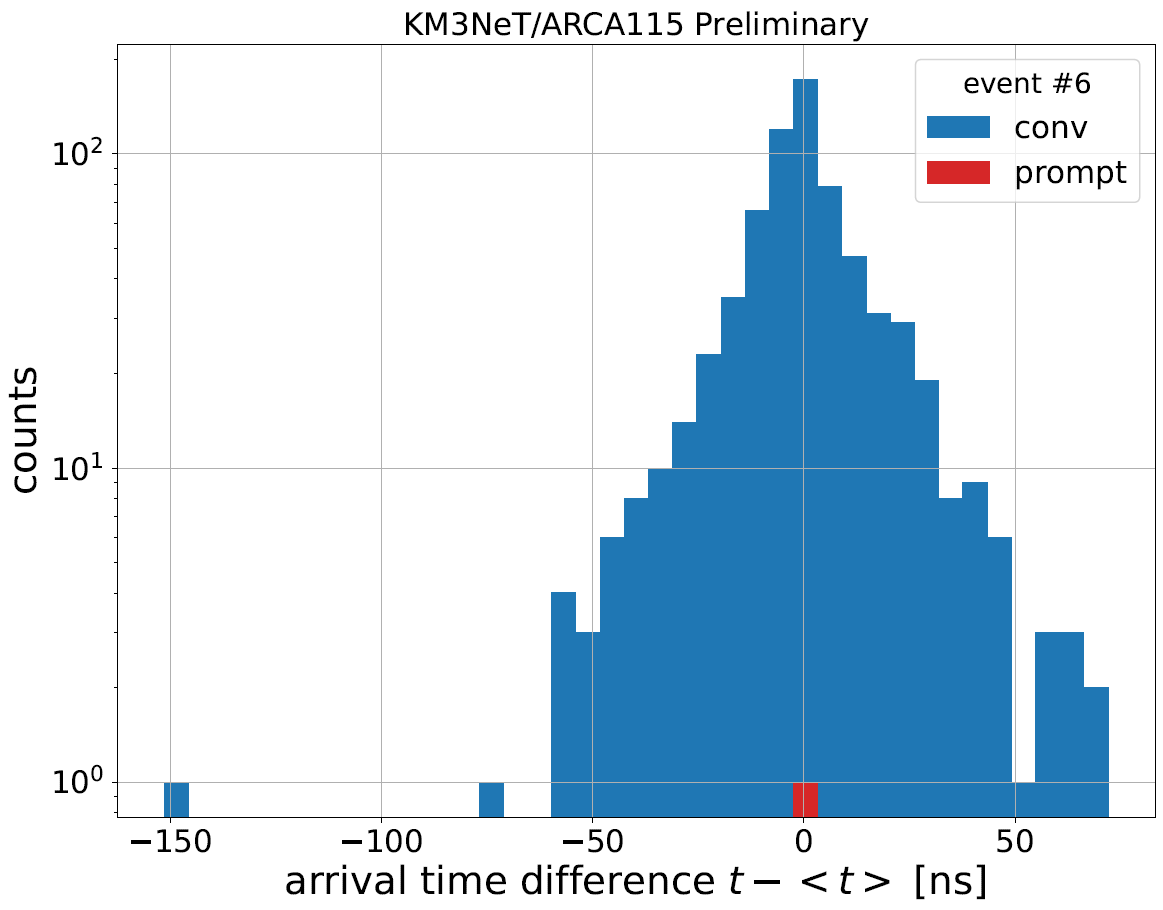 Protonevents
arrival time: time between the first interaction of the primary and the muon crossing the can boundary
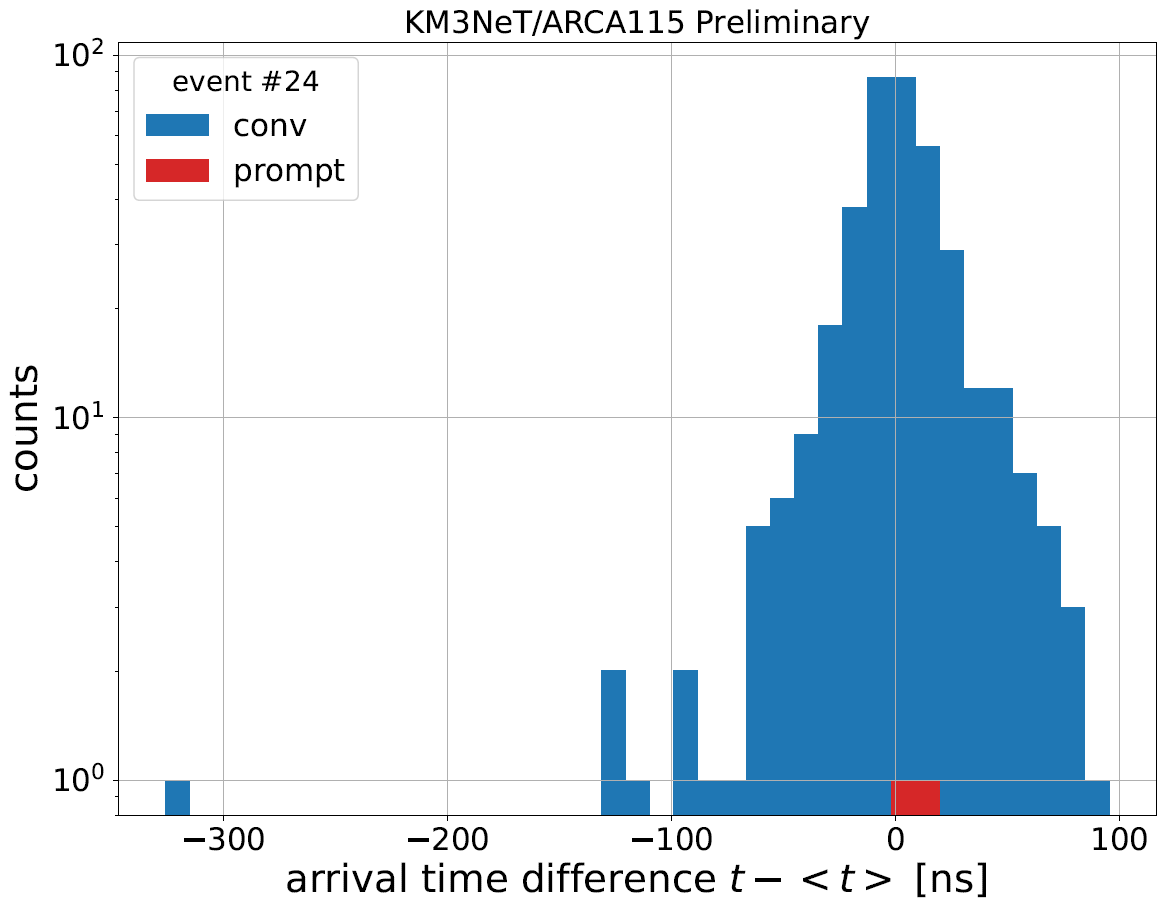 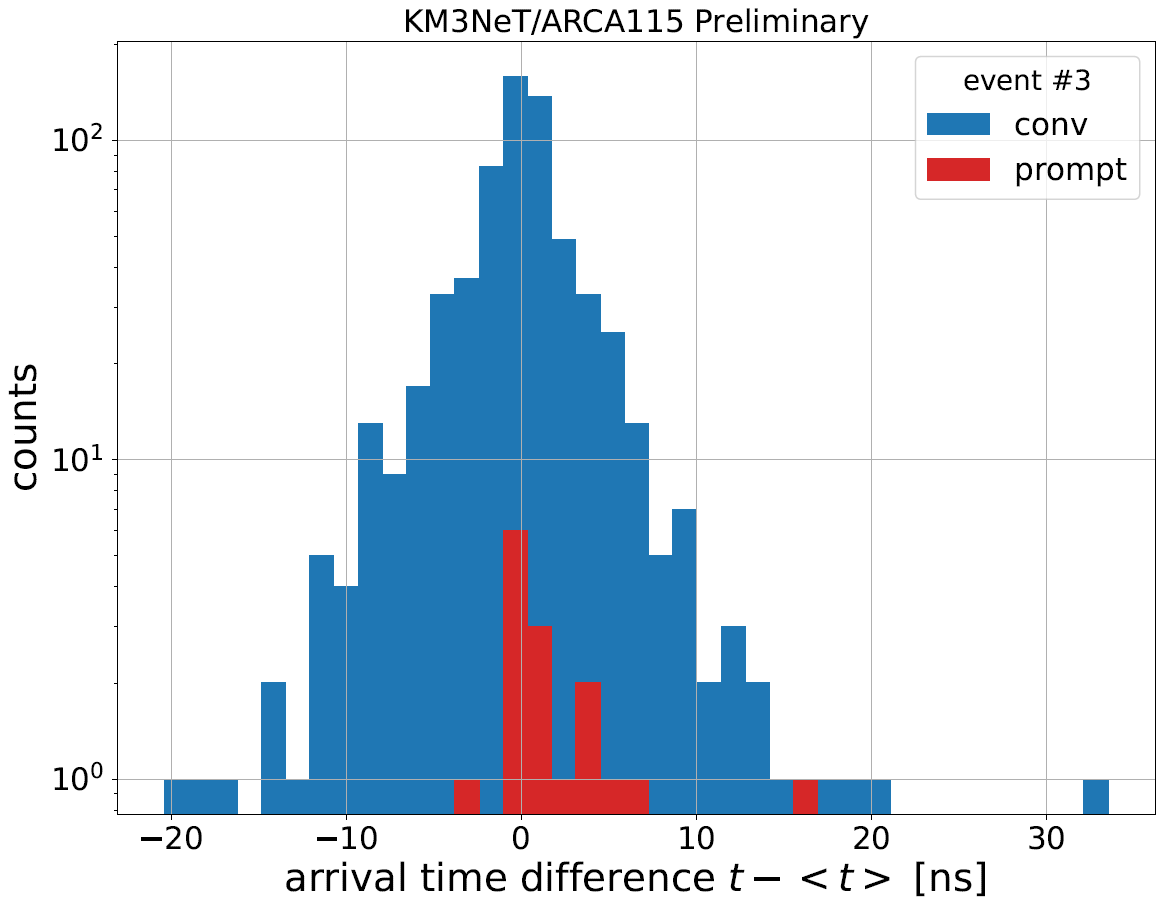 Ironevents
Conclusion here is that prompt is not really evident from arrival times on event-by-event basis(which is a bummer, because this could have been measurable)
Muon energy share
85
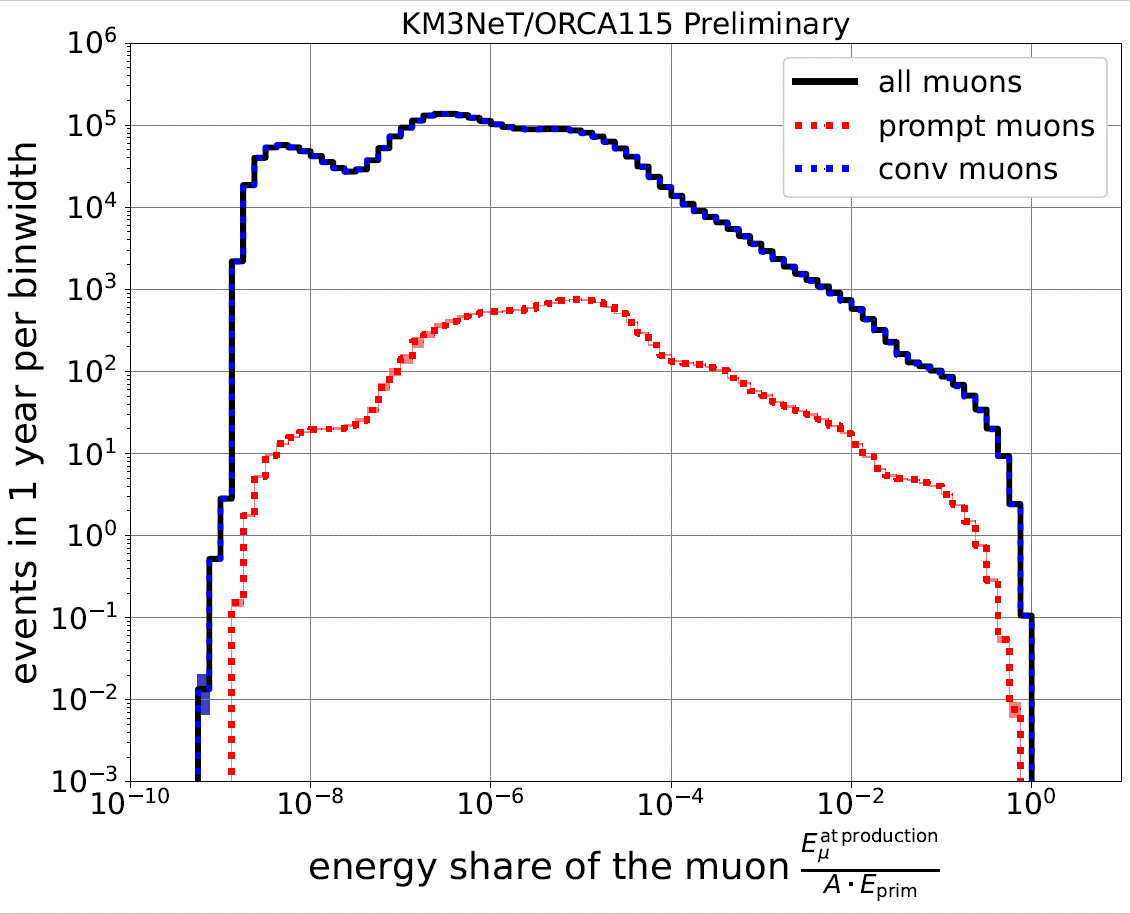 I use ORCA115 to boost the statistics
Prompt muons indeed tend to carry alarger portion of the total primary energy
The wiggles are coming from thecontributions of different primaries
Muon production point
86
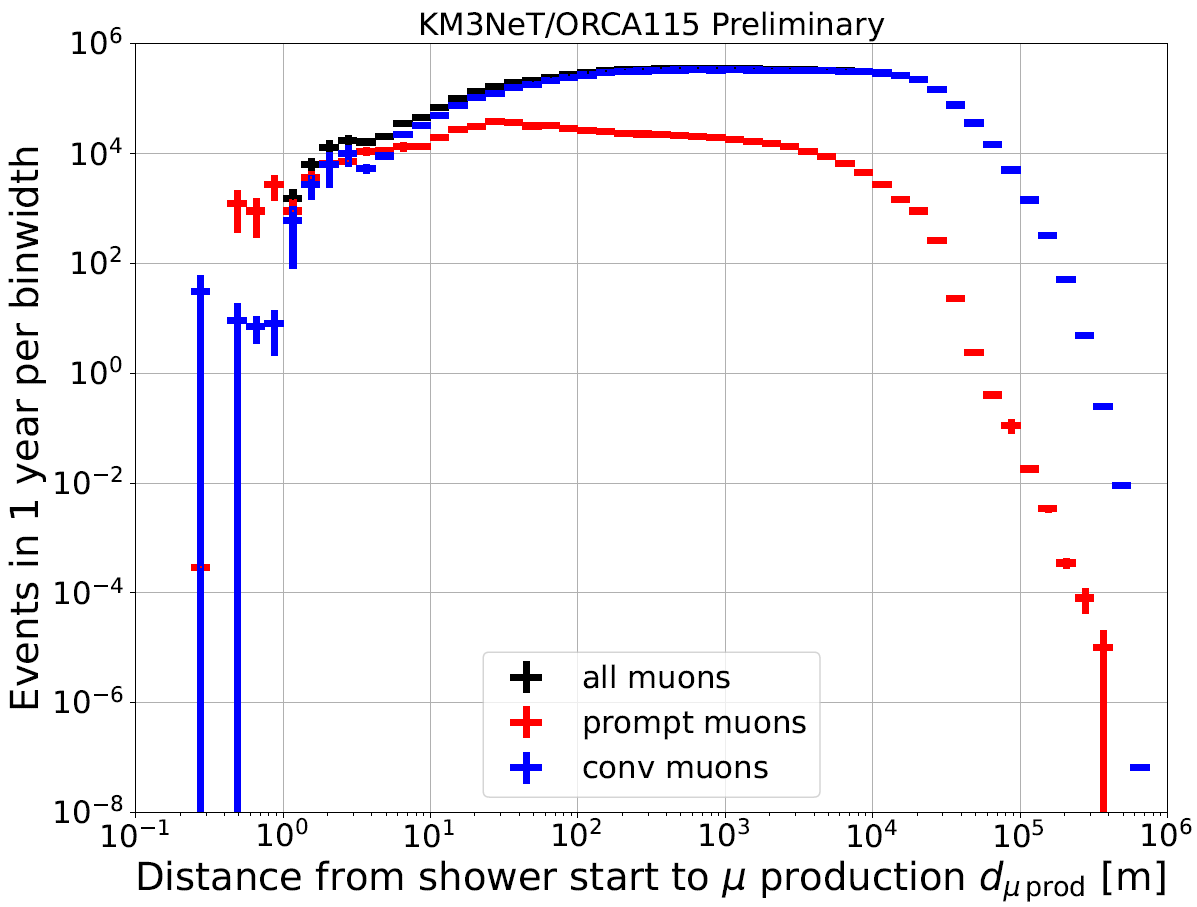 I use ORCA115 to boost the statistics
Prompt muons indeed are more
often produced close to the 1st interaction
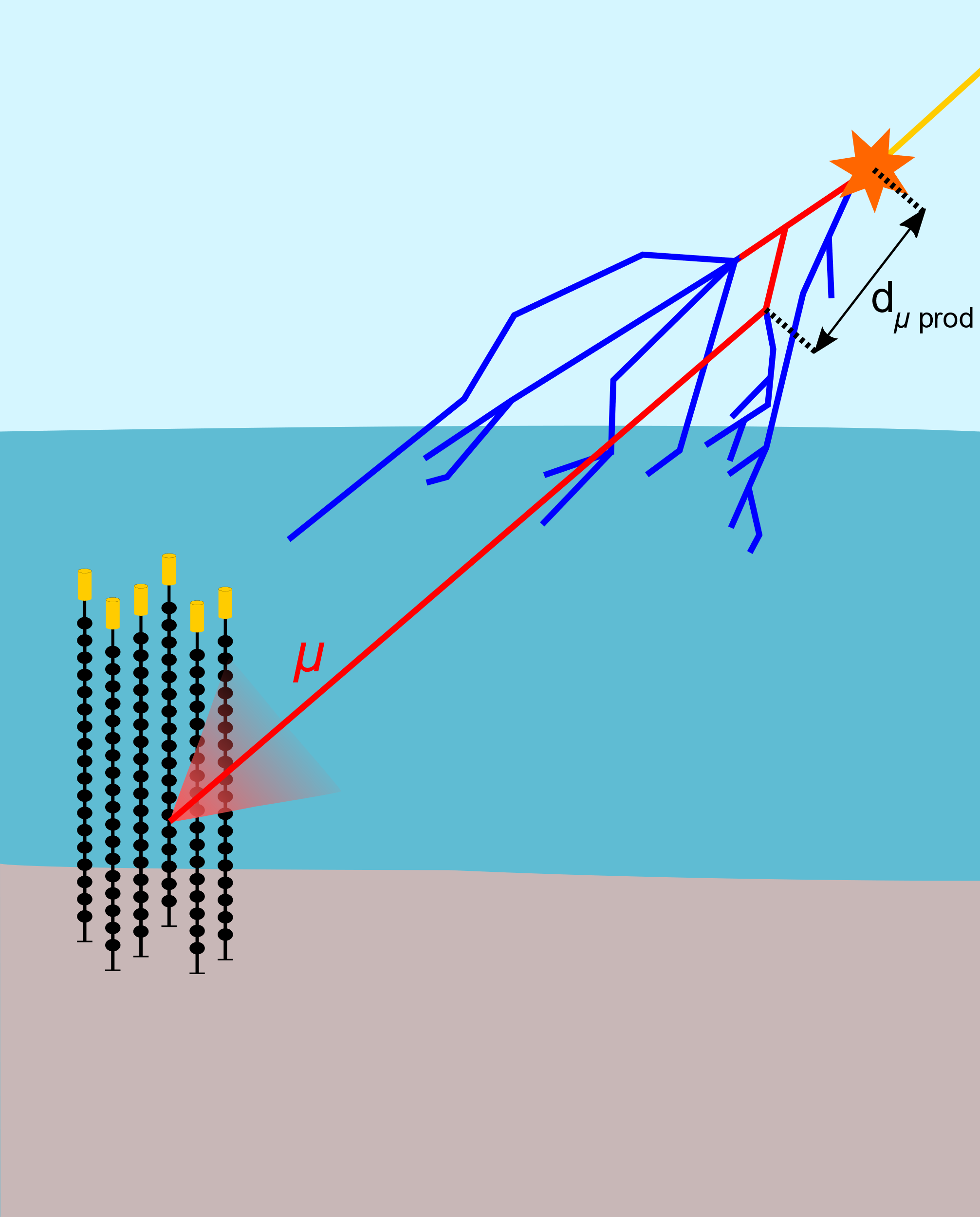